SOPORTES PLAN DE COMUNICACIONES GRUPO EMPRESARIAL LEON LEON E HIJOS SAS
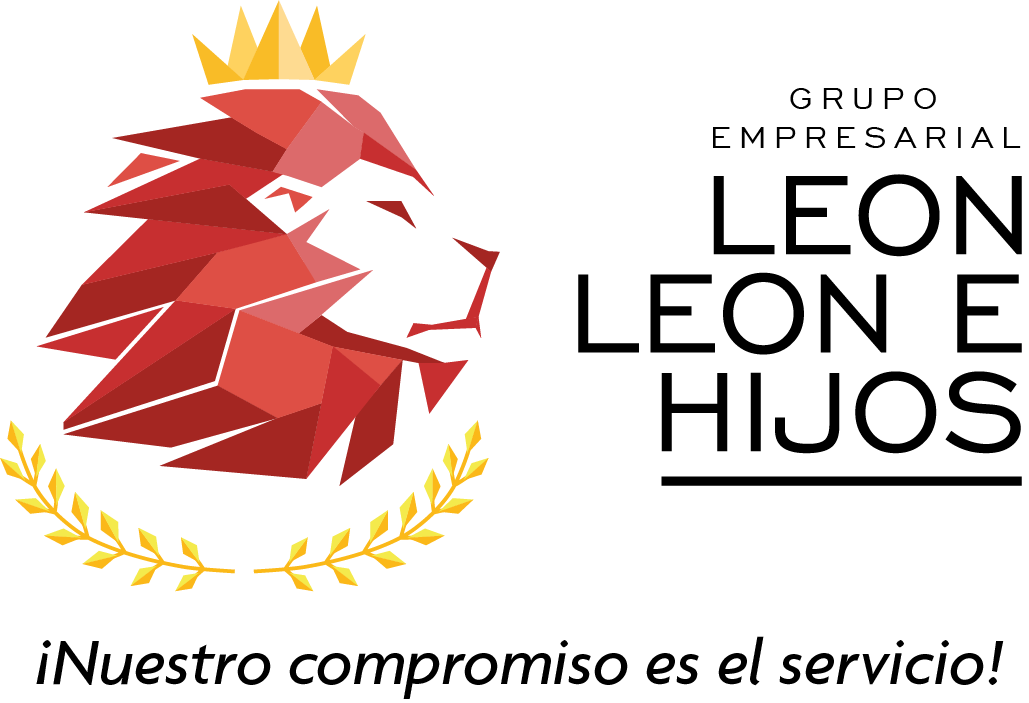 BUCARAMANGA
2022
Nuestros cumpleañeros
Enero
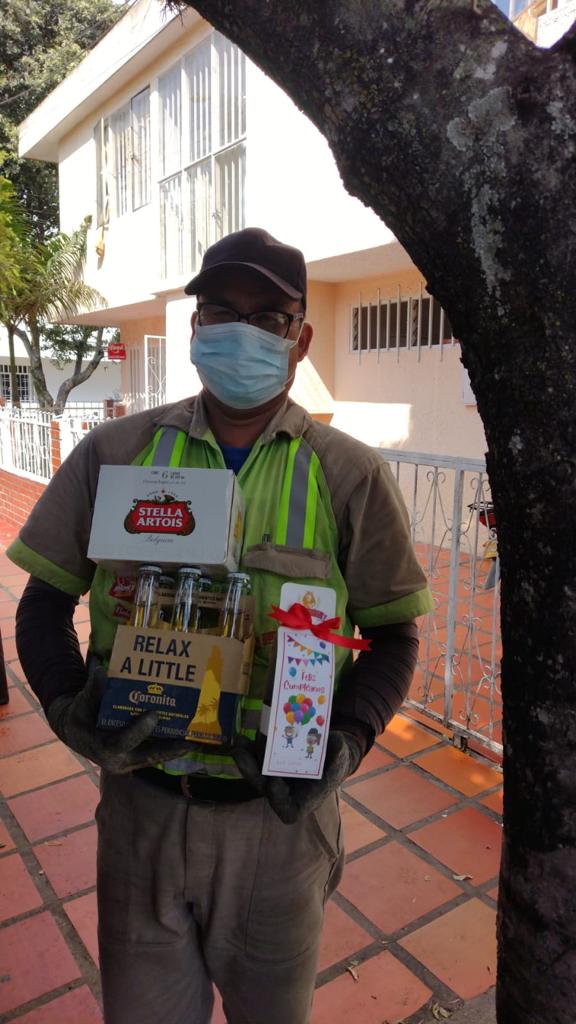 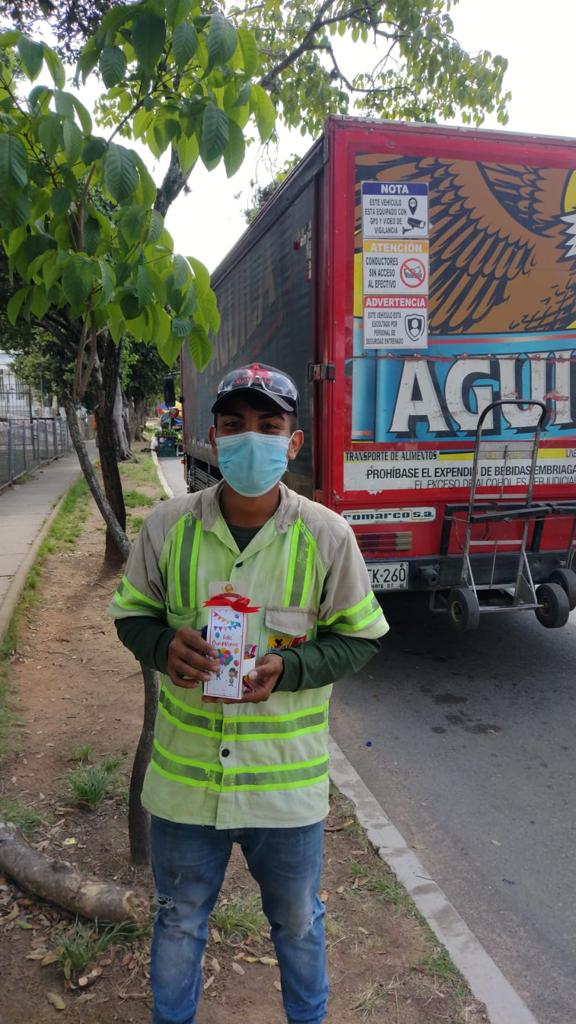 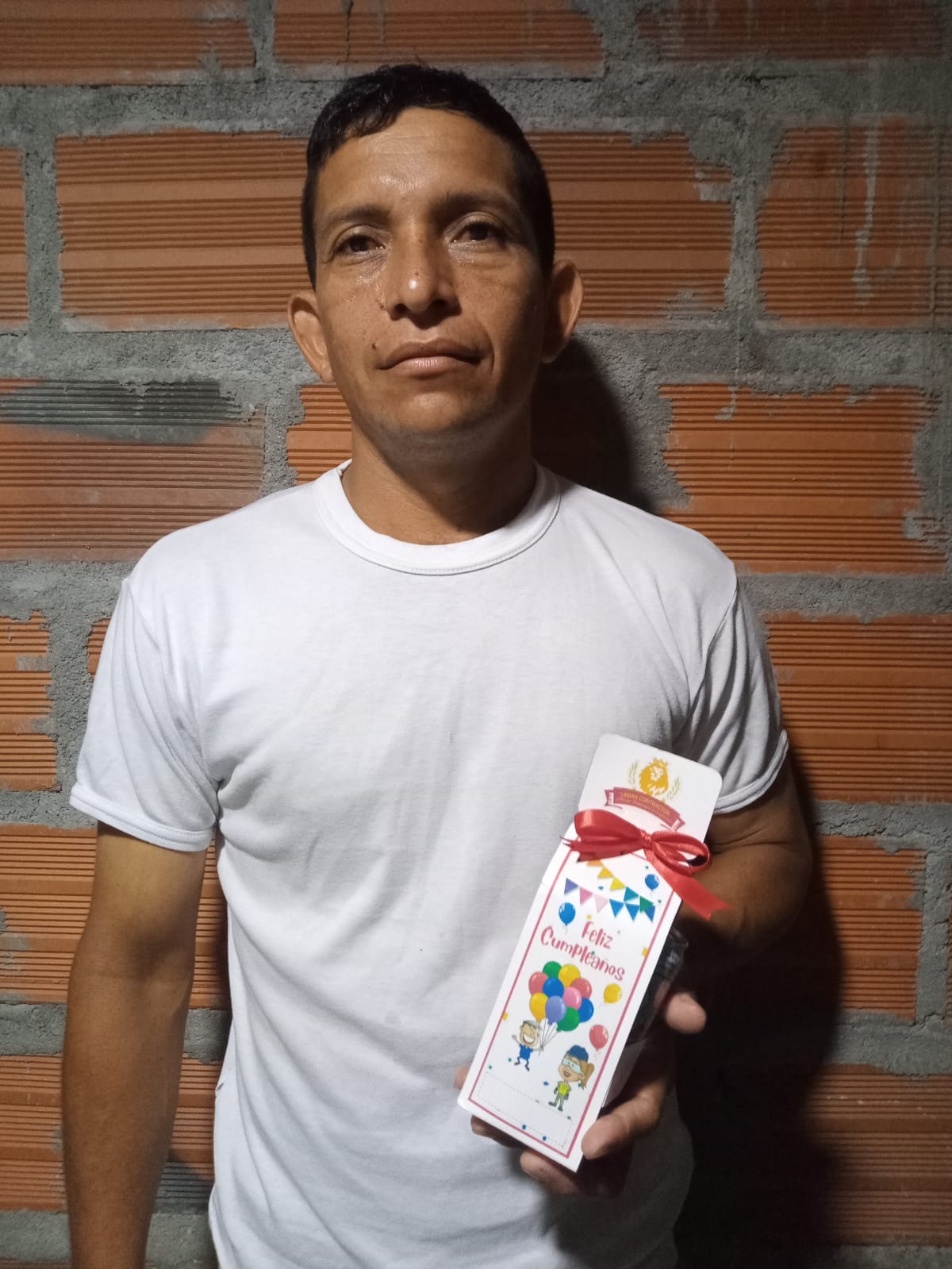 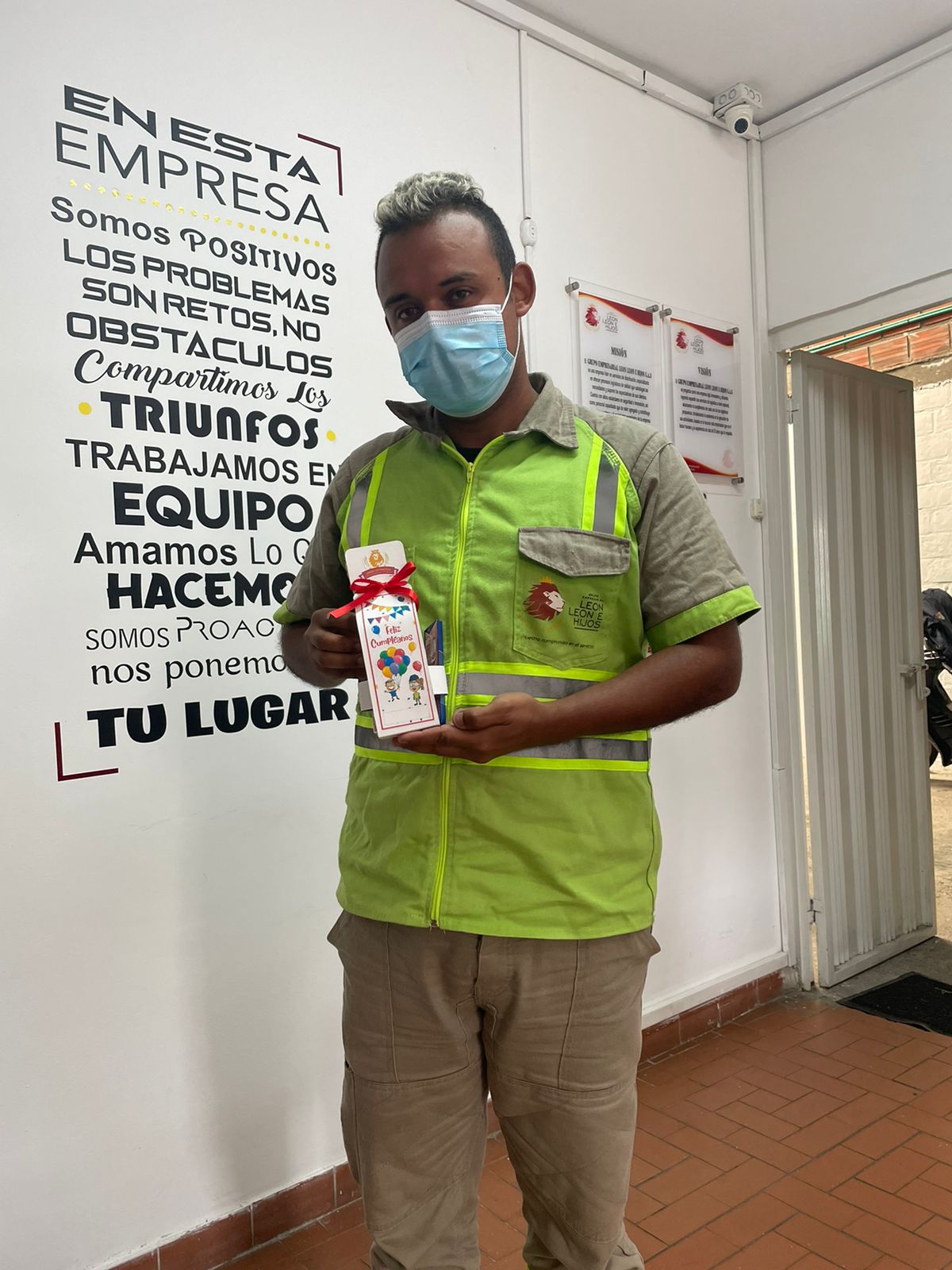 Nuestros cumpleañeros
FEBRERO
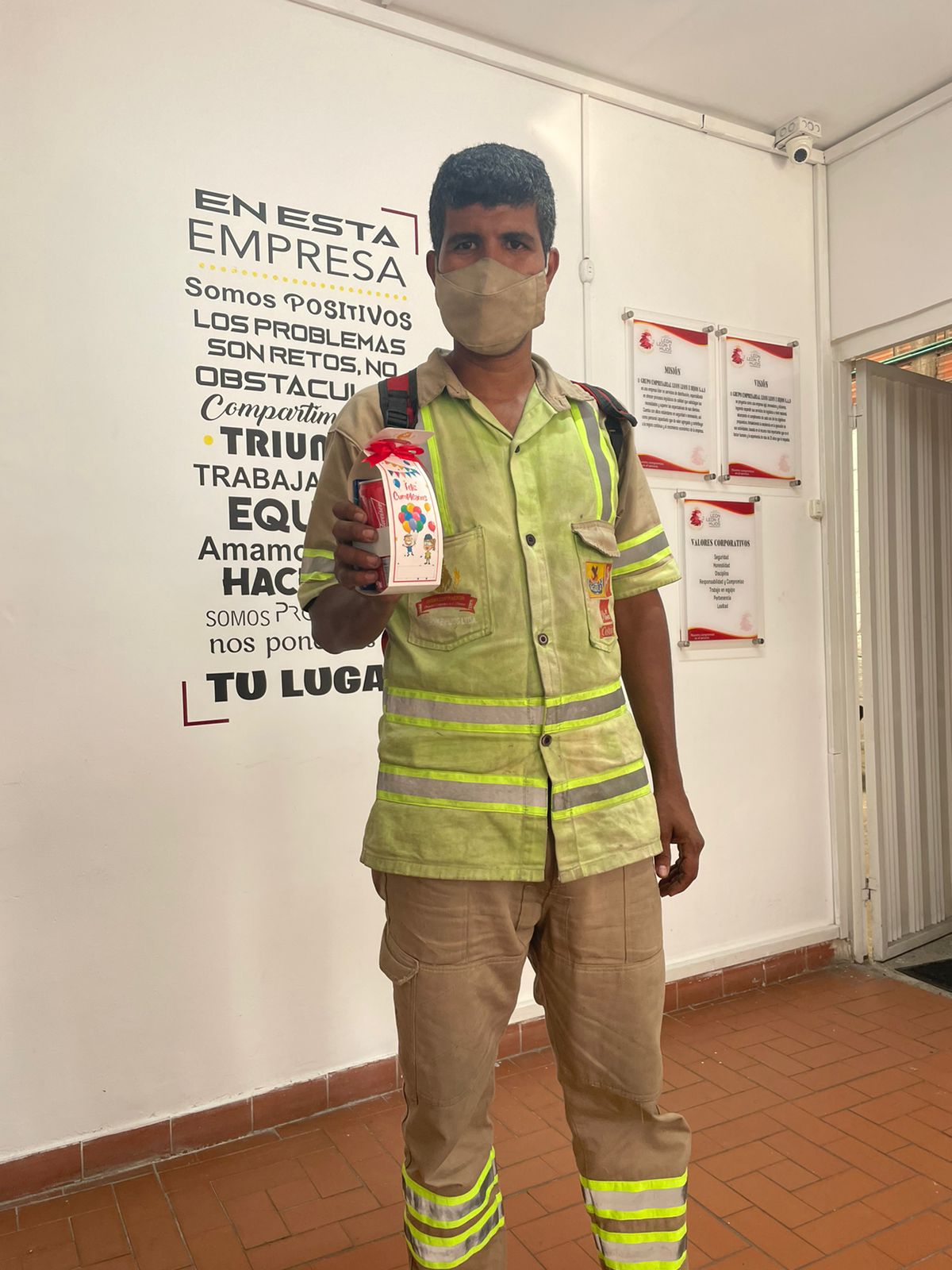 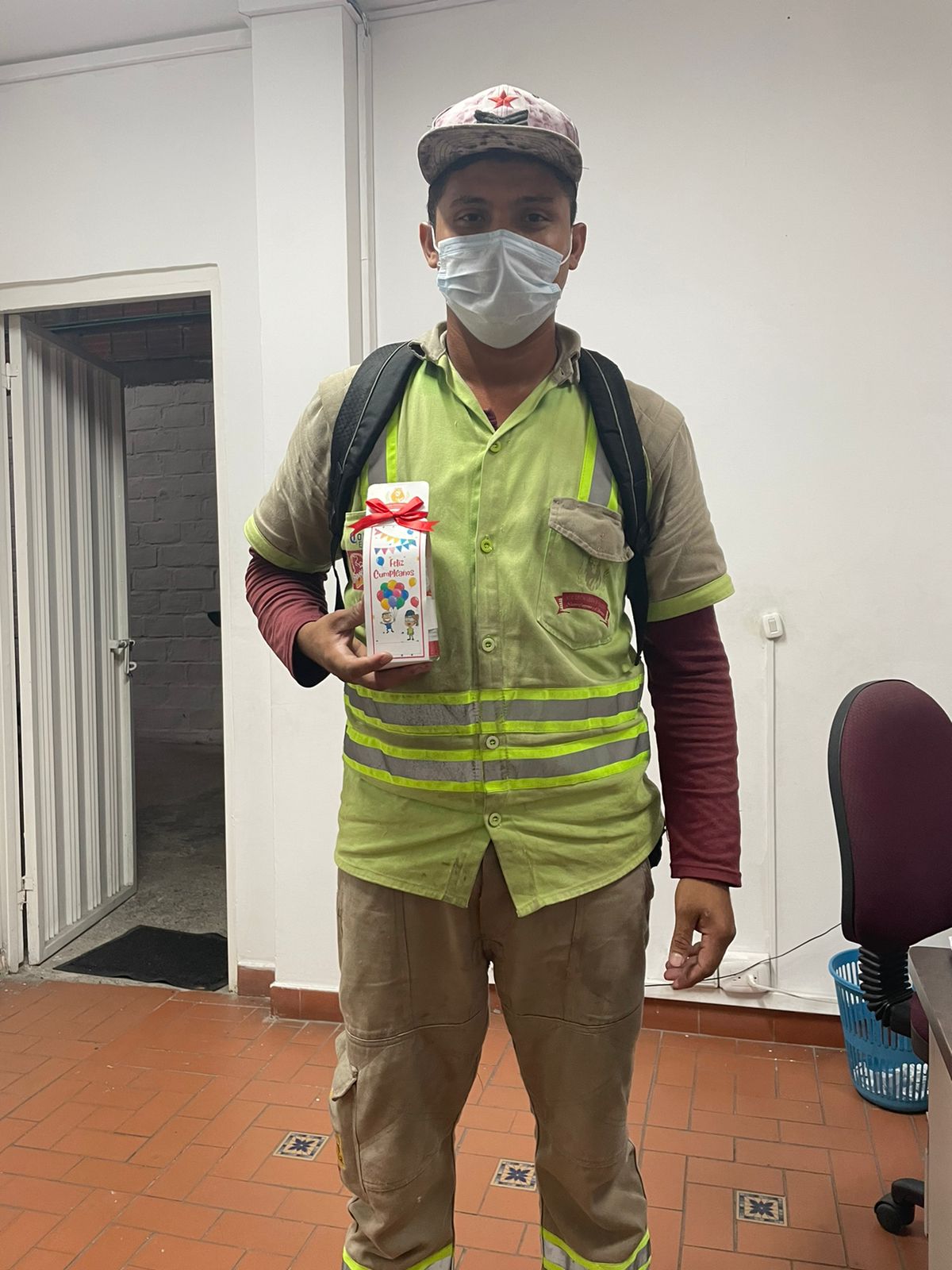 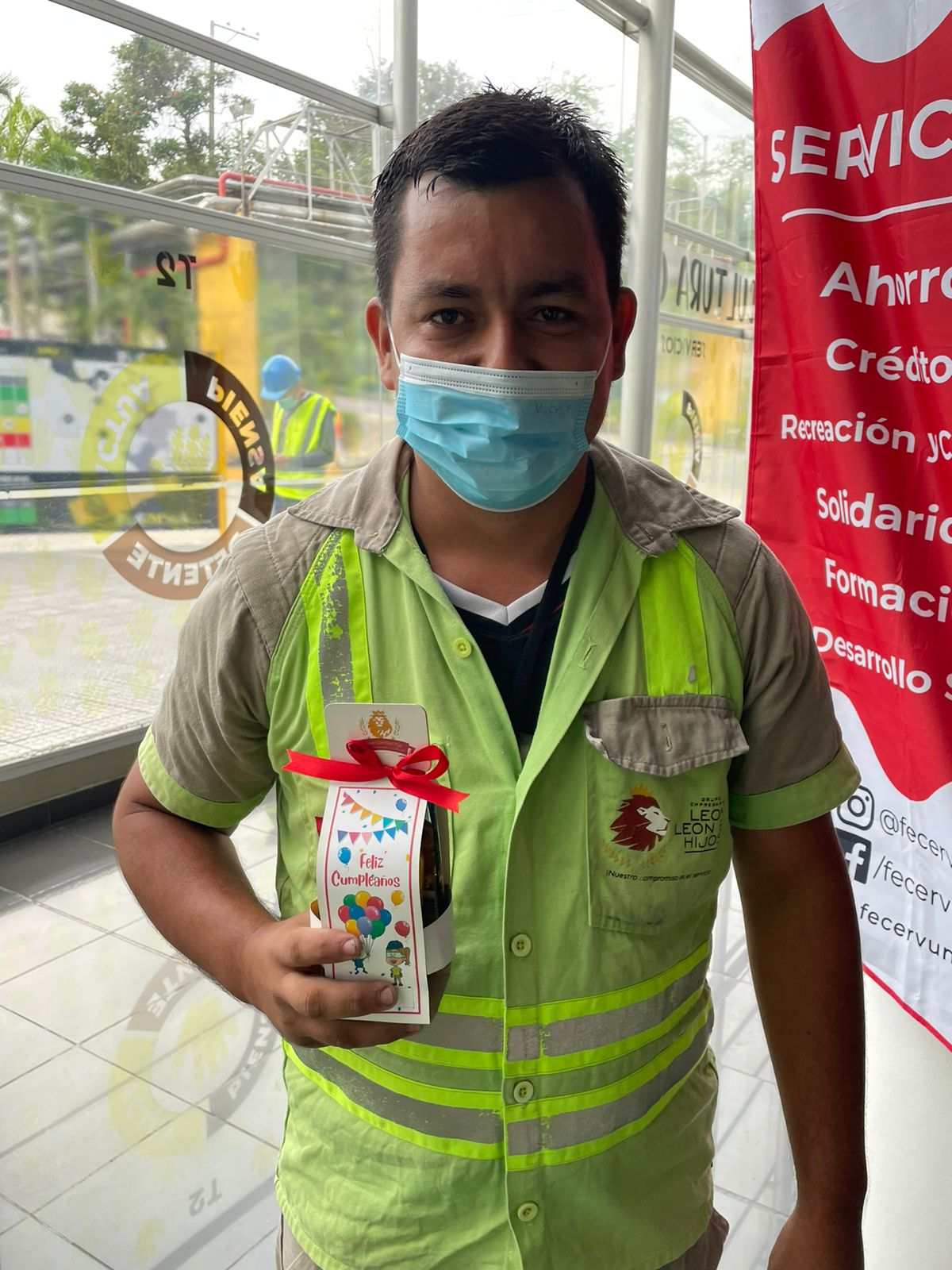 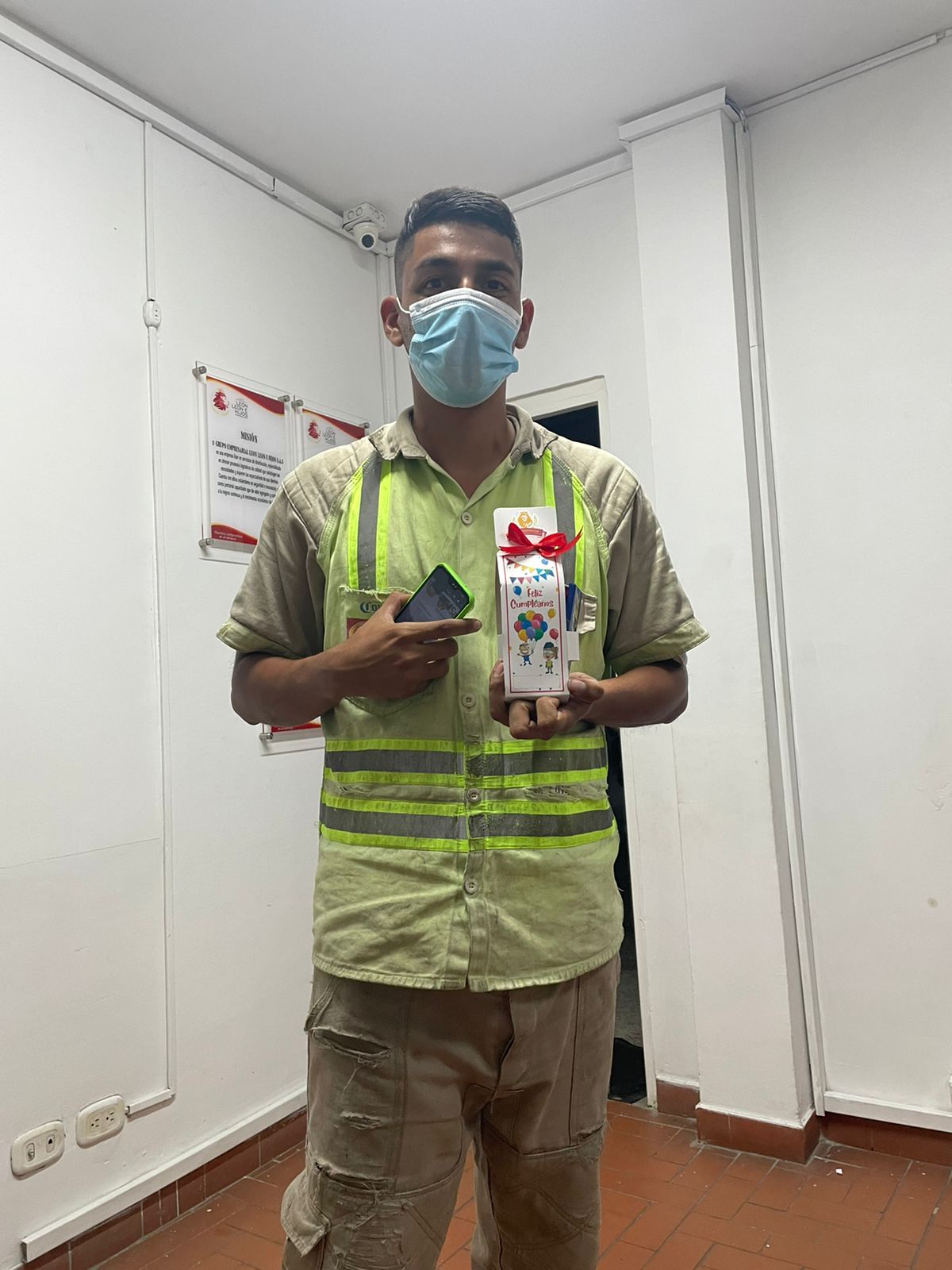 Nuestros cumpleañeros
MARZO
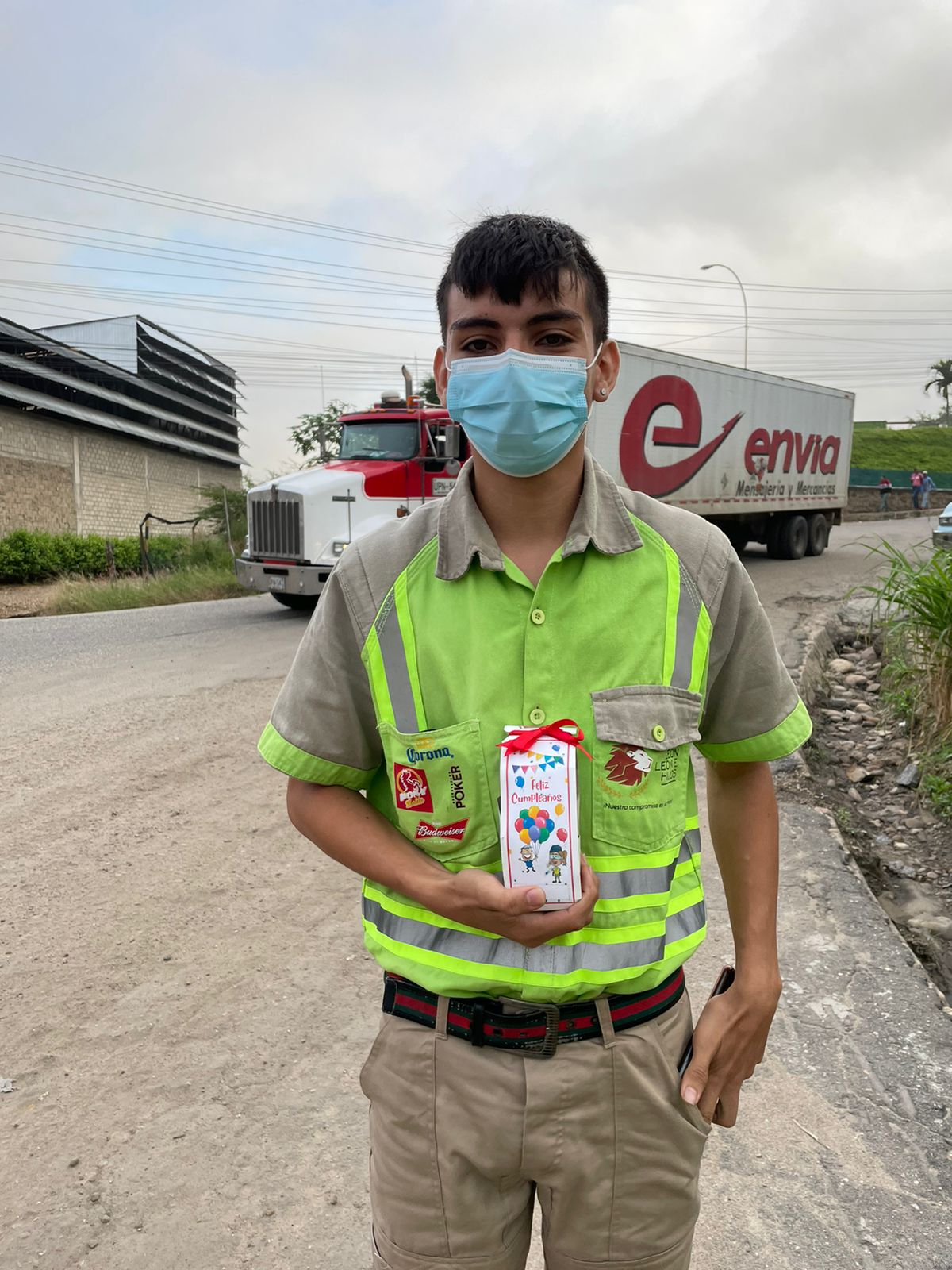 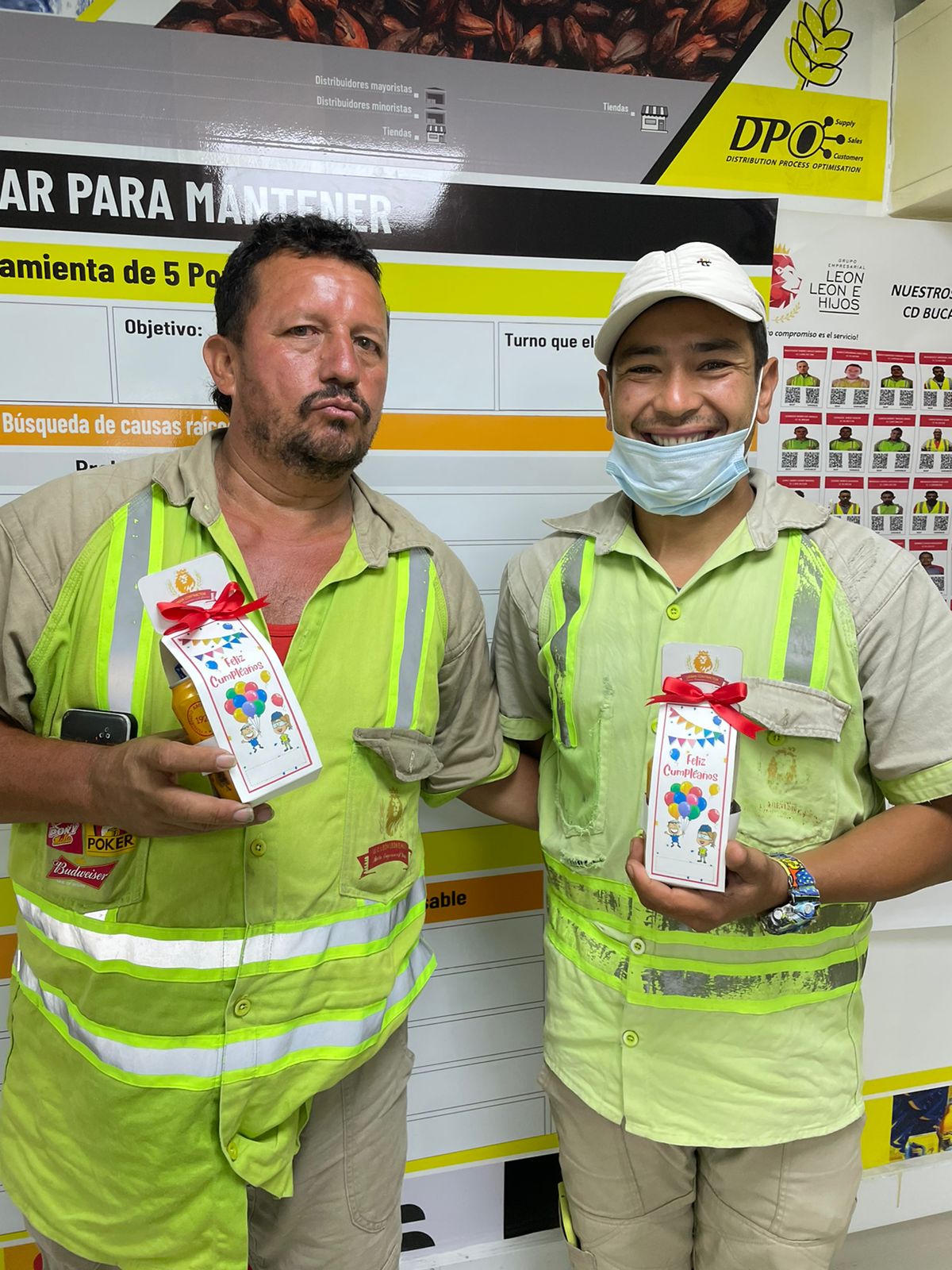 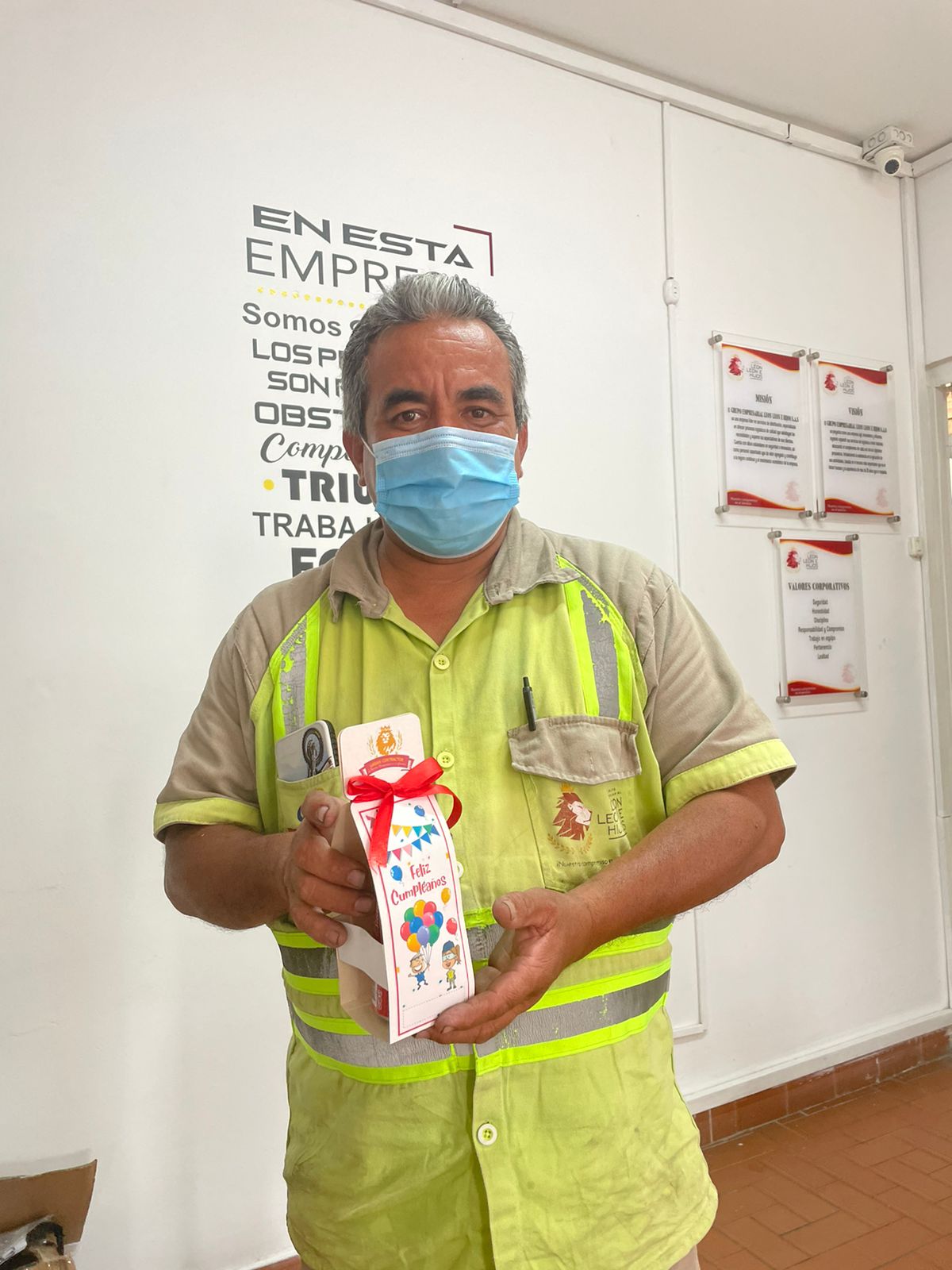 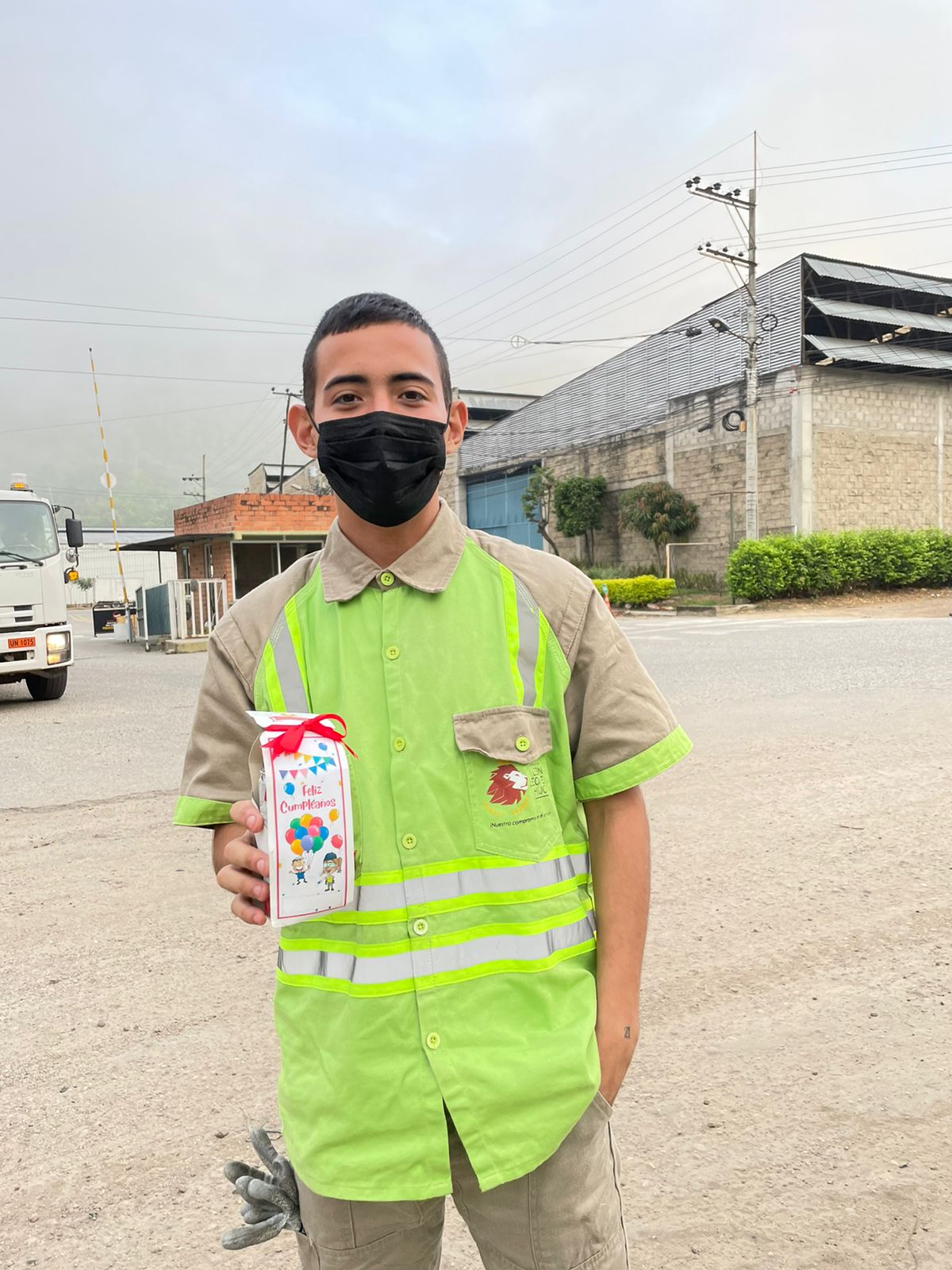 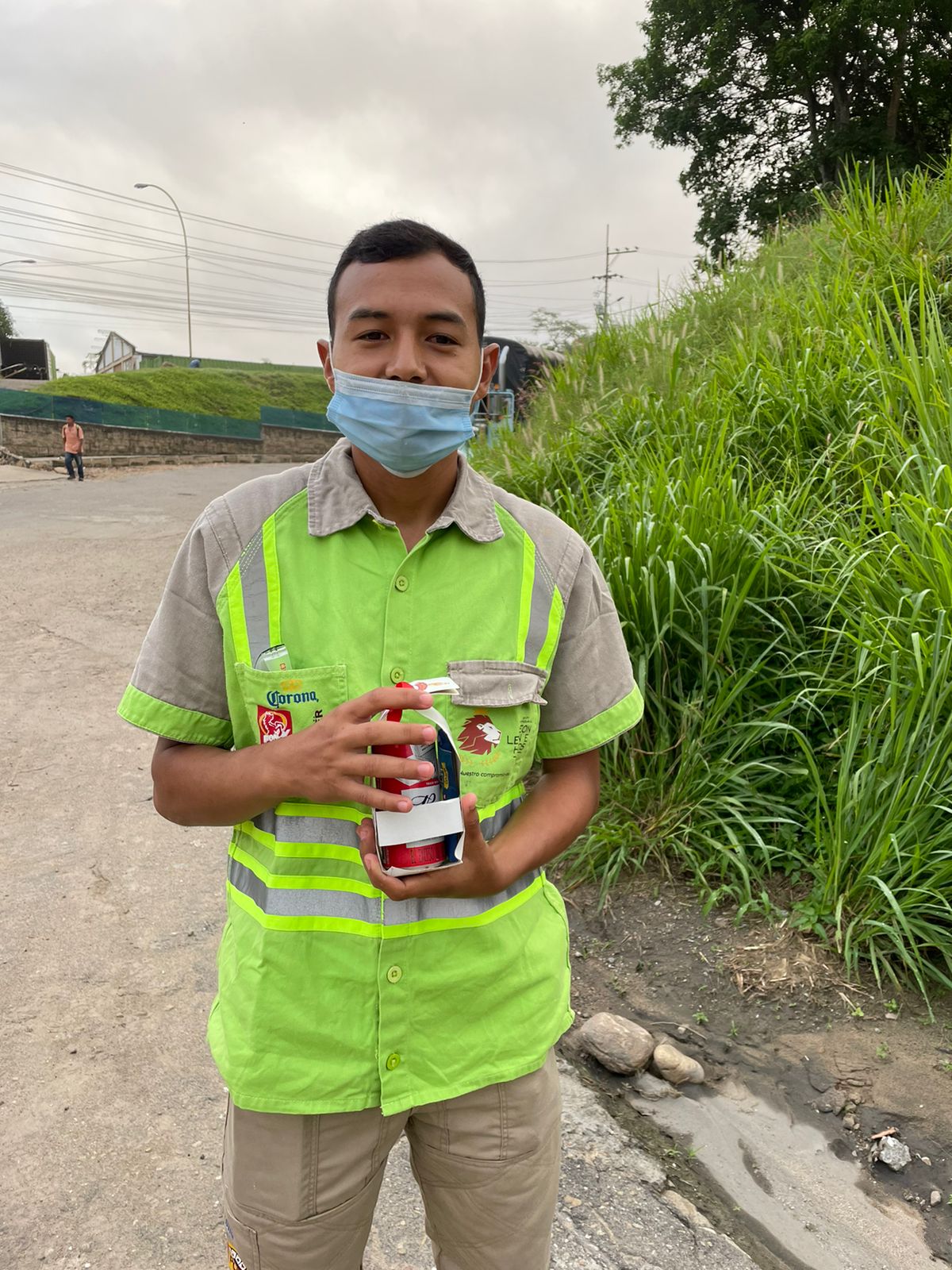 Nuestros cumpleañeros
ABRIL
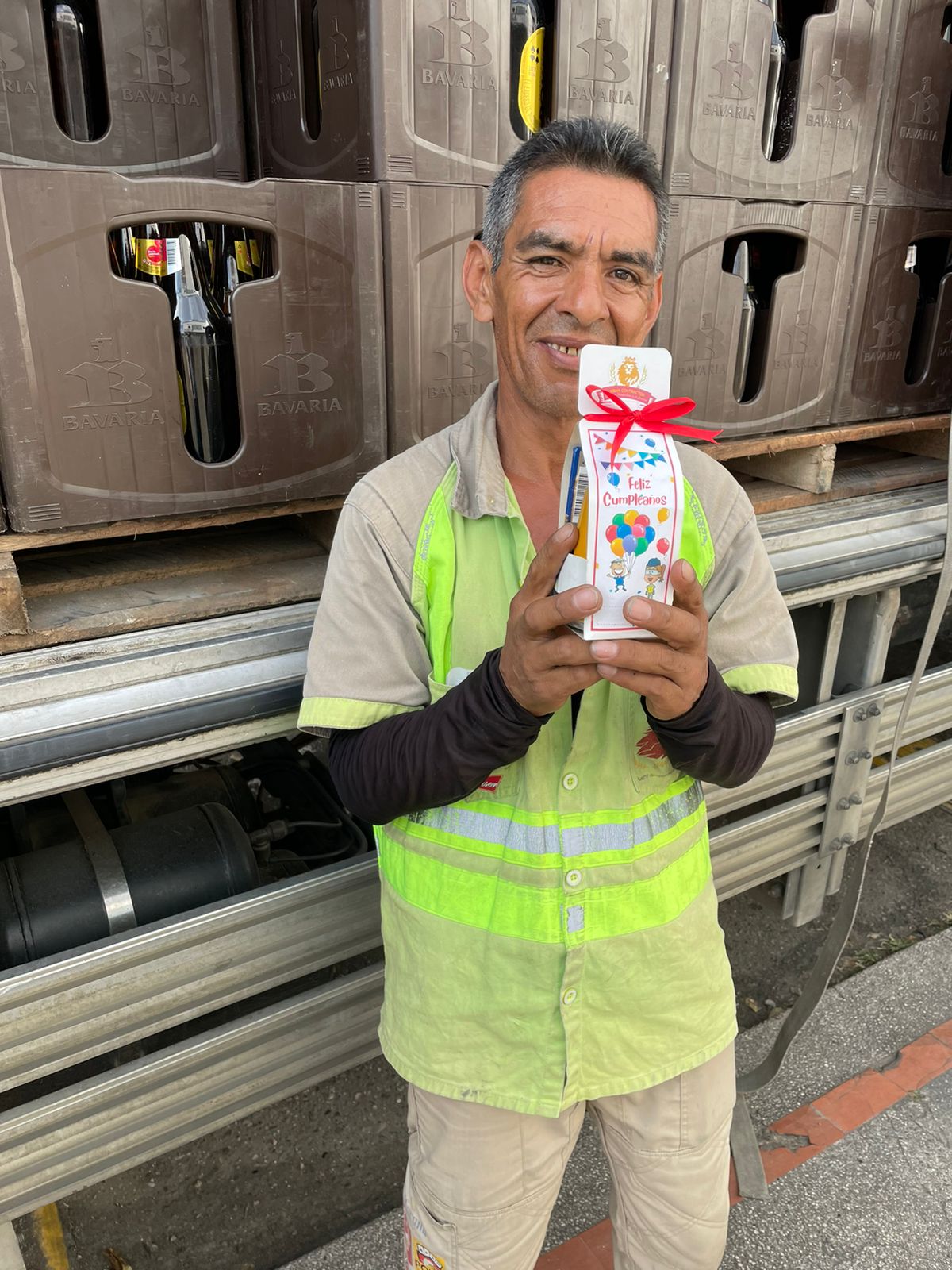 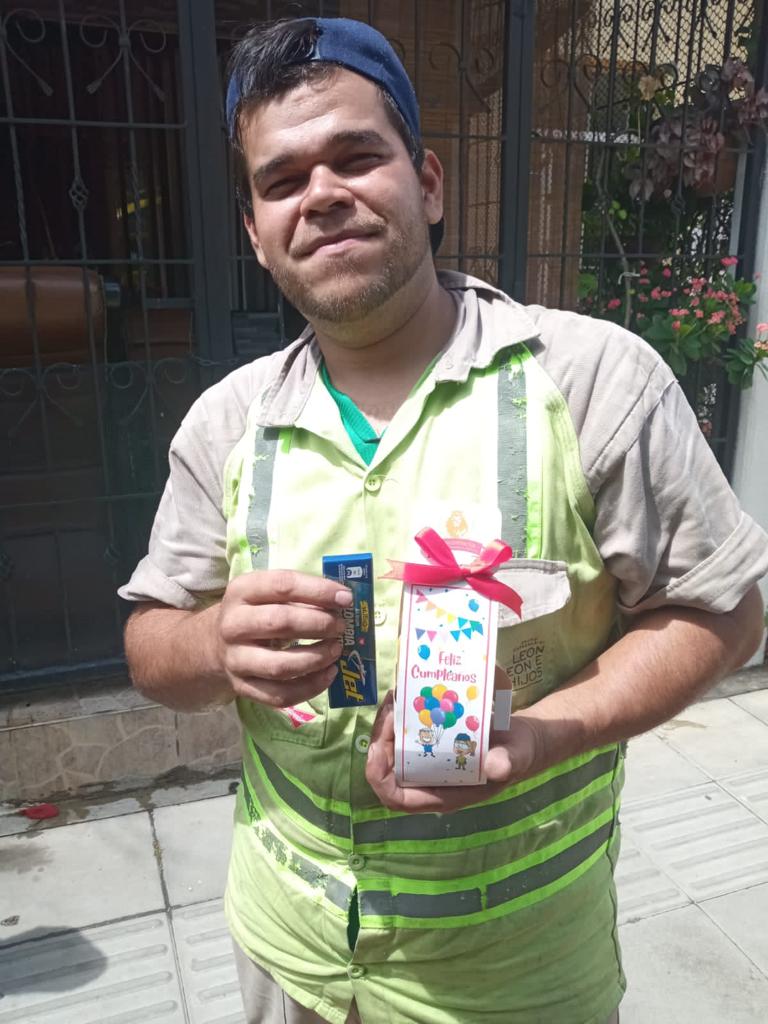 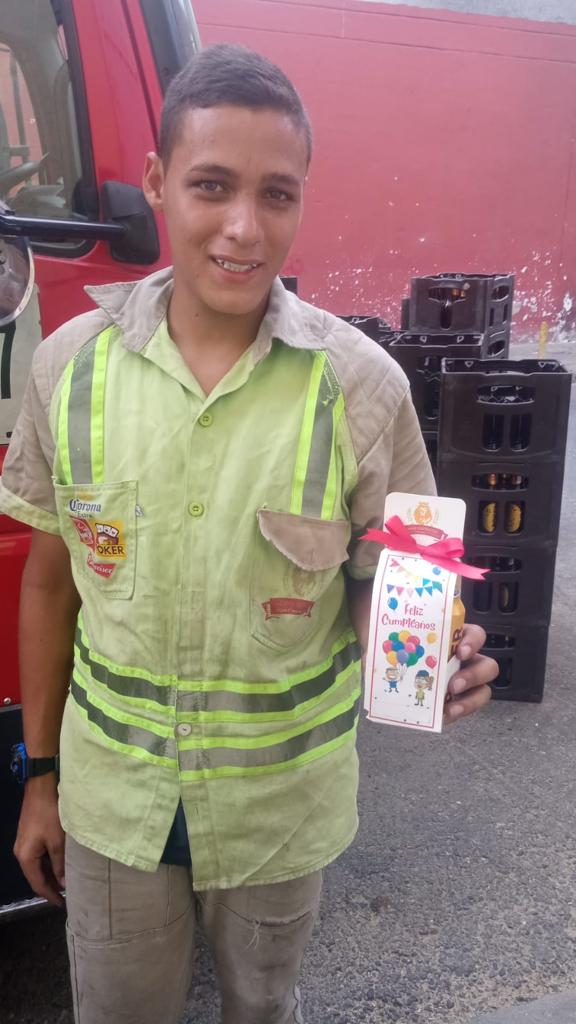 Nuestros cumpleañeros
MAYO
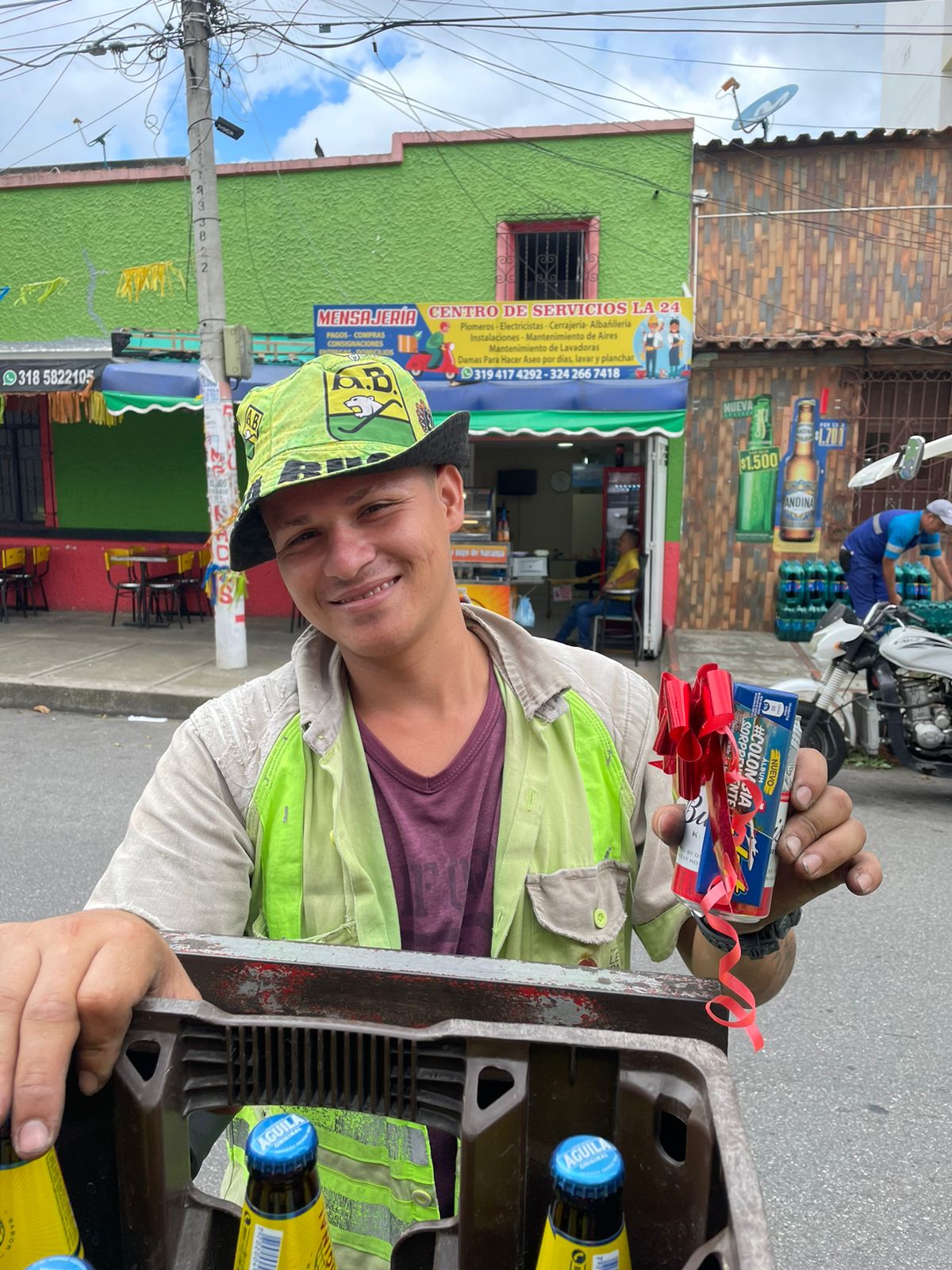 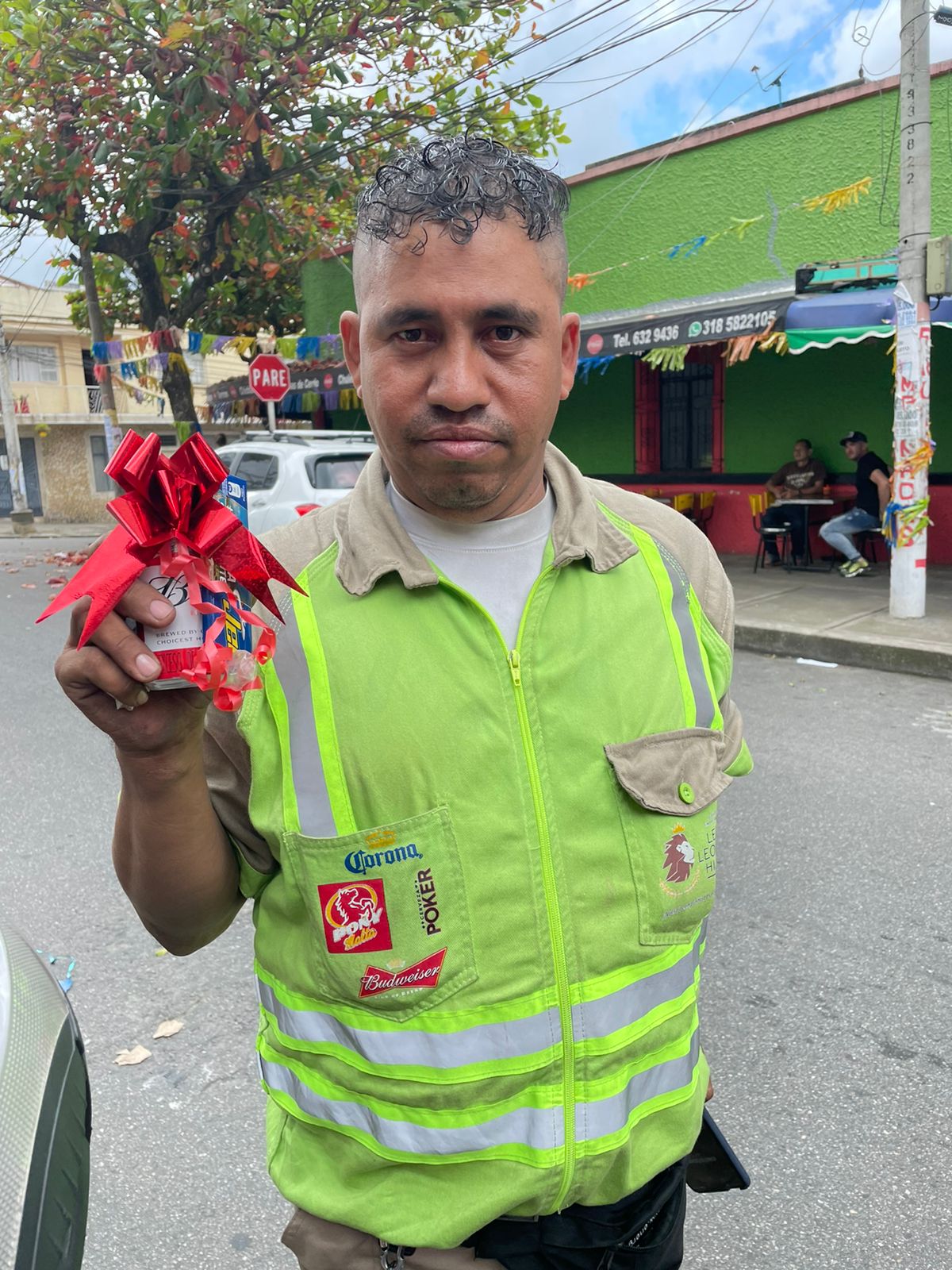 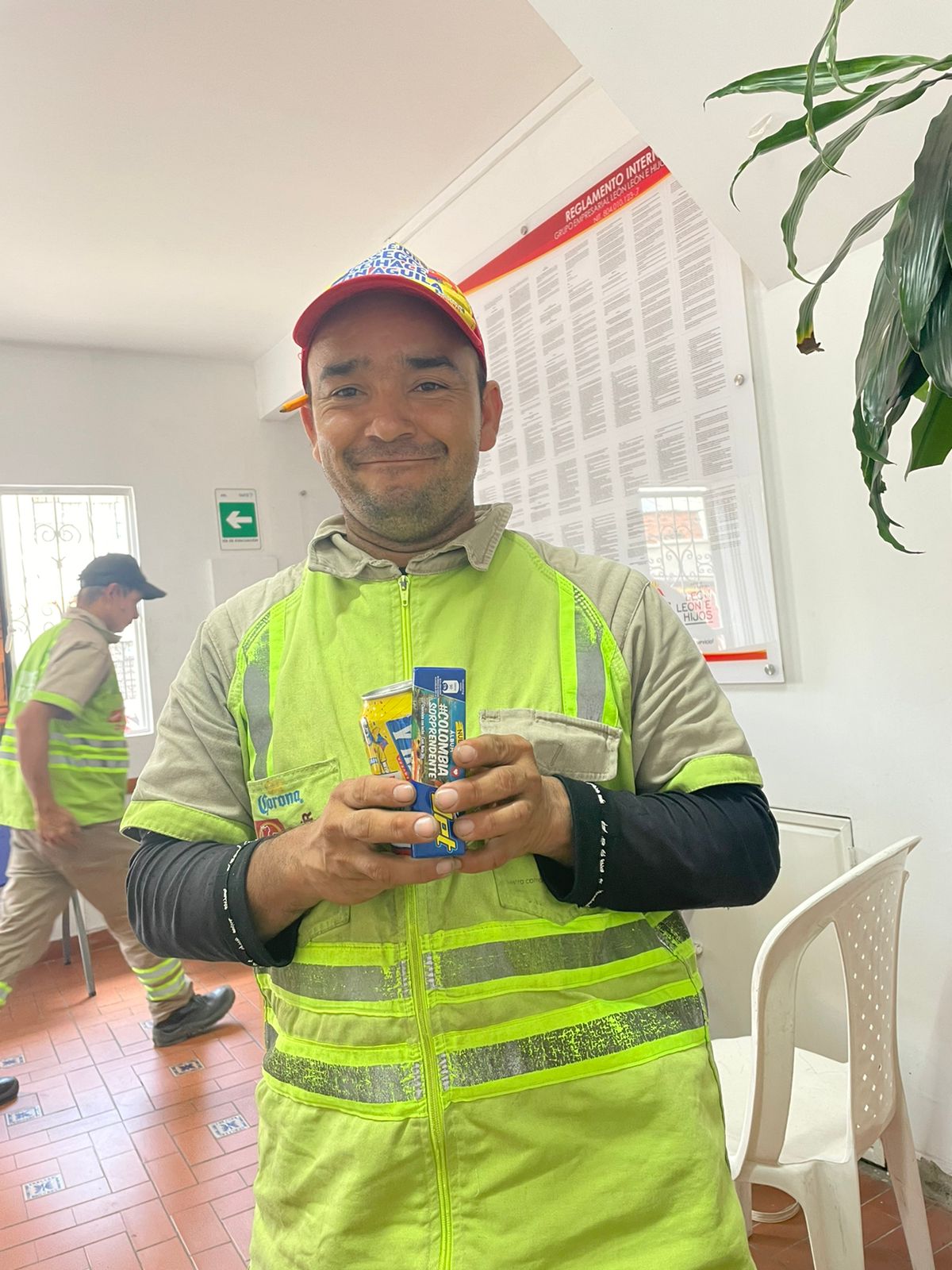 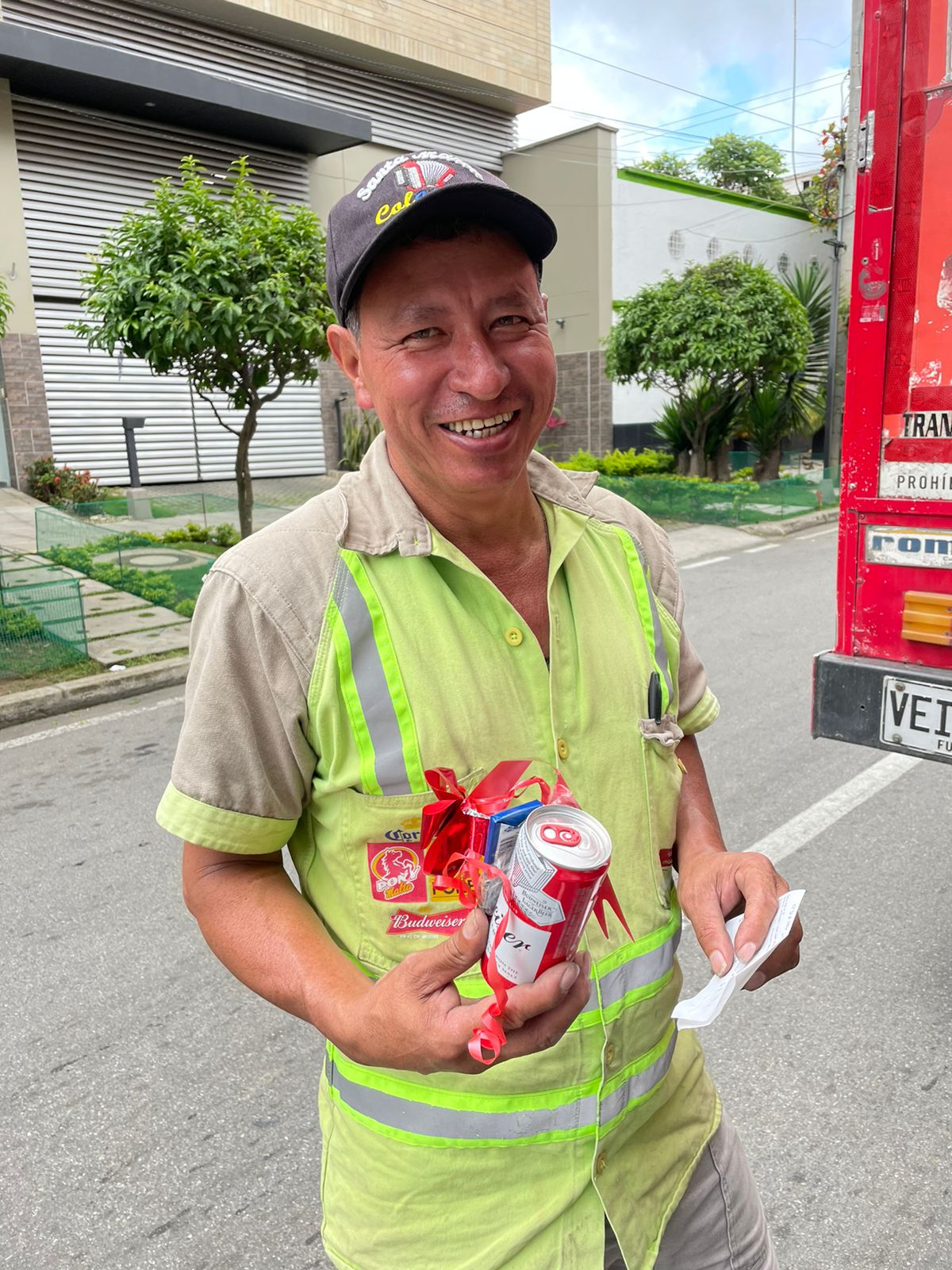 Nuestros cumpleañeros
JUNIO
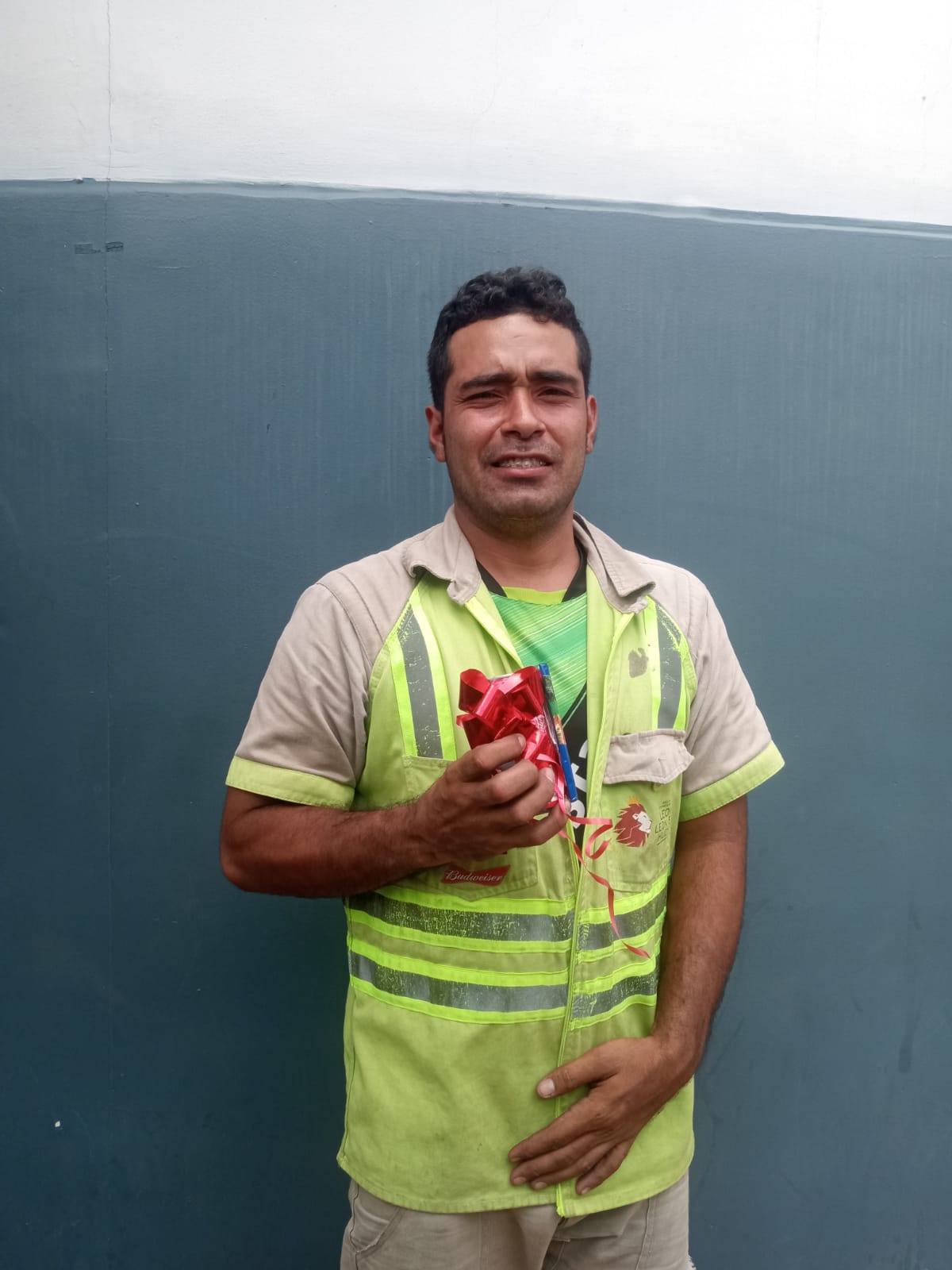 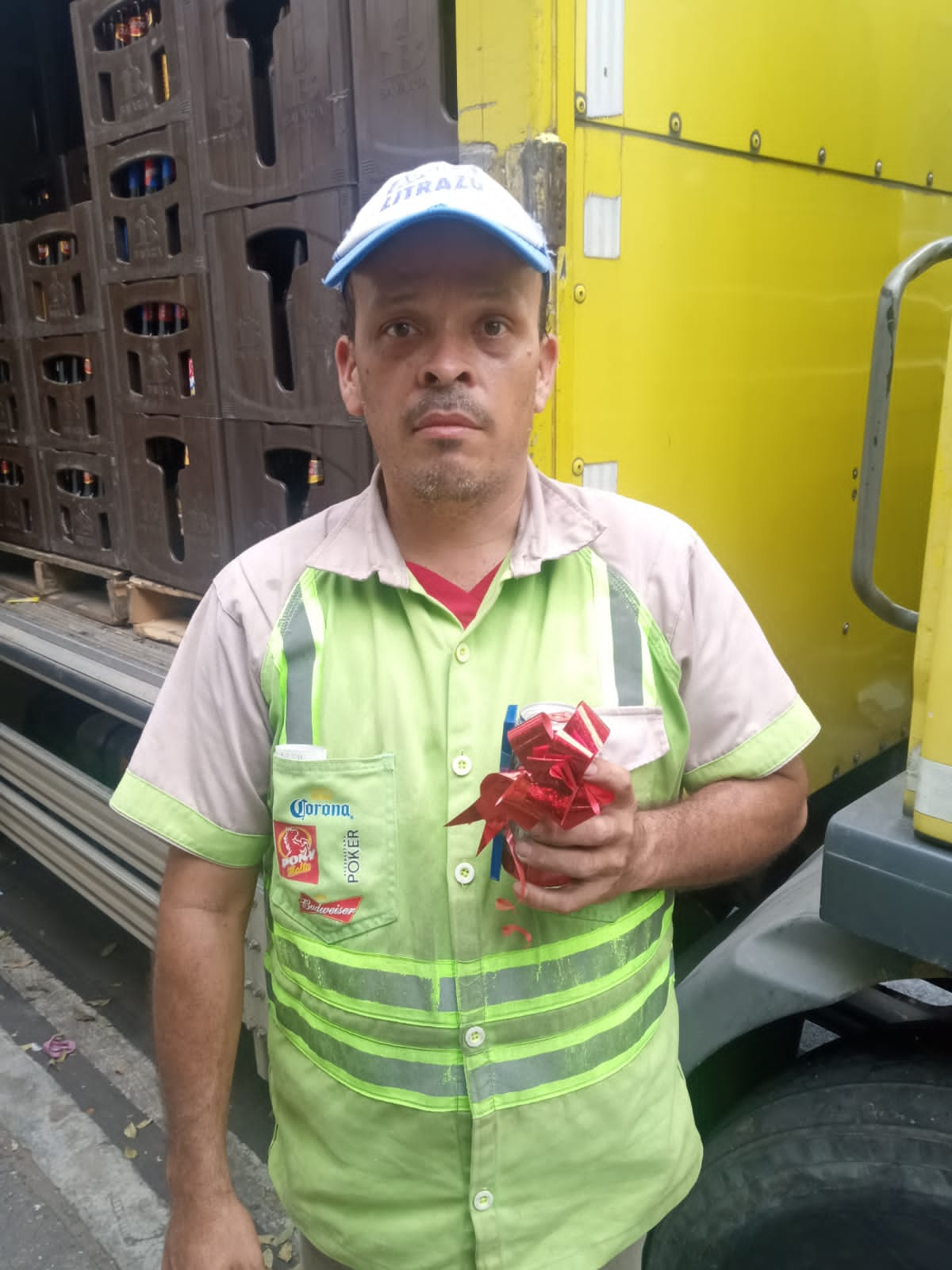 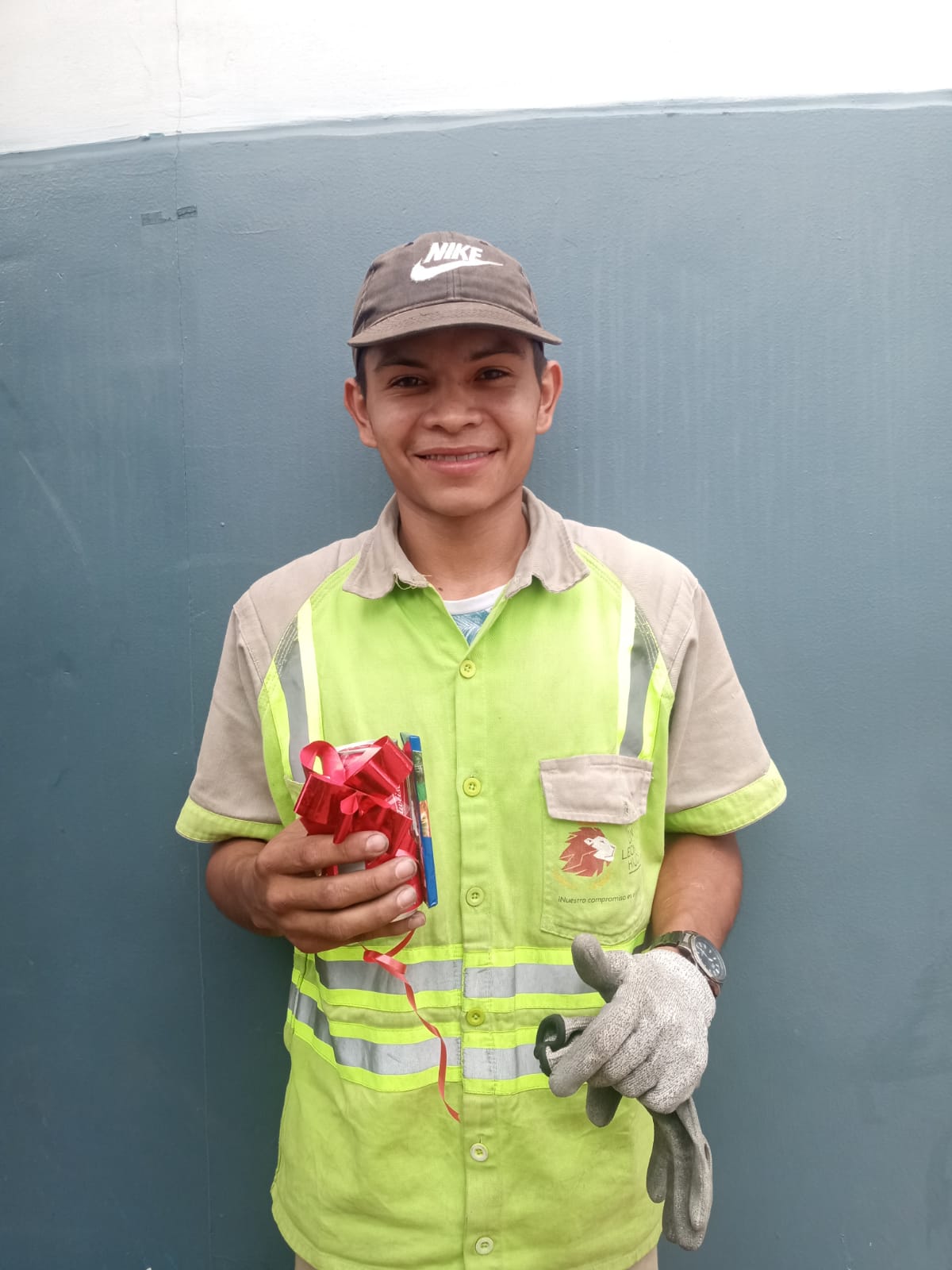 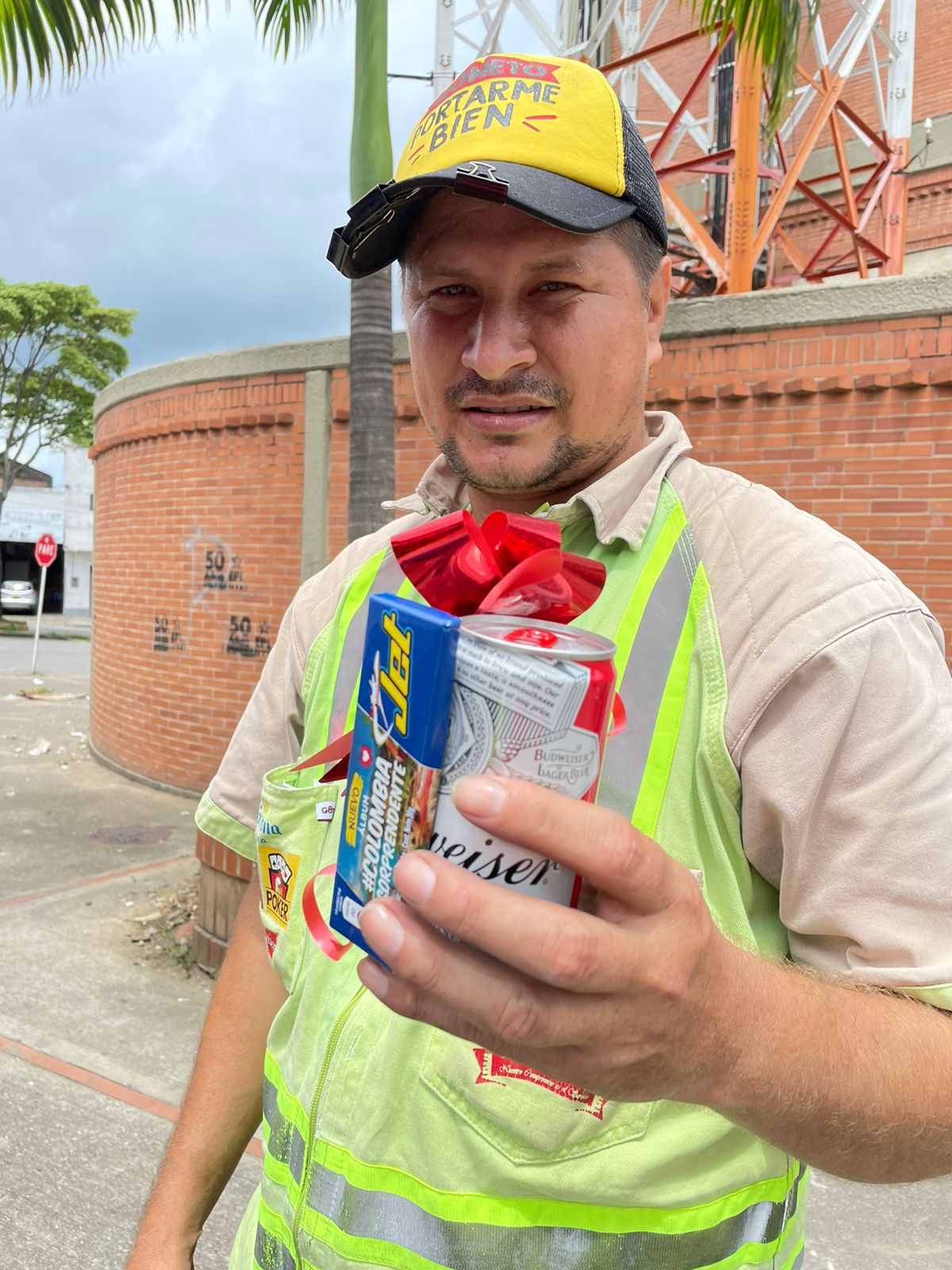 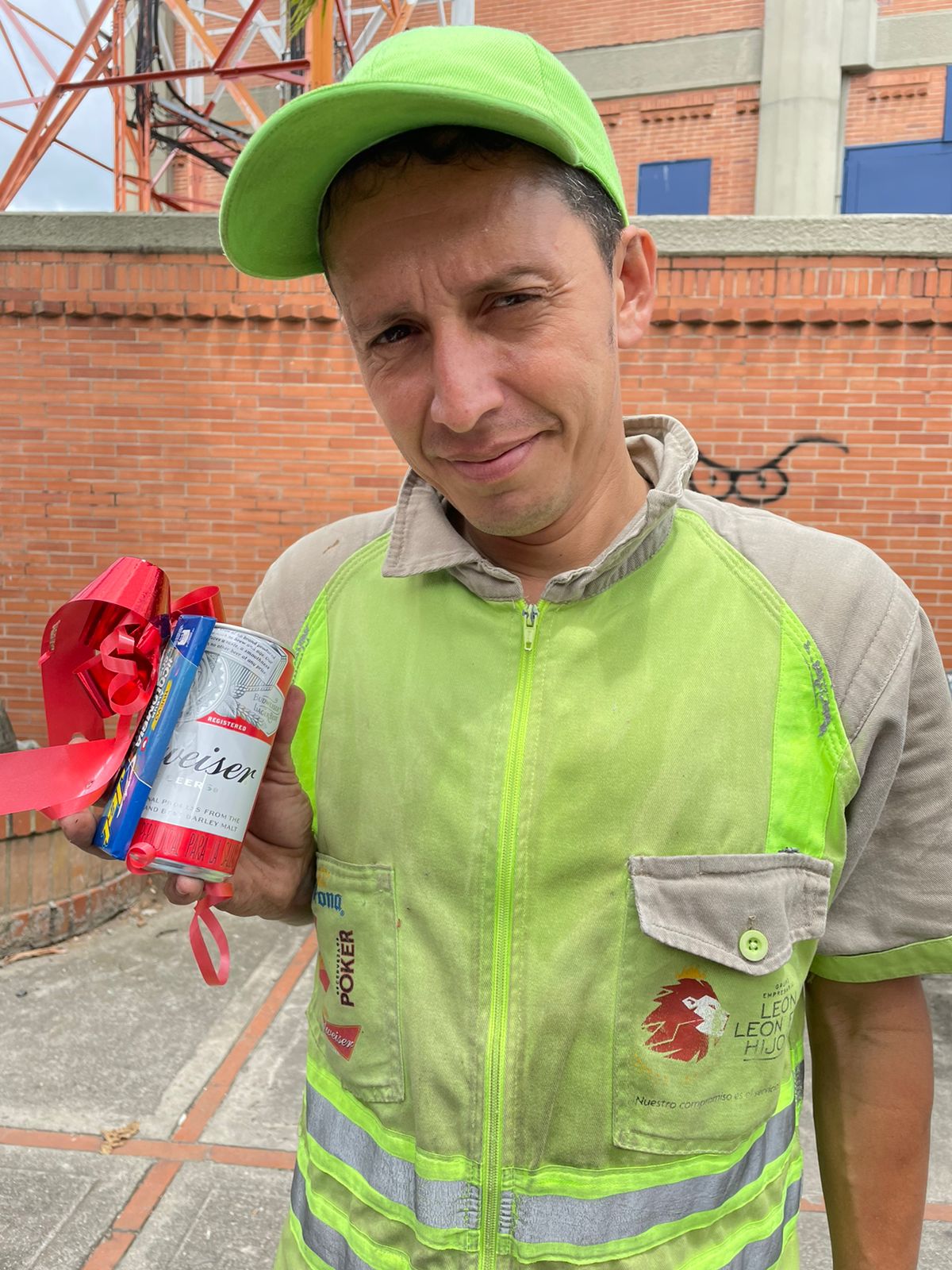 Nuestros cumpleañeros
JULIO
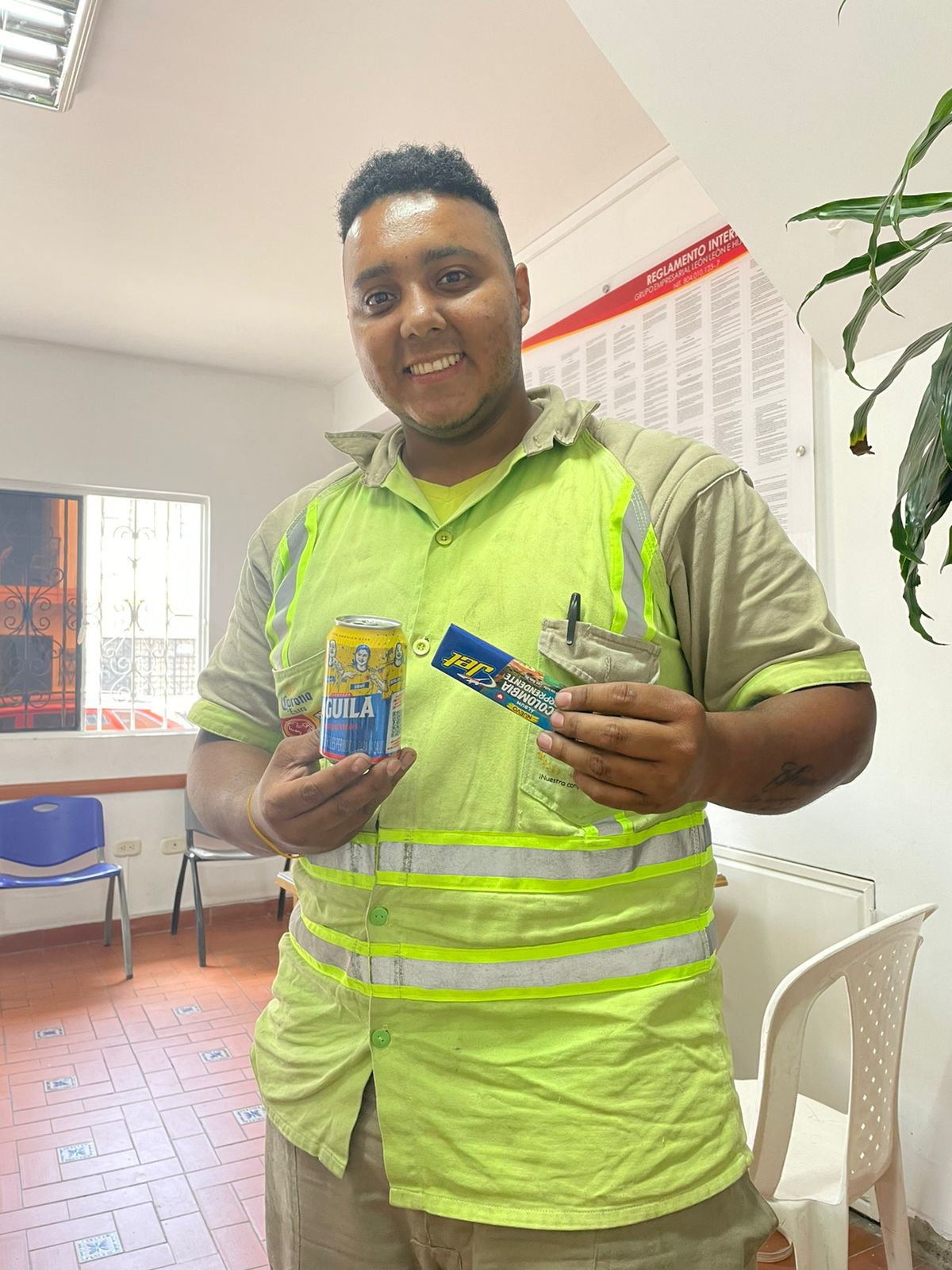 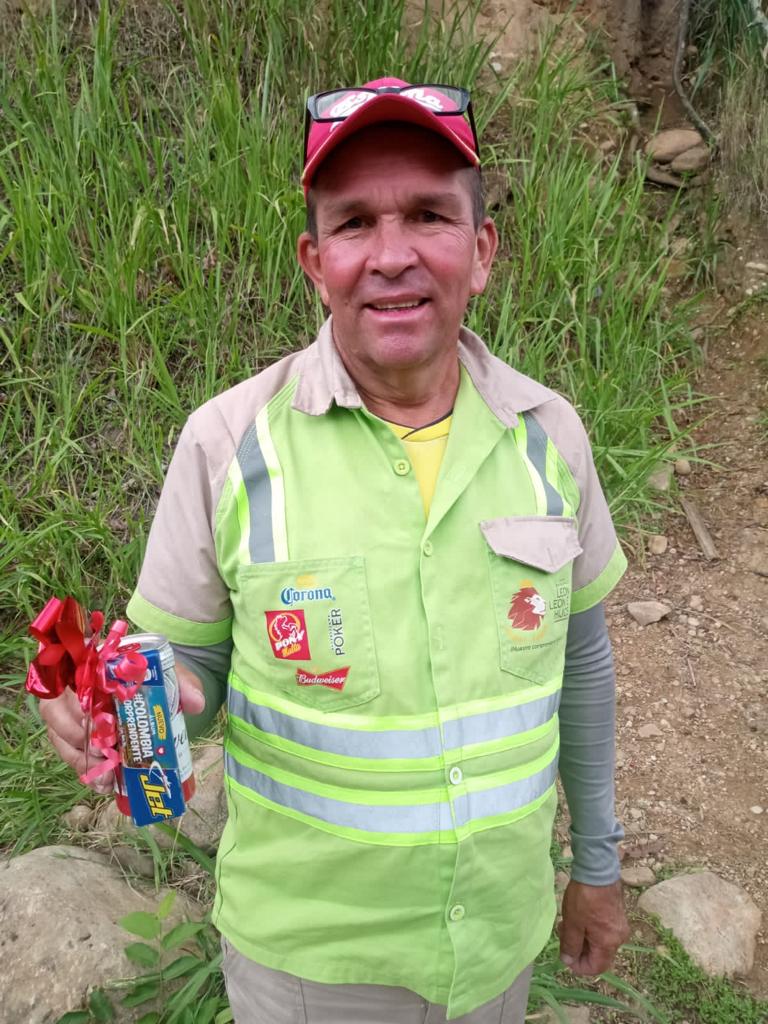 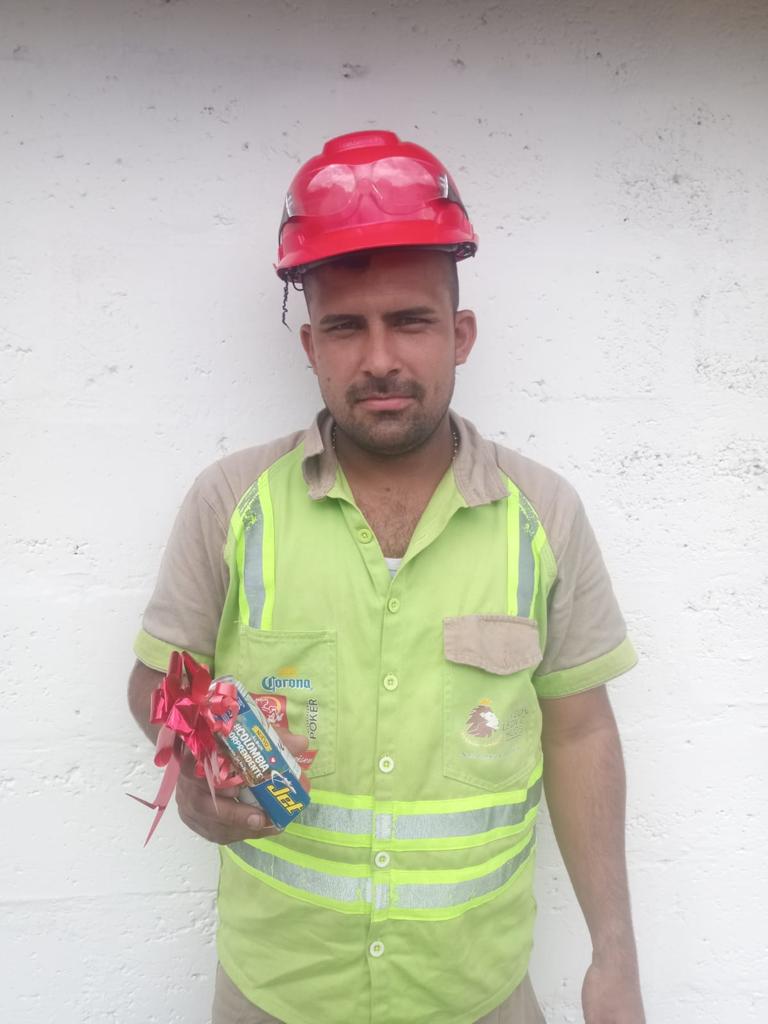 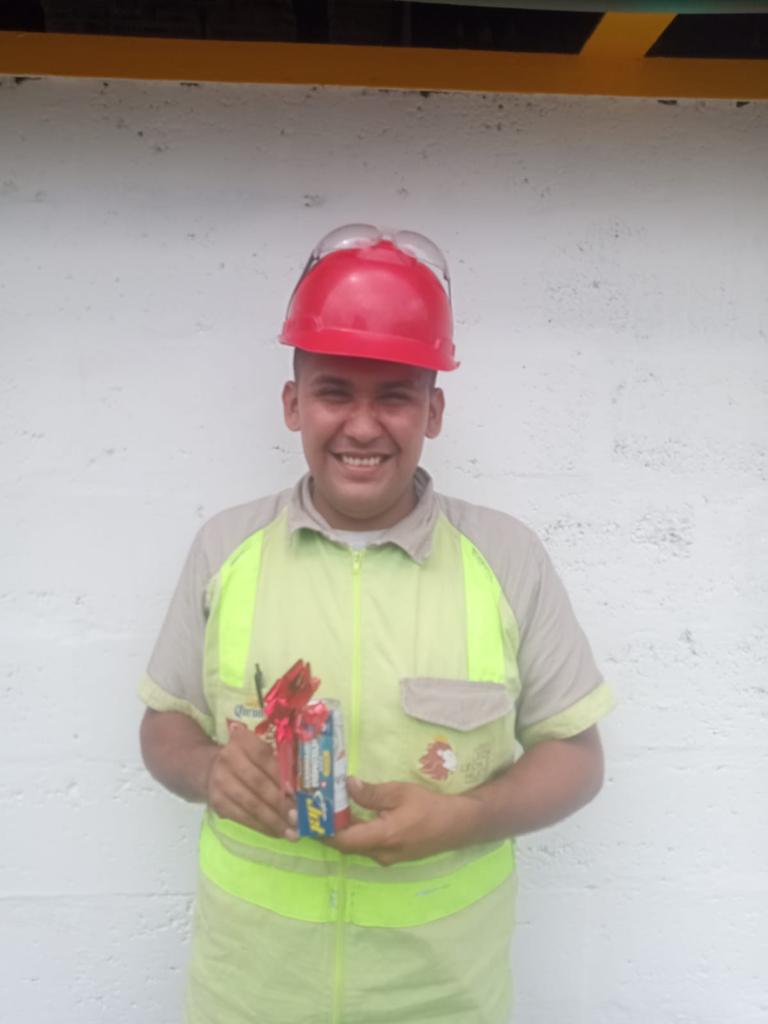 Nuestros cumpleañeros
AGOSTO
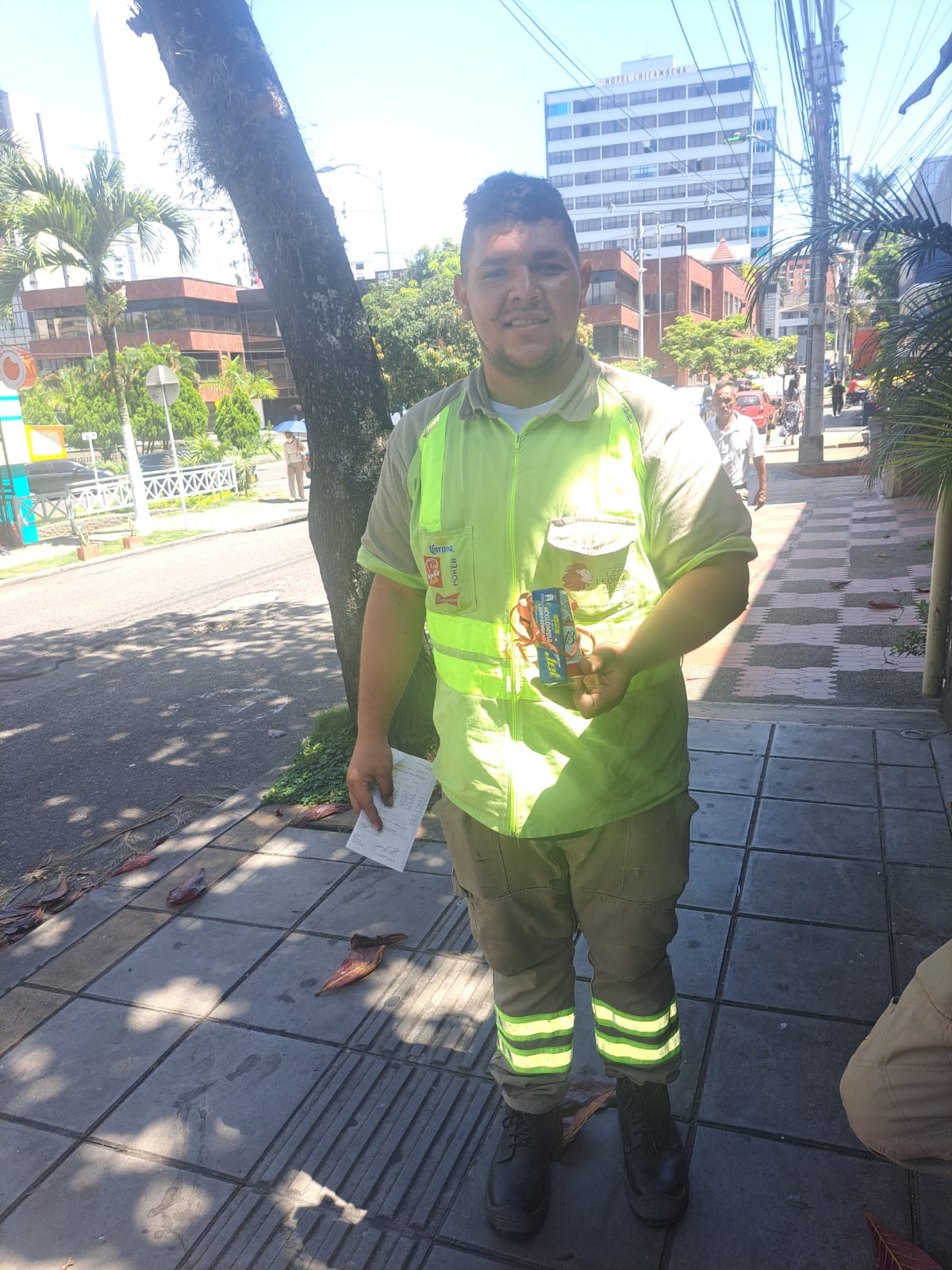 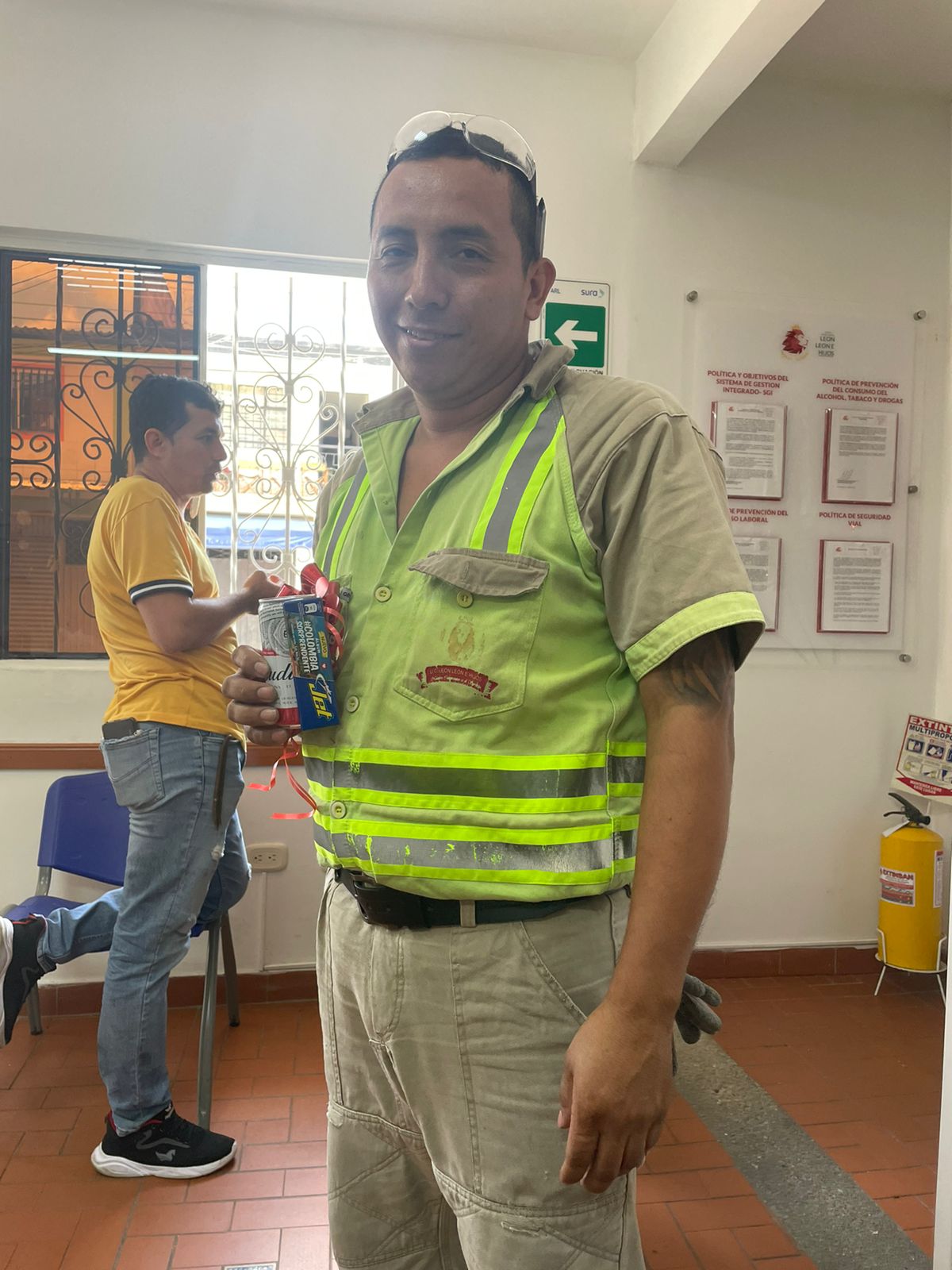 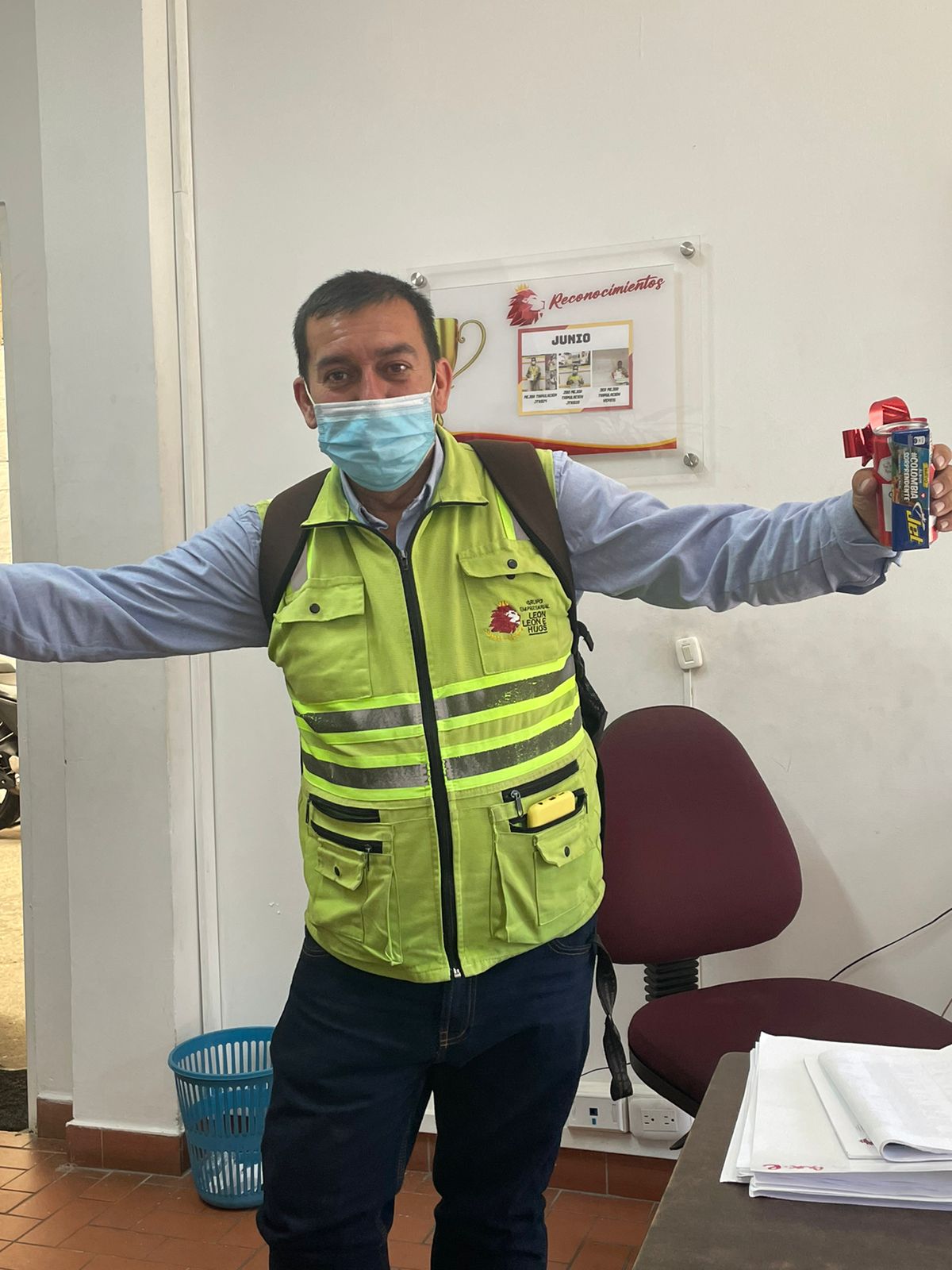 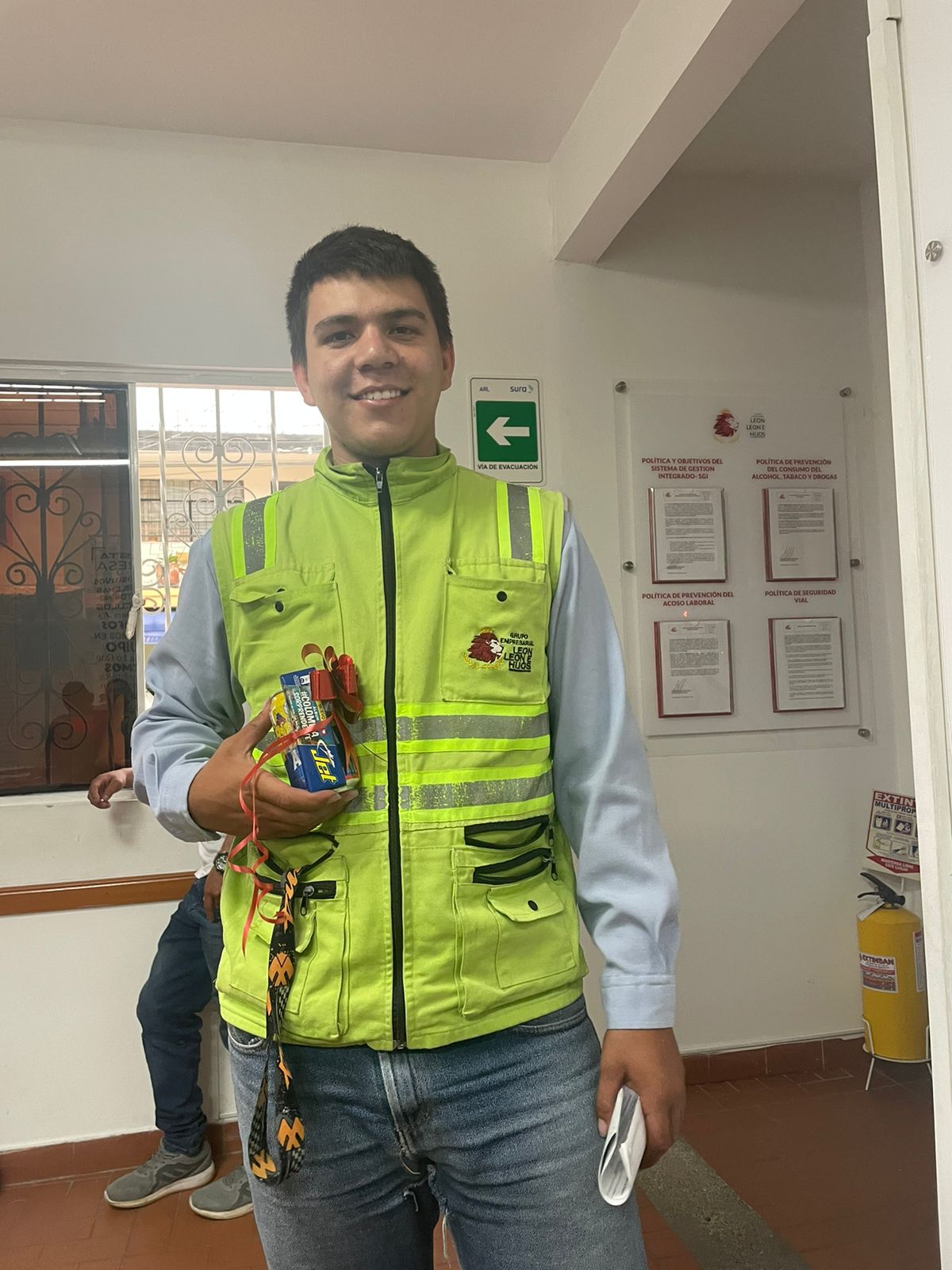 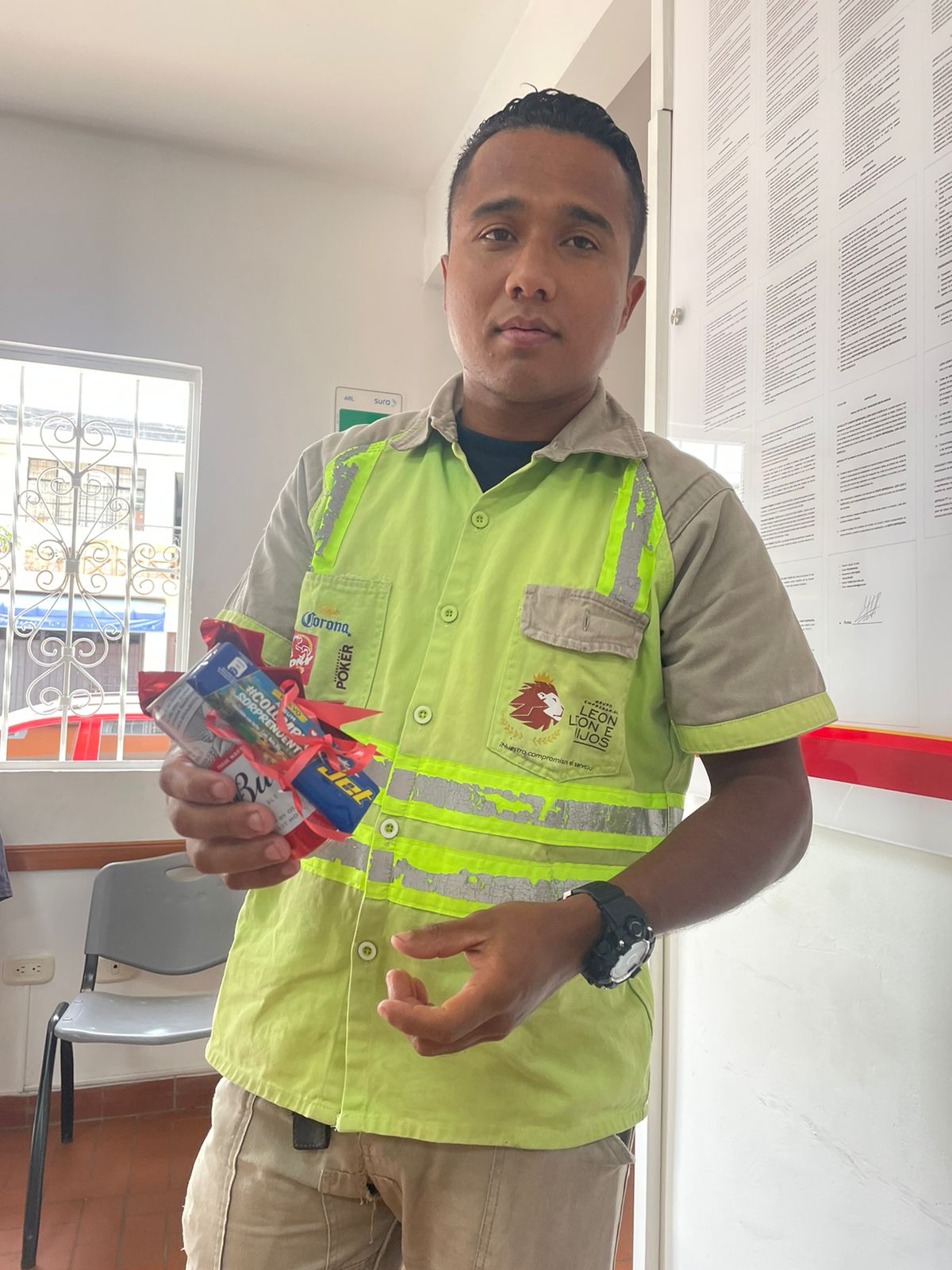 Nuestros cumpleañeros
SEPTIEMBRE
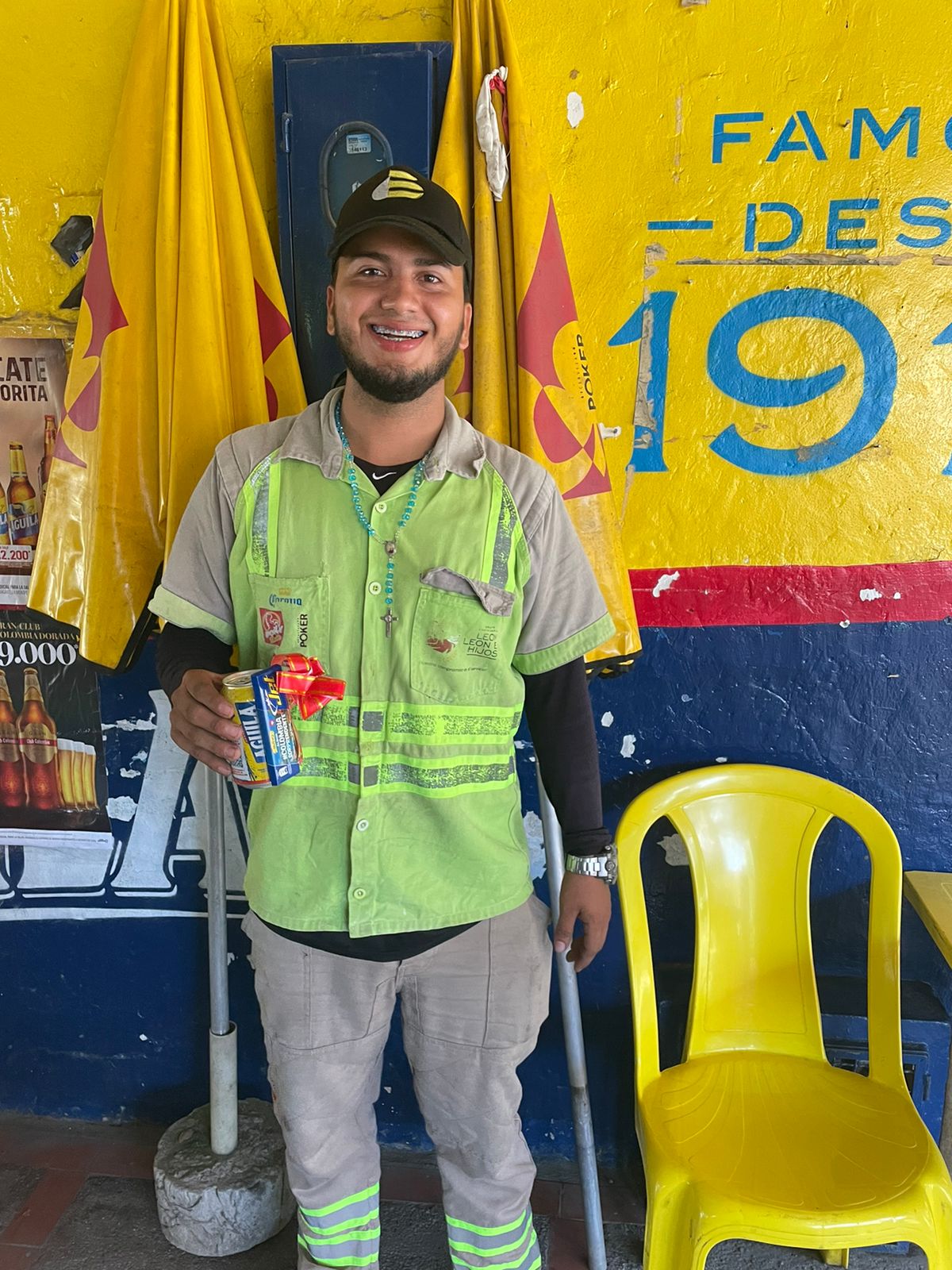 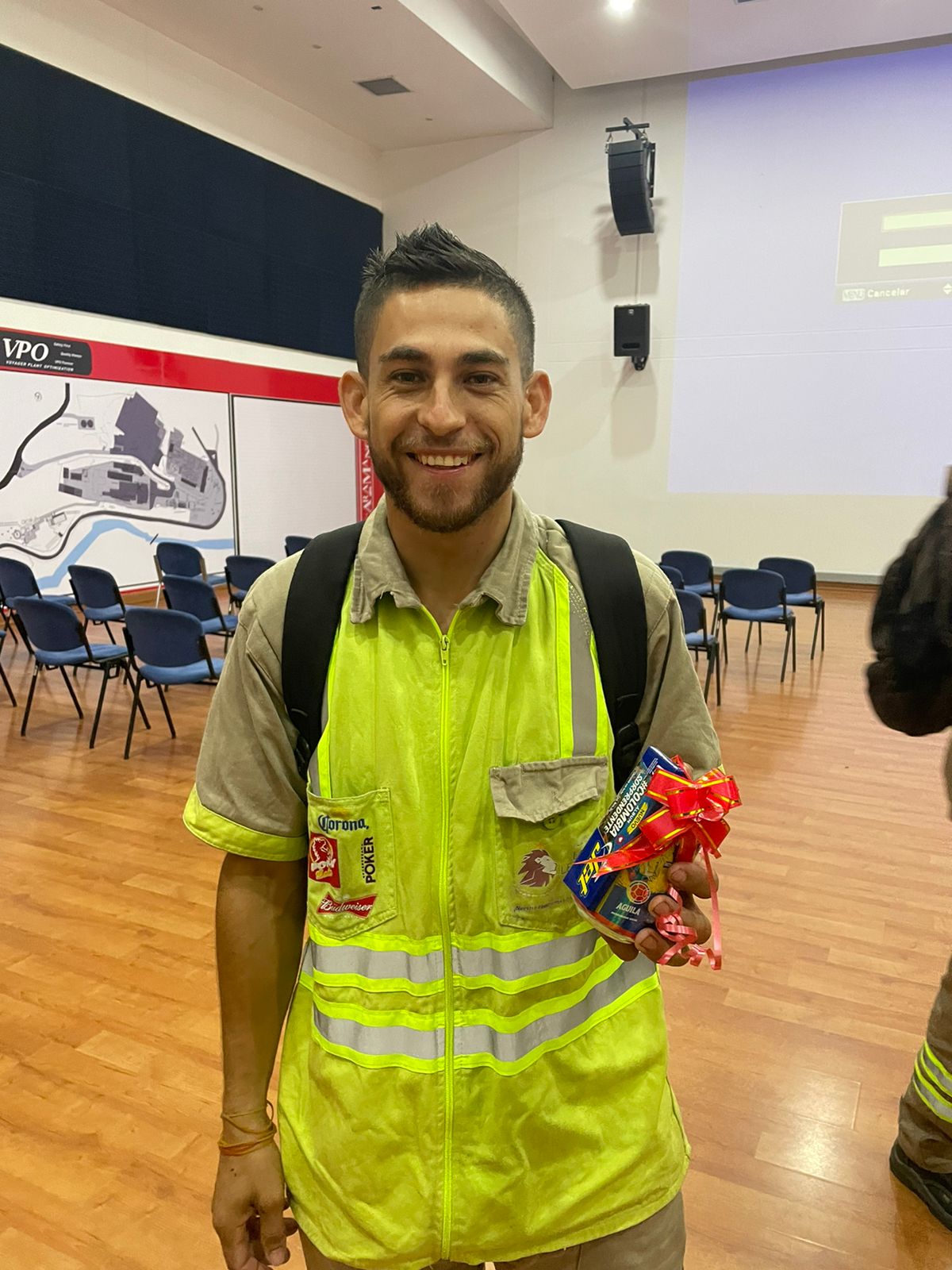 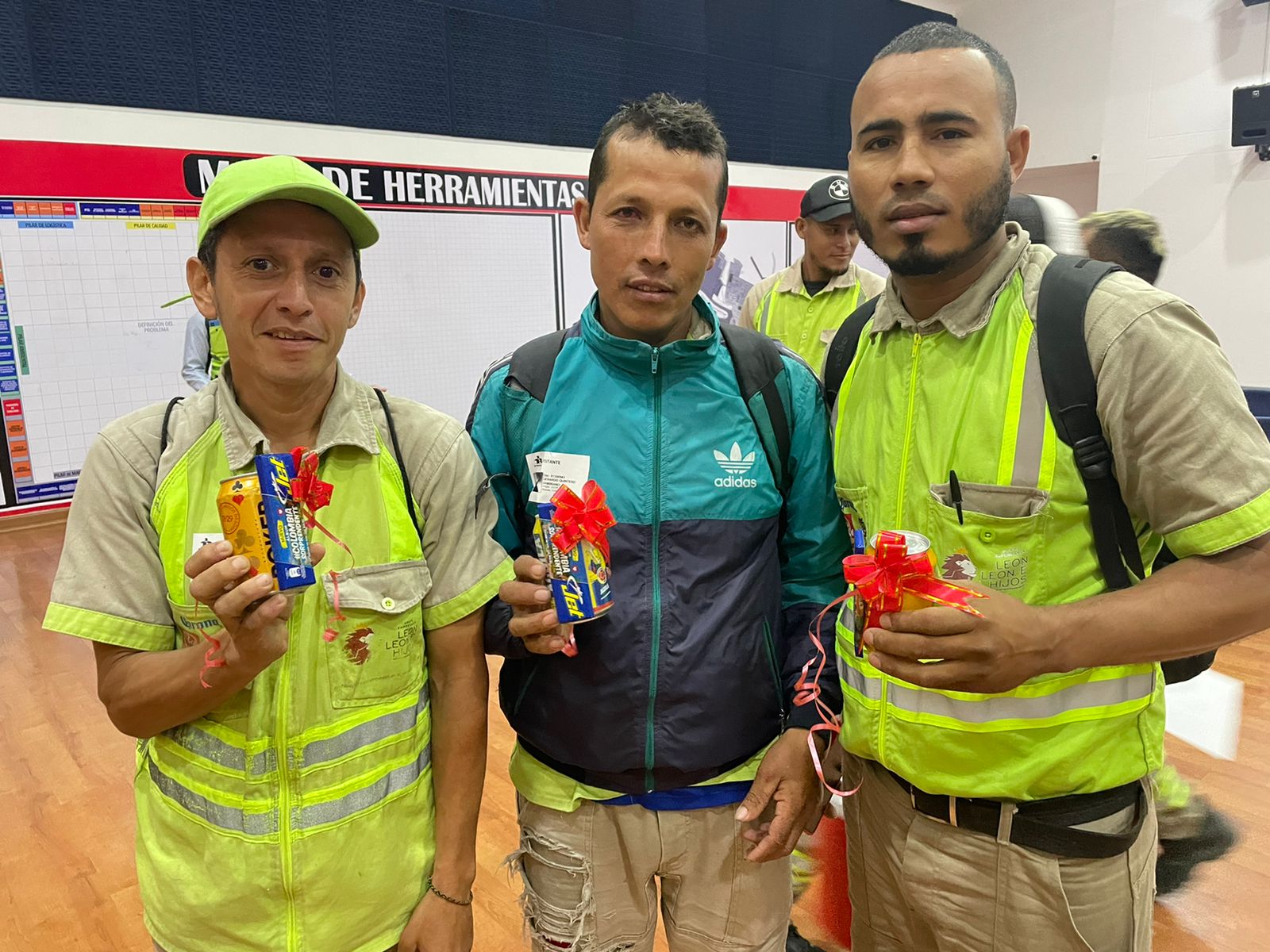 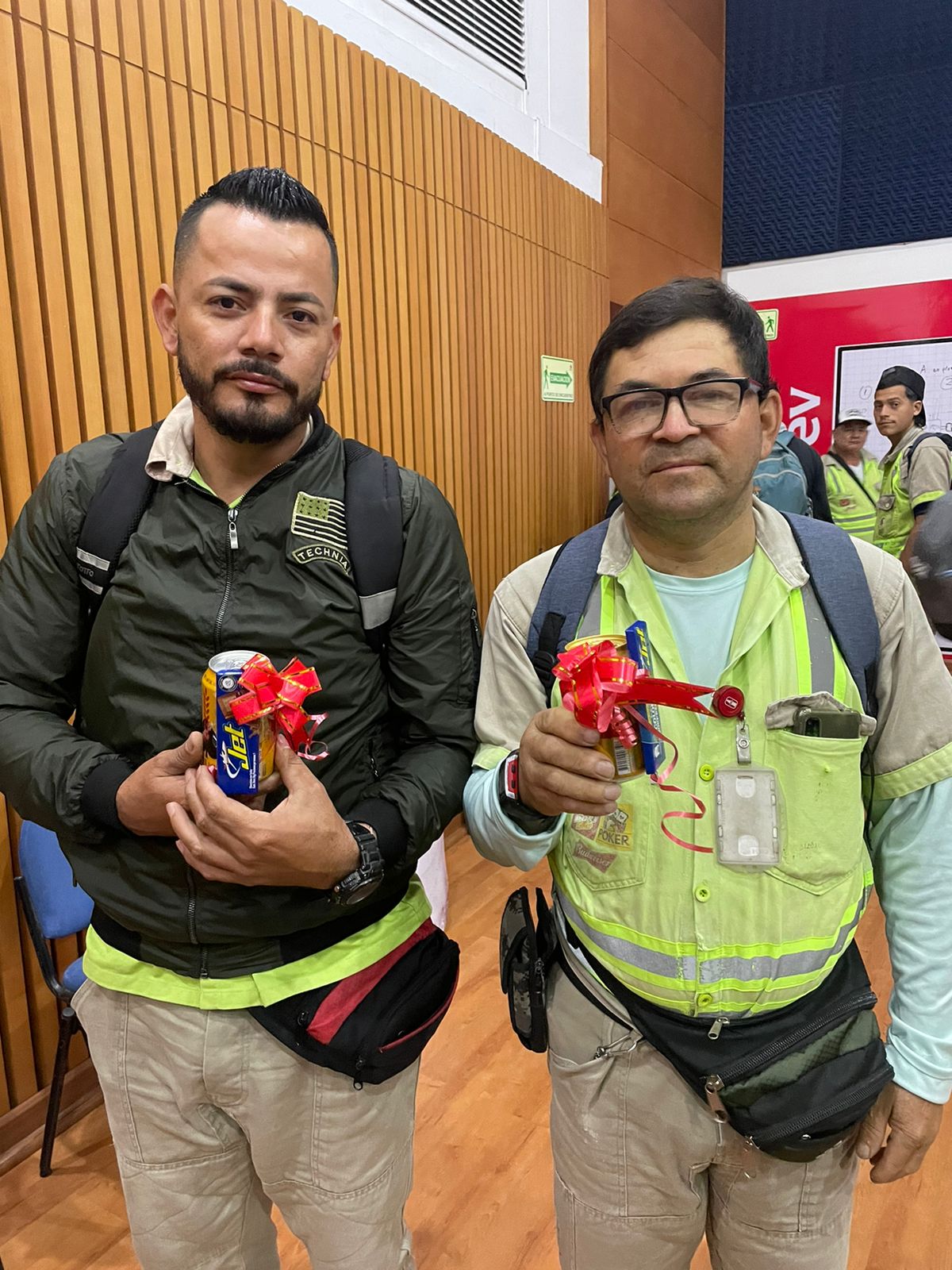 Nuestros cumpleañeros
OCTUBRE
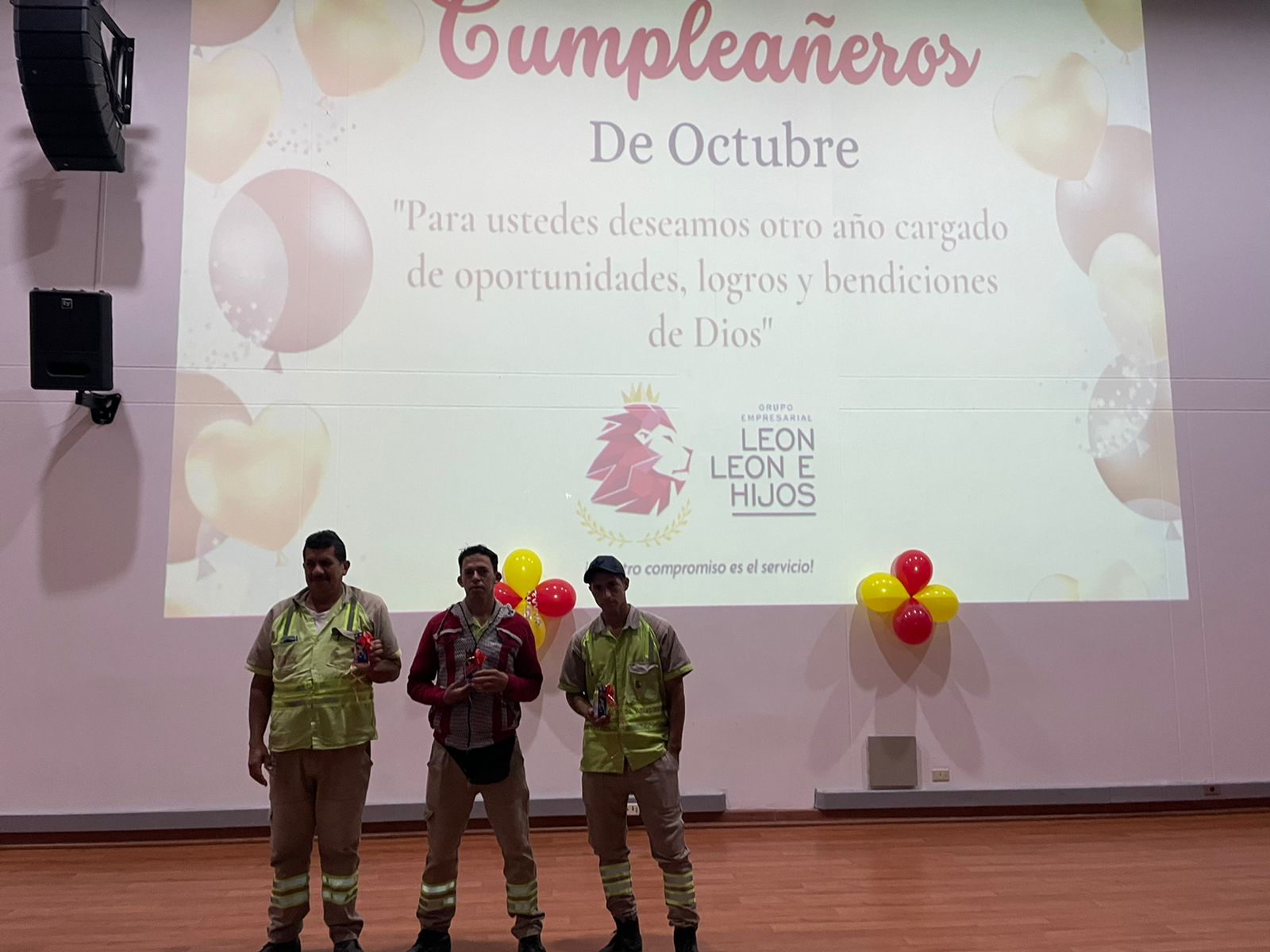 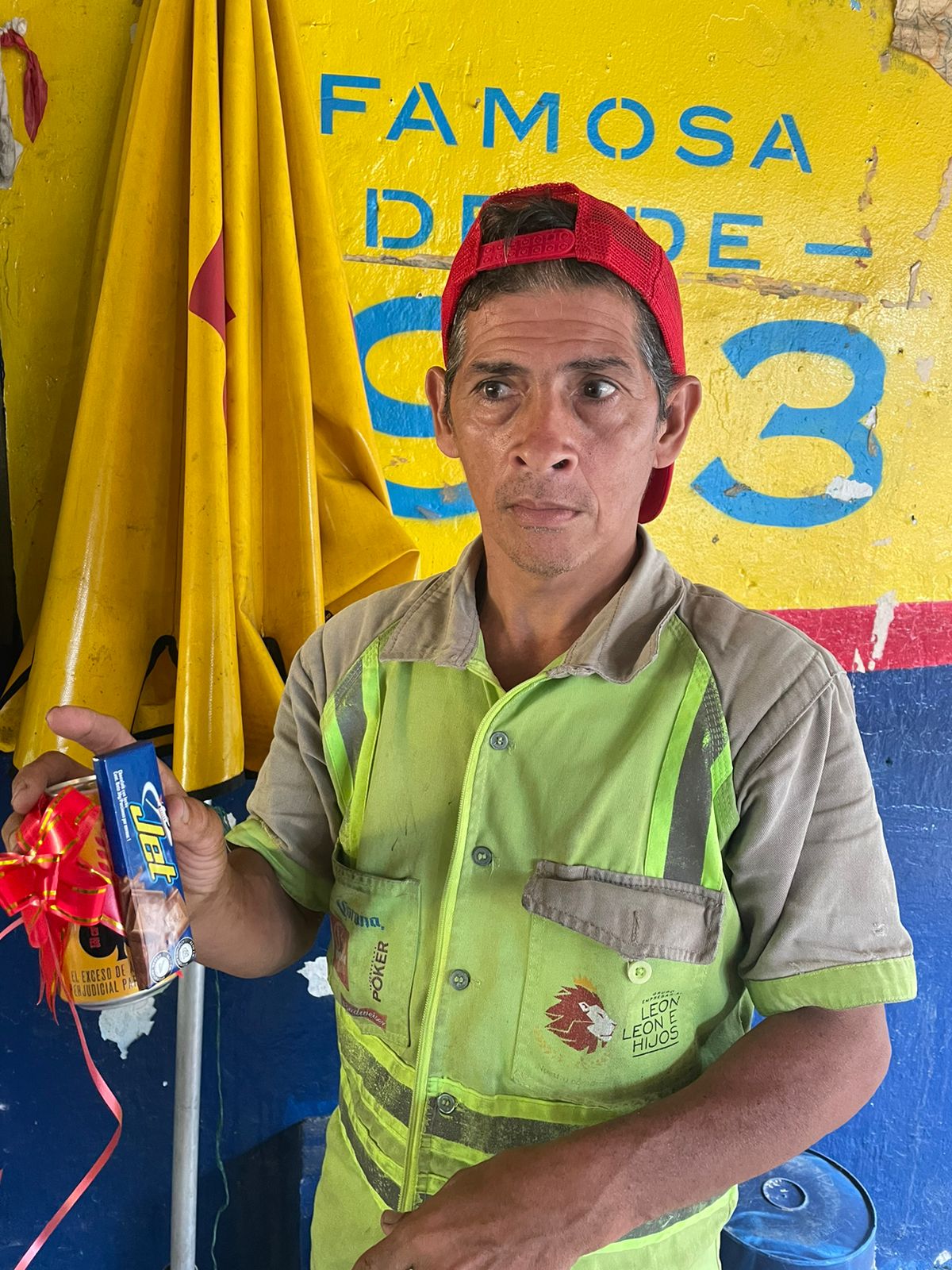 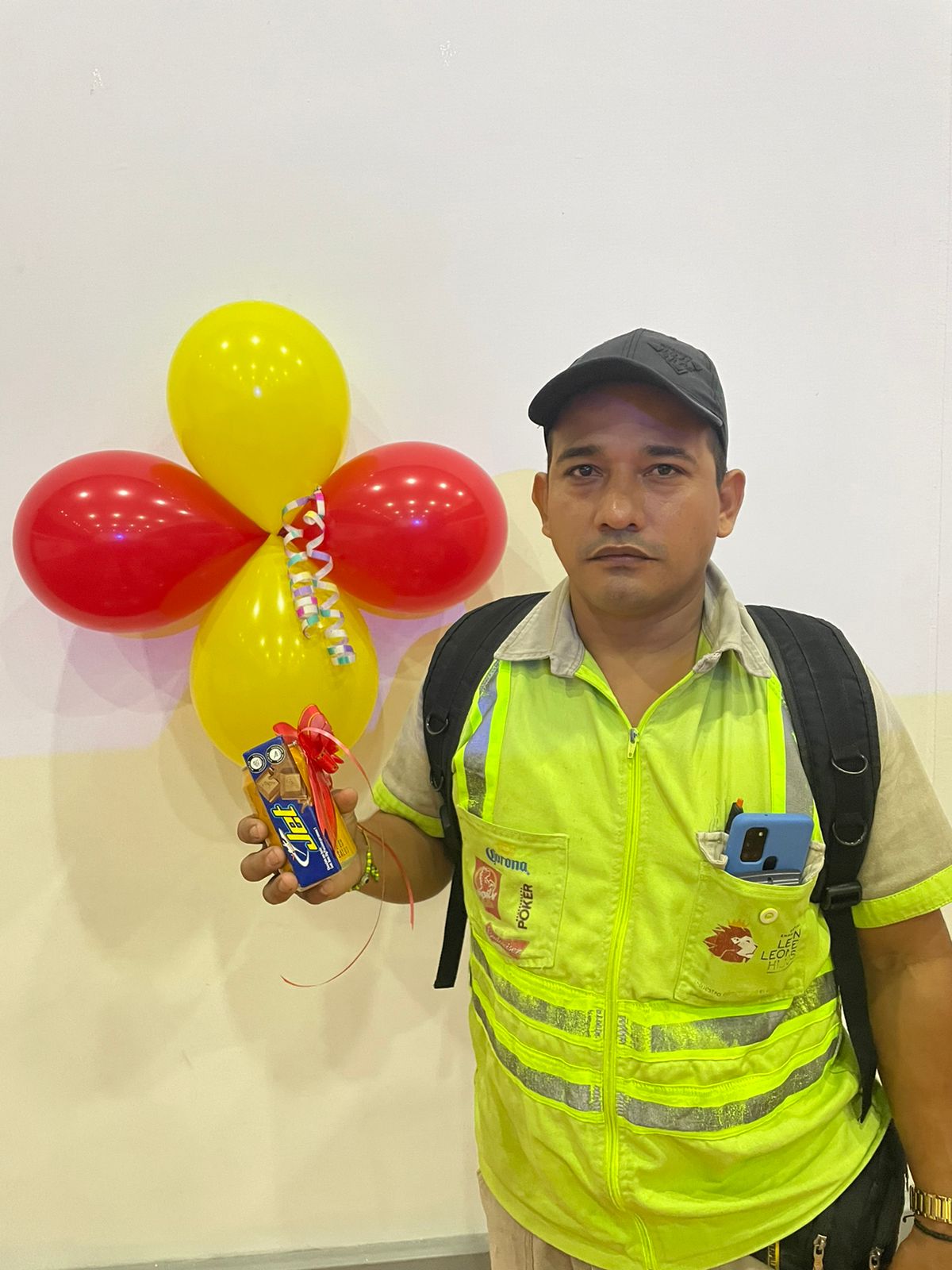 Nuestros cumpleañeros
NOVIEMBRE
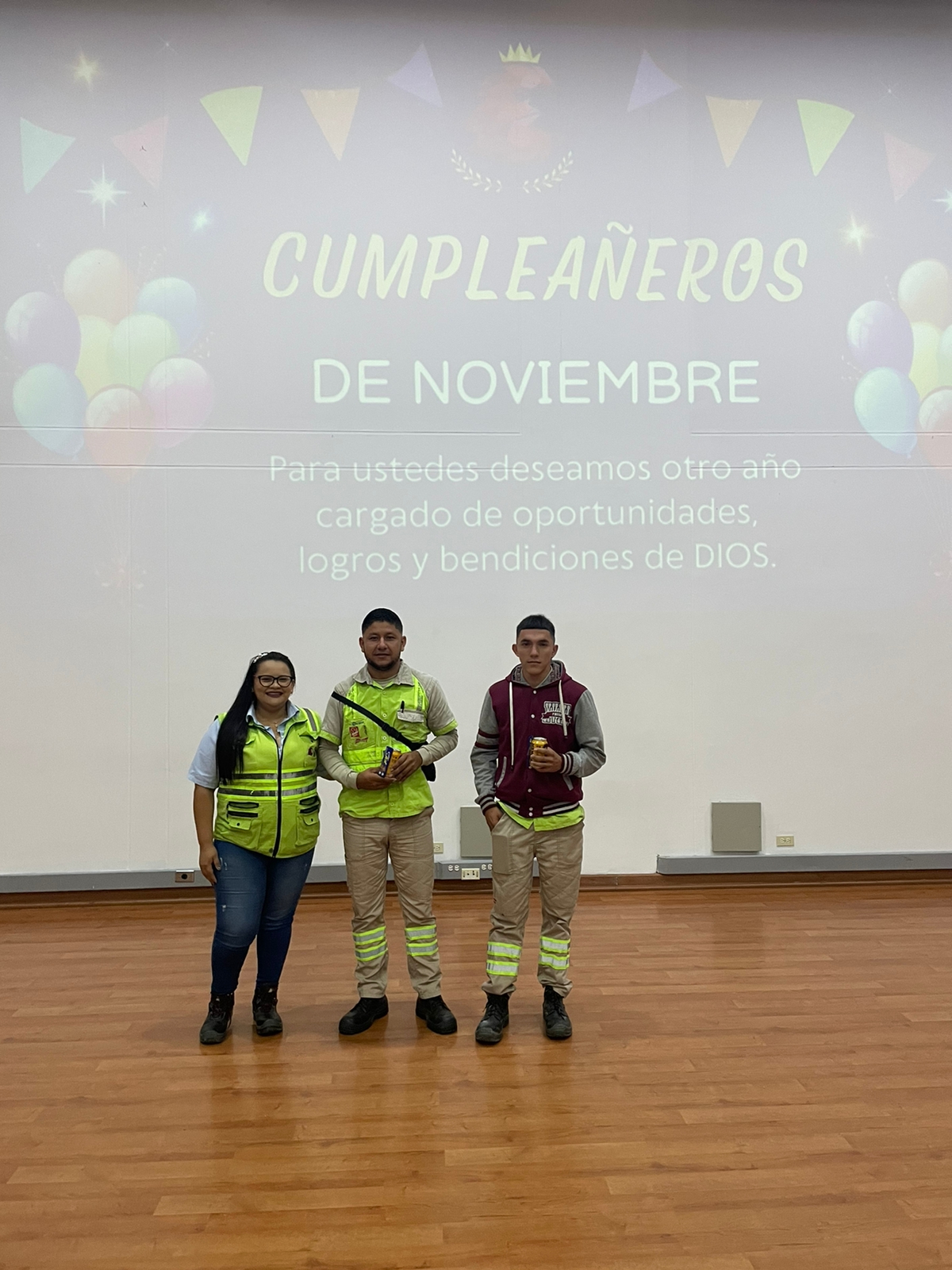 Nuestros cumpleañeros
ADMINISTRATIVOS 
ENERO
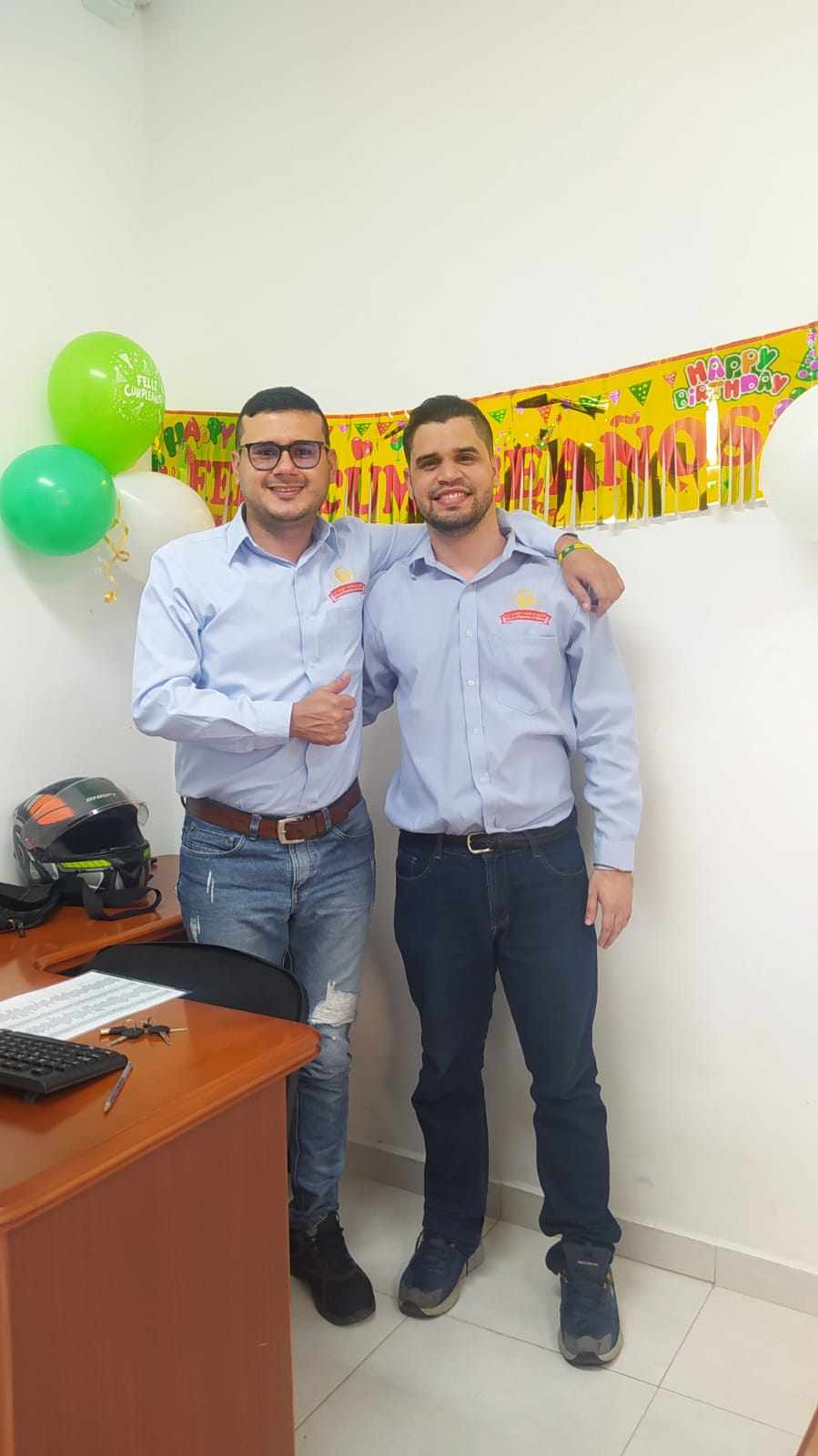 LEWIS YOHANER ORTA VIVAS
Nuestros cumpleañeros
ADMINISTRATIVOS 
Febrero
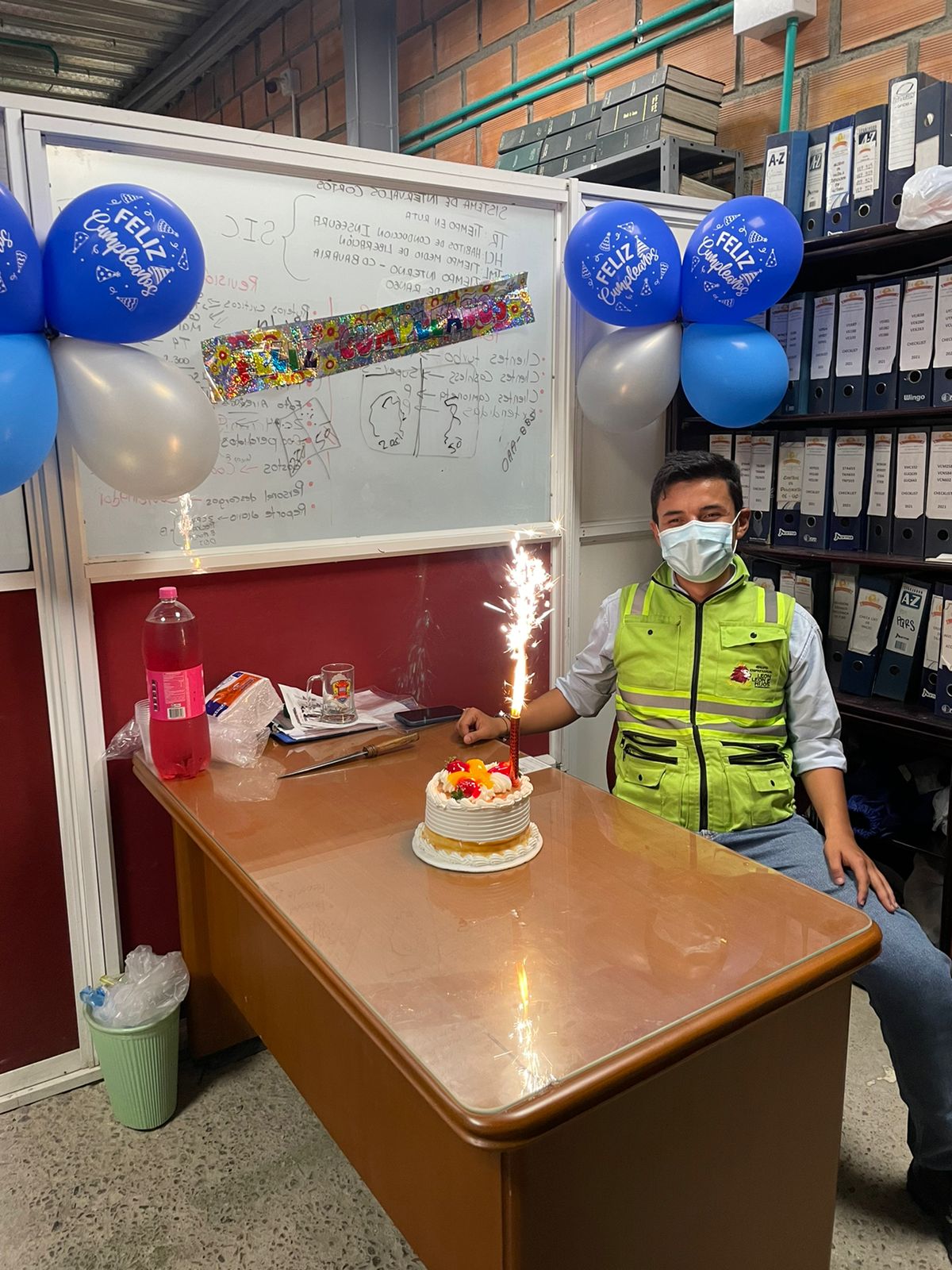 ANDRES YESID TARAZONA CARREÑO
Nuestros cumpleañeros
ADMINISTRATIVOS MARZO
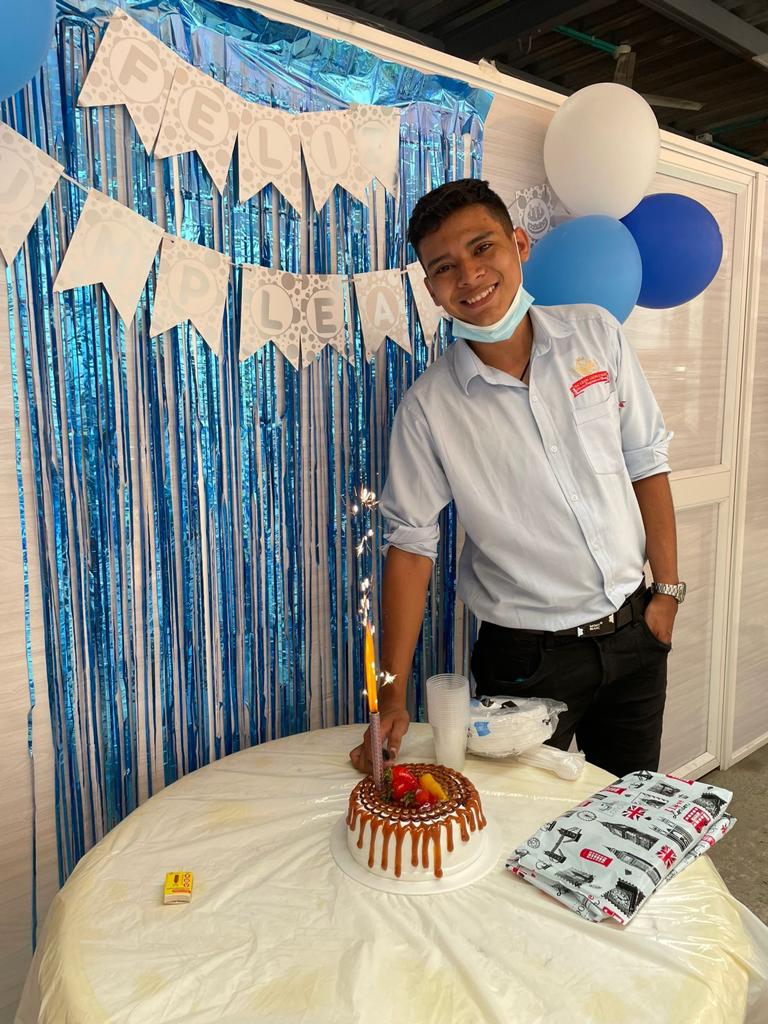 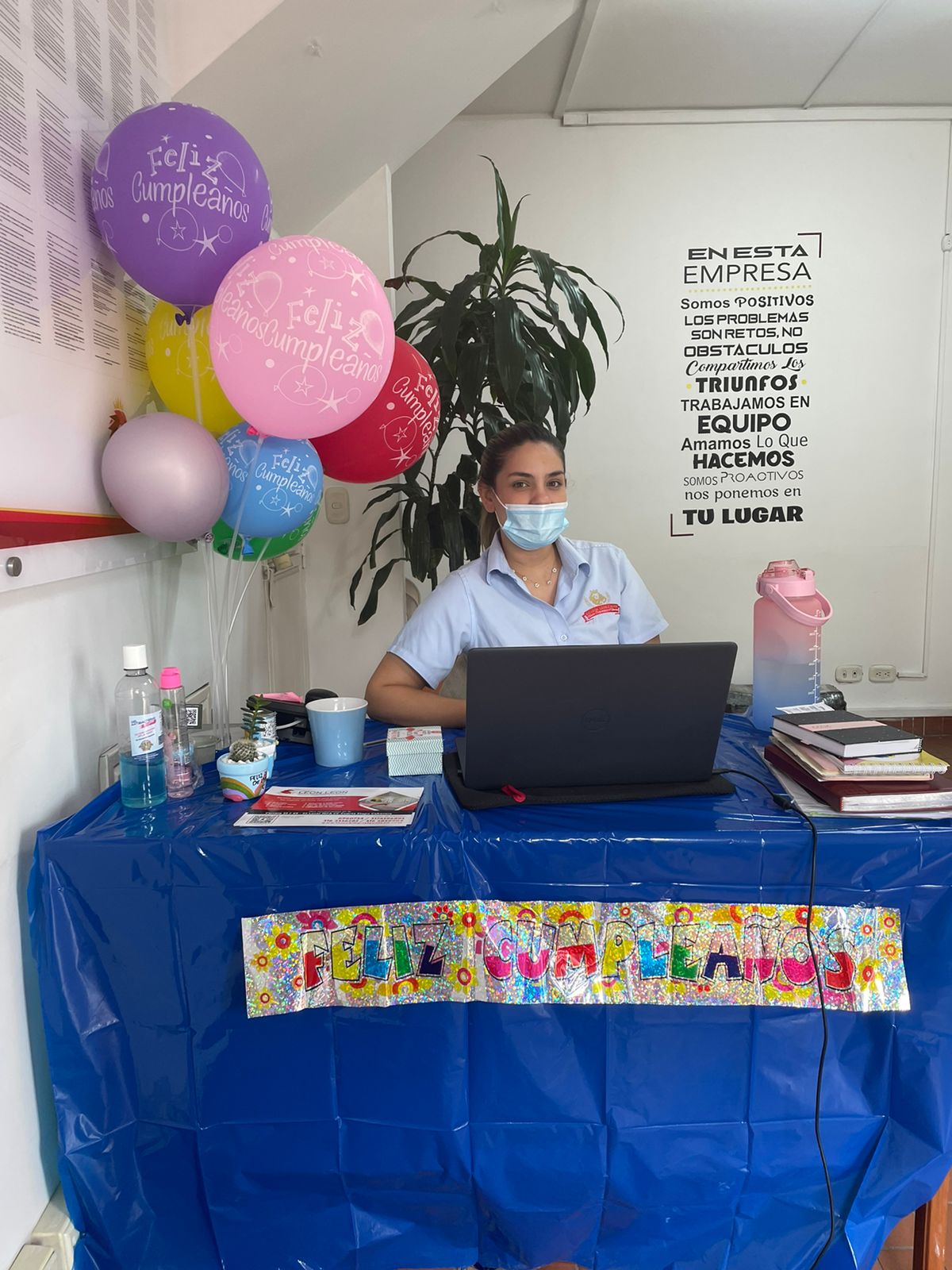 Jordy Andrés Muñoz González
María del Pilar Barriga Rizo
Nuestros cumpleañeros
ADMINISTRATIVOS ABRIL
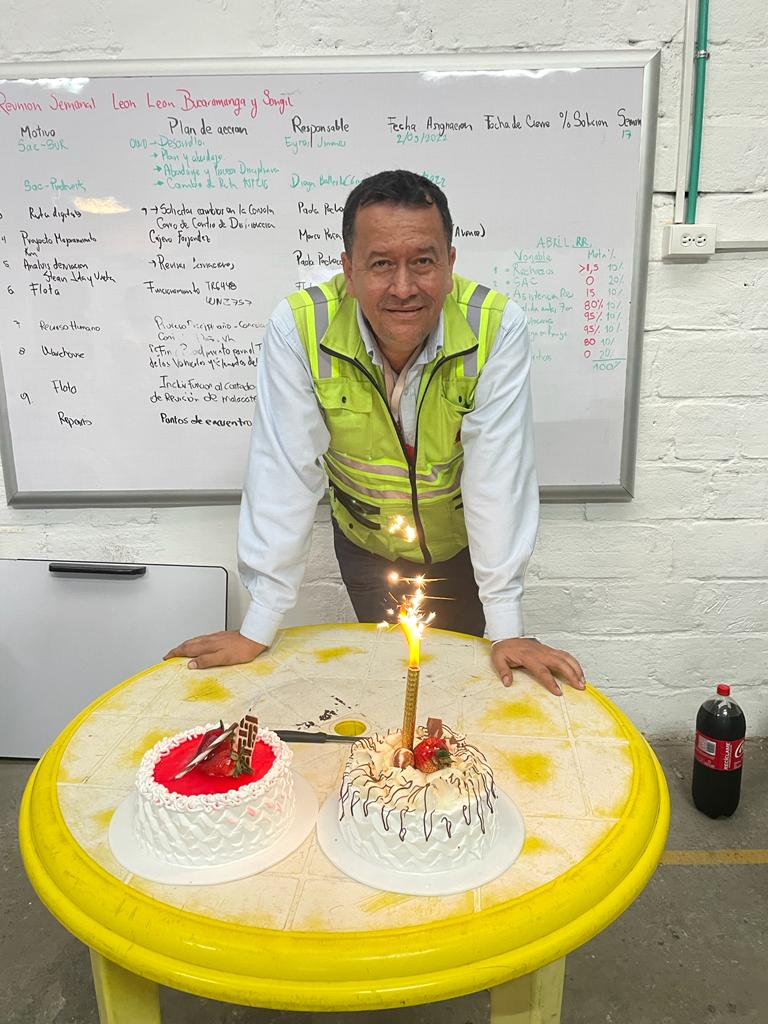 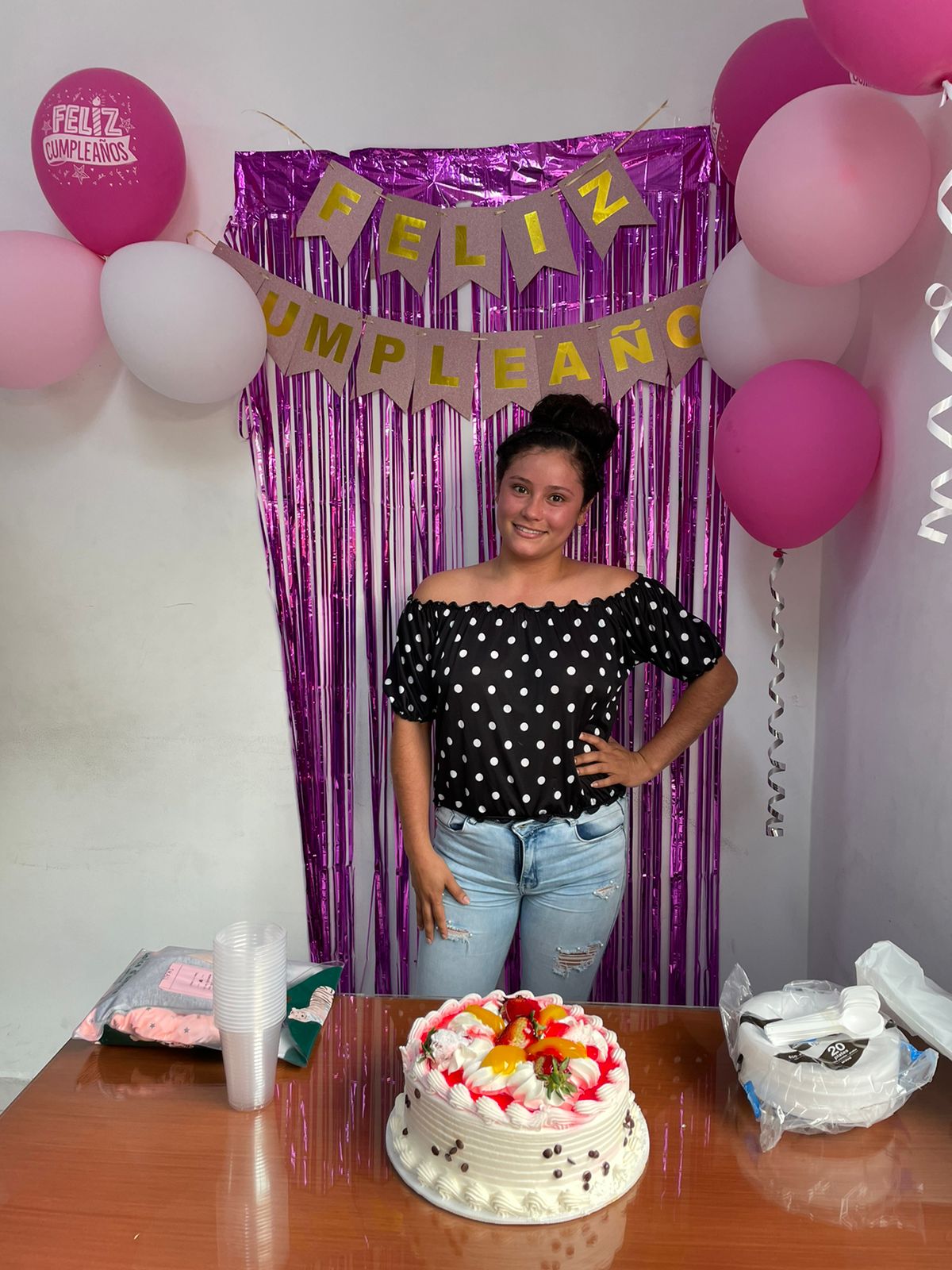 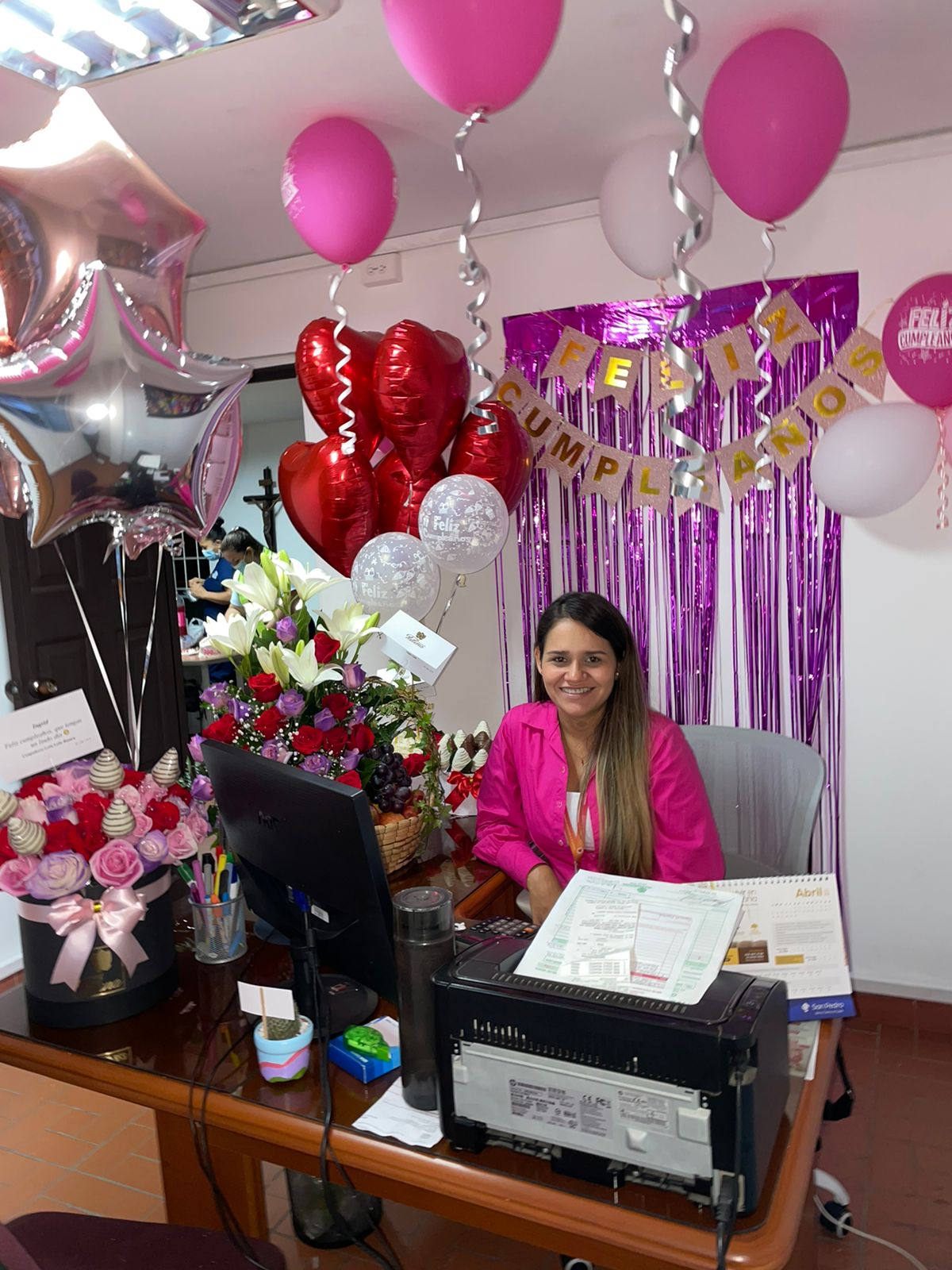 INGRID CAROLINA SAAVEDRA
ONEYDA LLORENTE MOSQUERA
HERNANDO HERNANDEZ
Nuestros cumpleañeros
ADMINISTRATIVOS MAYO
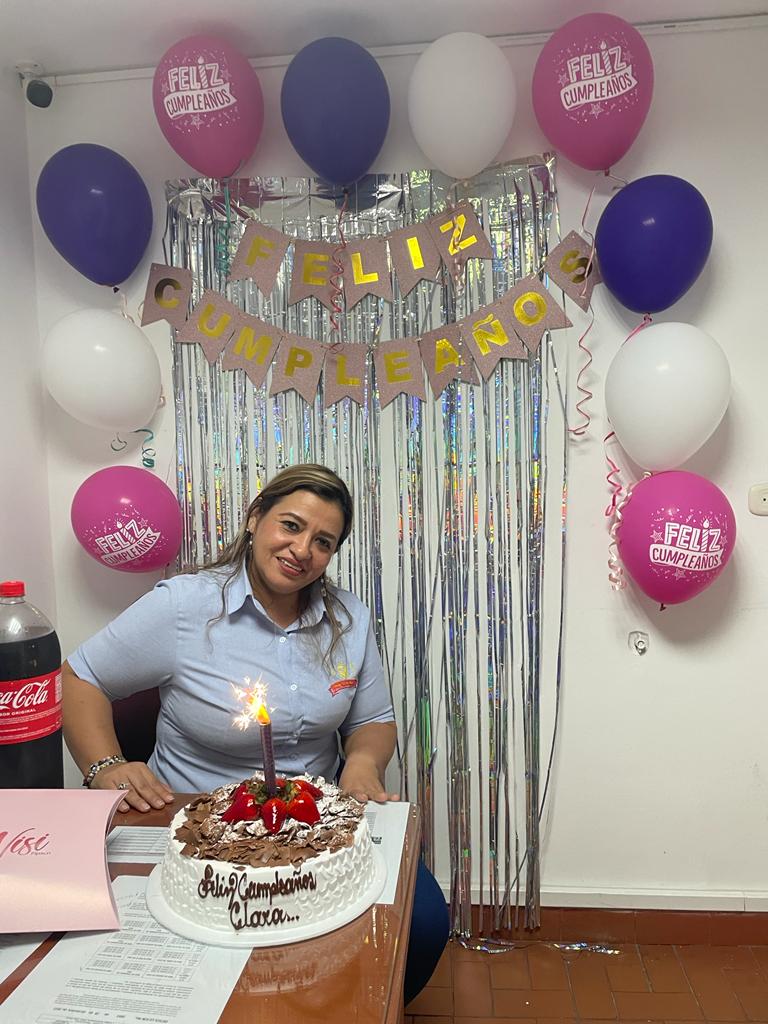 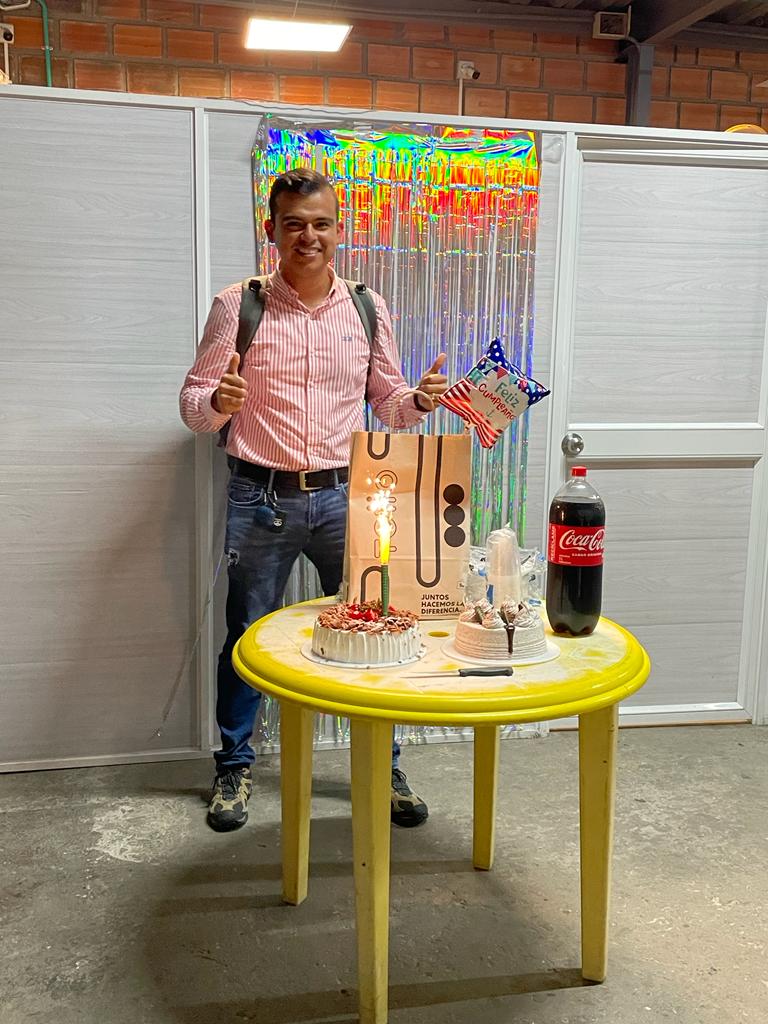 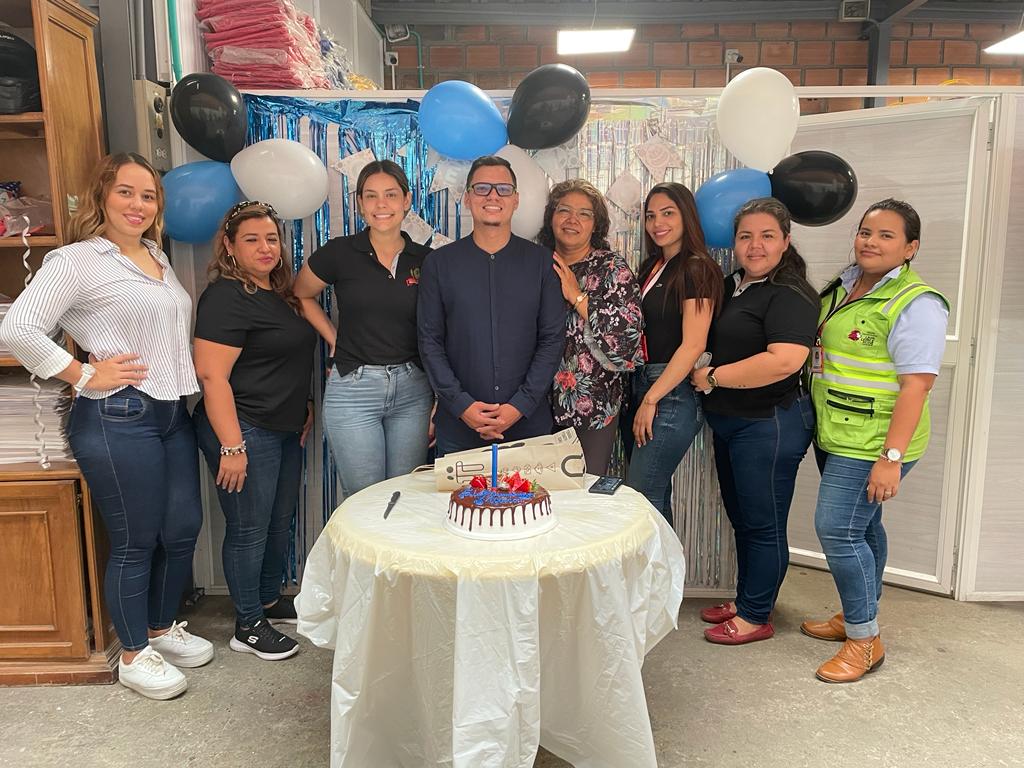 CRISTIAN DARIO ORTIZ
CLARA GLAVAN
MARCO ANDRES PEÑA QUINTERO
ONEYDA LLORENTE MOSQUERA
Nuestros cumpleañeros
ADMINISTRATIVOS JUNIO
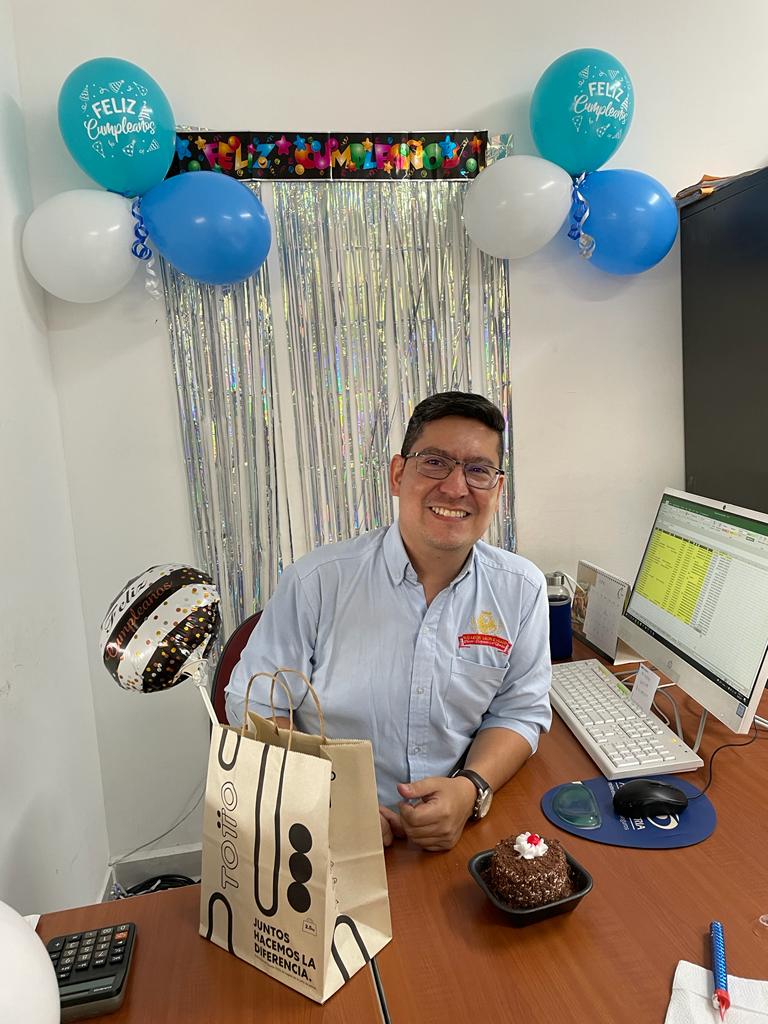 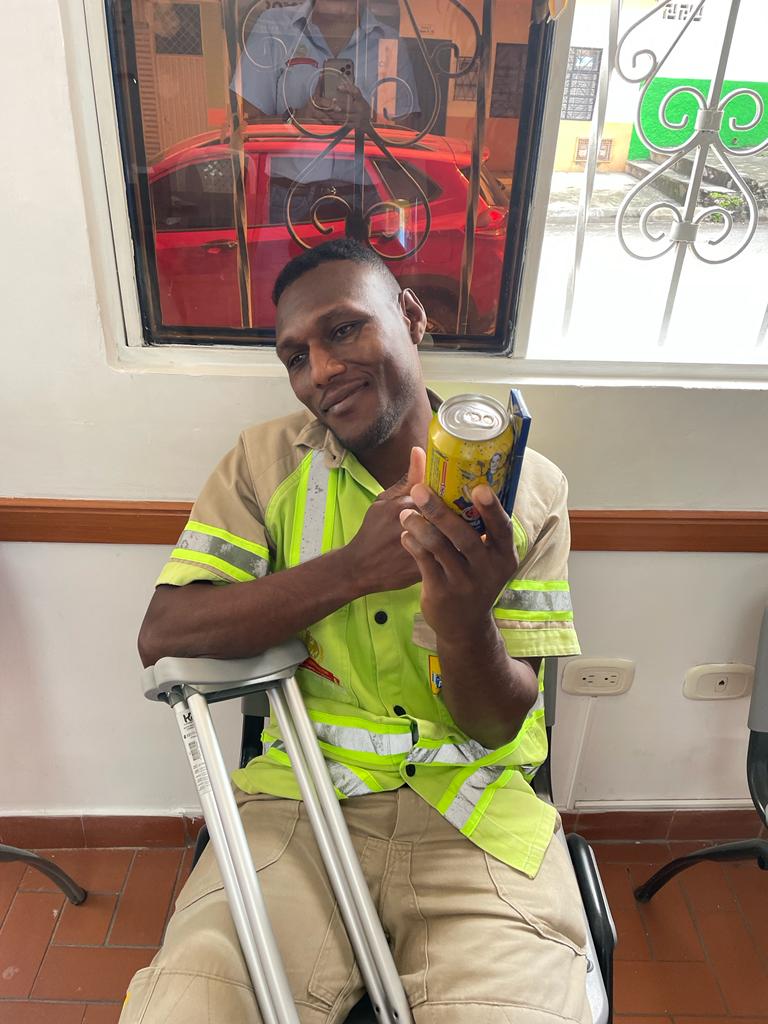 DIEGO  URIBE JAIMES
WILSON OBANDO
ONEYDA LLORENTE MOSQUERA
Nuestros cumpleañeros
ADMINISTRATIVOS JULIO
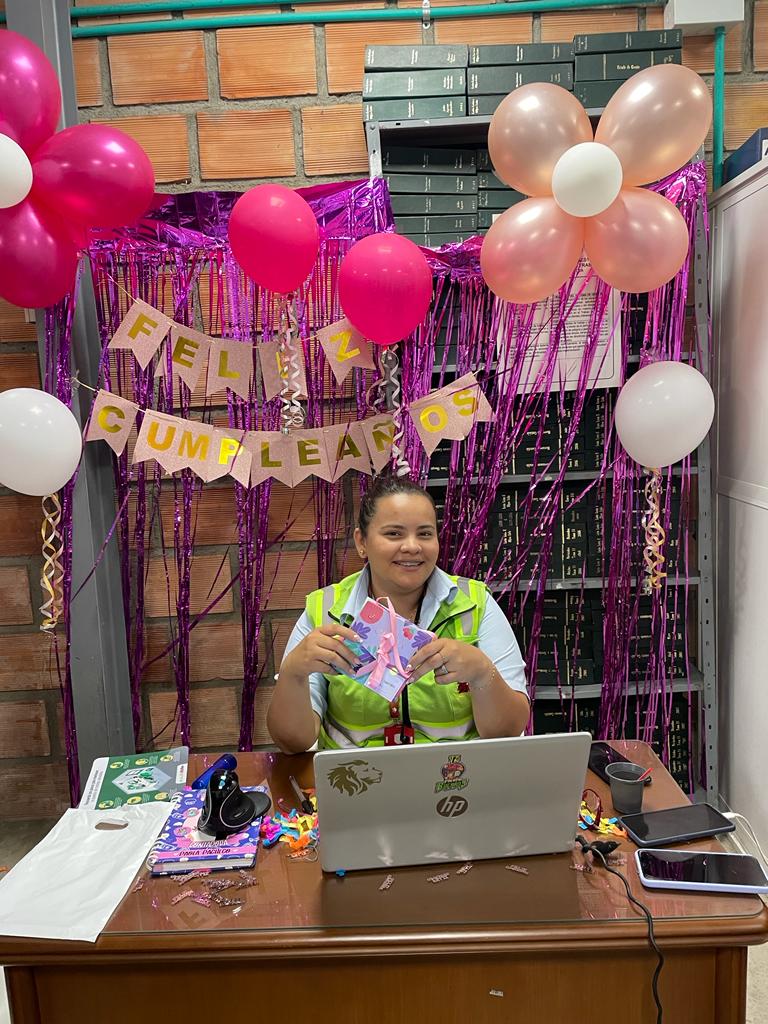 PAOLA ANDREA PACHECHO
ONEYDA LLORENTE MOSQUERA
Nuestros cumpleañeros
ADMINISTRATIVOS AGOSTO
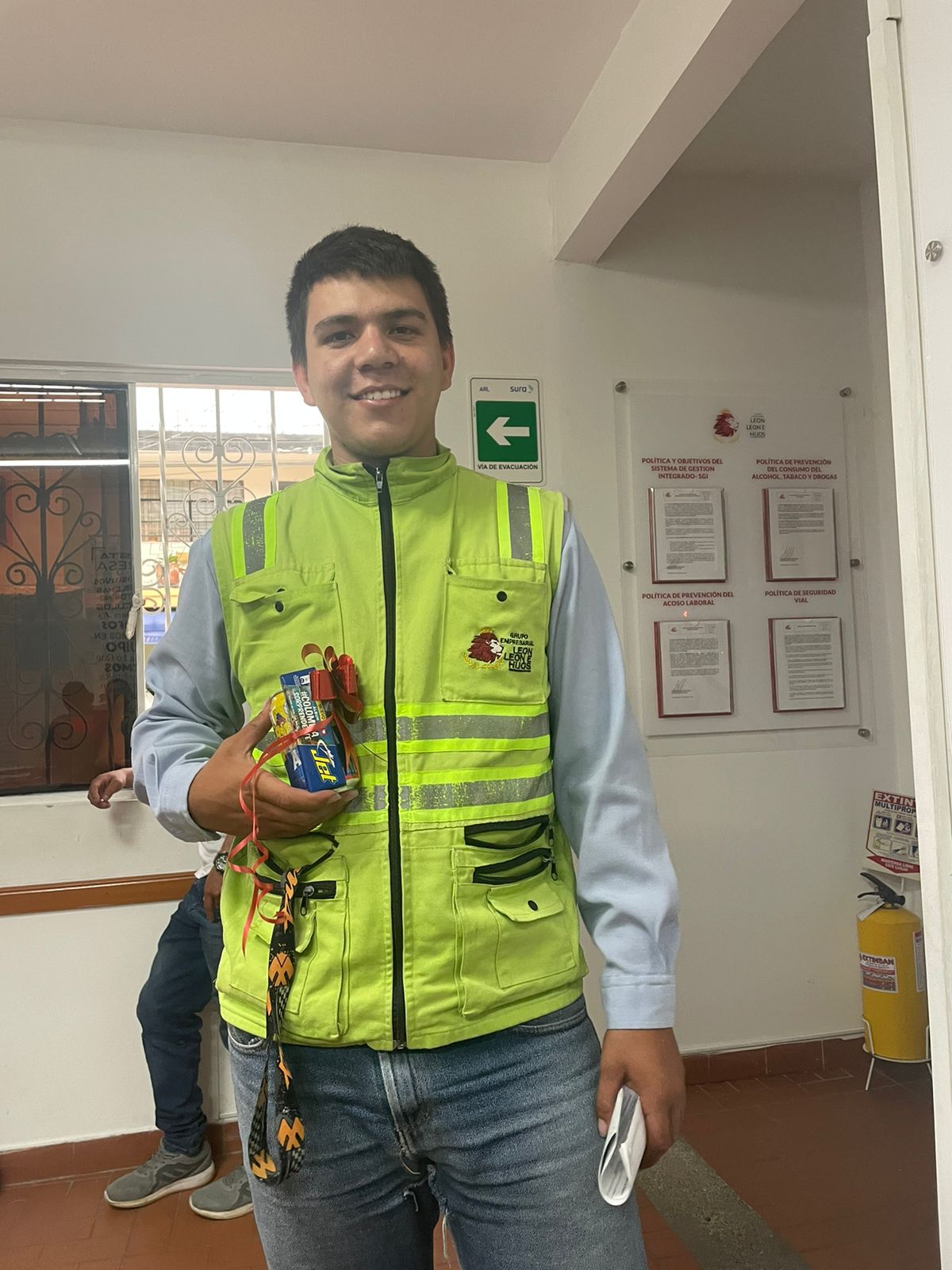 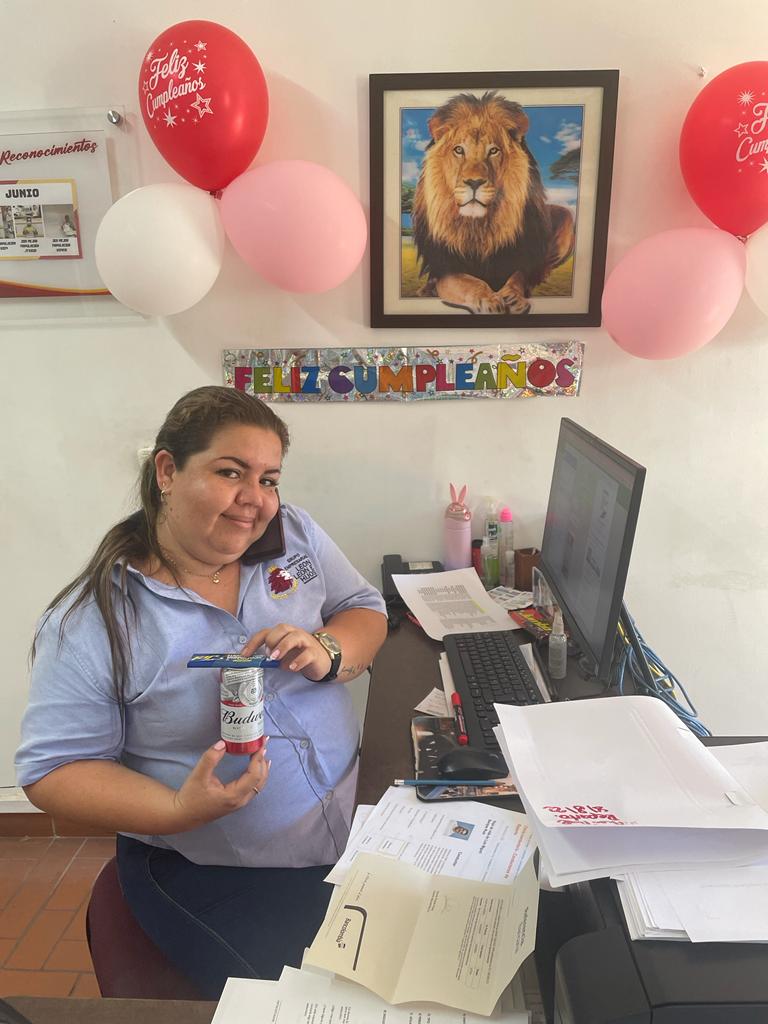 CLAUDIA MARCELA ARCINIEGAS
EYBER JULIAN JIMENEZ
ONEYDA LLORENTE MOSQUERA
Nuestros cumpleañeros
ADMINISTRATIVOS OCTUBRE
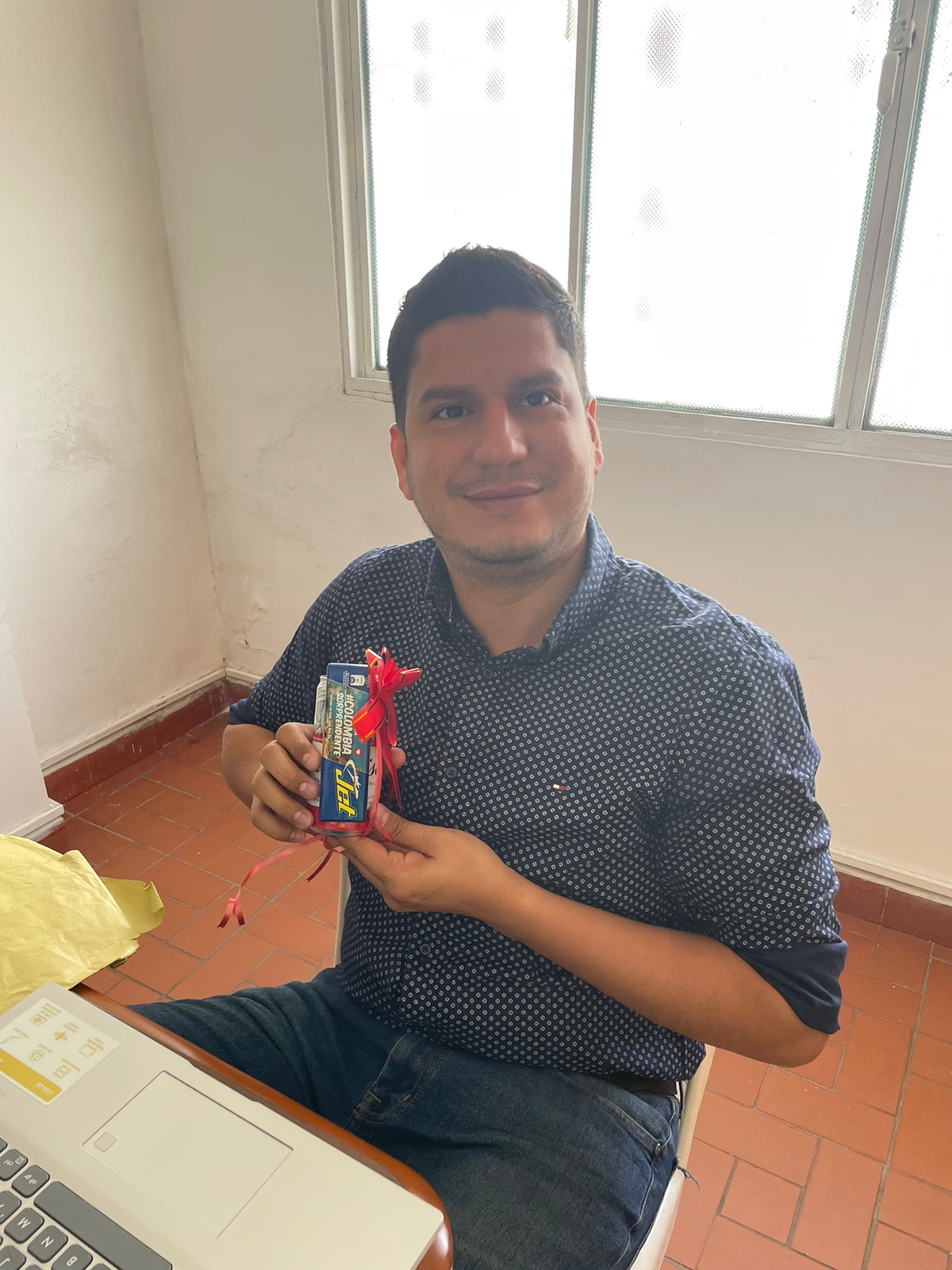 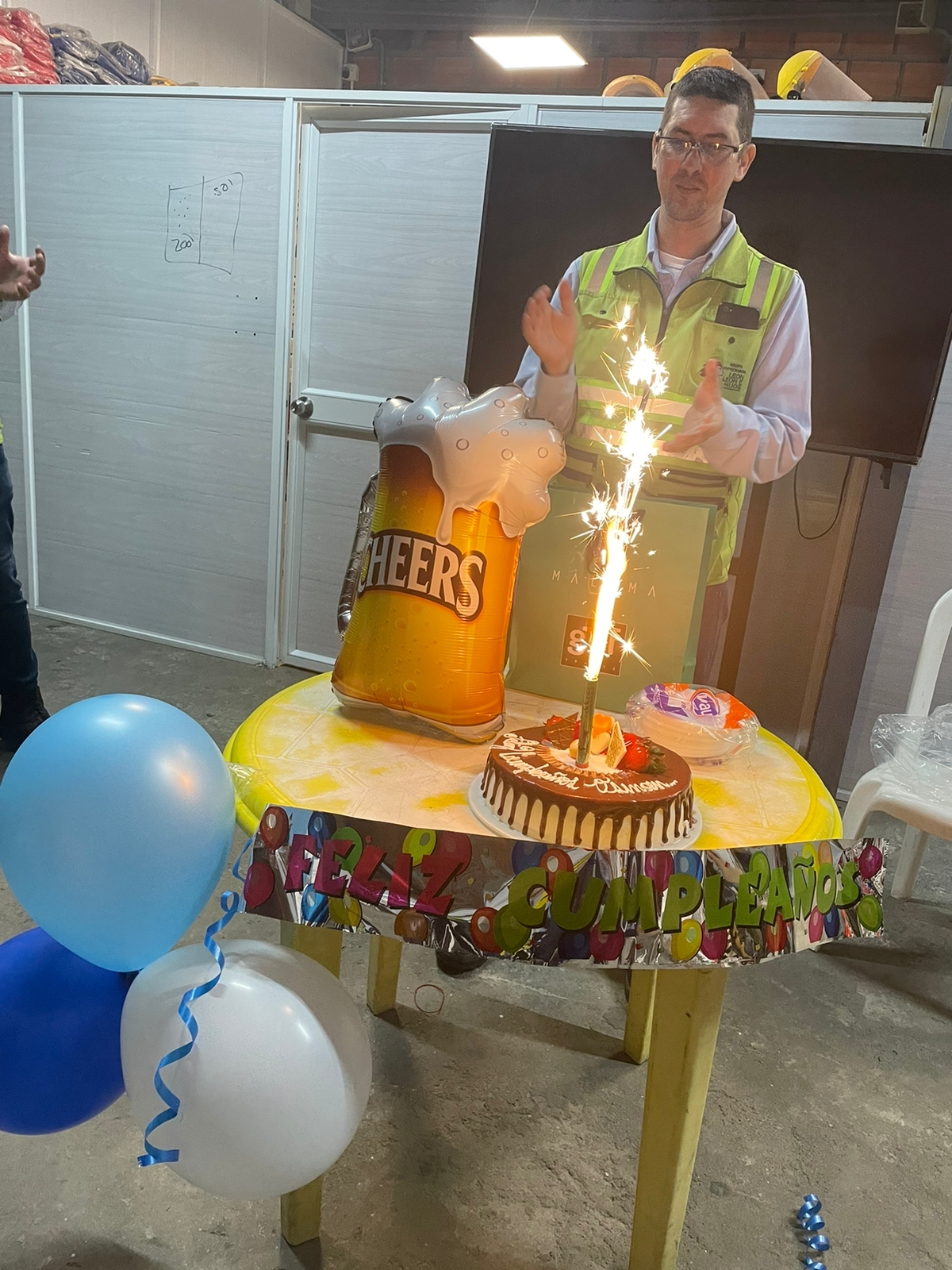 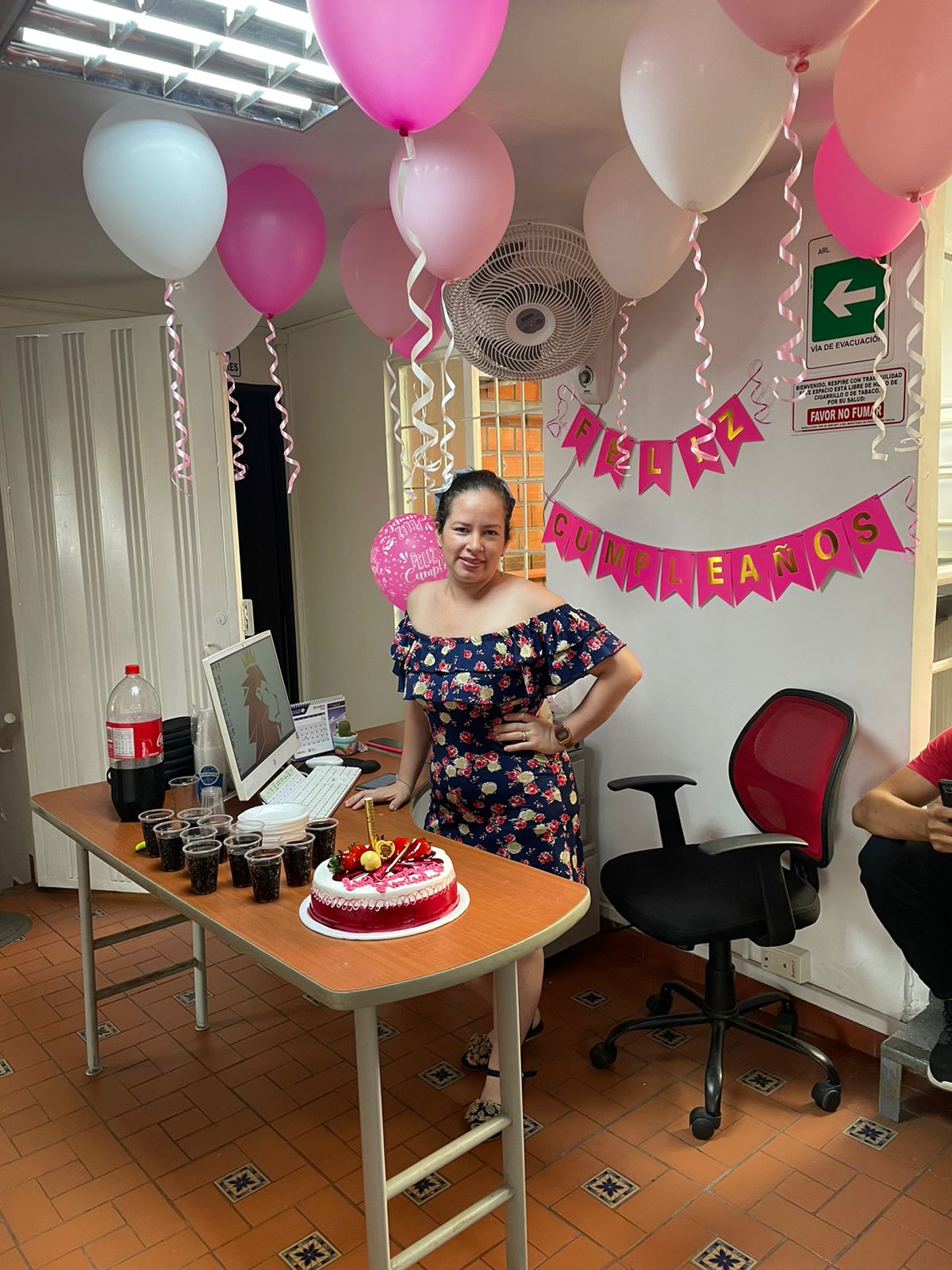 OSMAN DURAN
MARISOL BALLESTEROS
DANIEL  PACHECO
ONEYDA LLORENTE MOSQUERA
Nuestros cumpleañeros
ADMINISTRATIVOS NOVIEMBRE
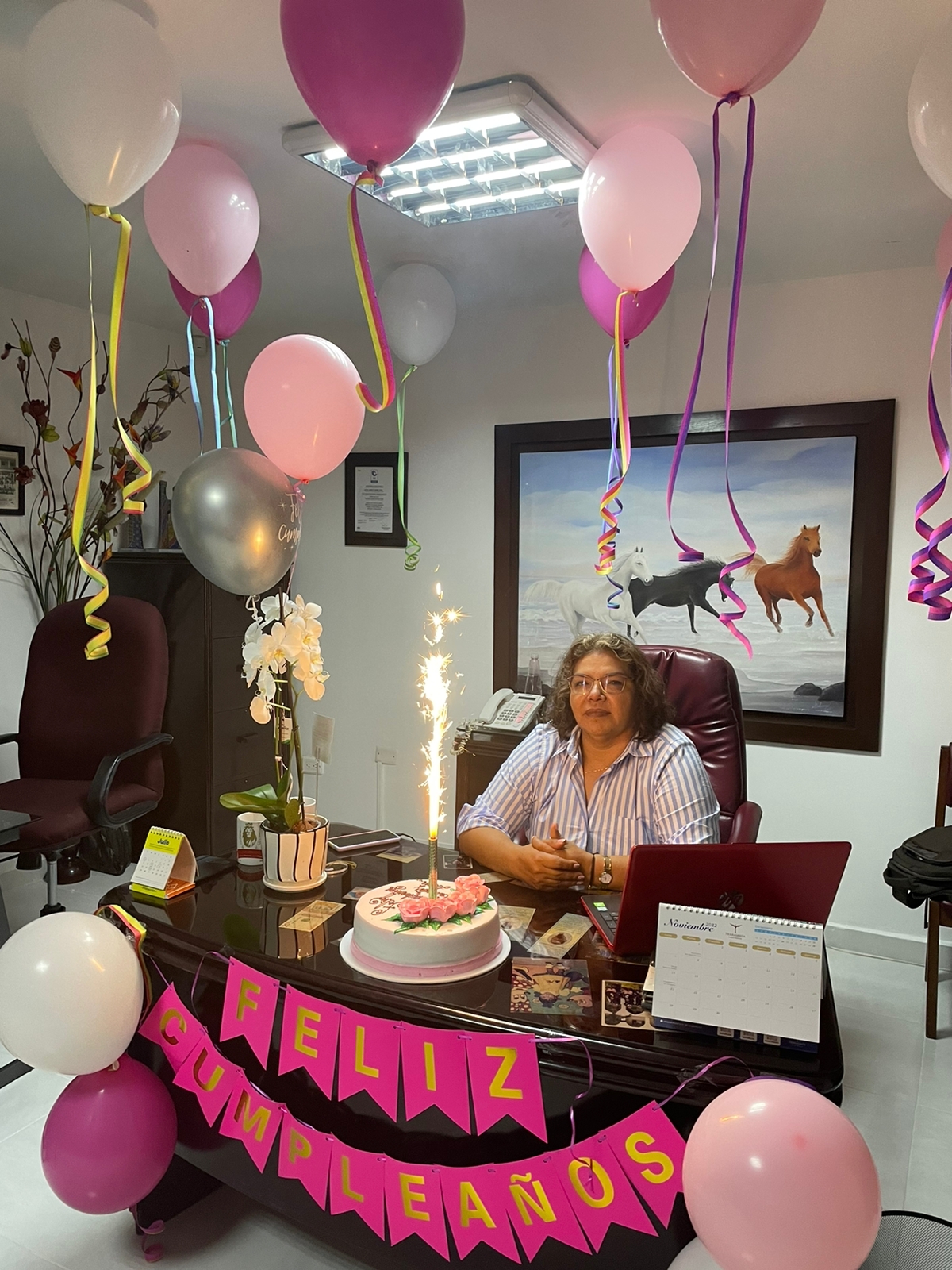 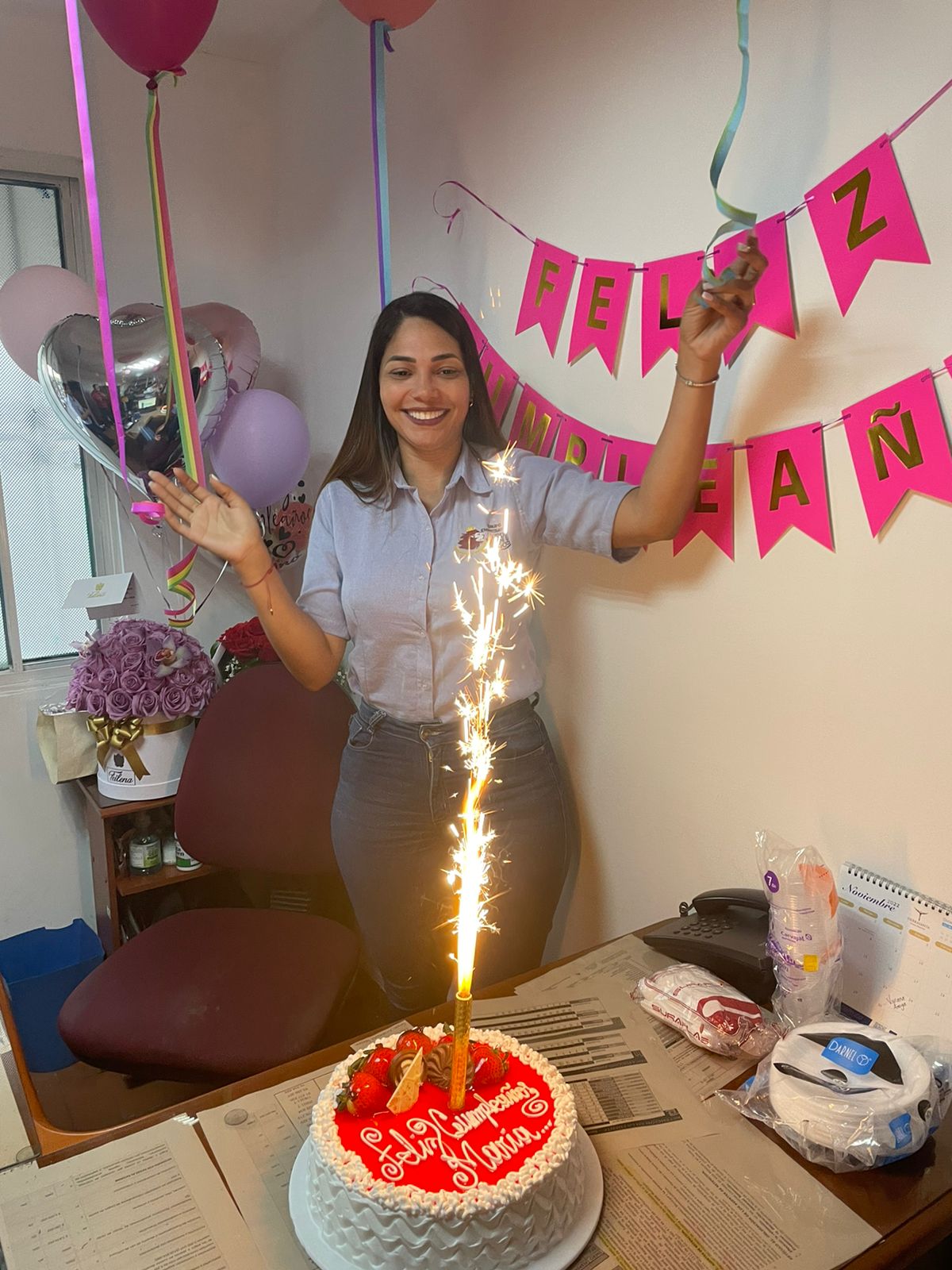 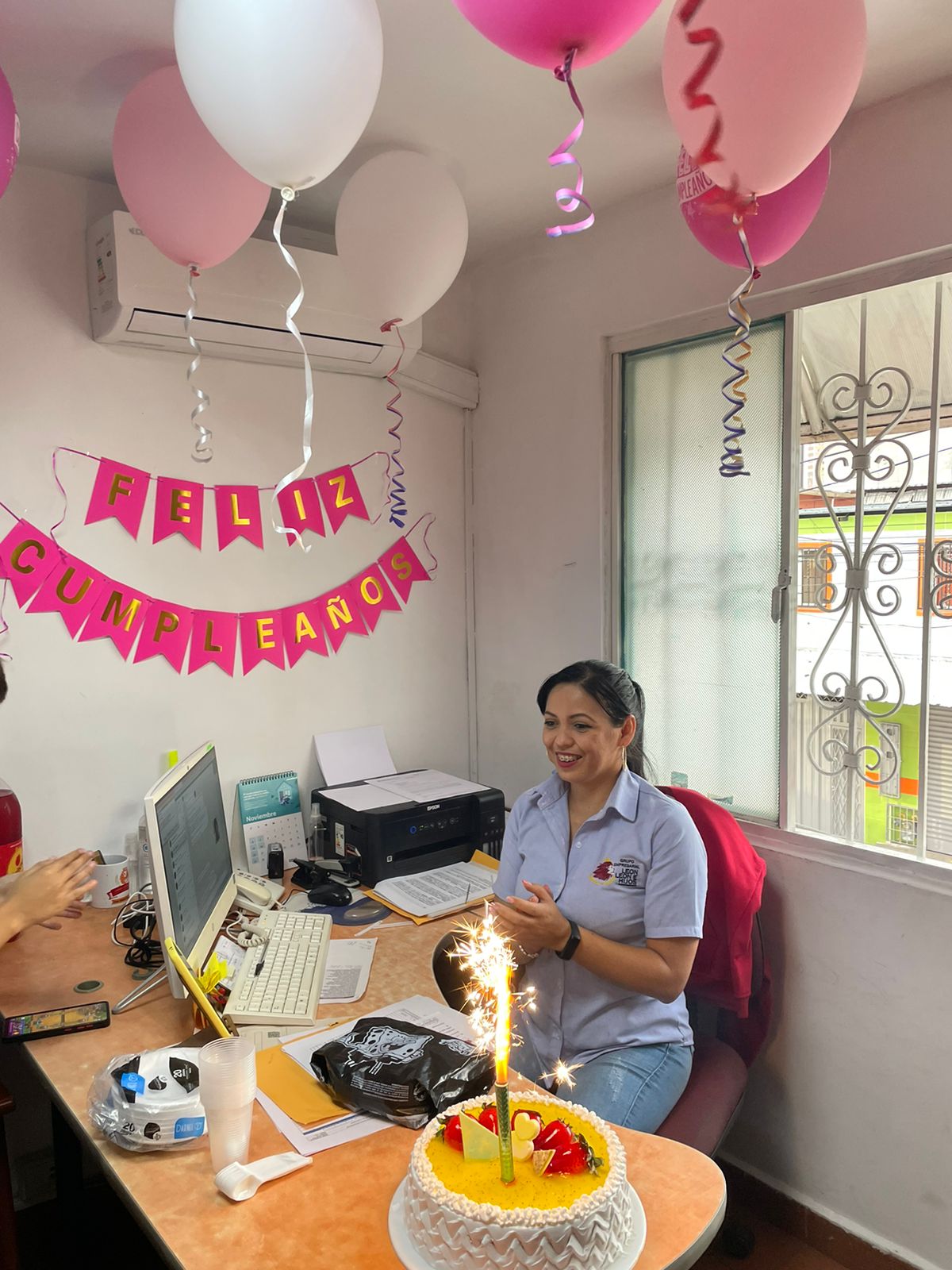 GLADYS LEON
MARIA GARCIA
VIVIANA OVIEDO
ONEYDA LLORENTE MOSQUERA
Nuestros cumpleañeros
ADMINISTRATIVOS DICIEMBRE
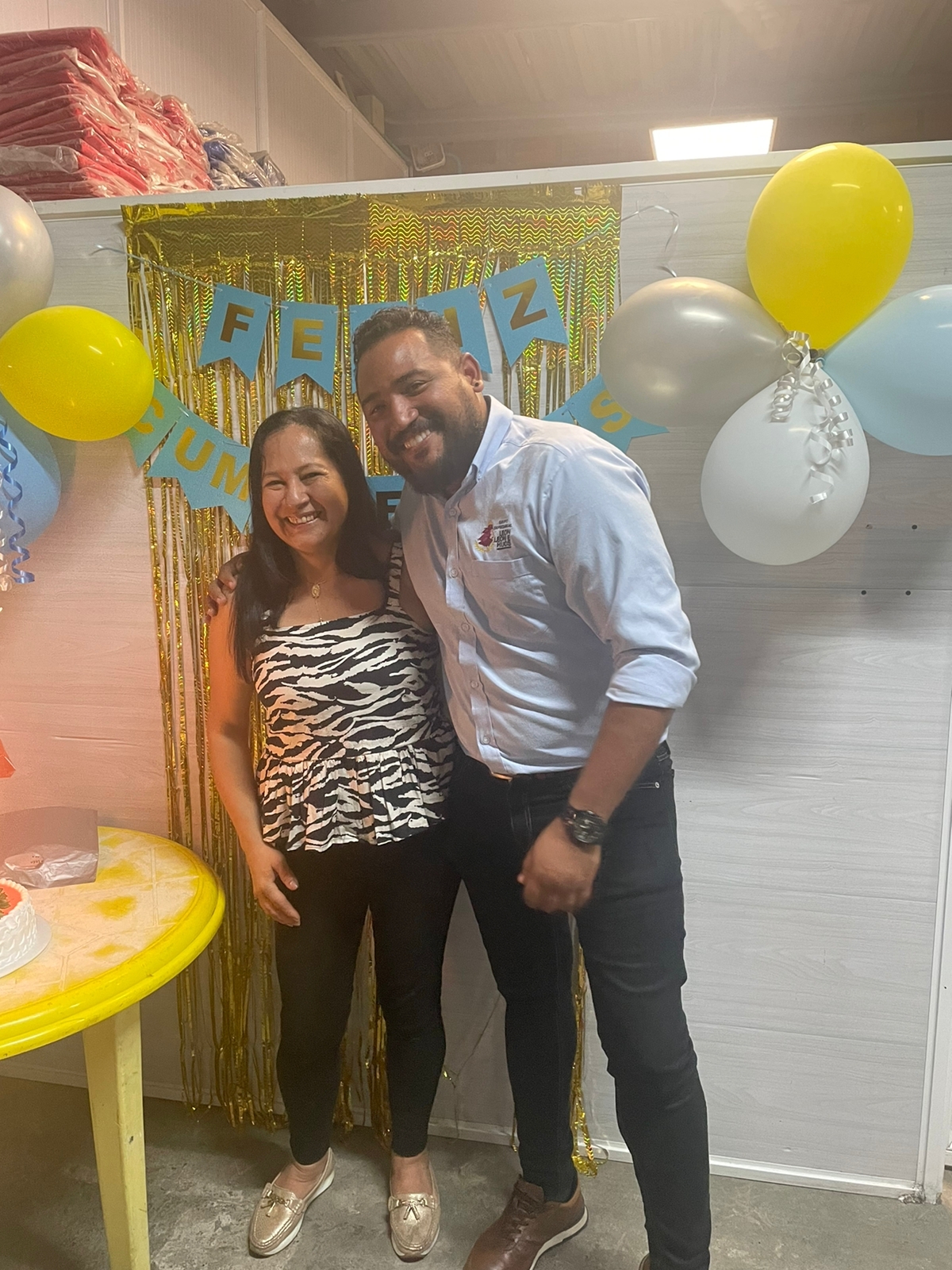 ONEYDA LLORENTE MOSQUERA
EMILSE GARCIA  Y  JONATHAN MARIN
DIA DE SAN VALENTÍN
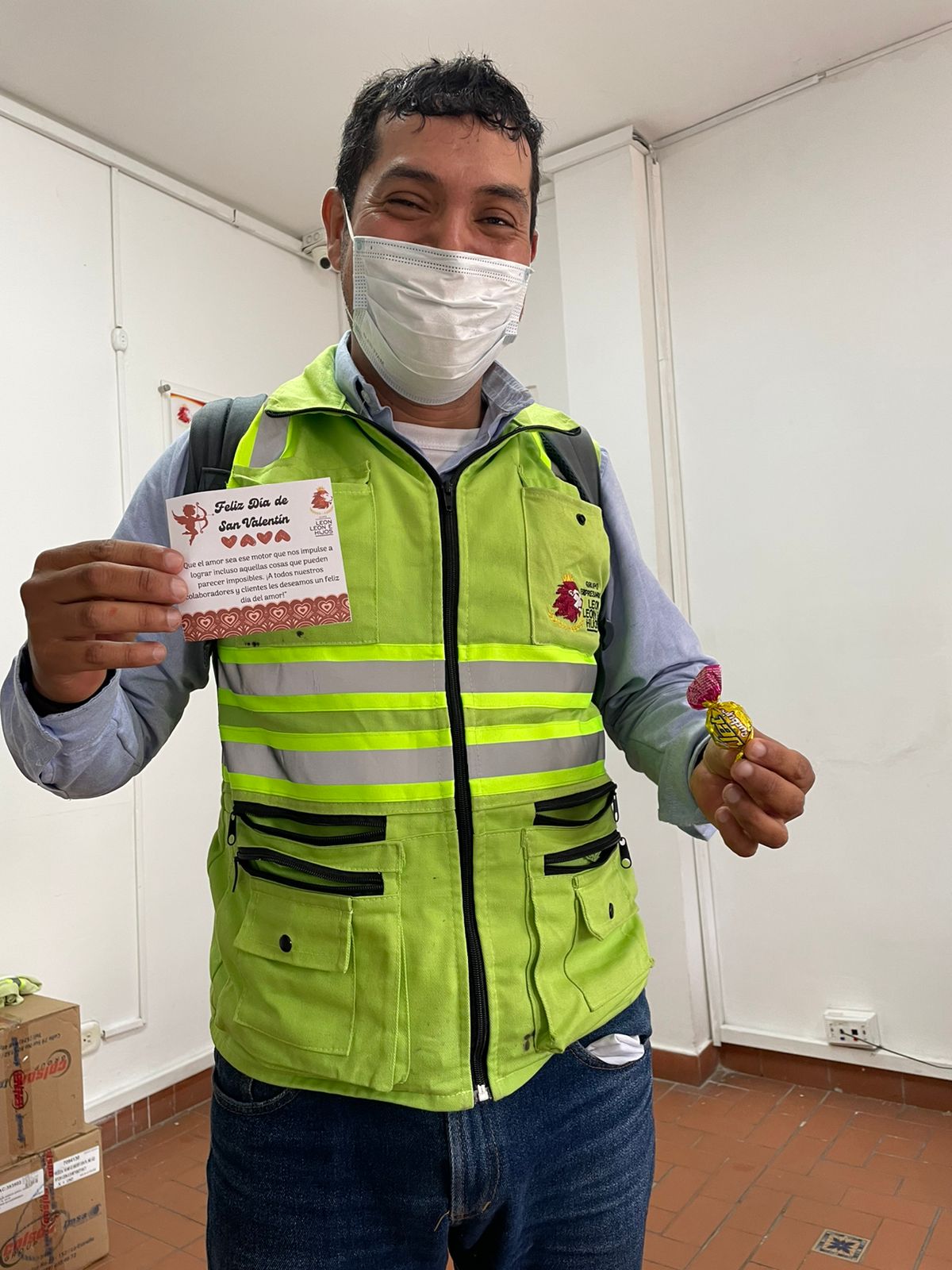 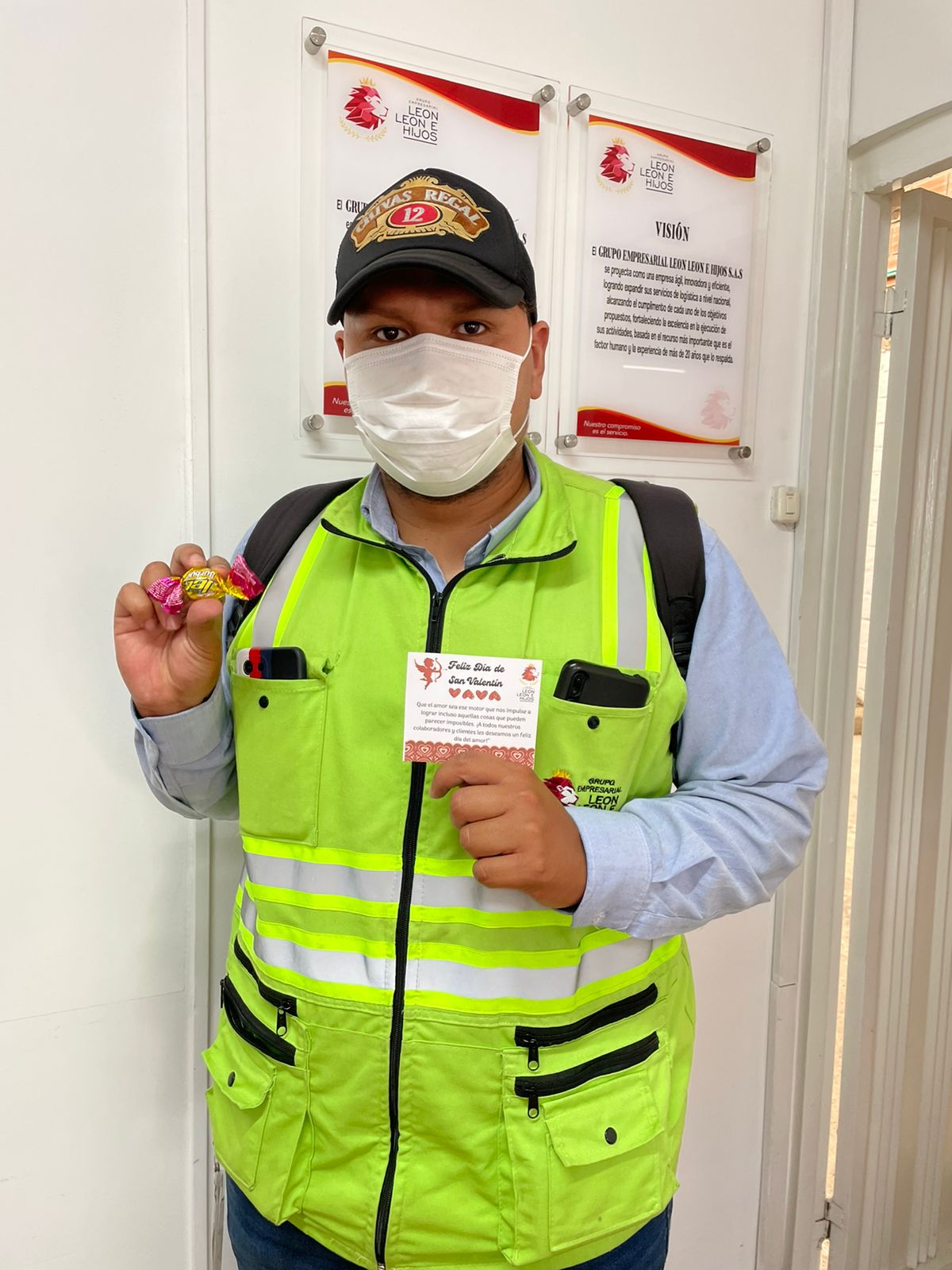 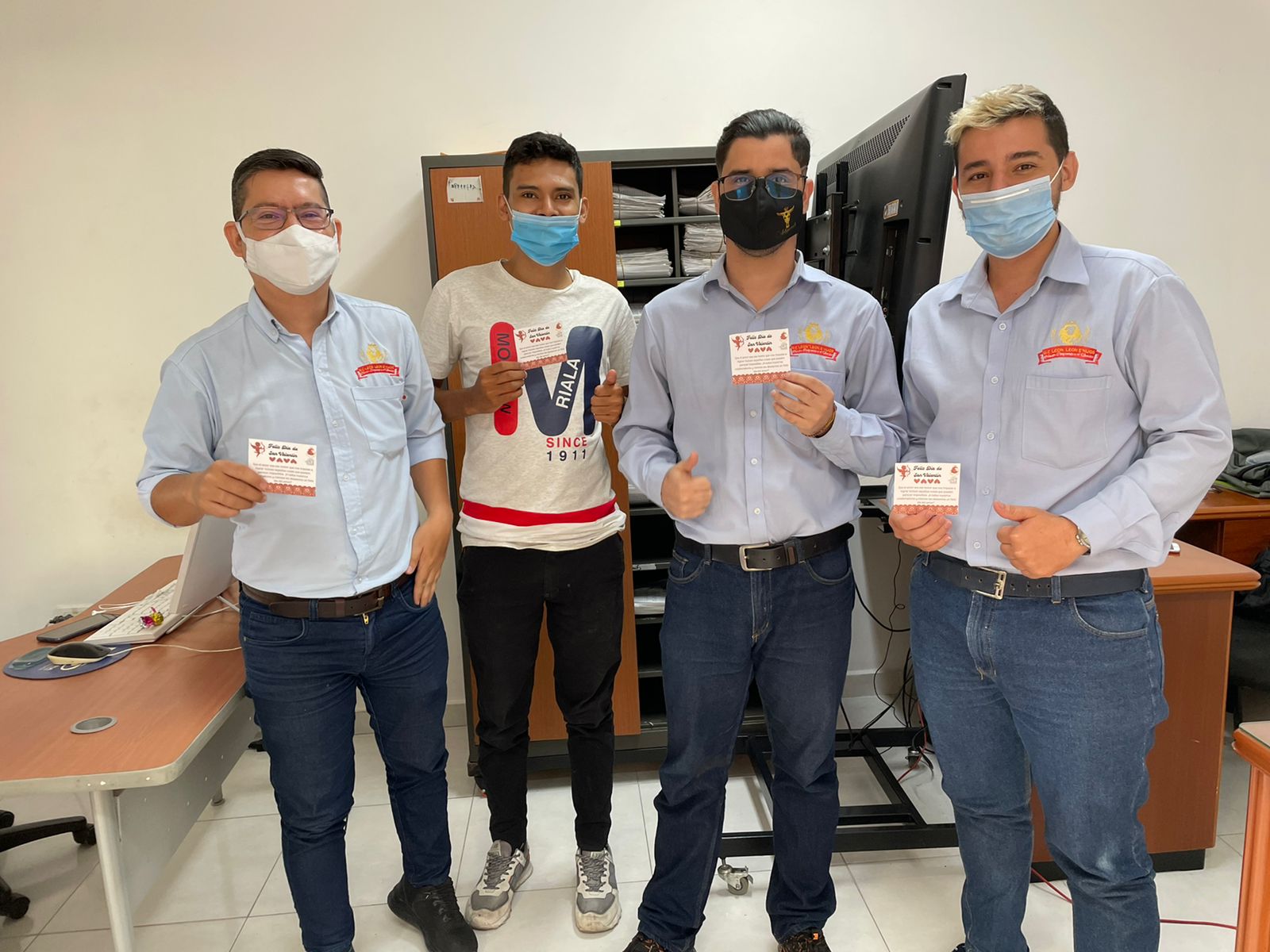 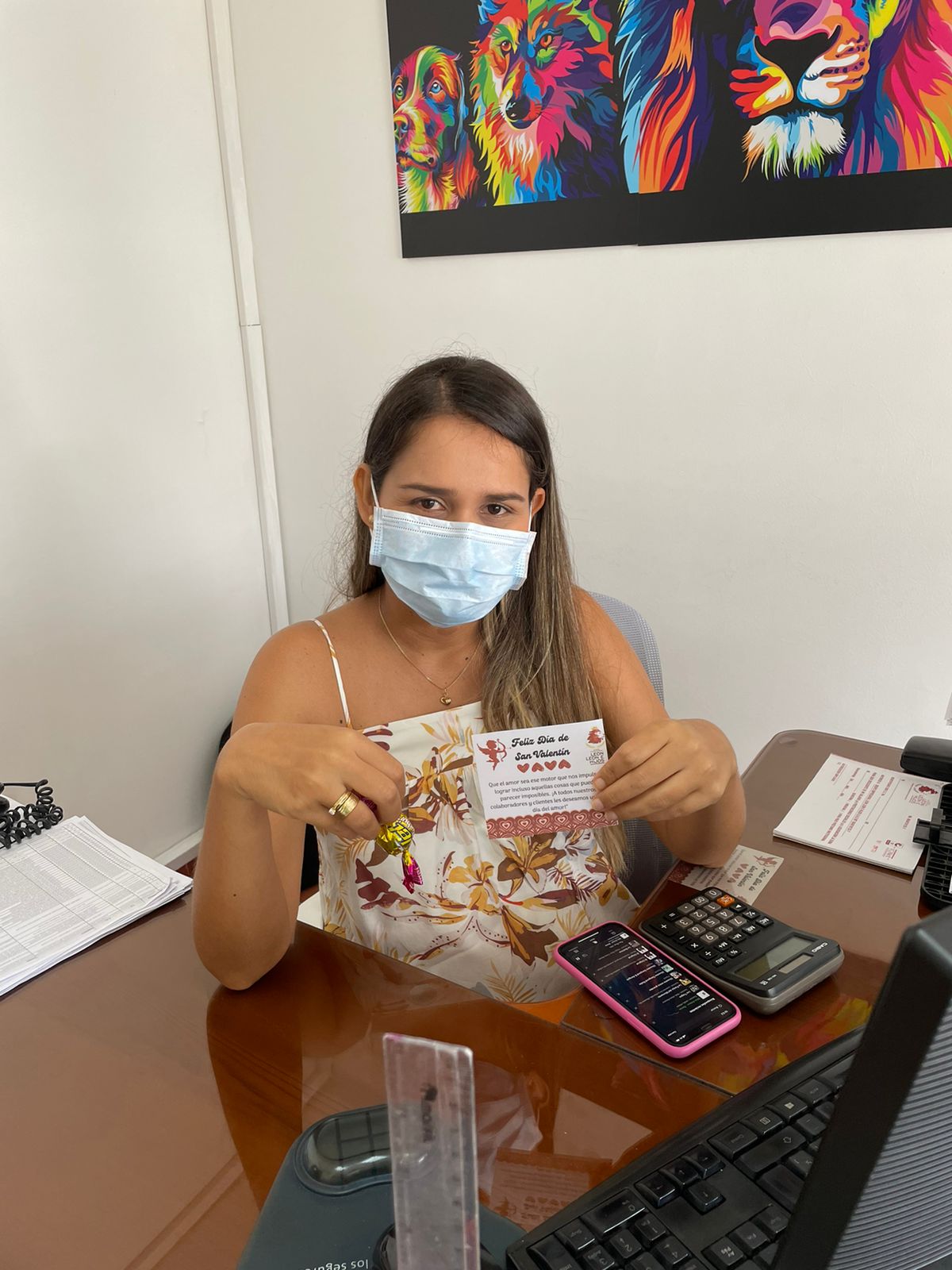 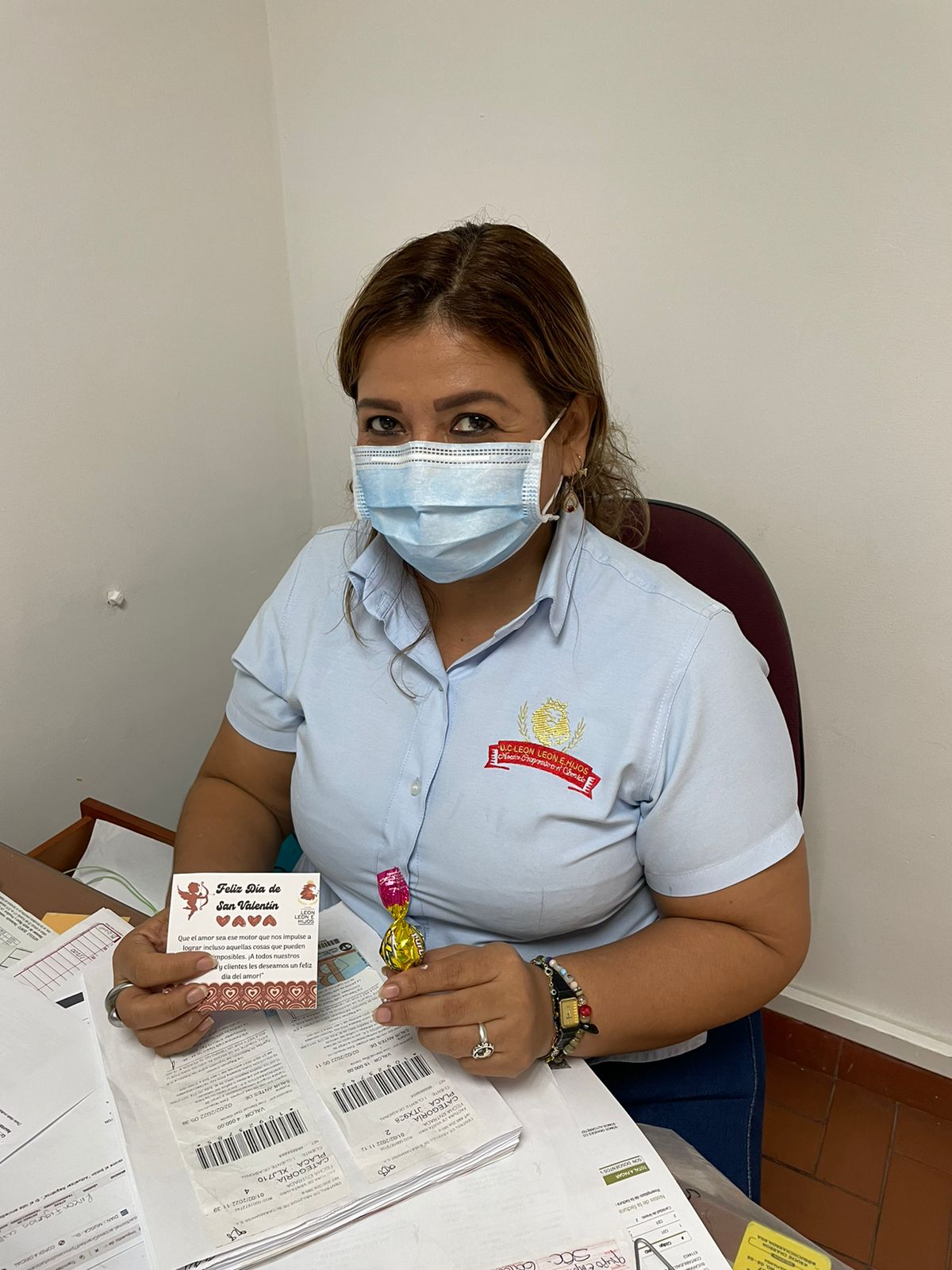 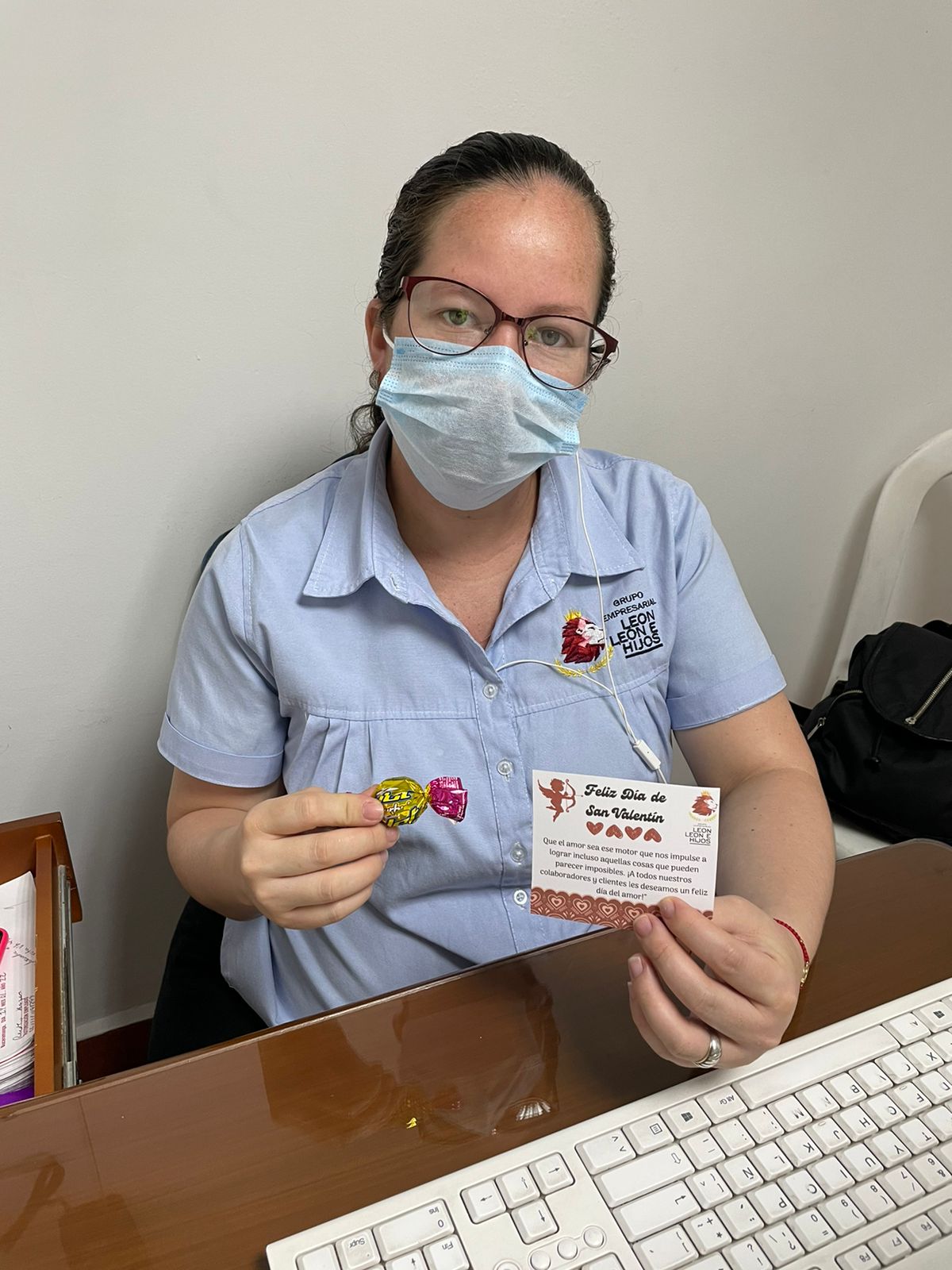 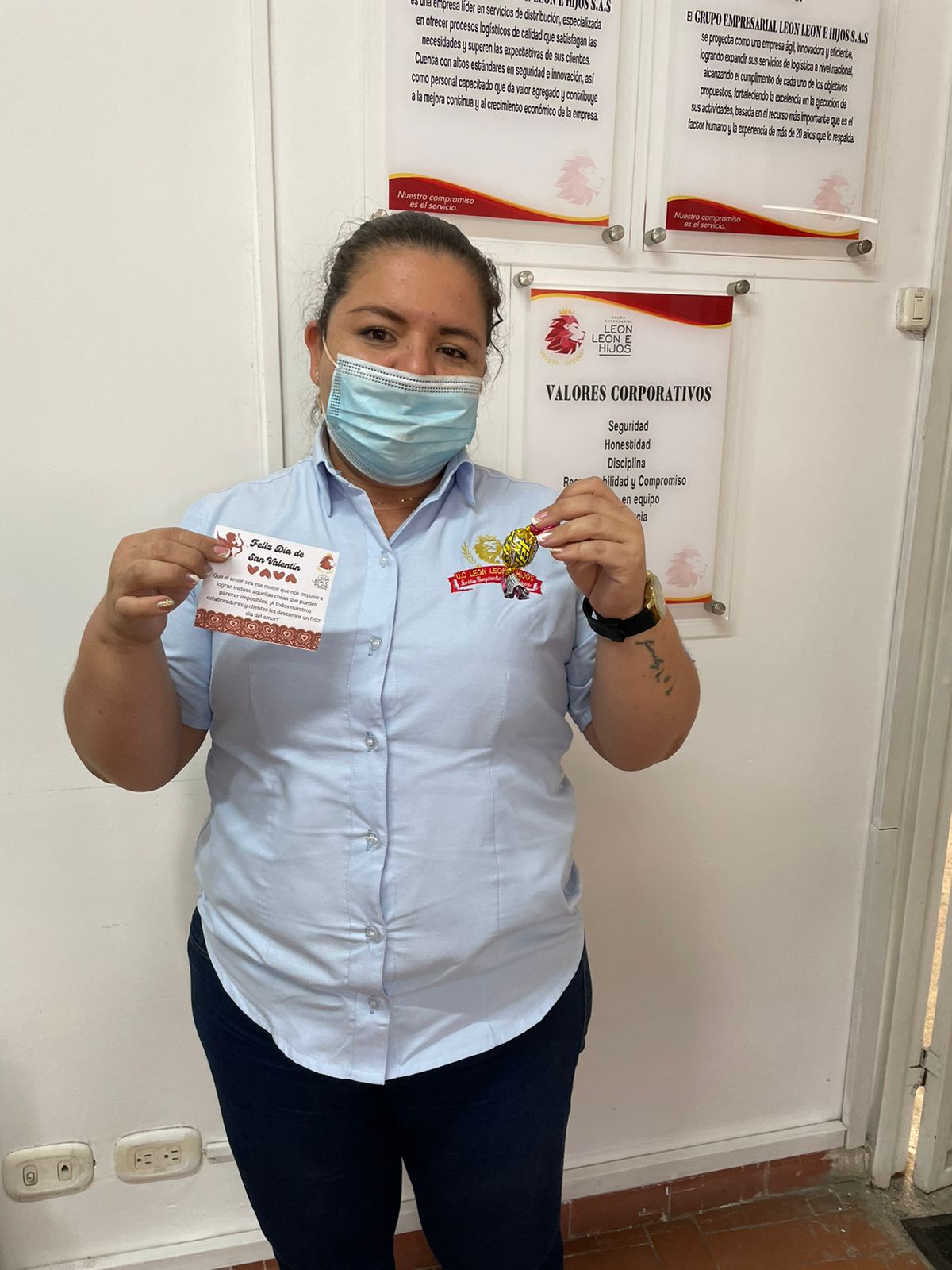 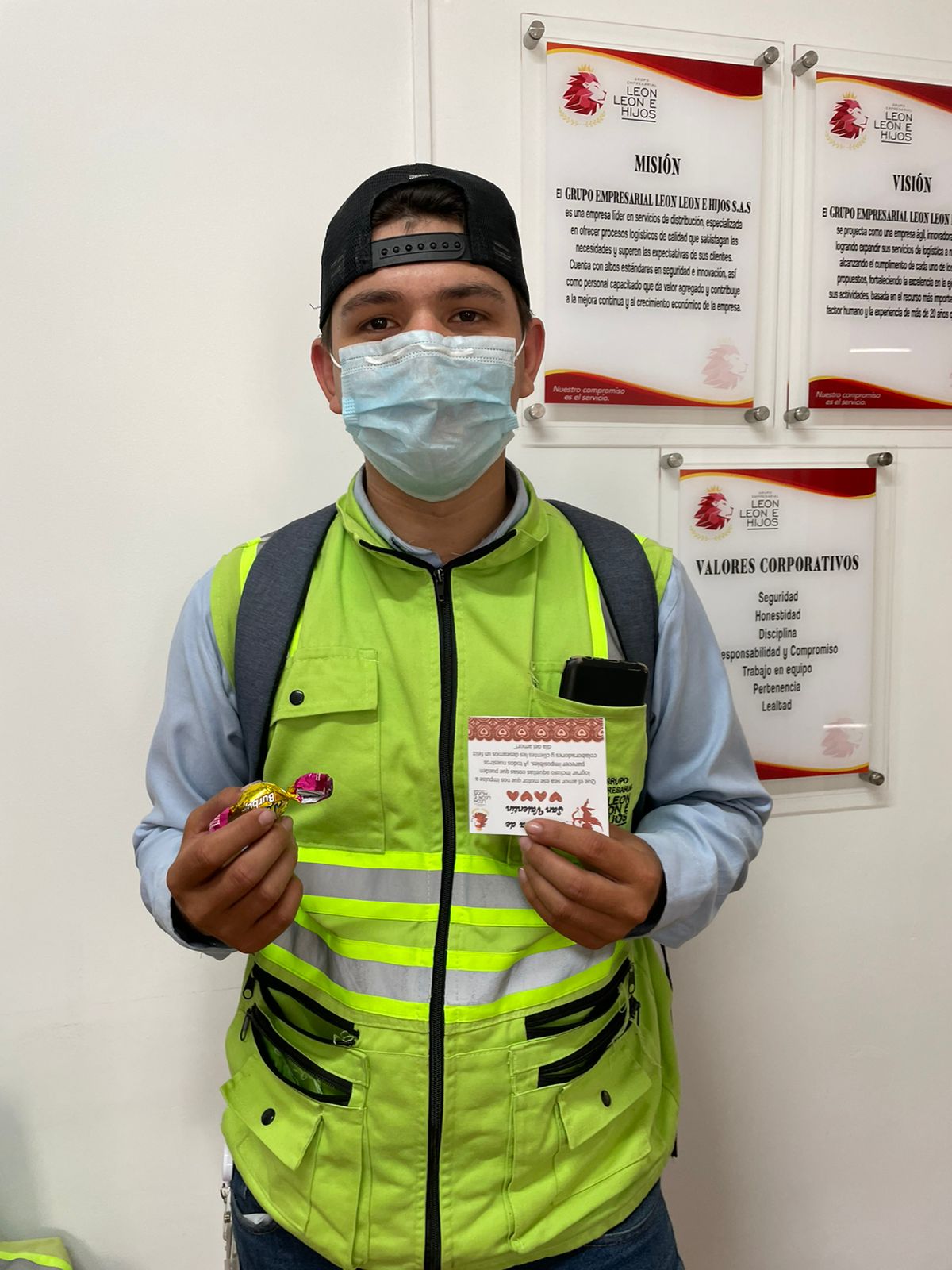 DÍA DE LA MUJER
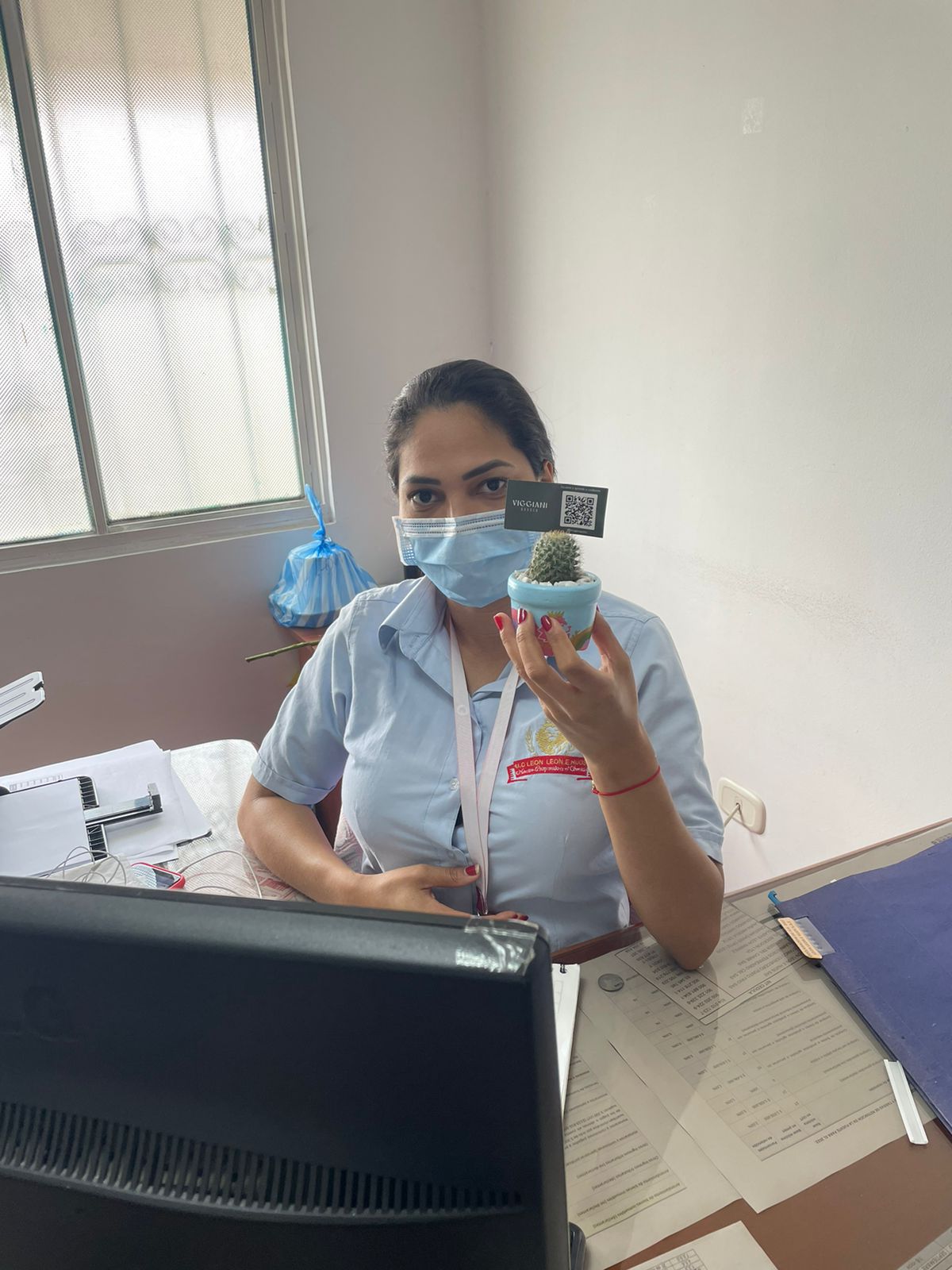 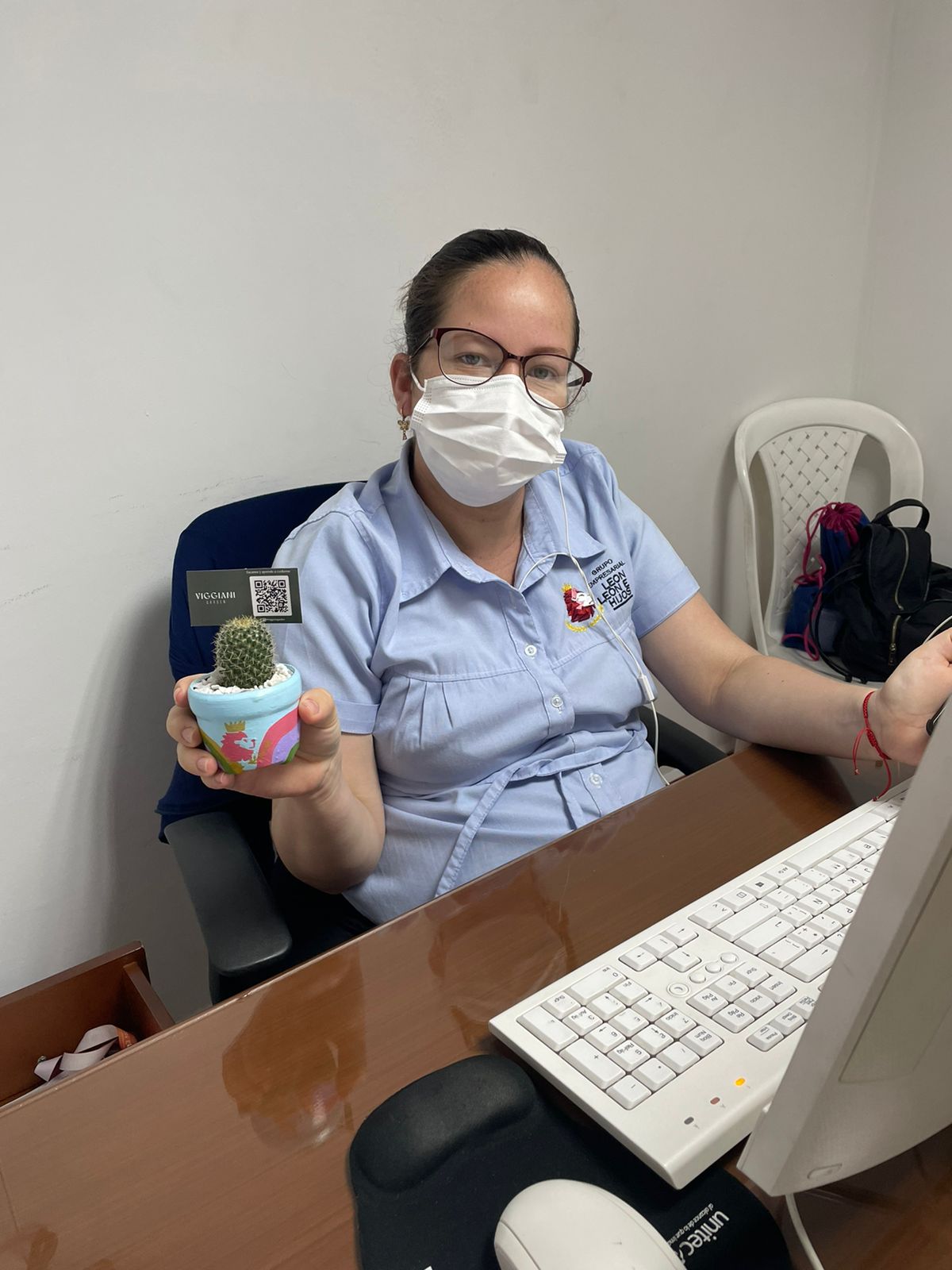 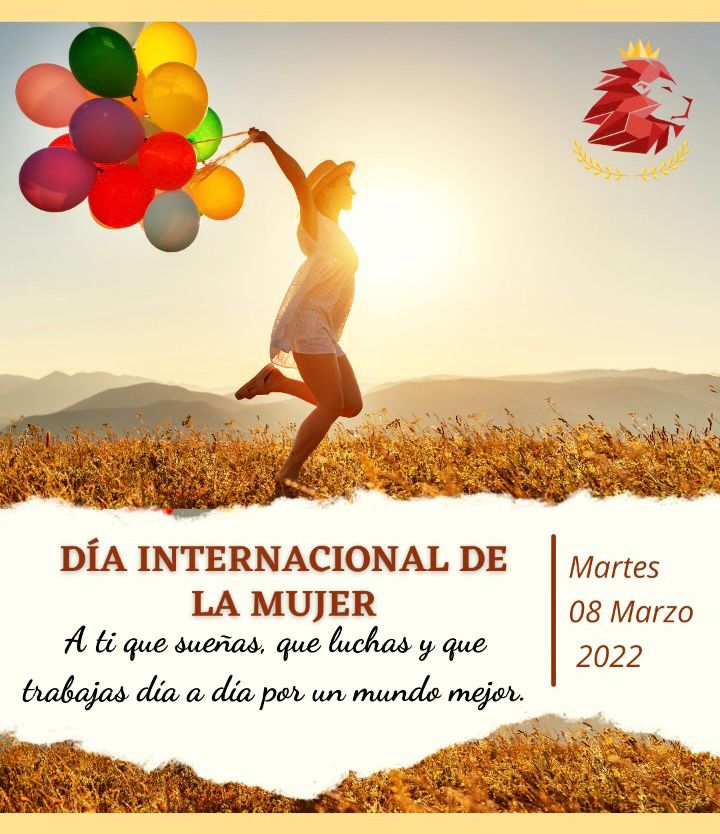 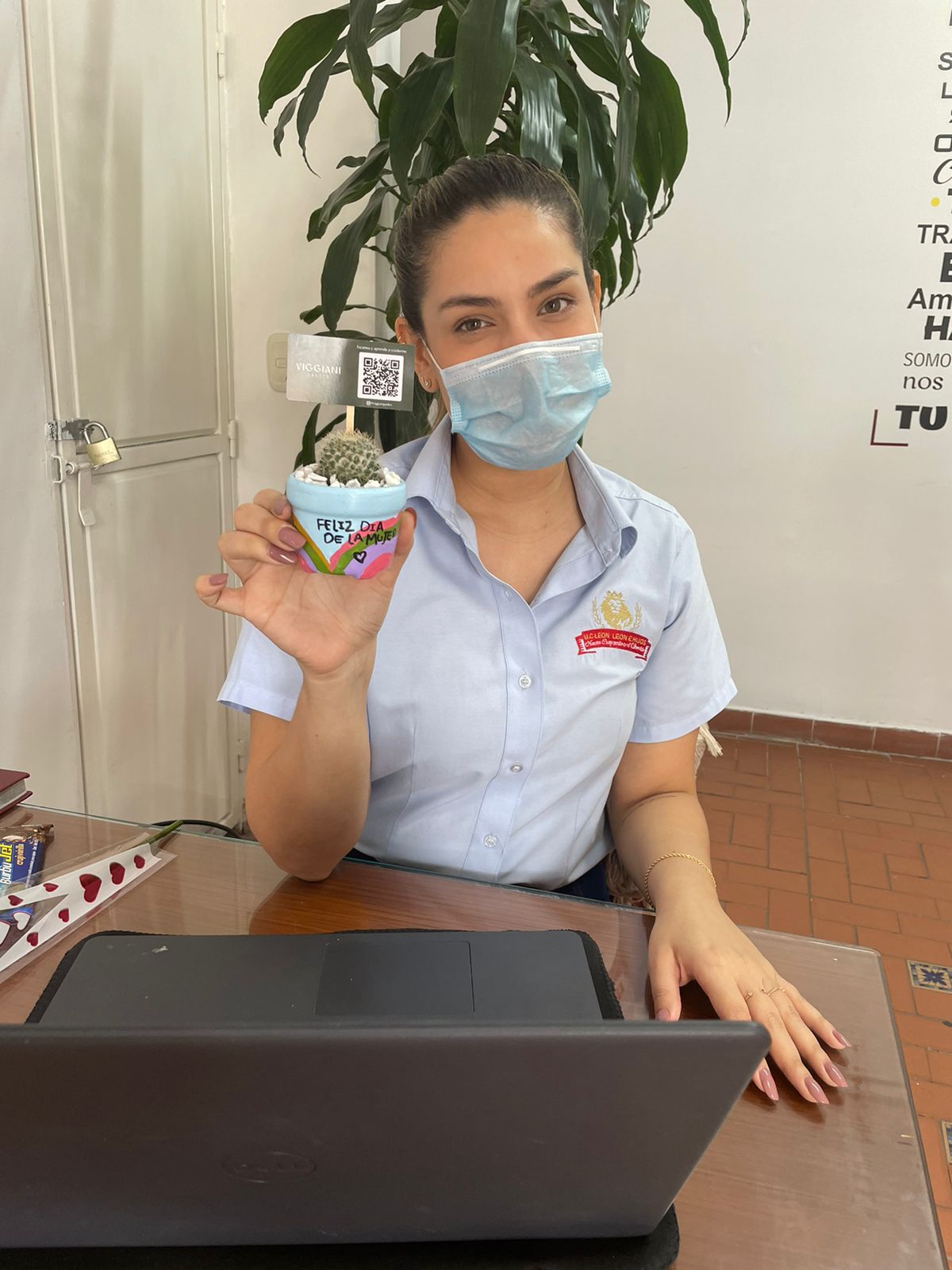 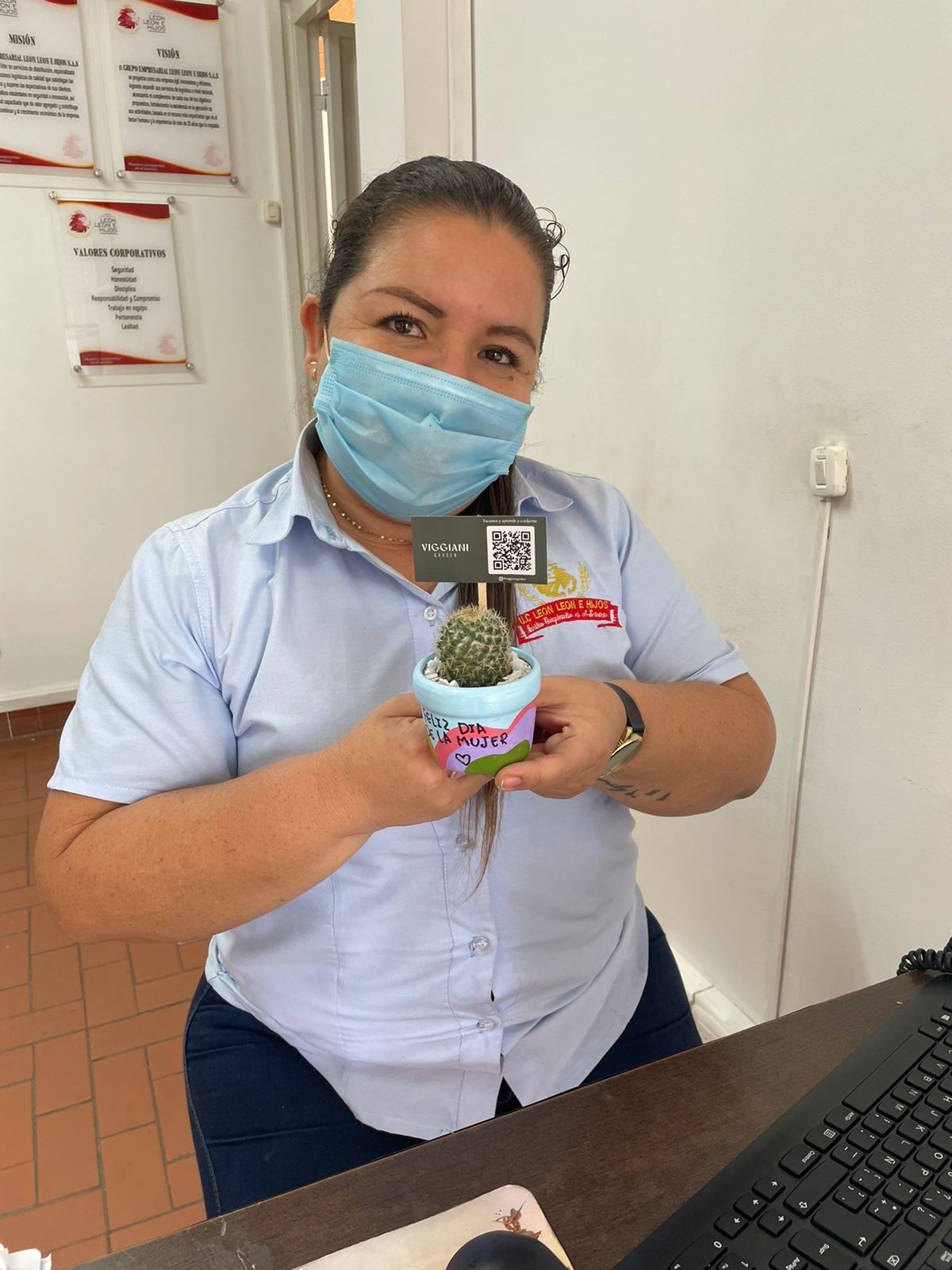 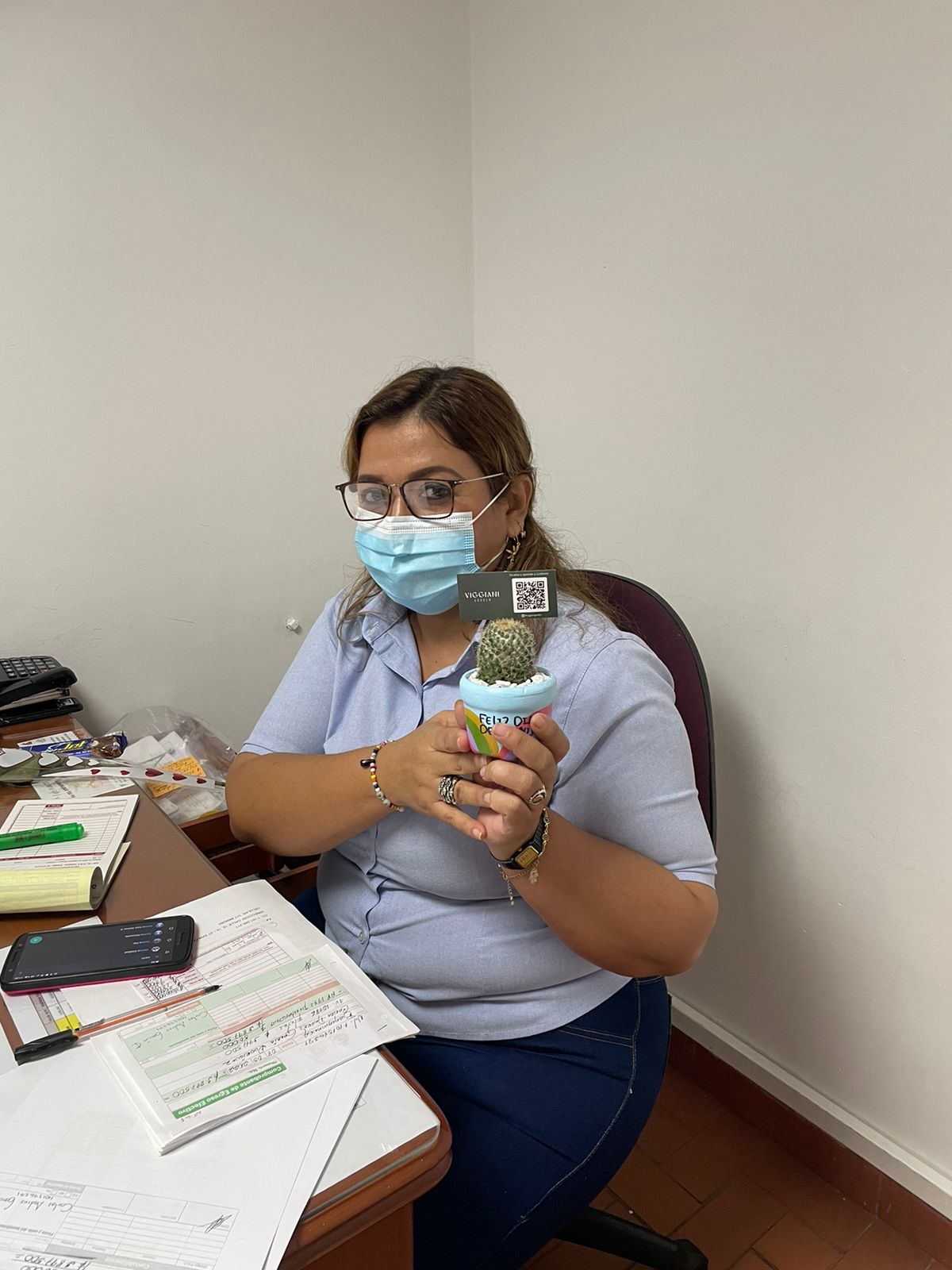 DÍA DE LA MADRE
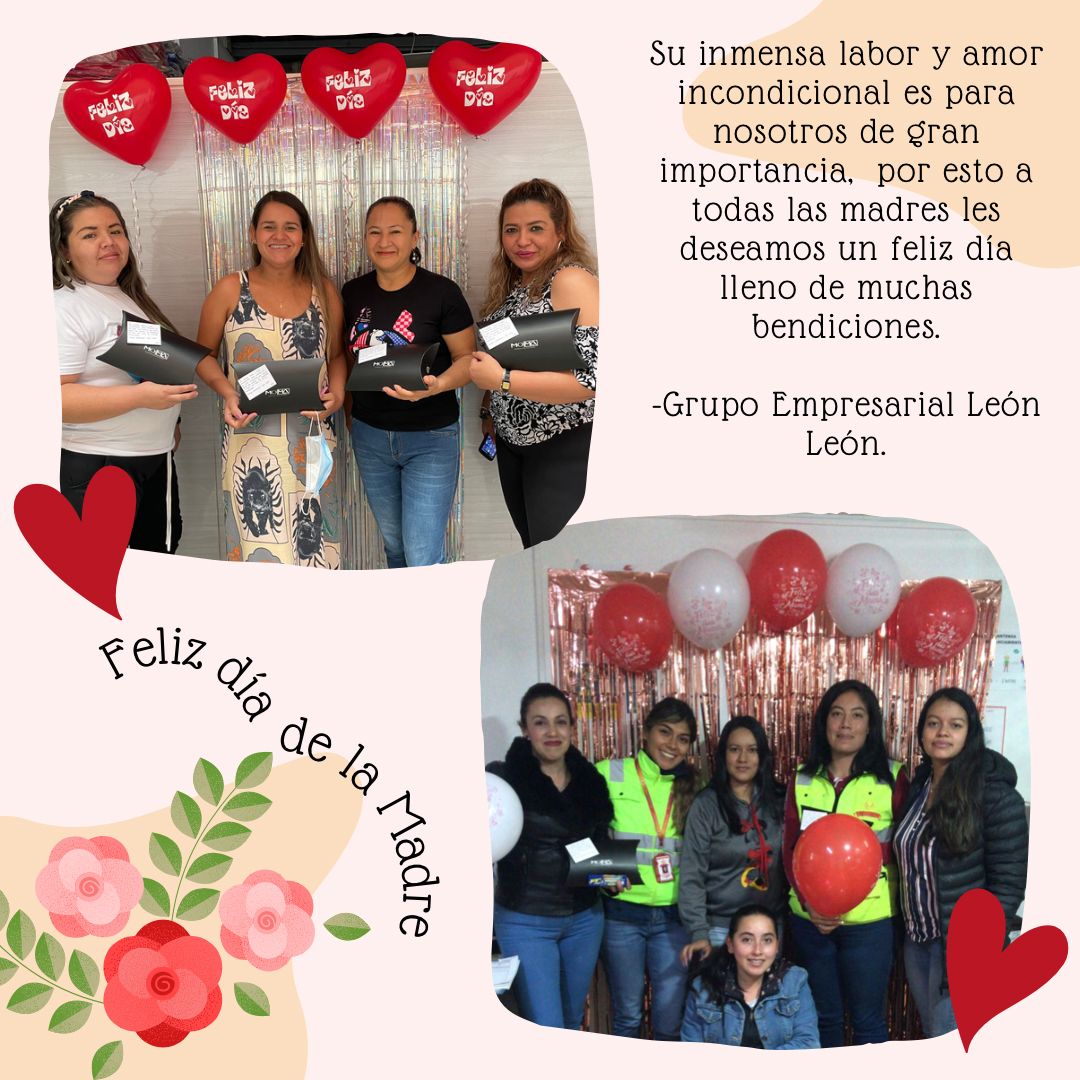 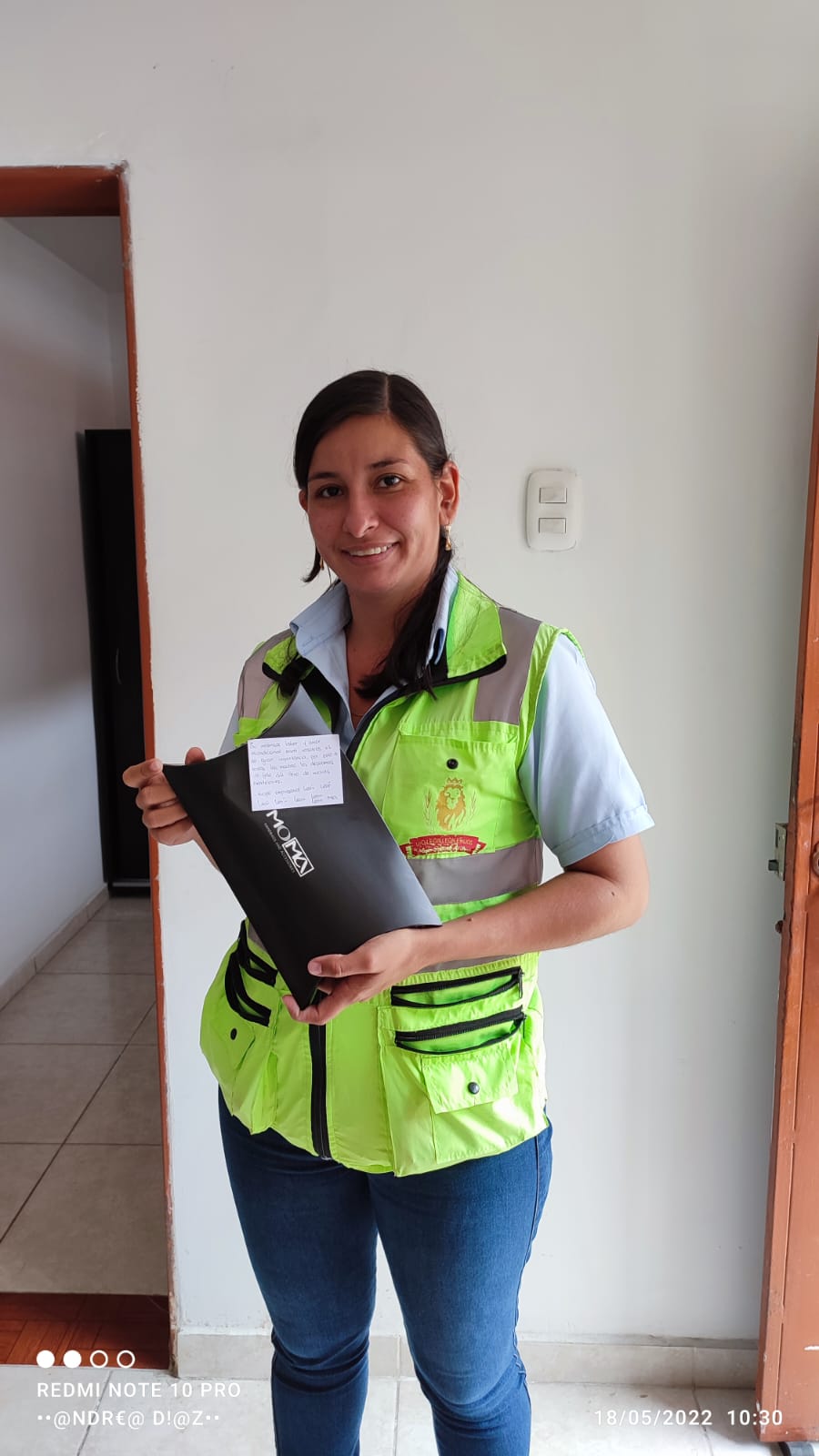 DÍA DEL PADRE
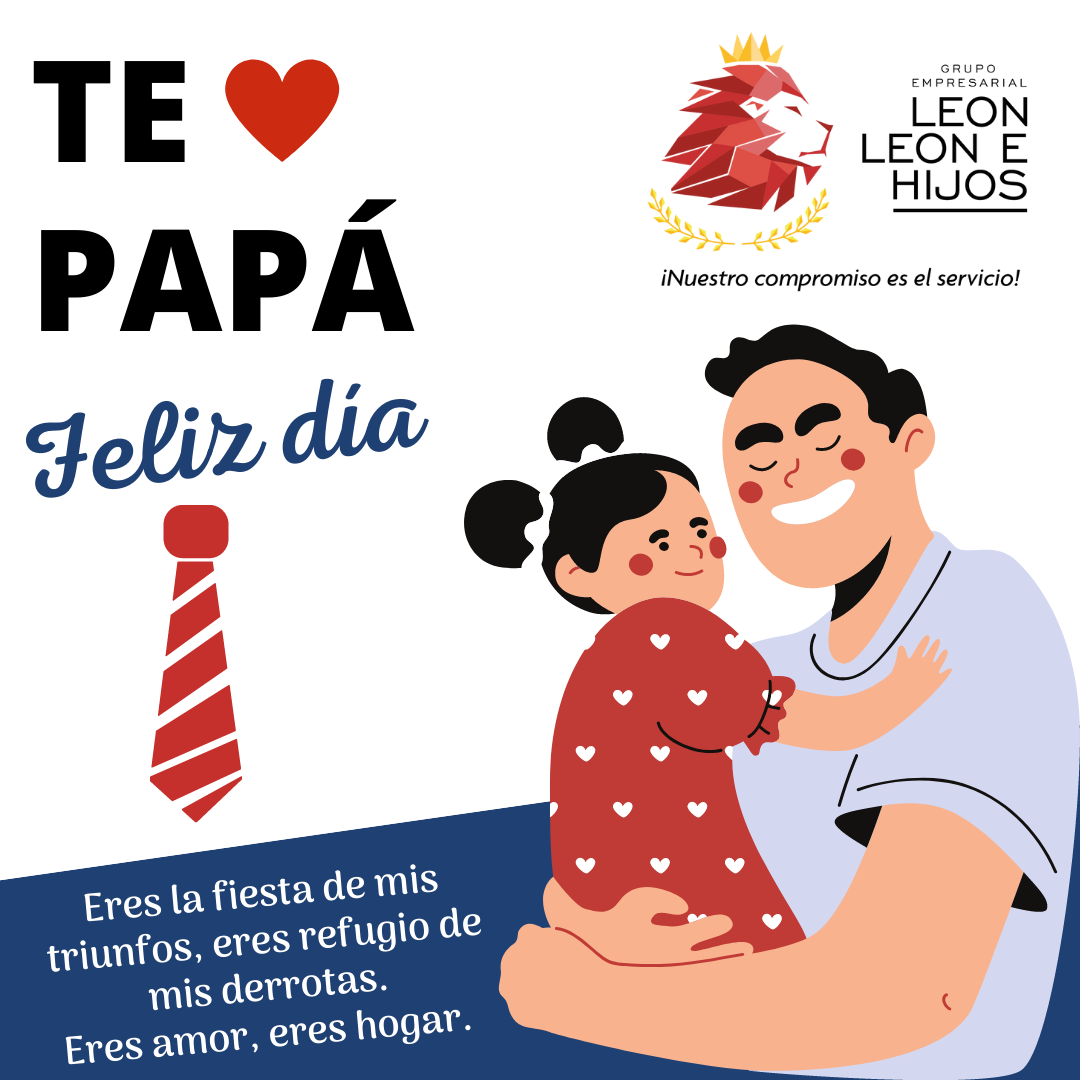 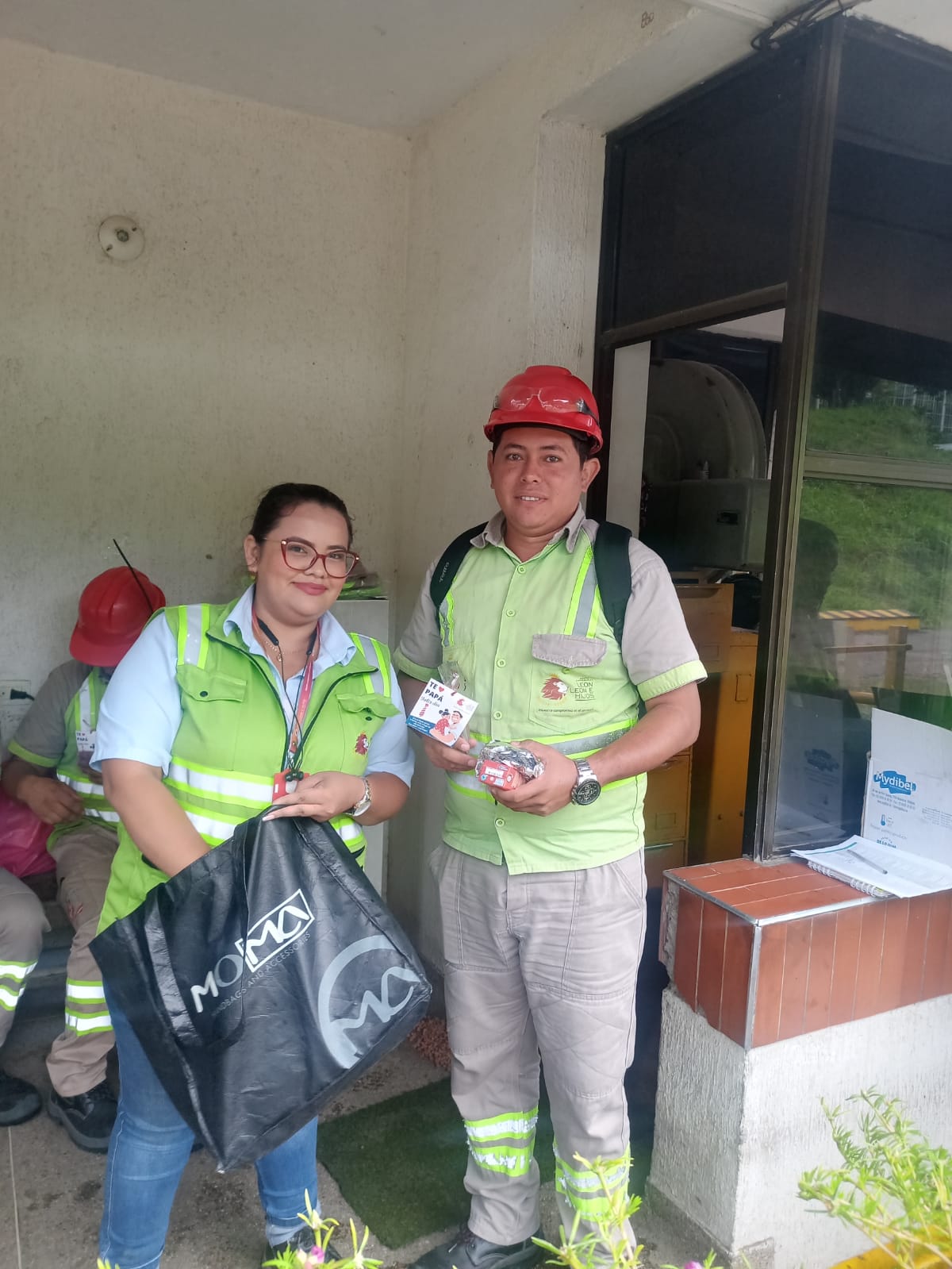 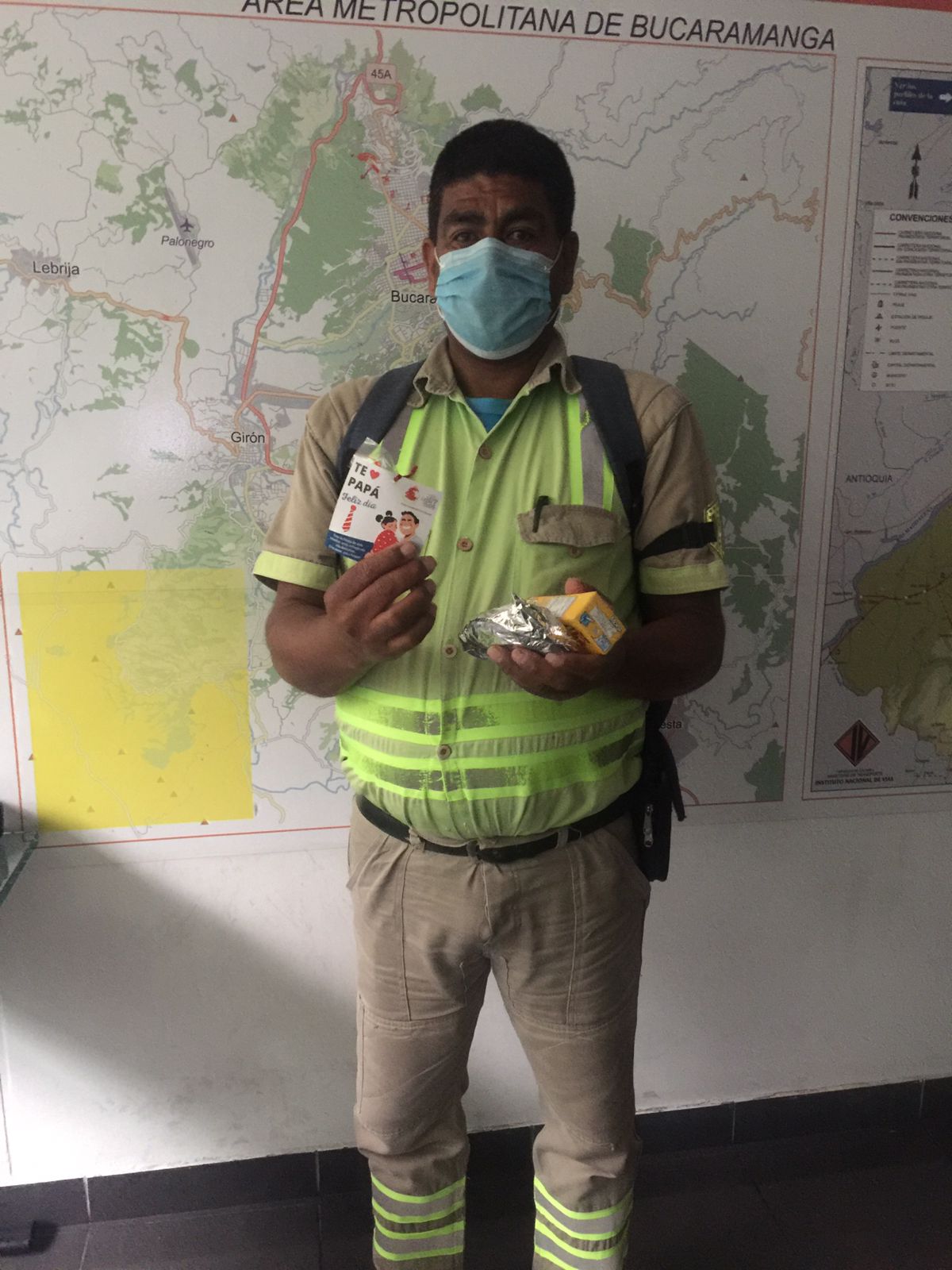 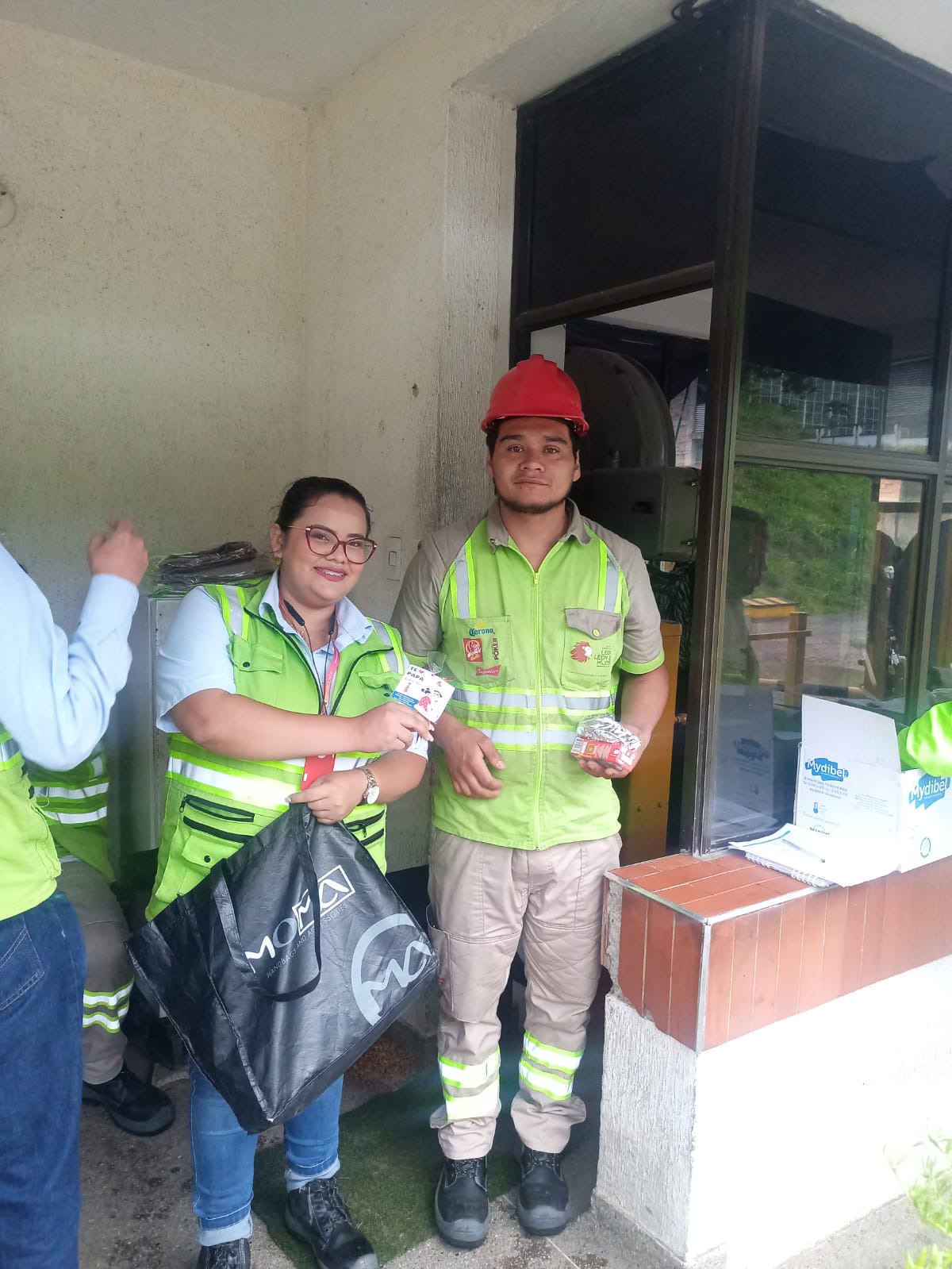 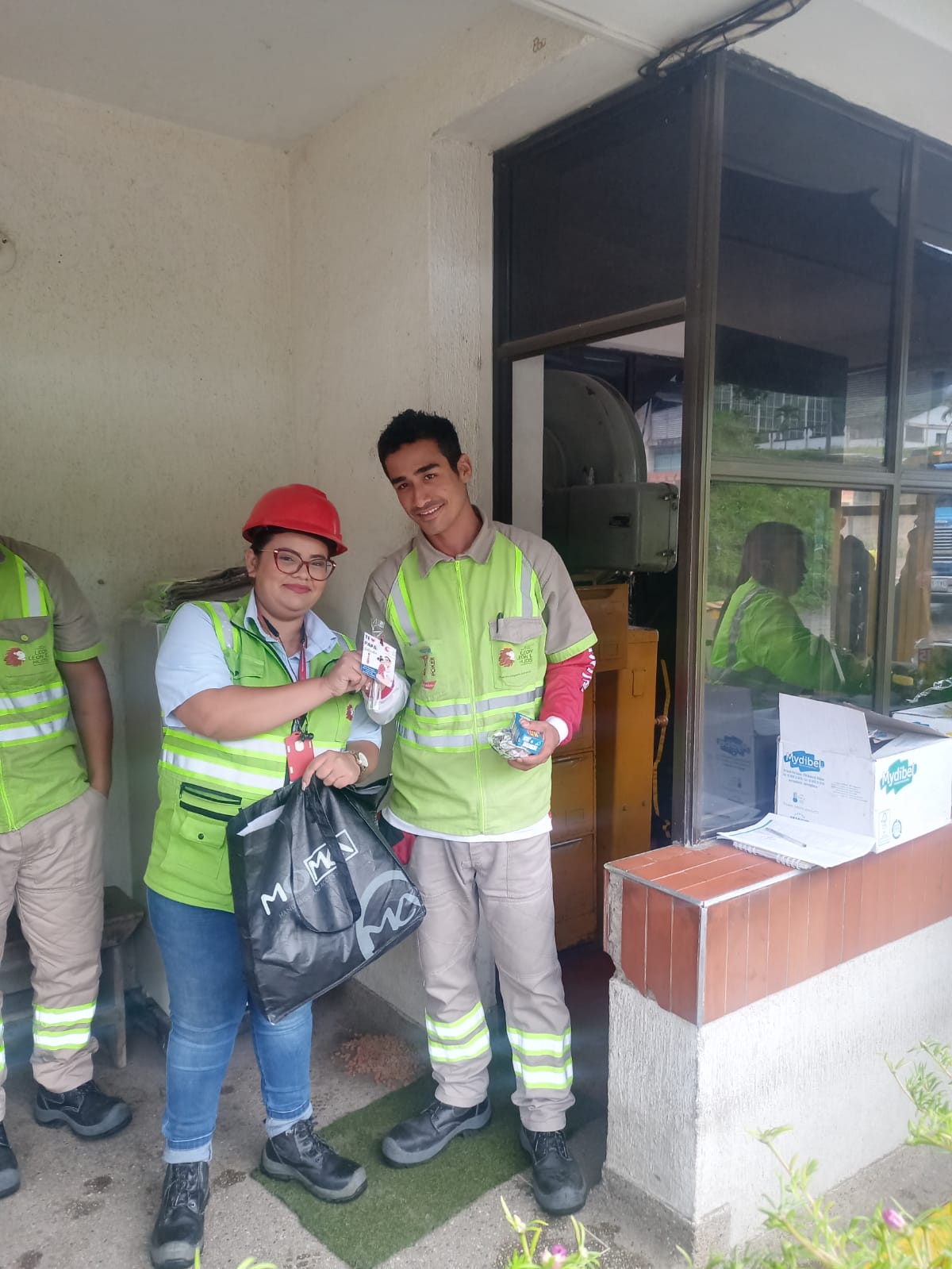 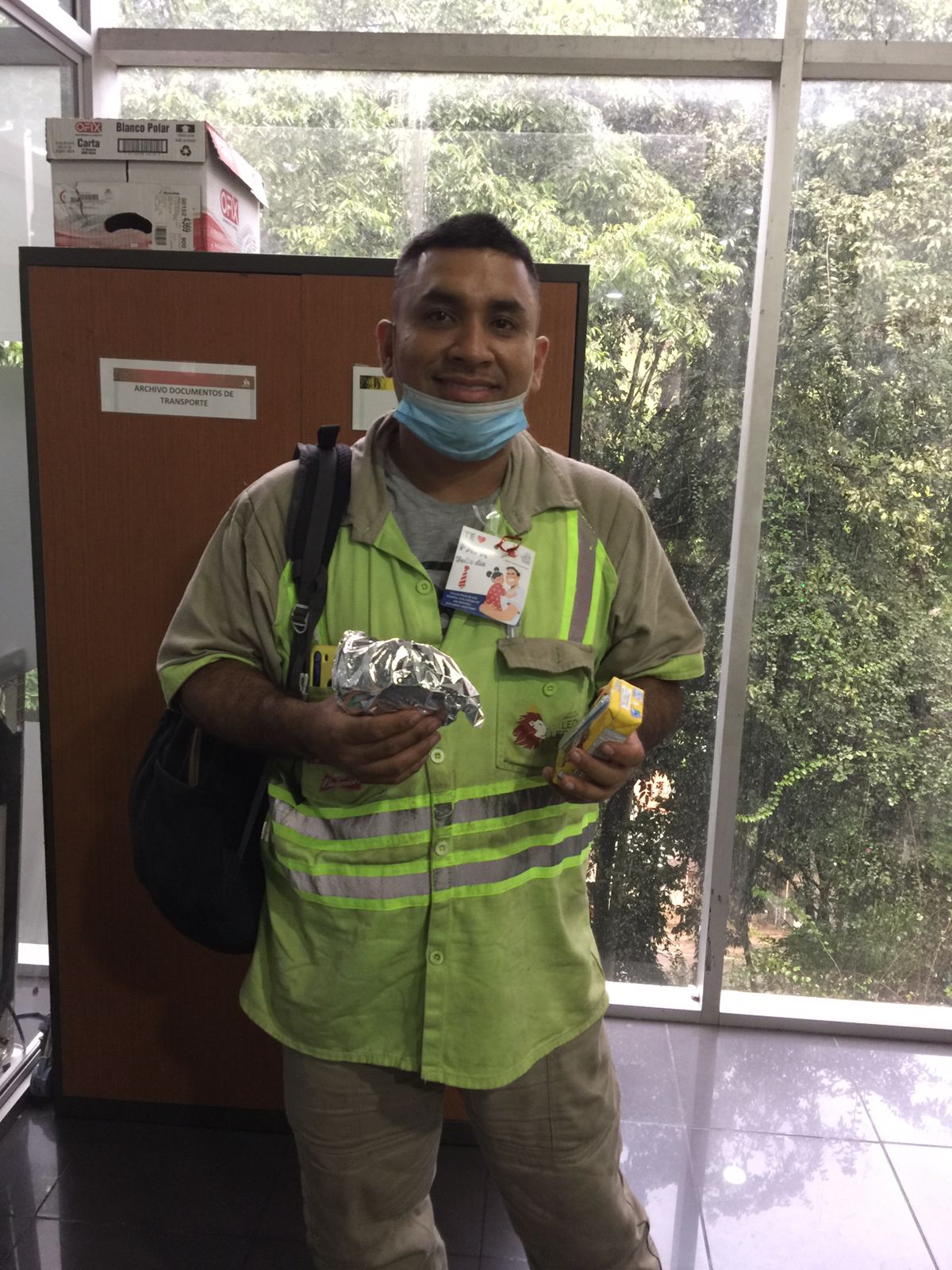 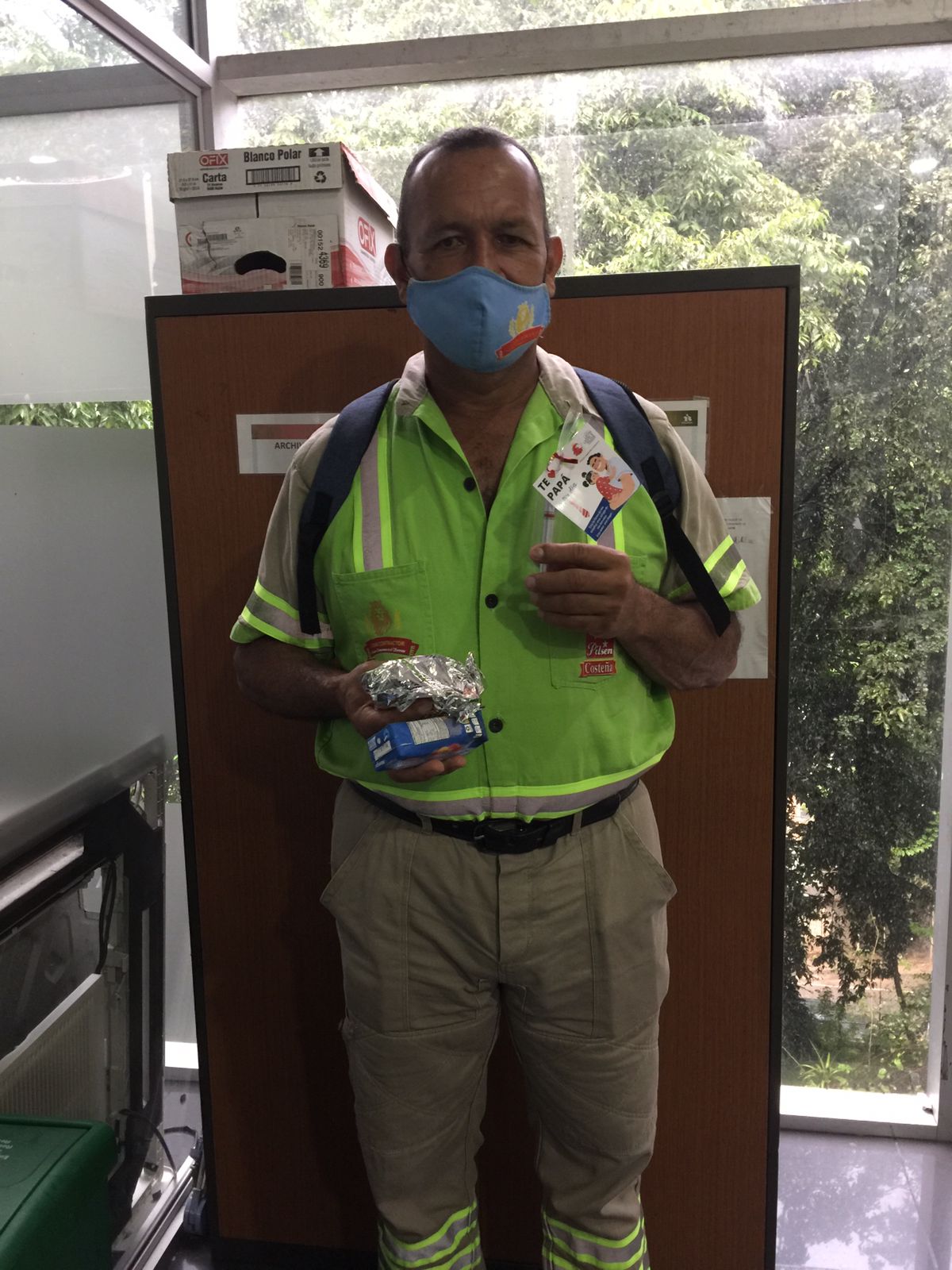 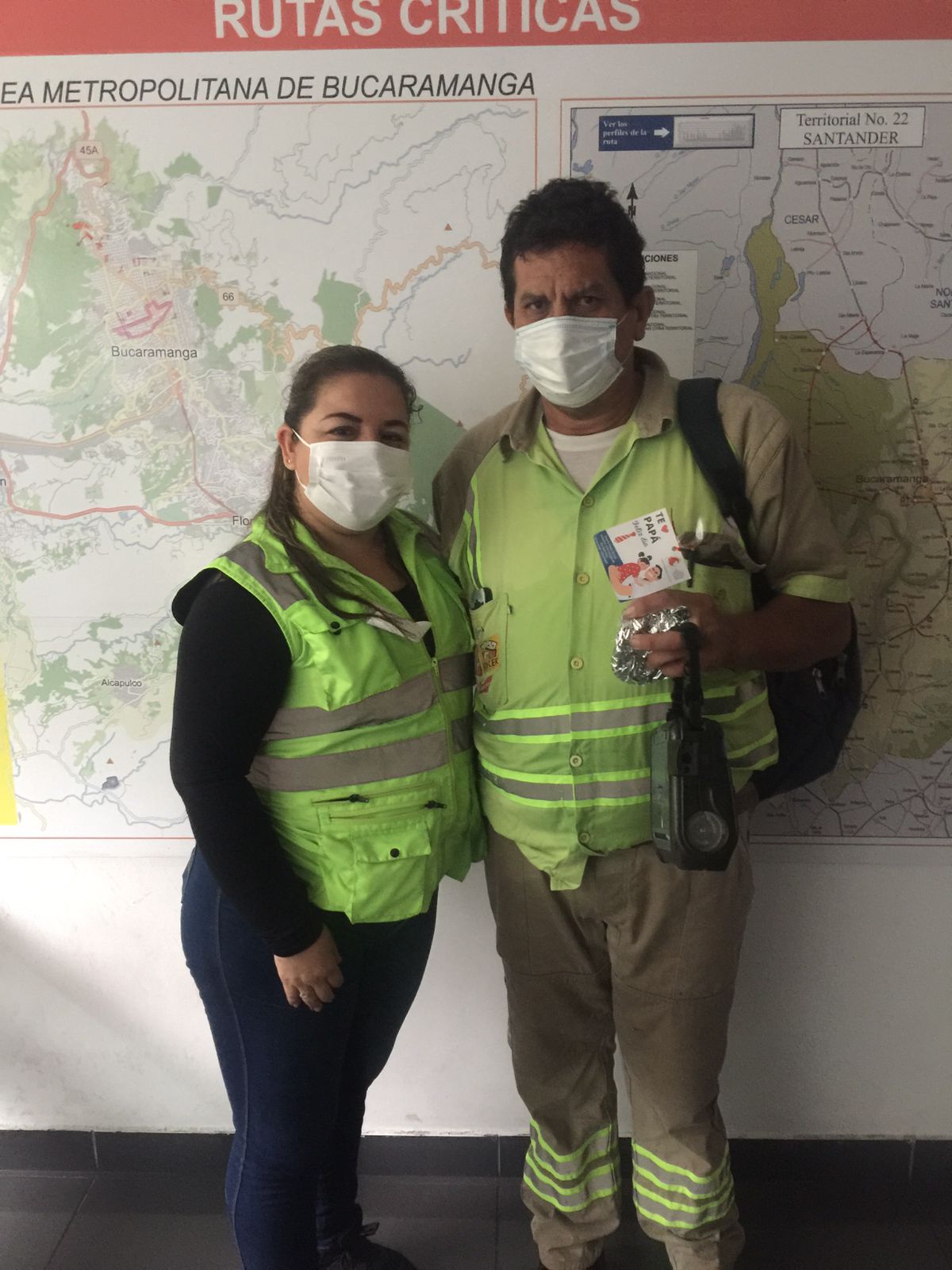 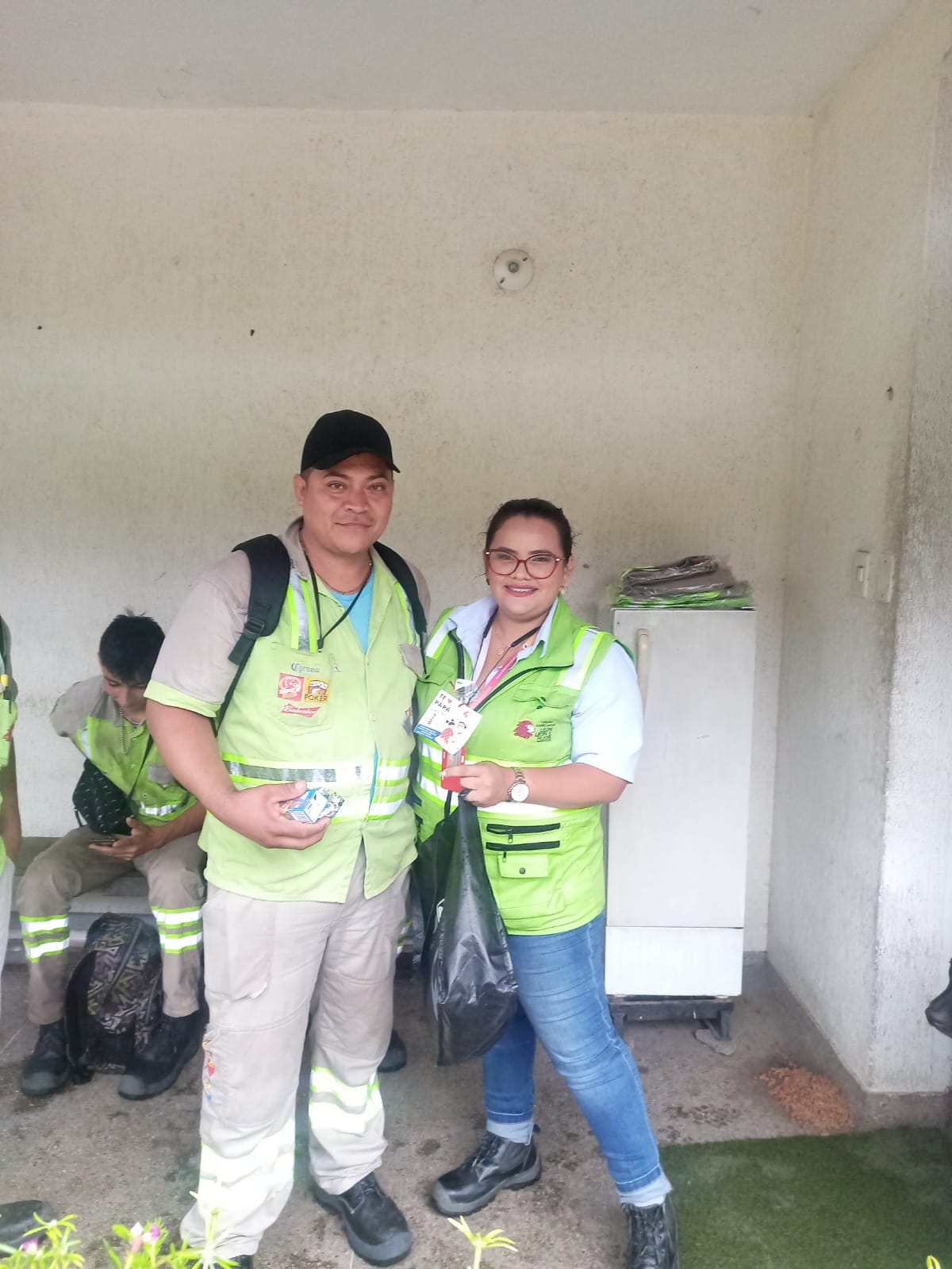 INCENTIVOS 
2022
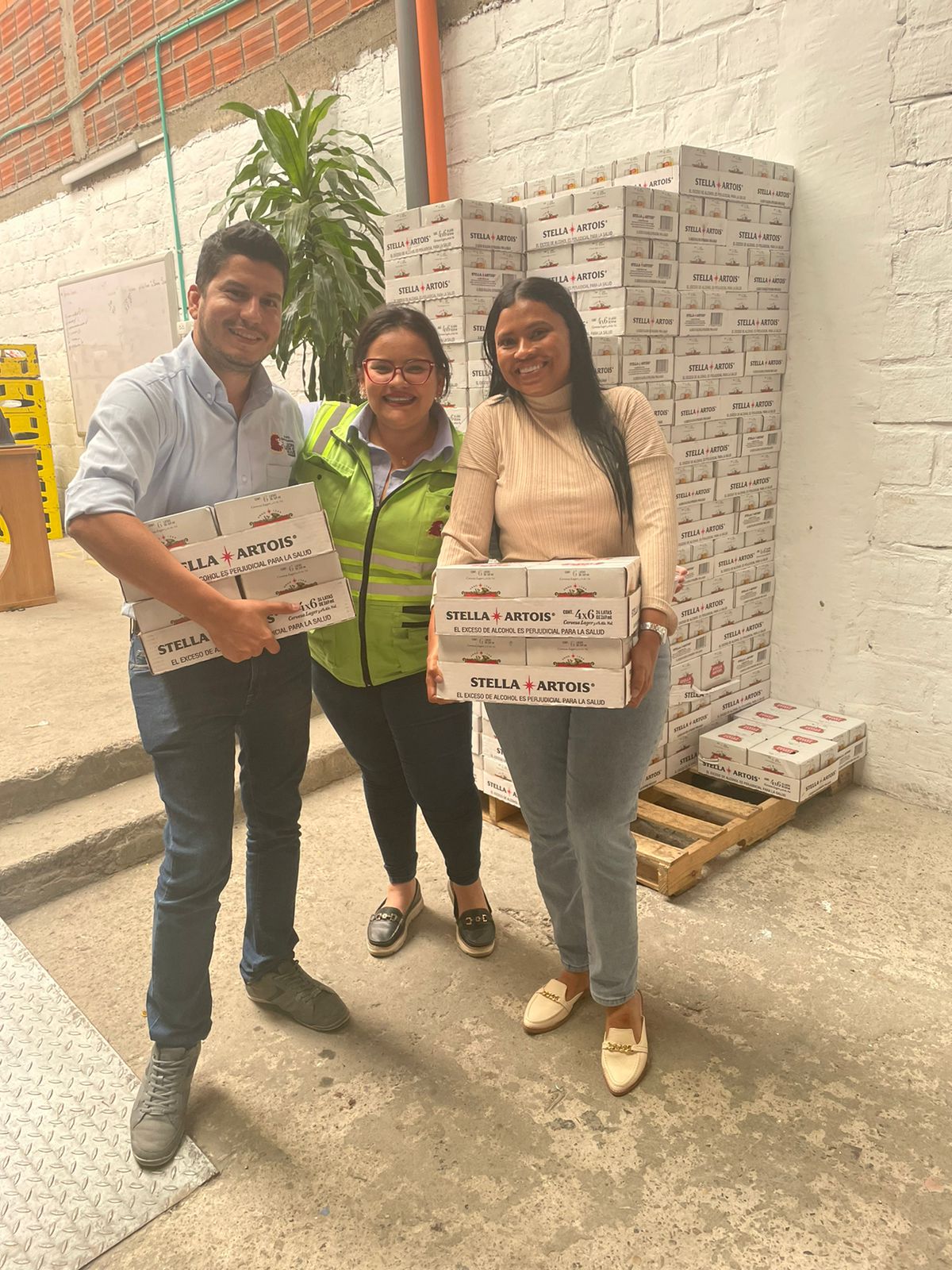 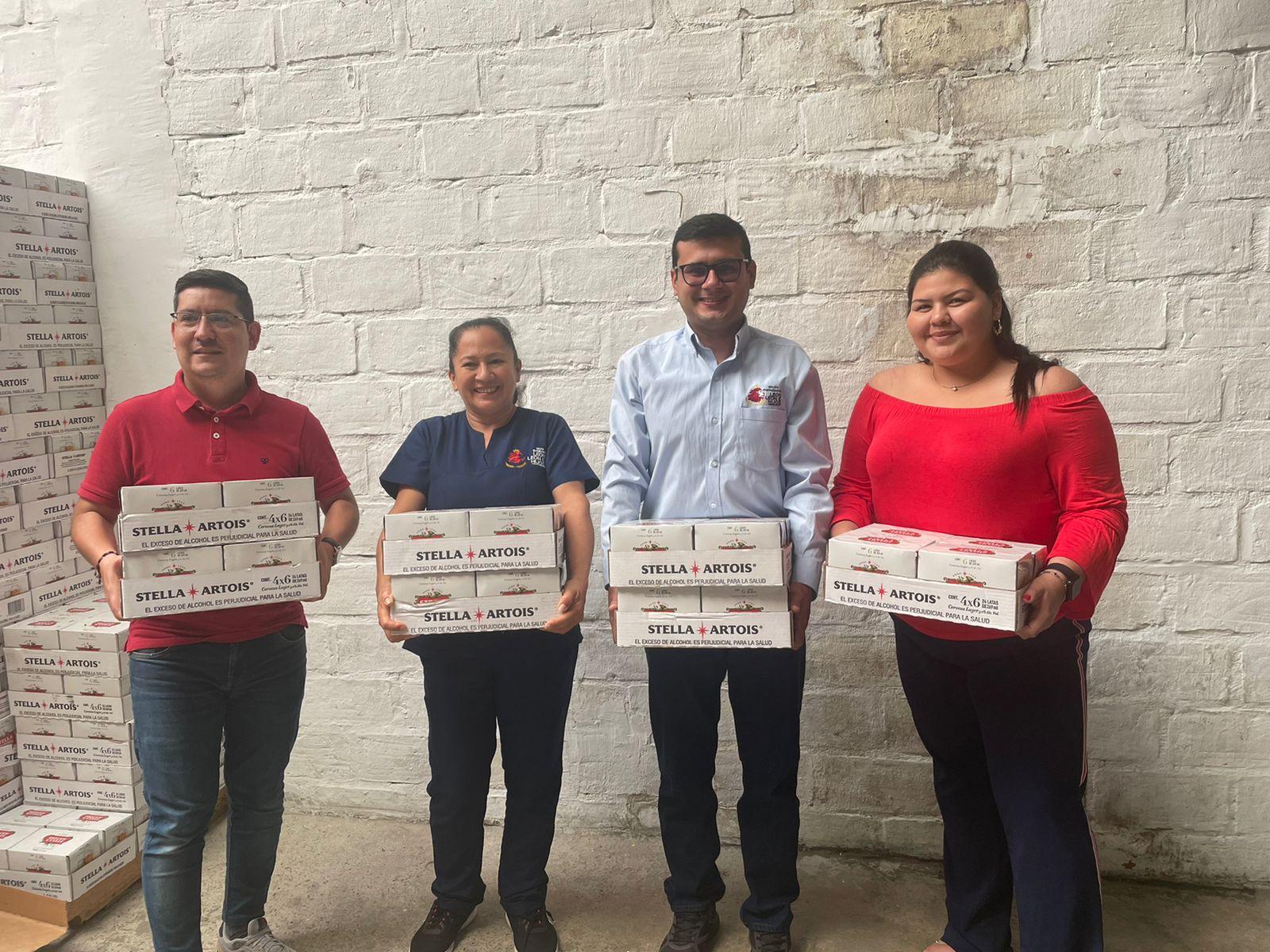 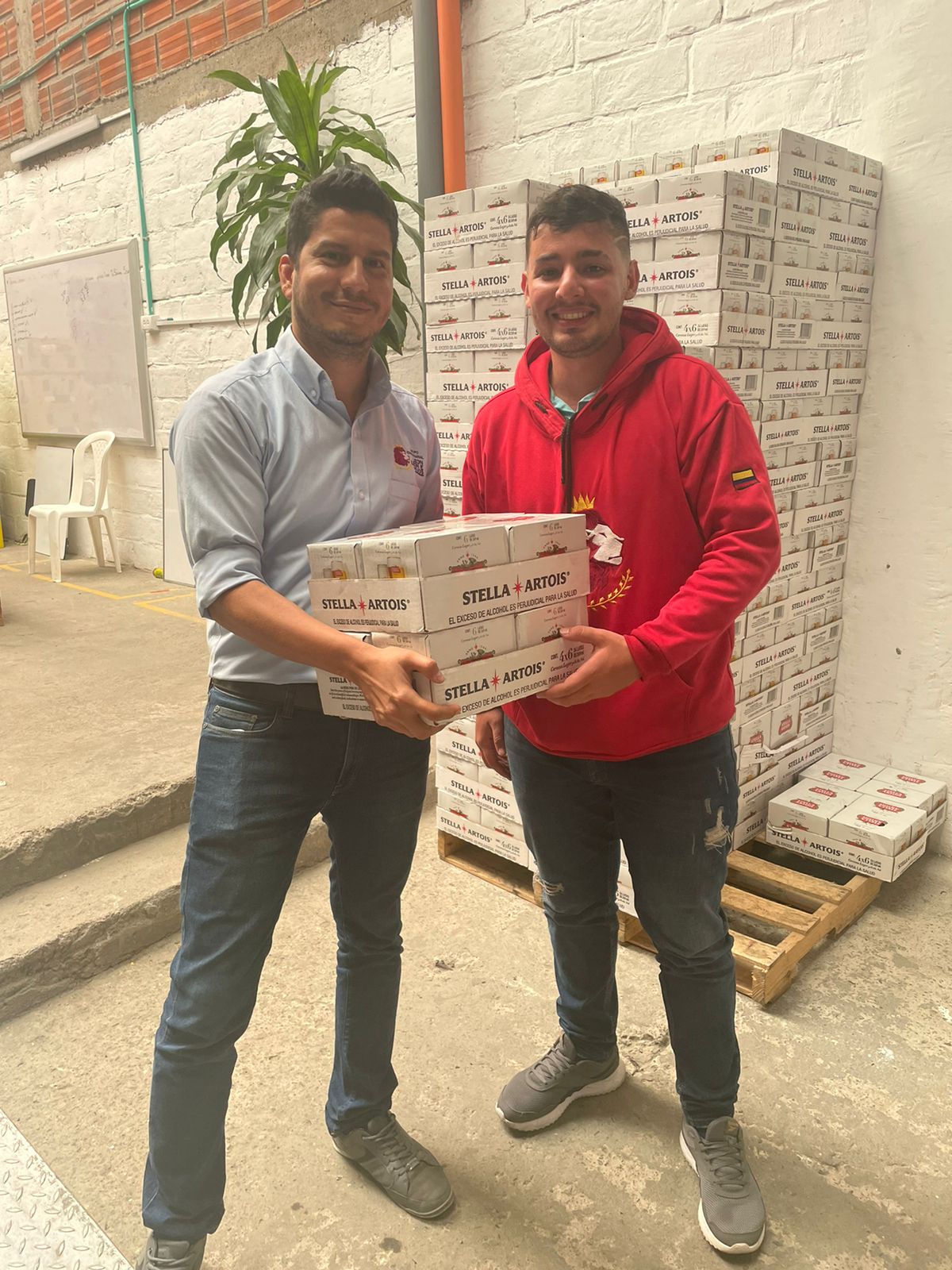 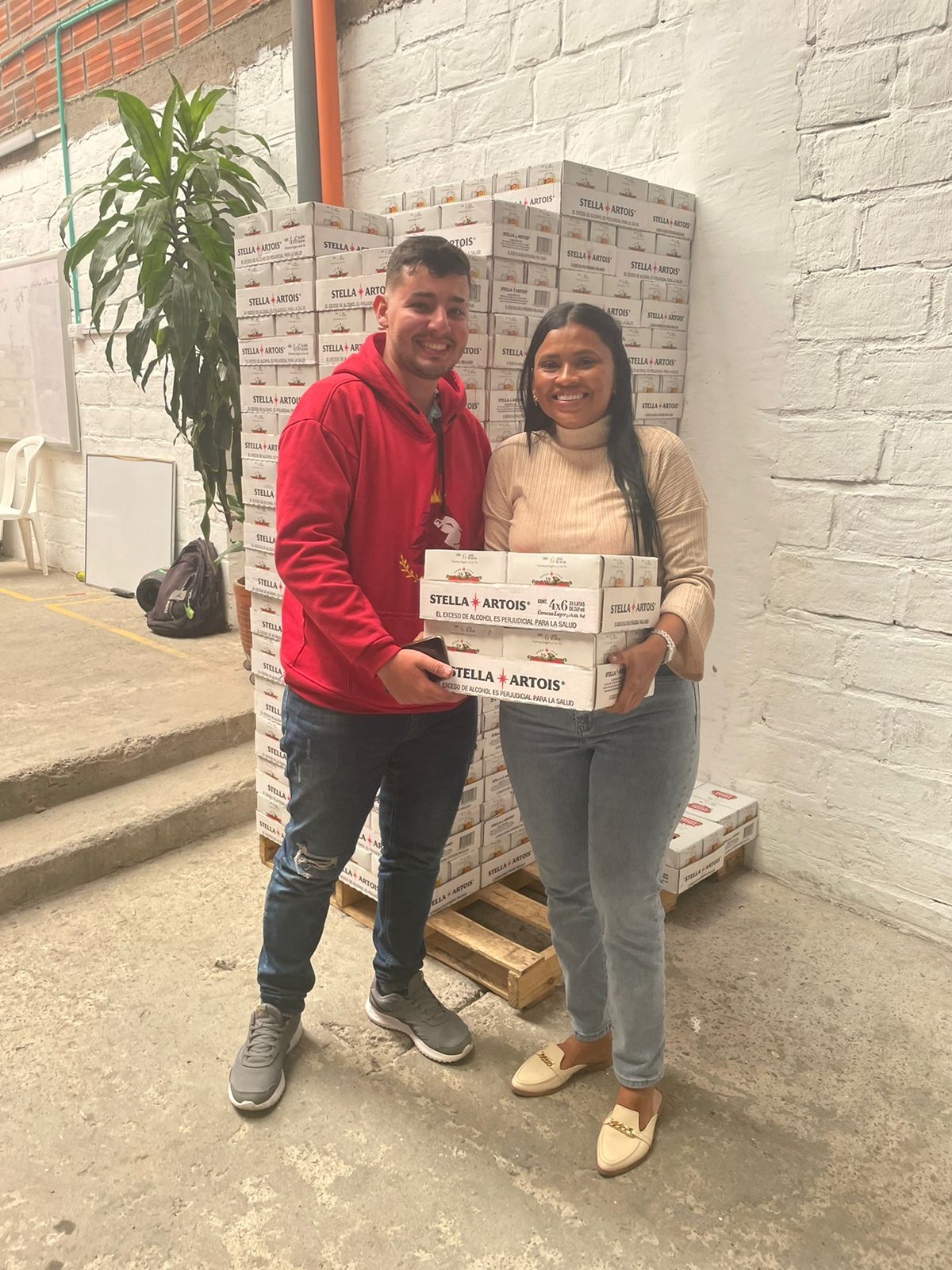 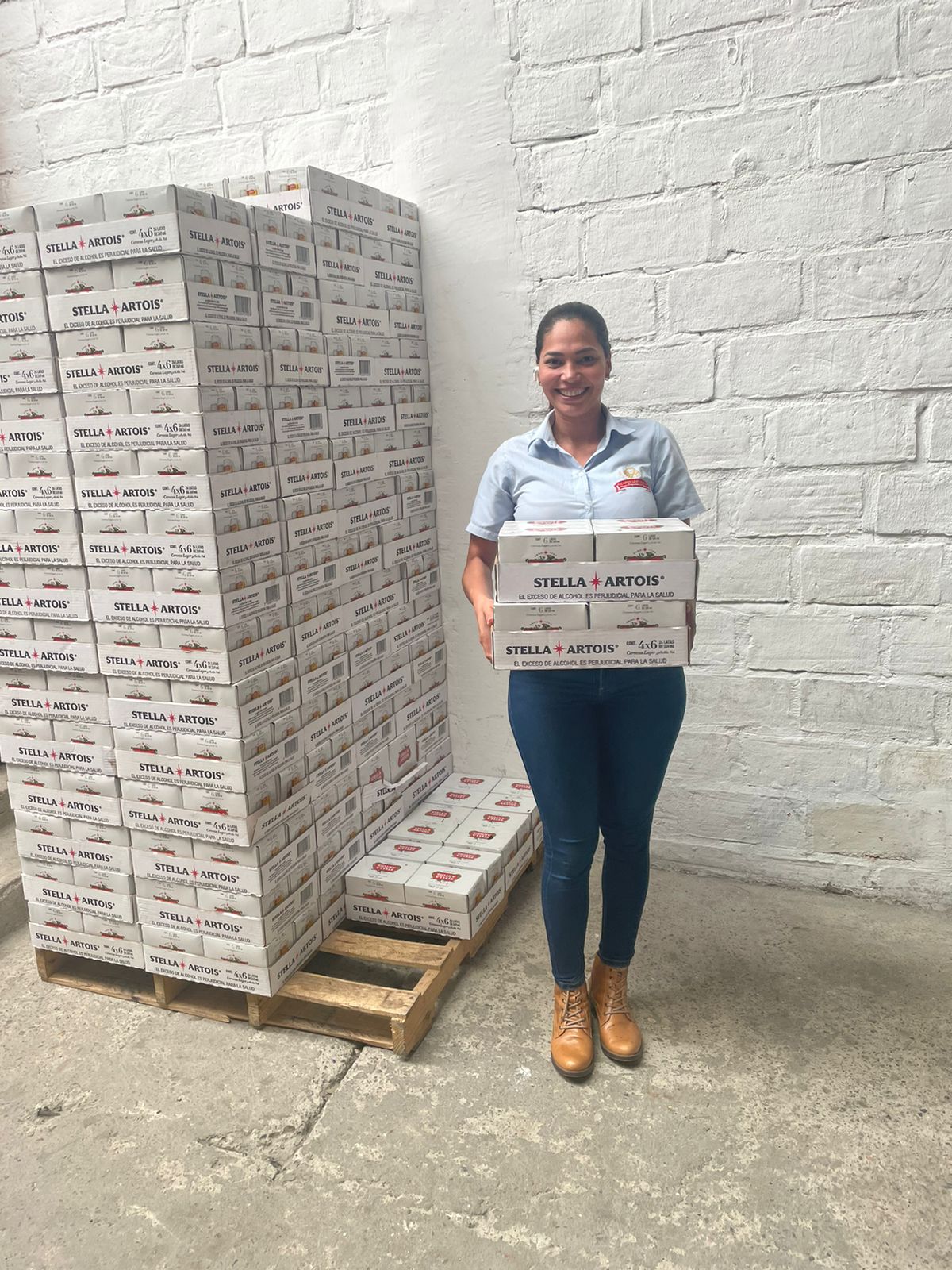 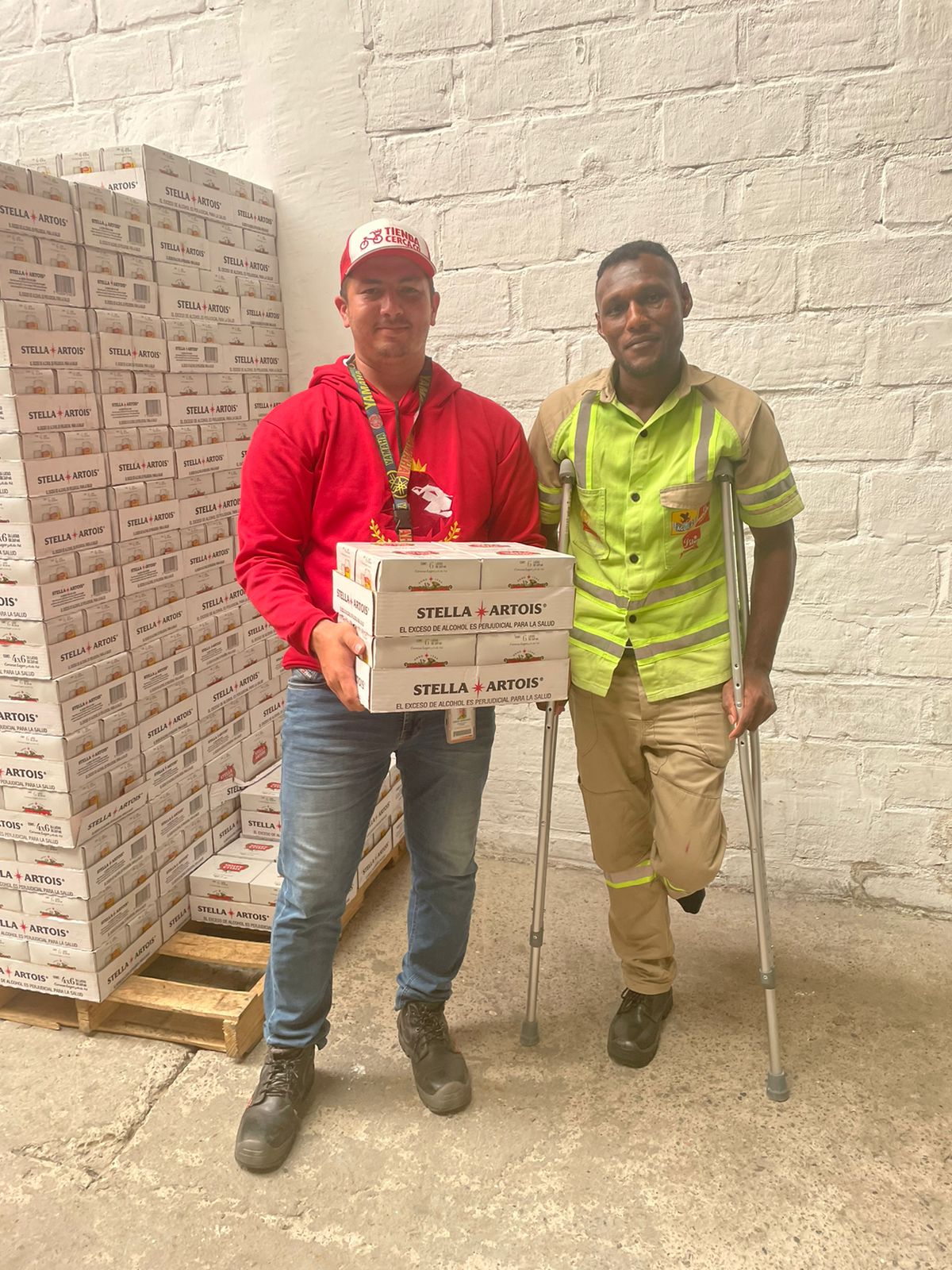 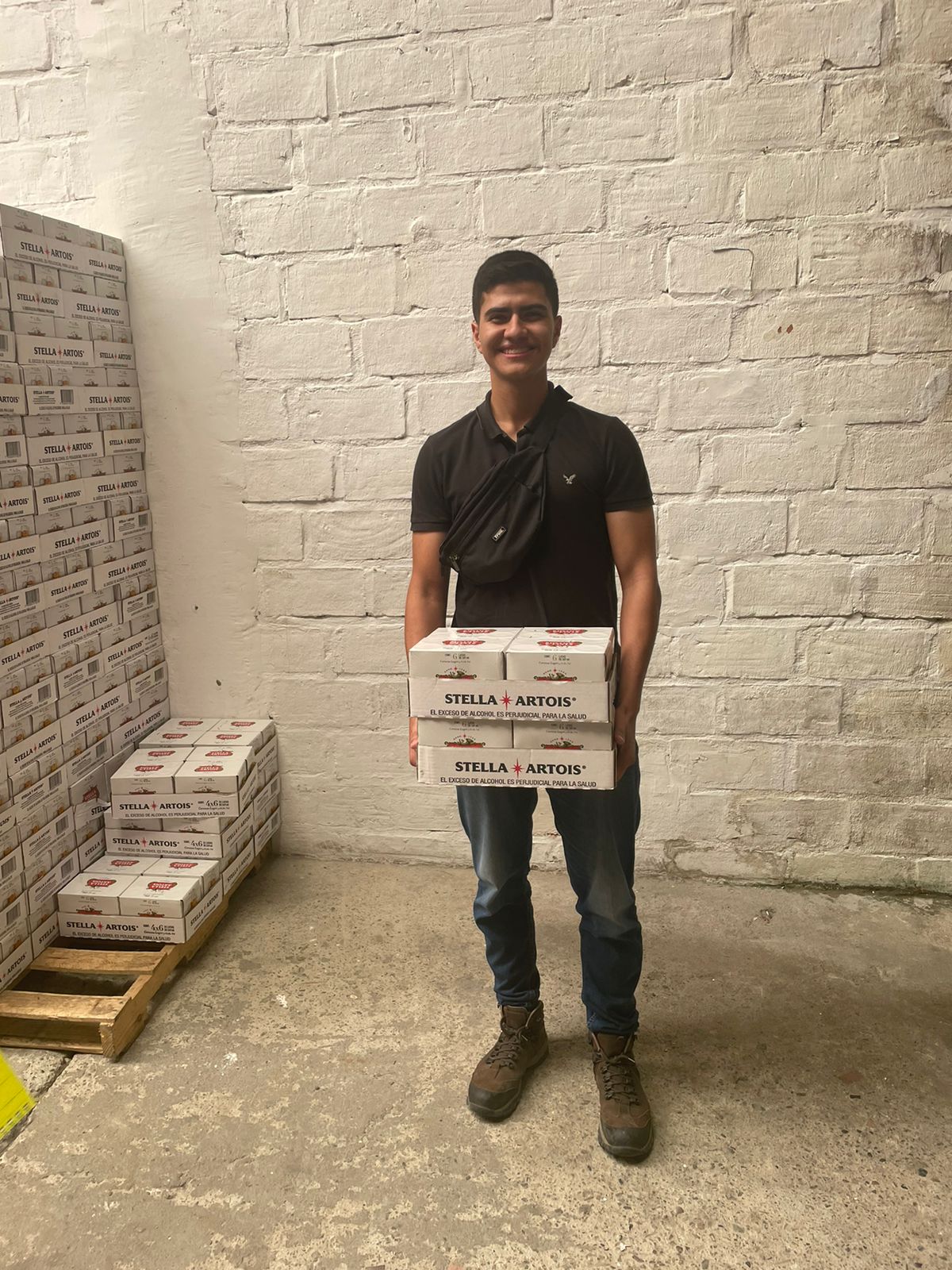 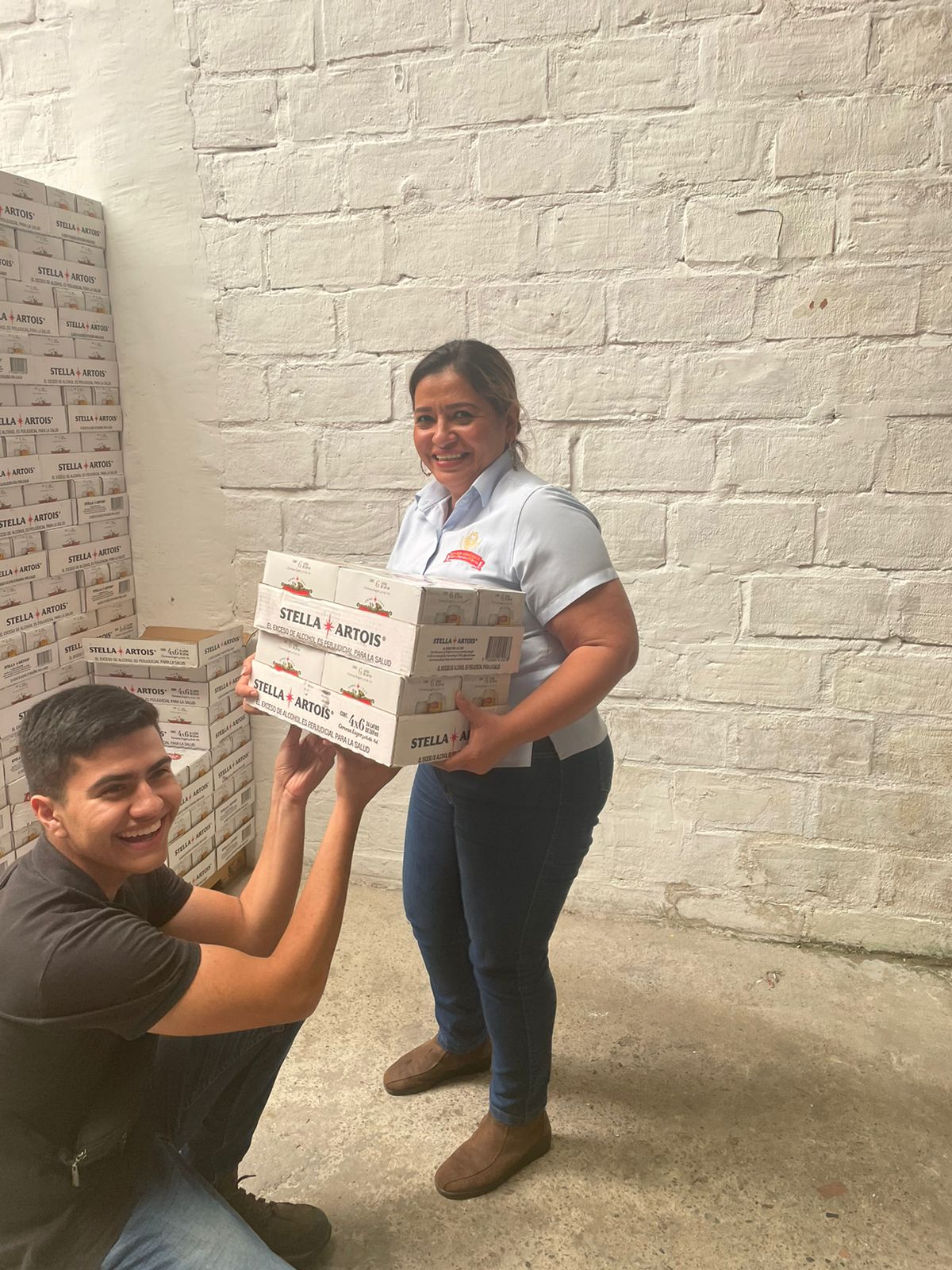 DÍA DE LA VIRGEN 
DEL CARMEN
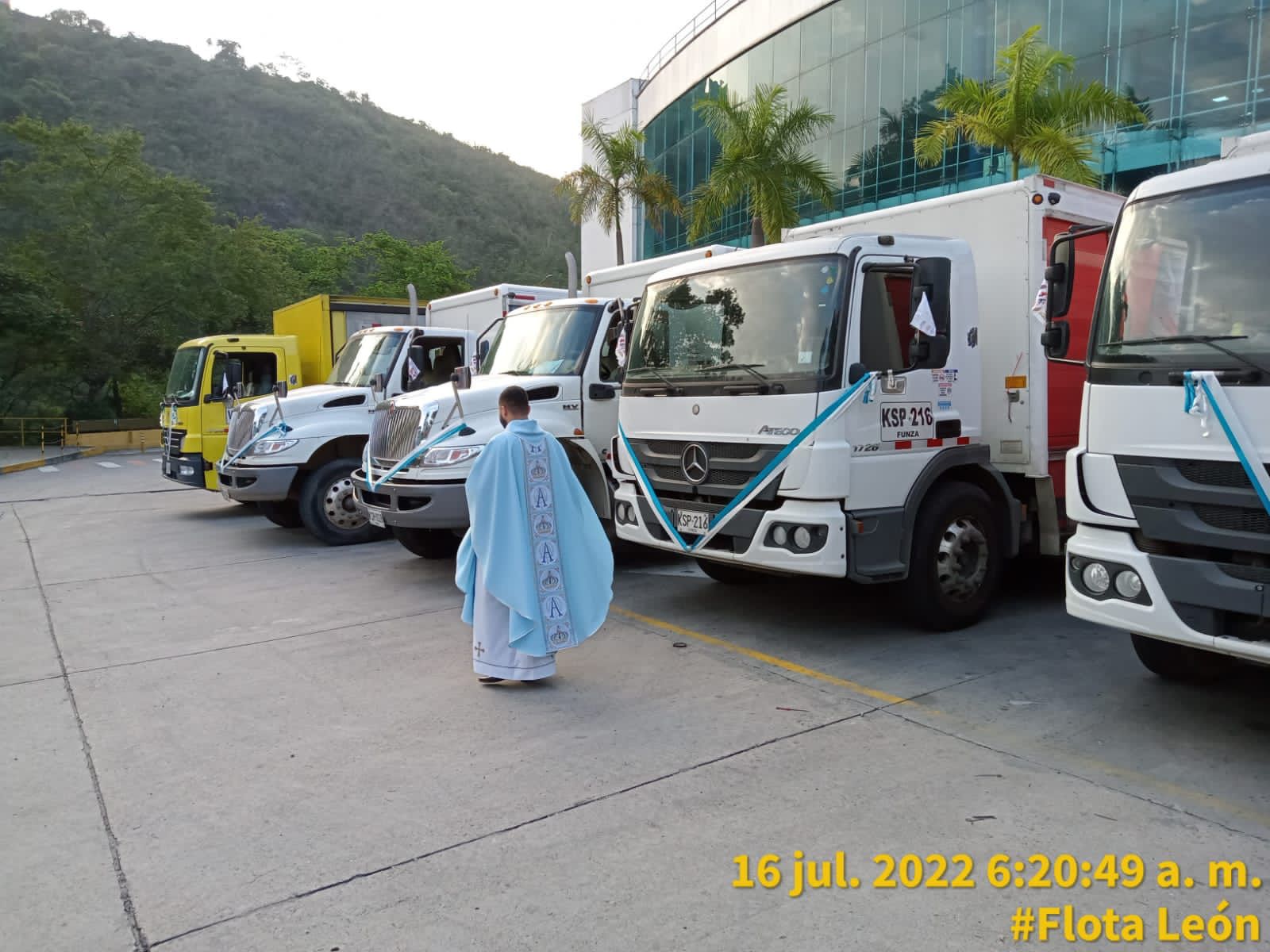 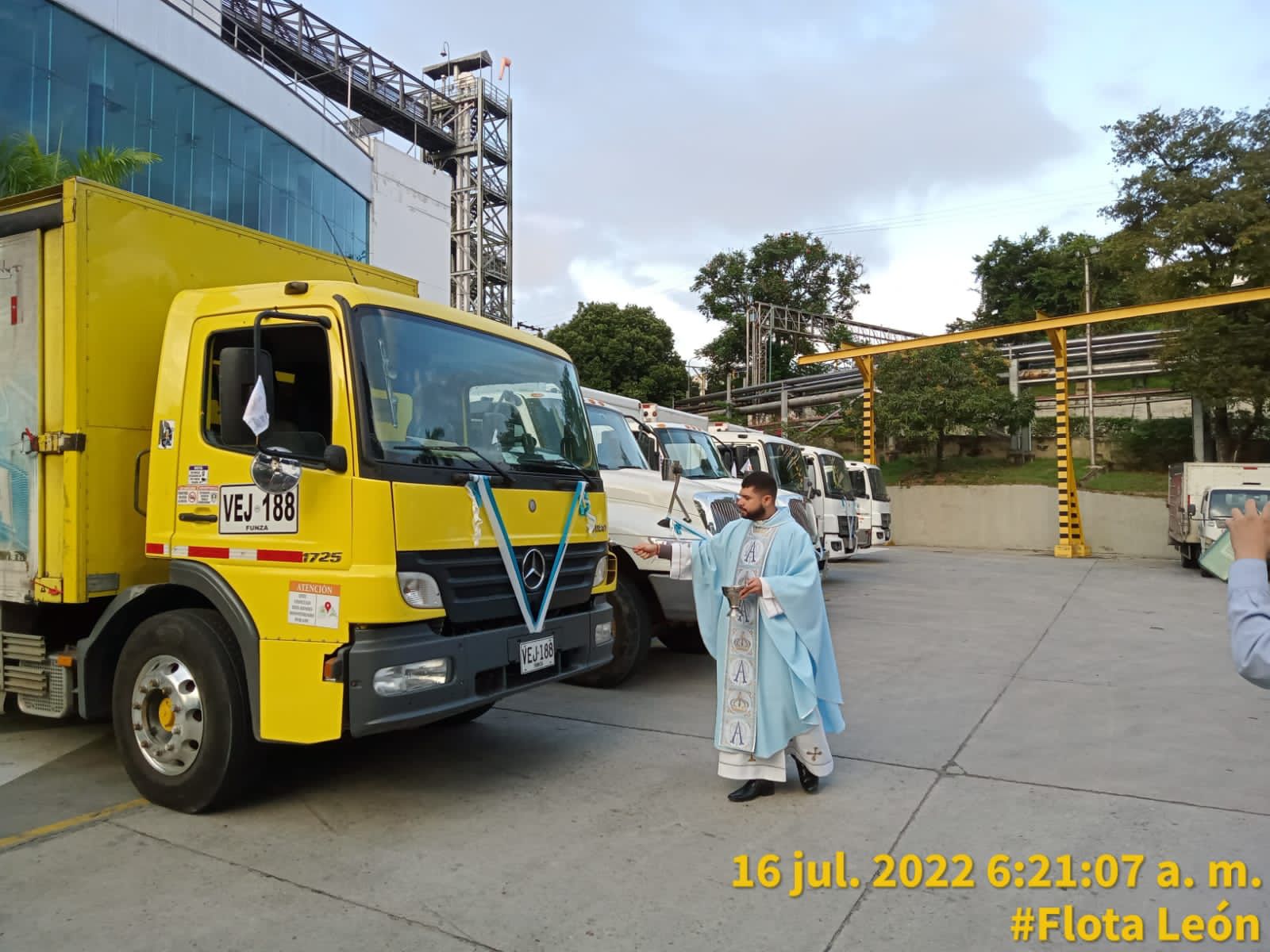 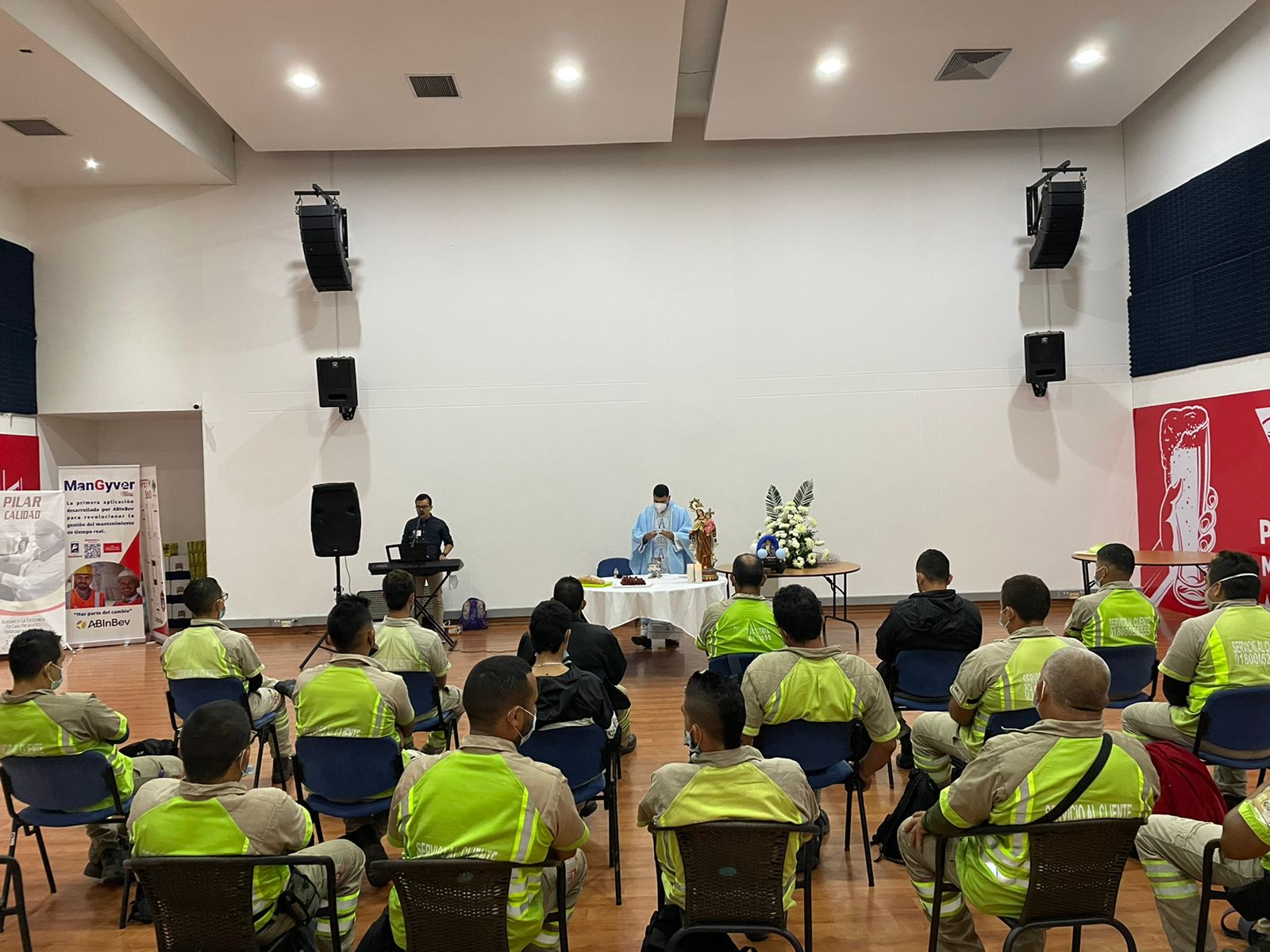 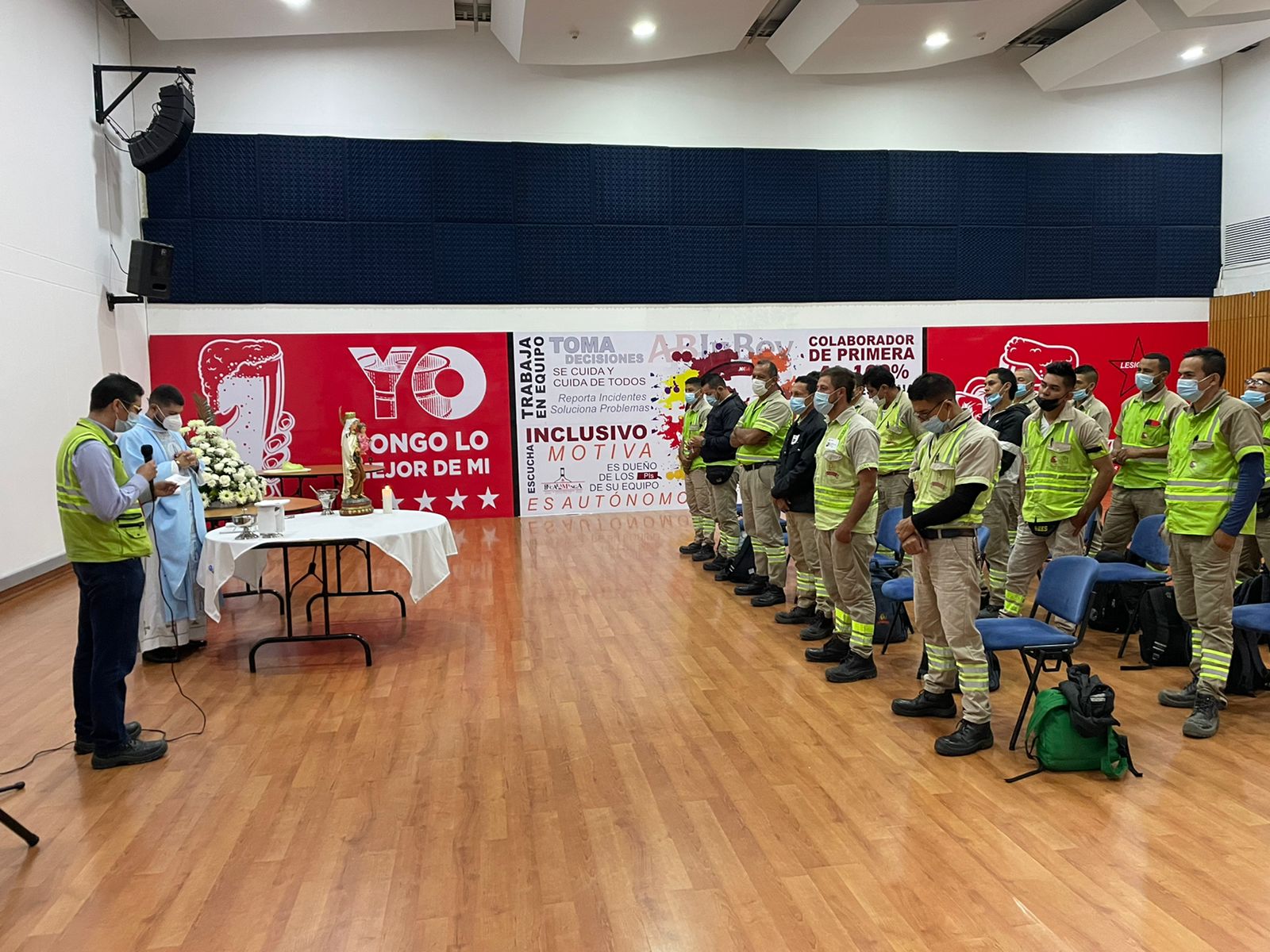 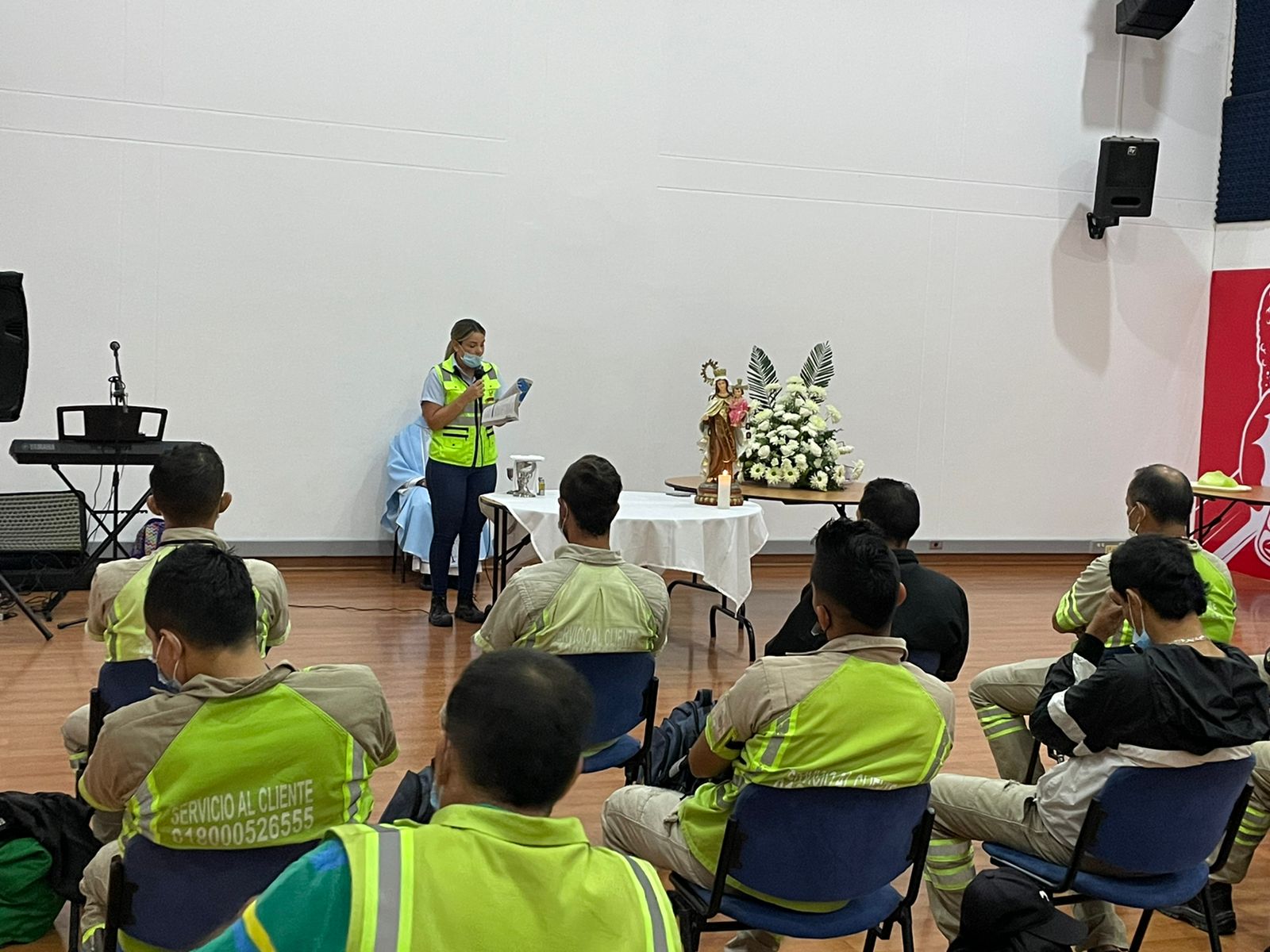 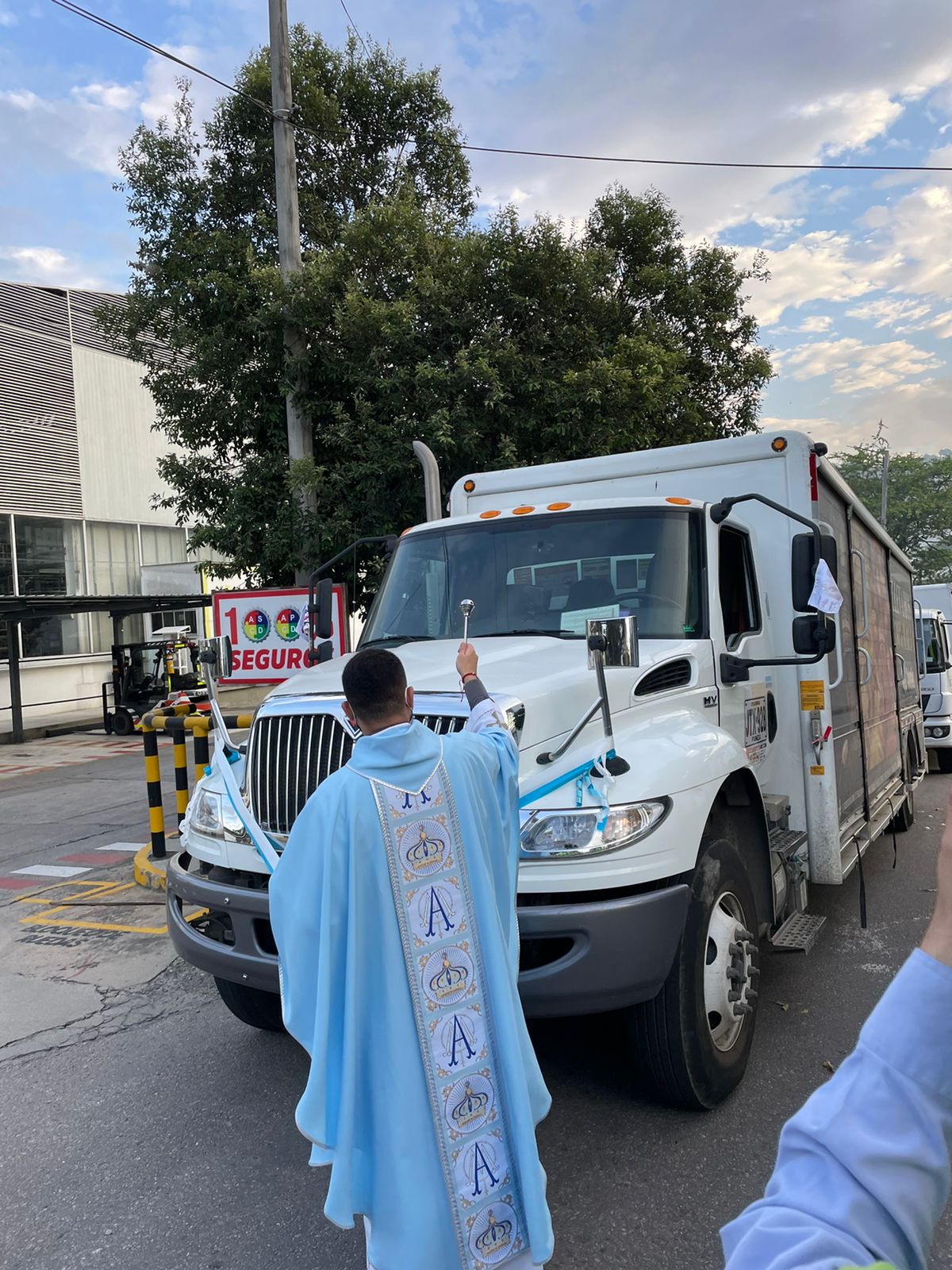 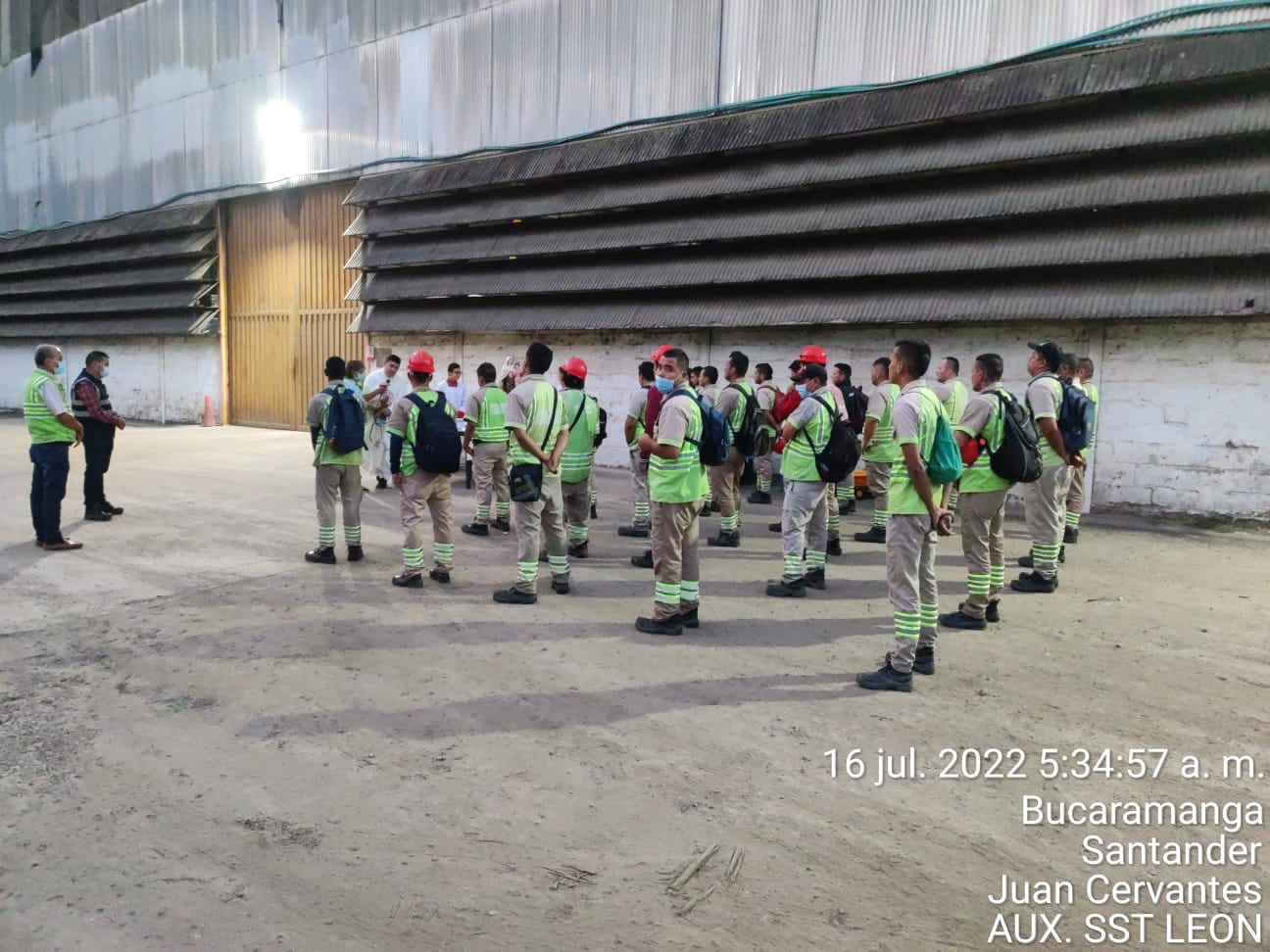 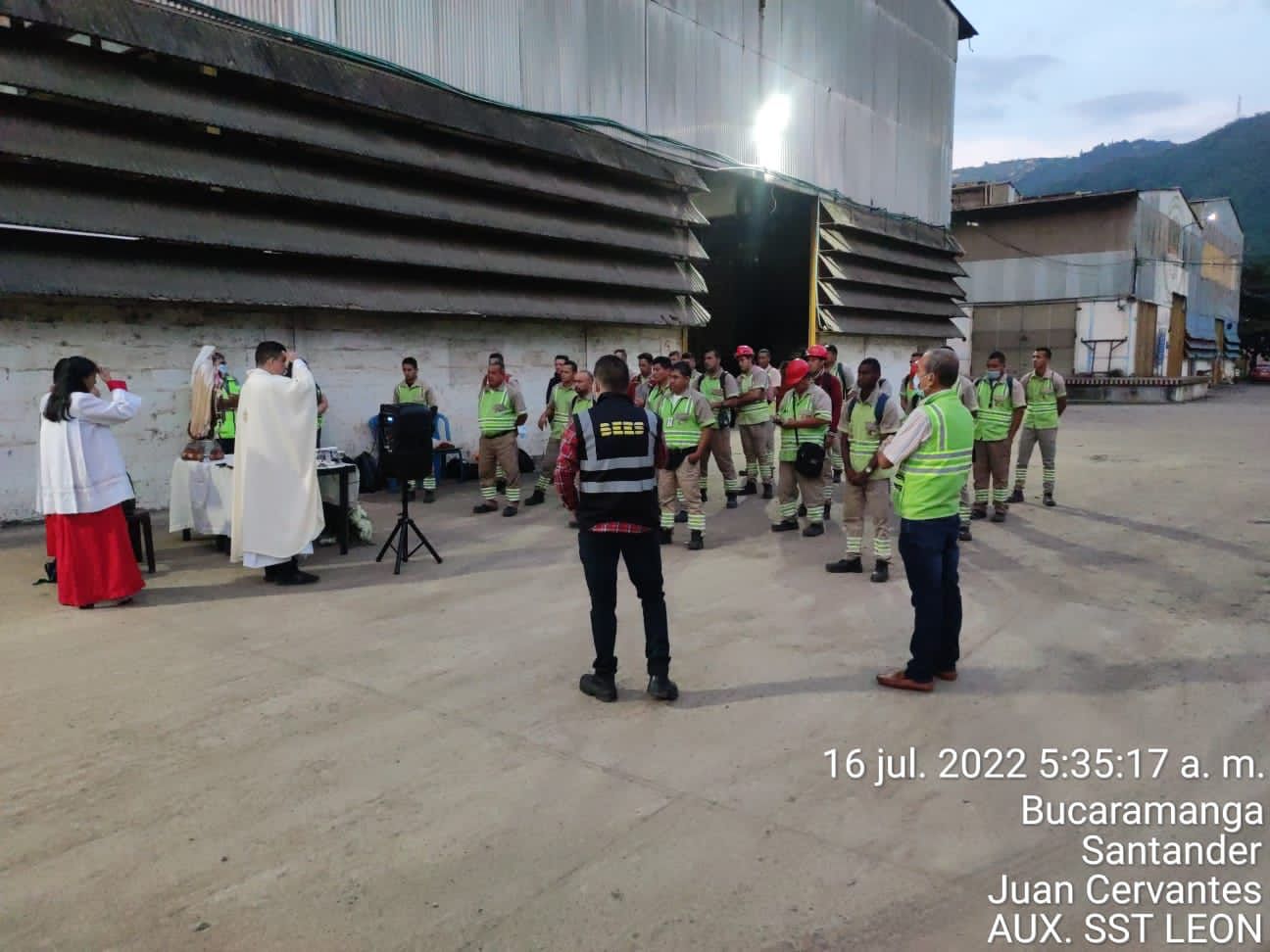 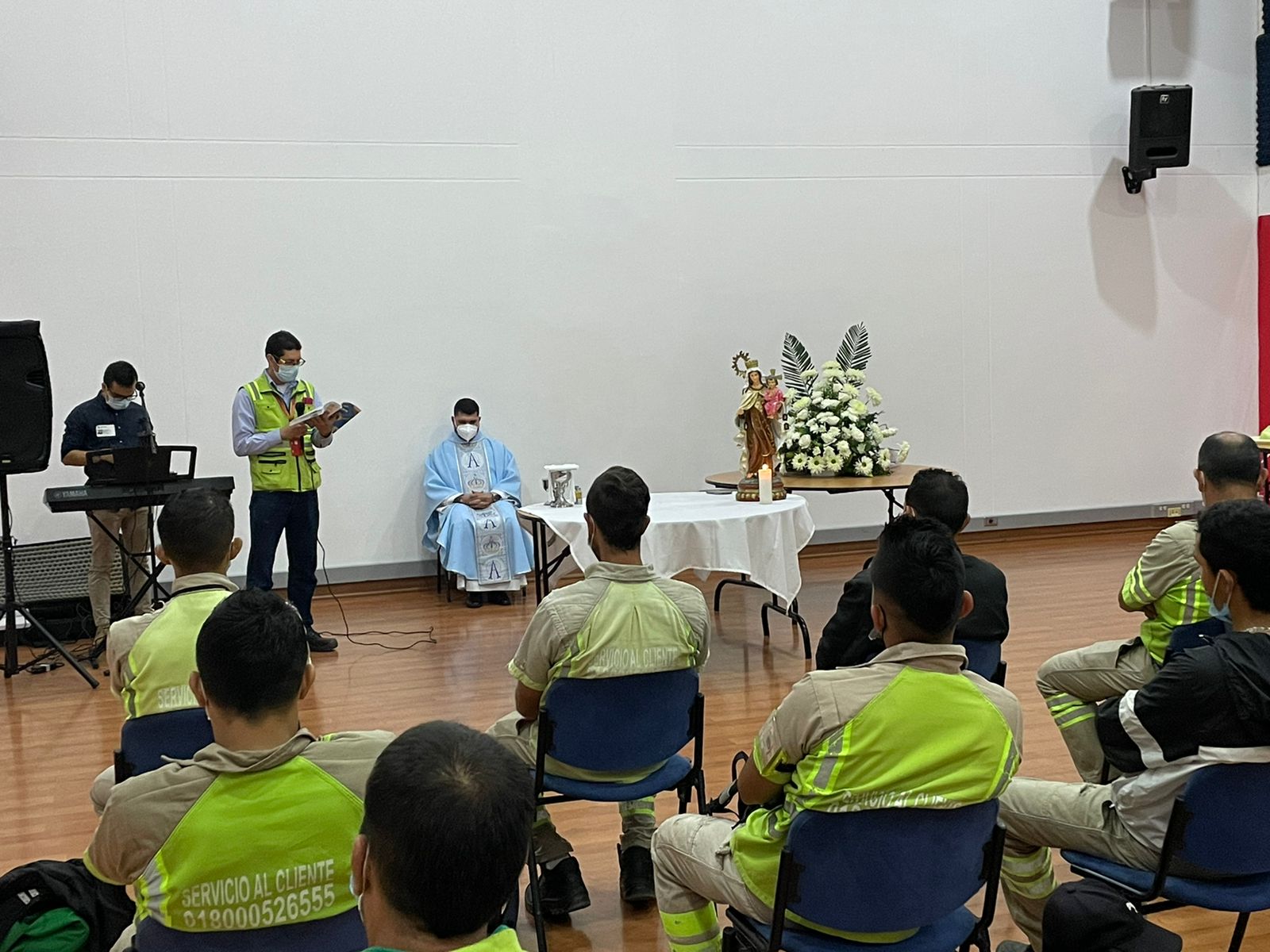 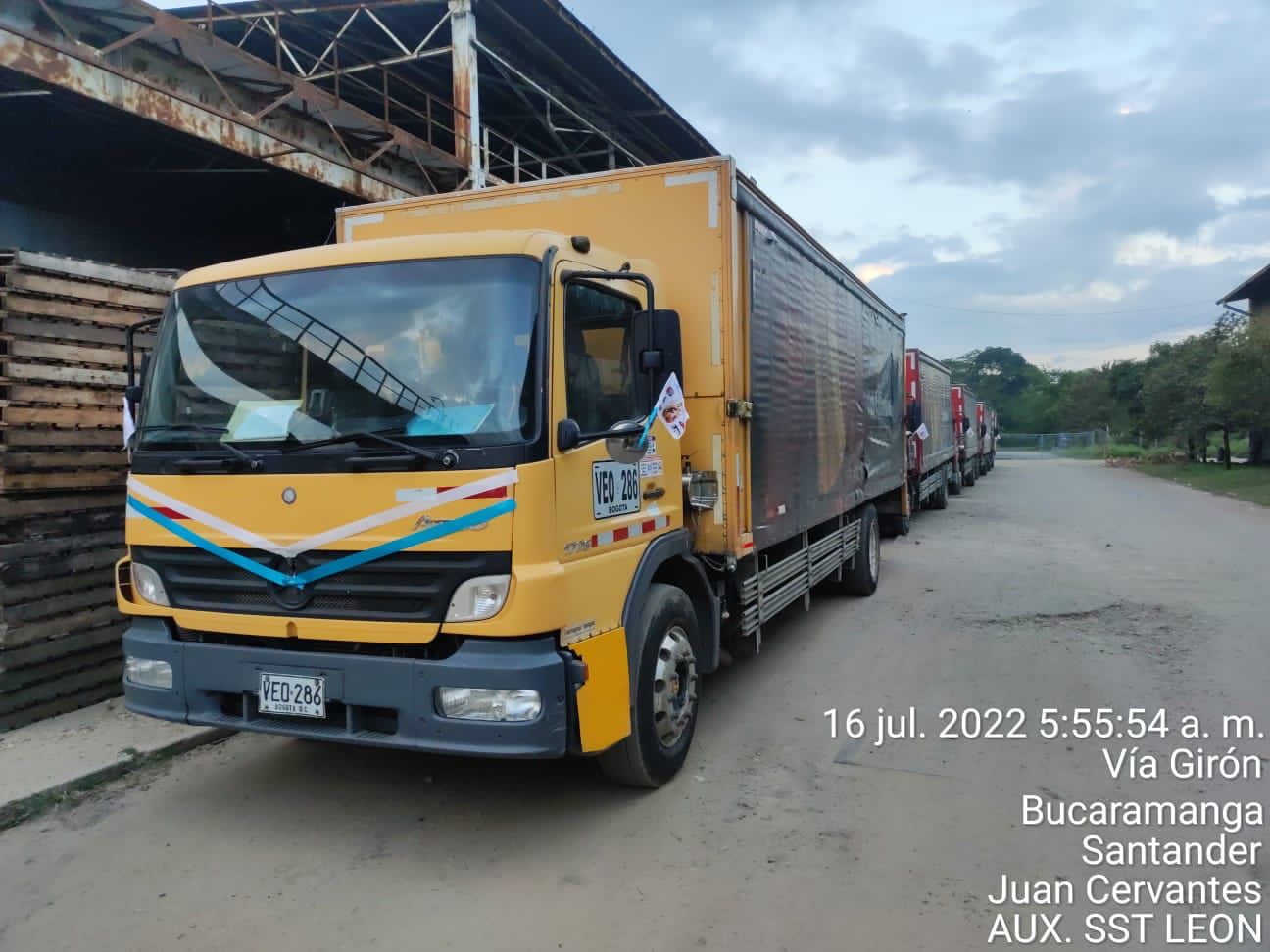 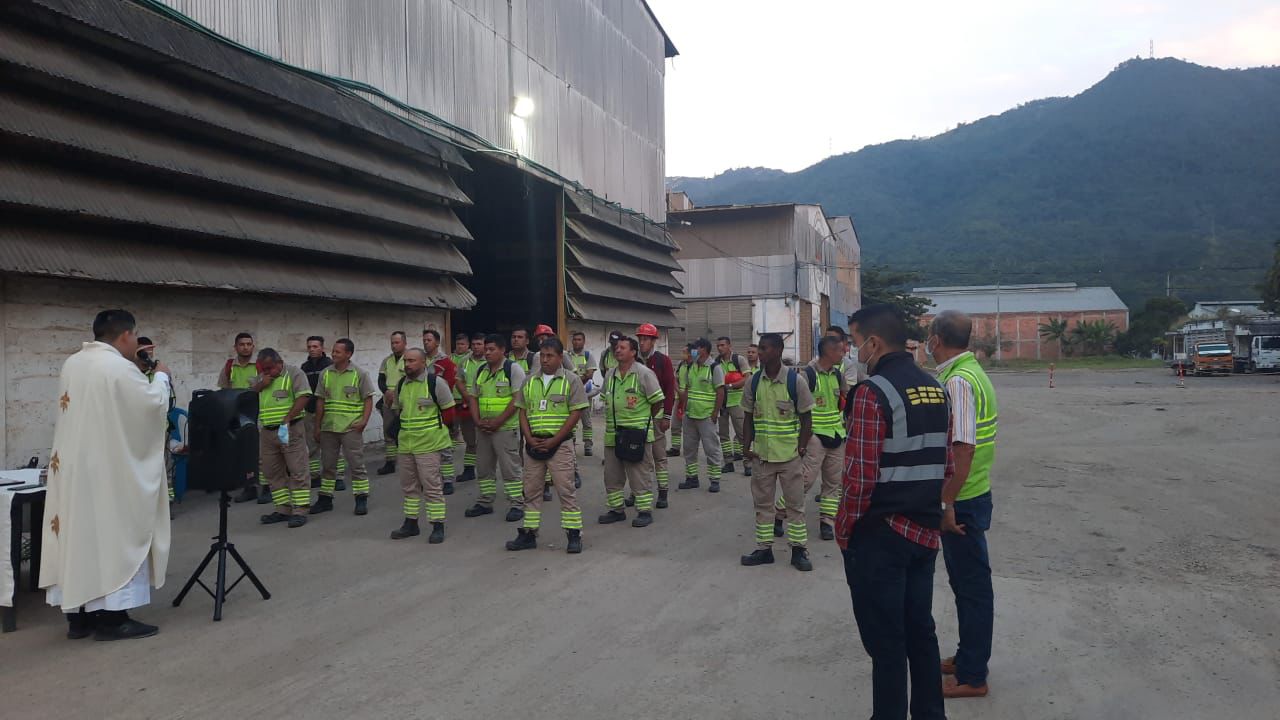 DÍA DEL HOMBRE
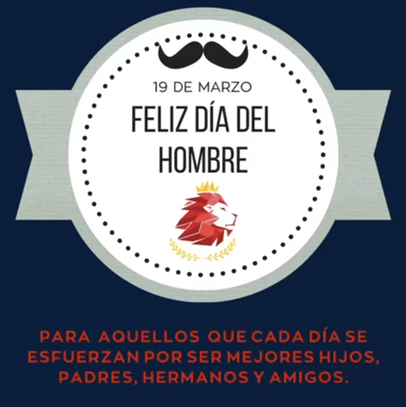 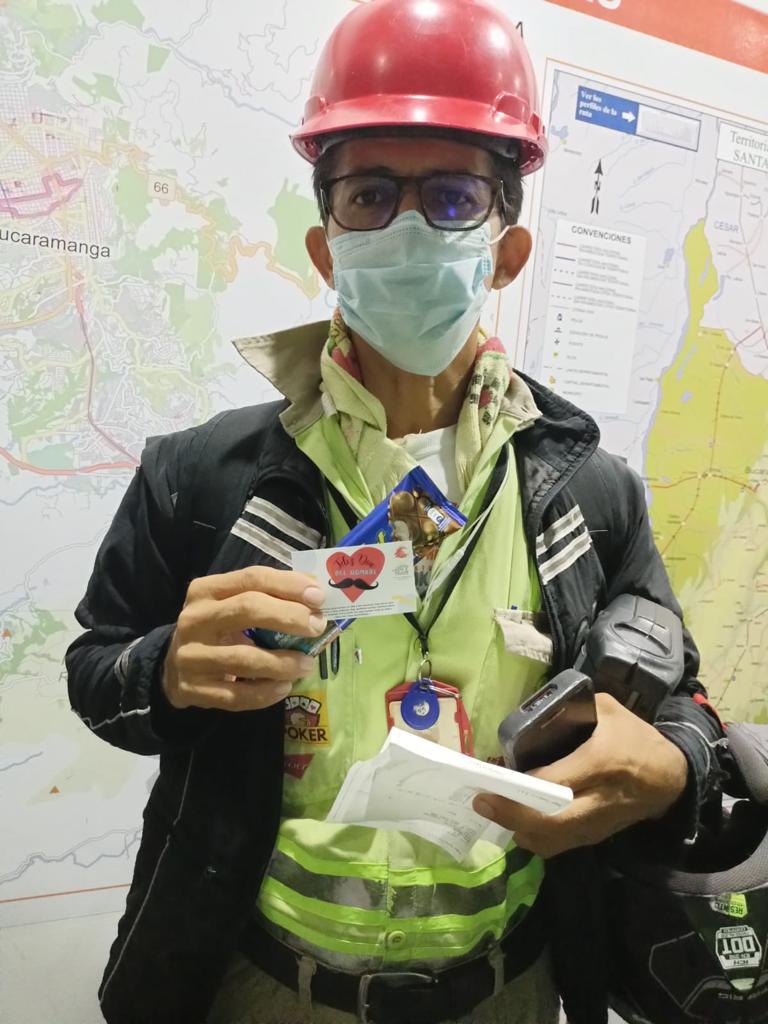 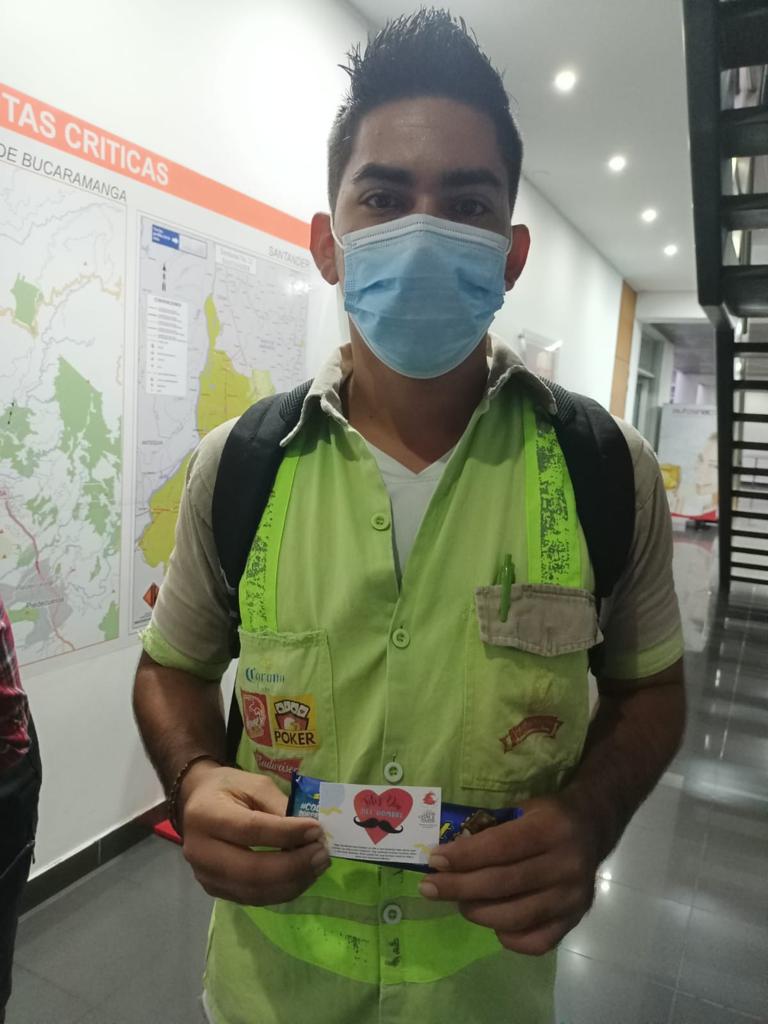 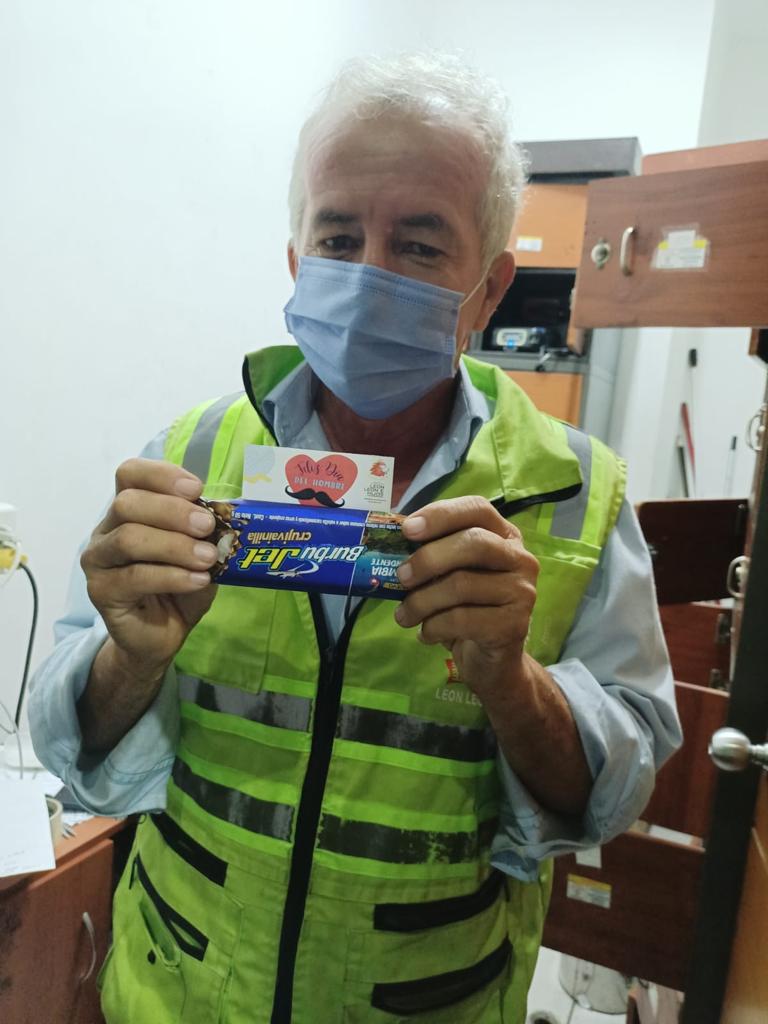 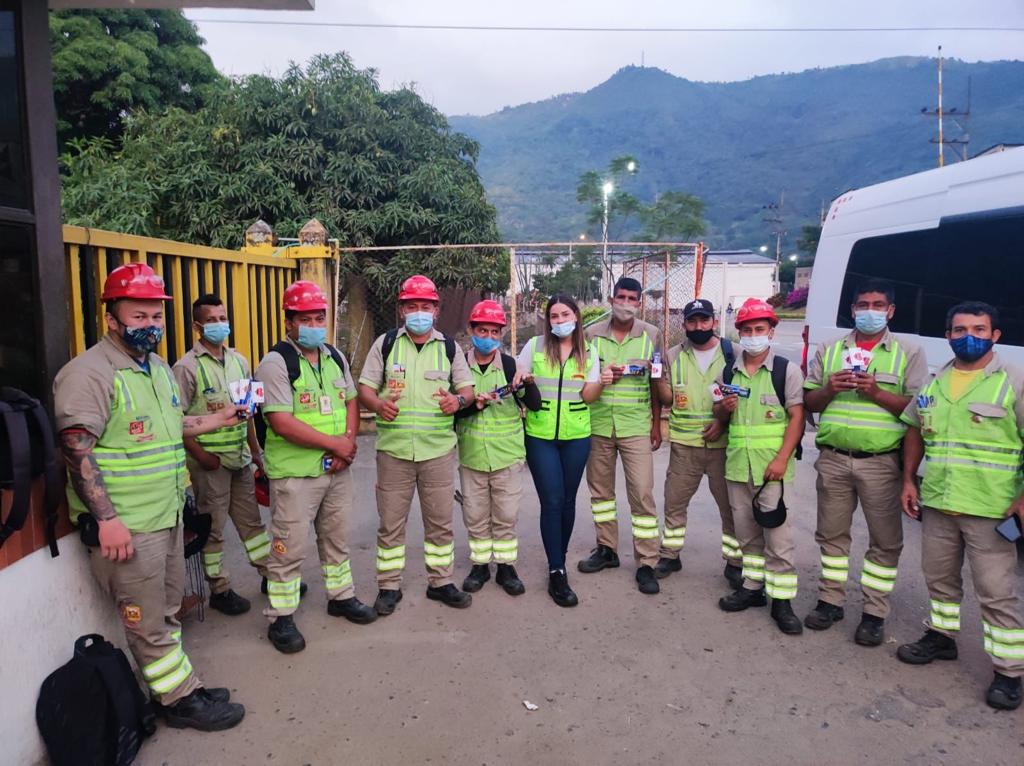 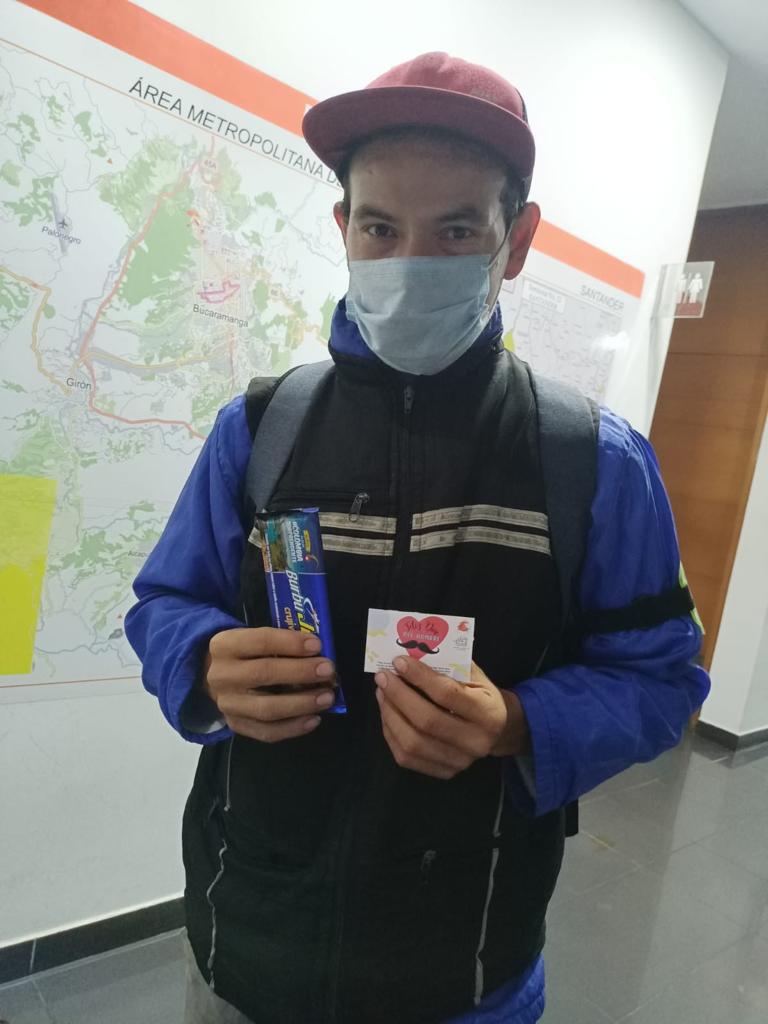 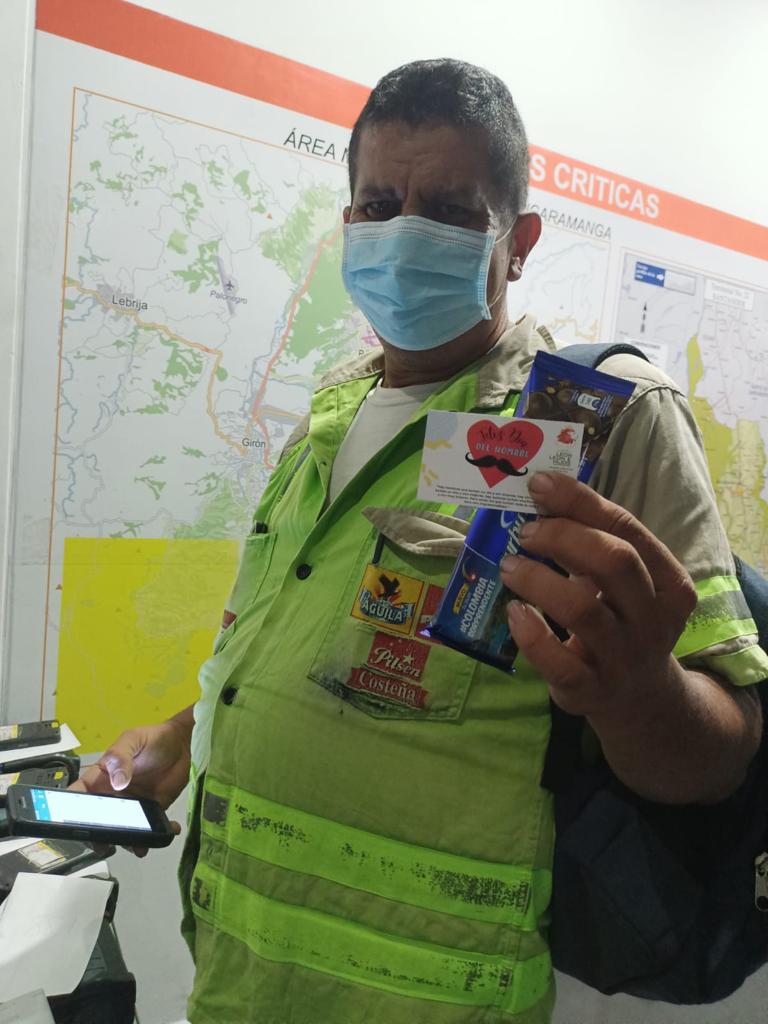 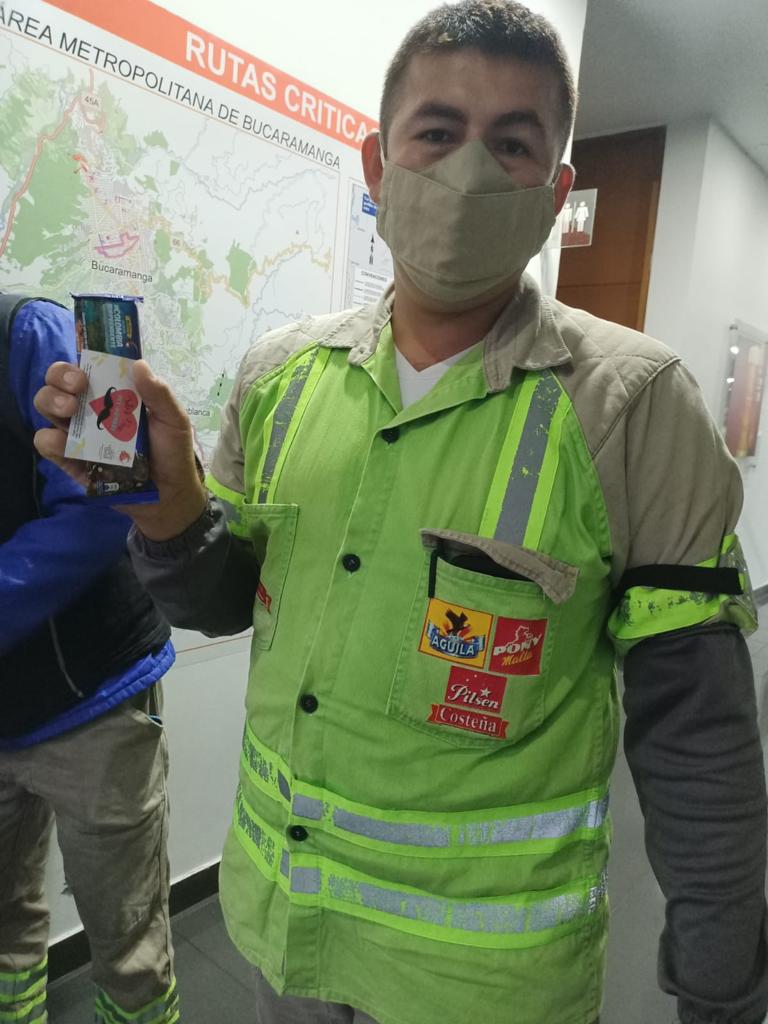 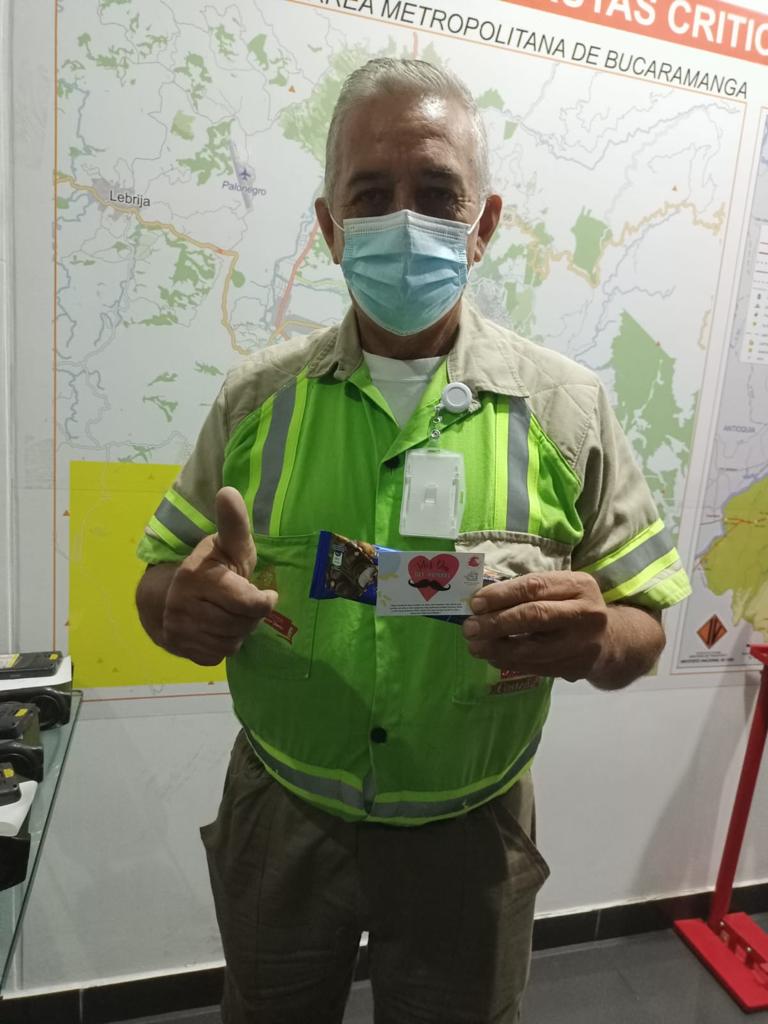 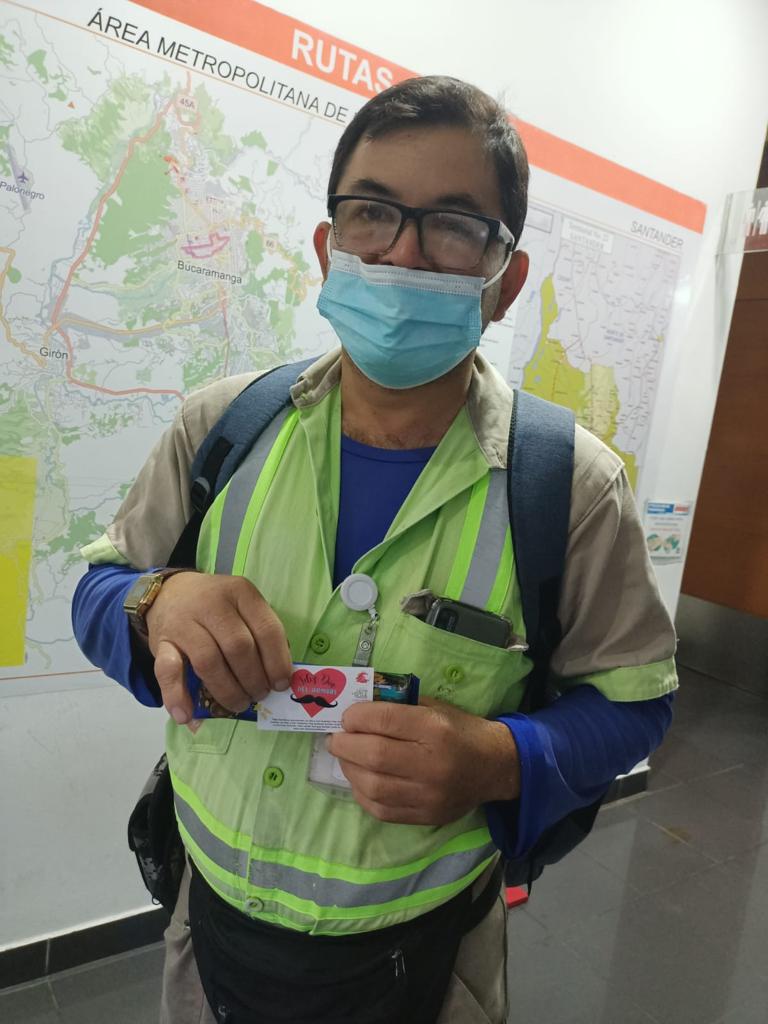 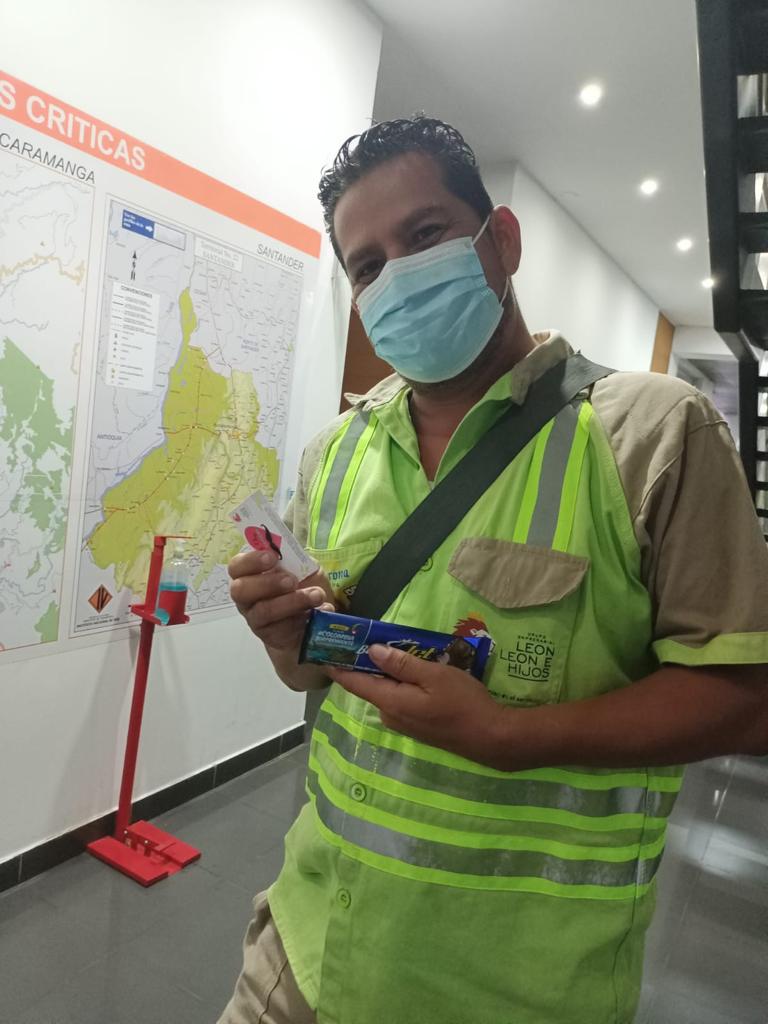 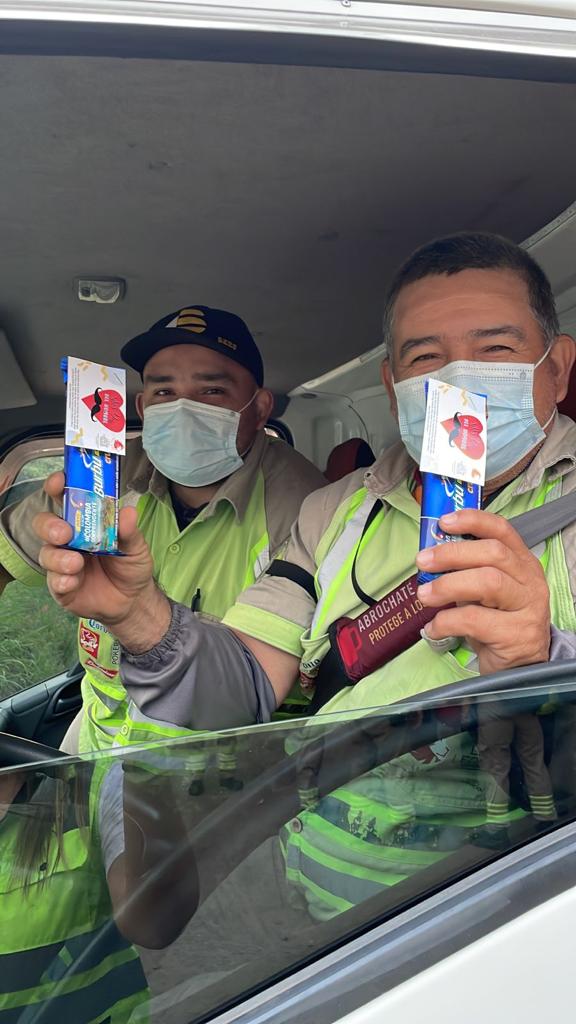 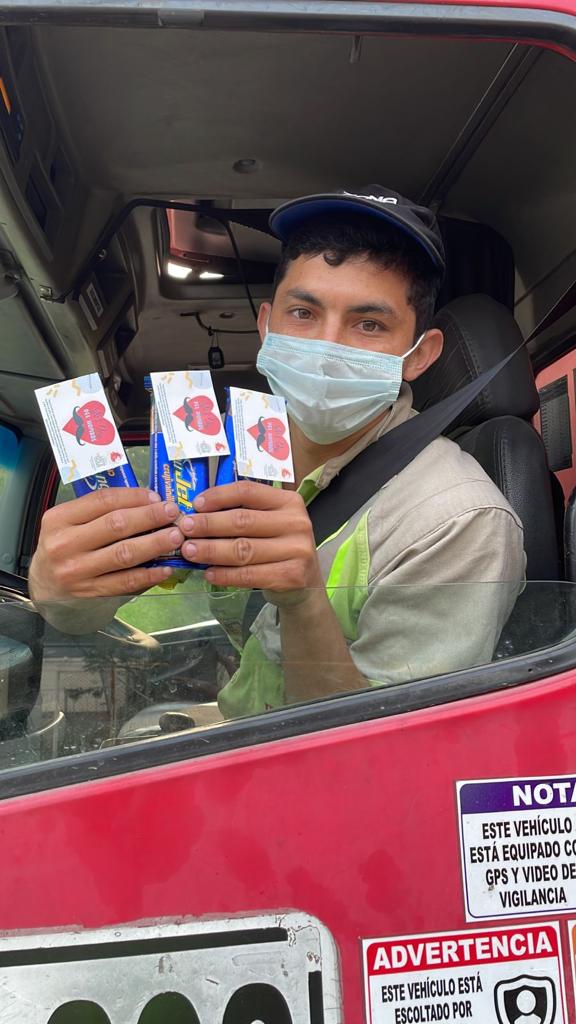 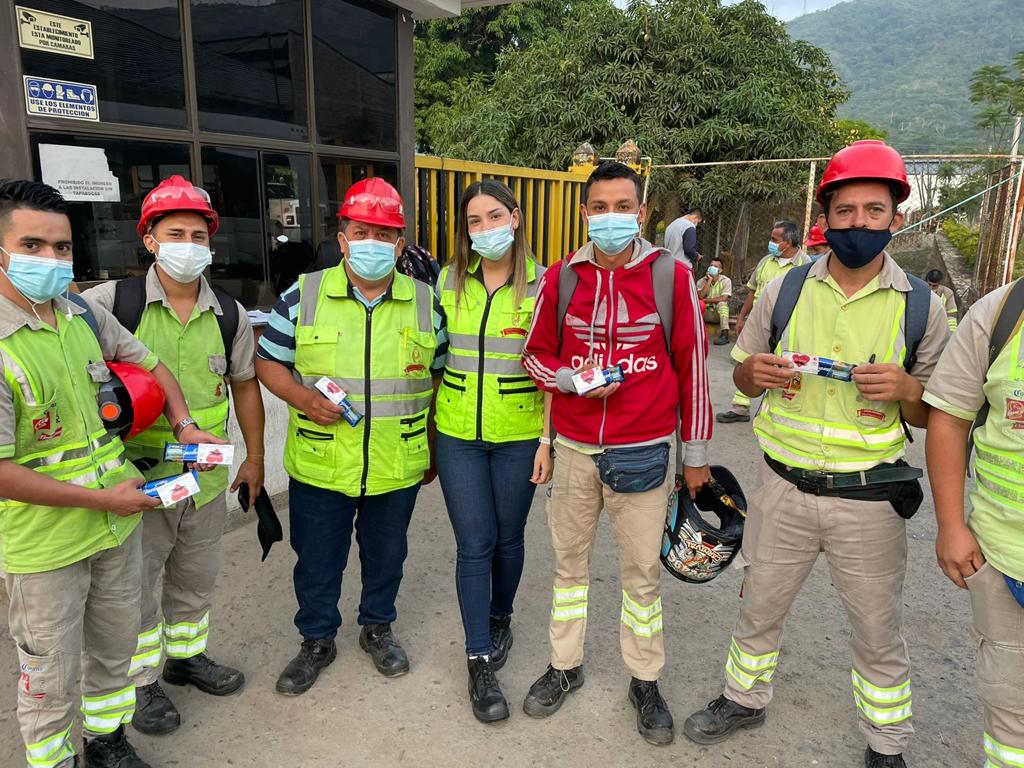 DIFUSIÓN DÍA DEL NIÑO
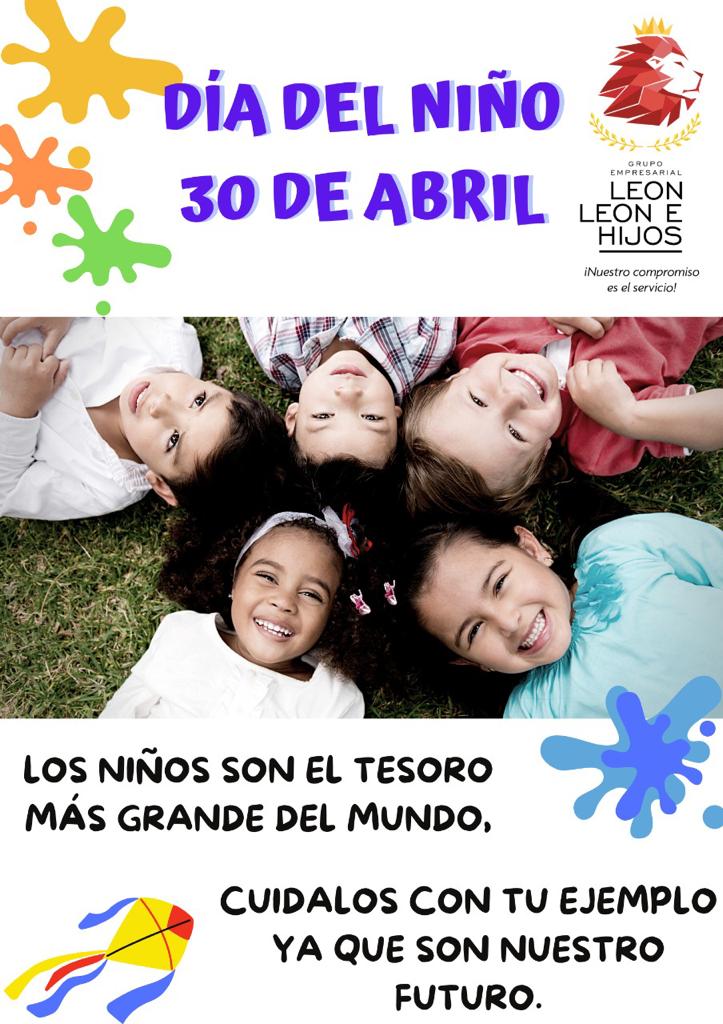 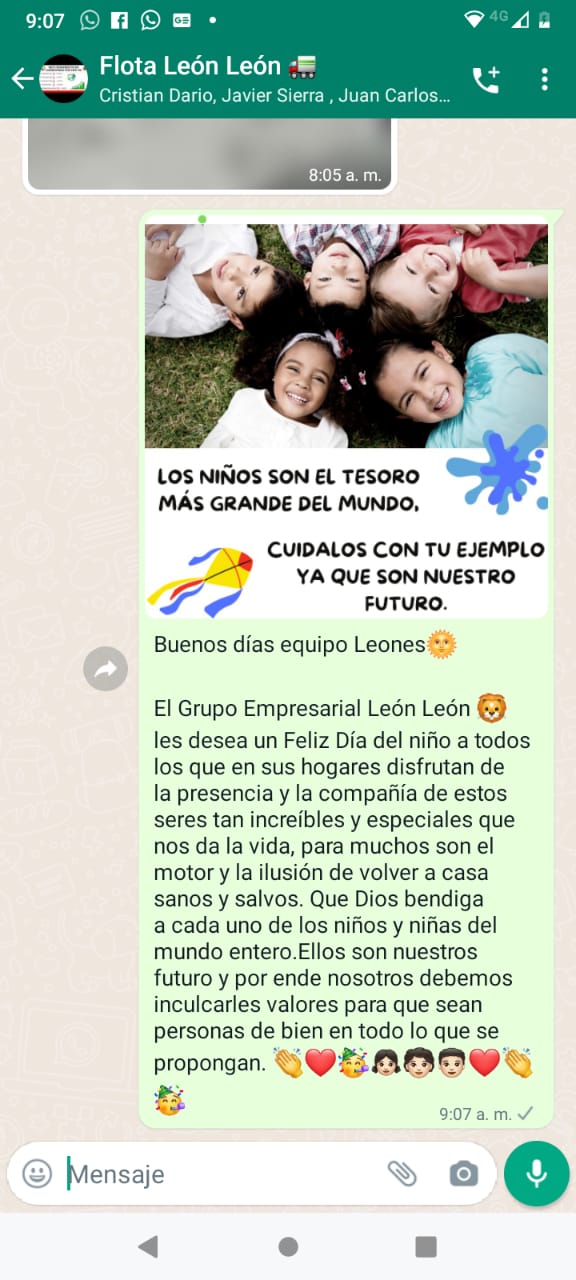 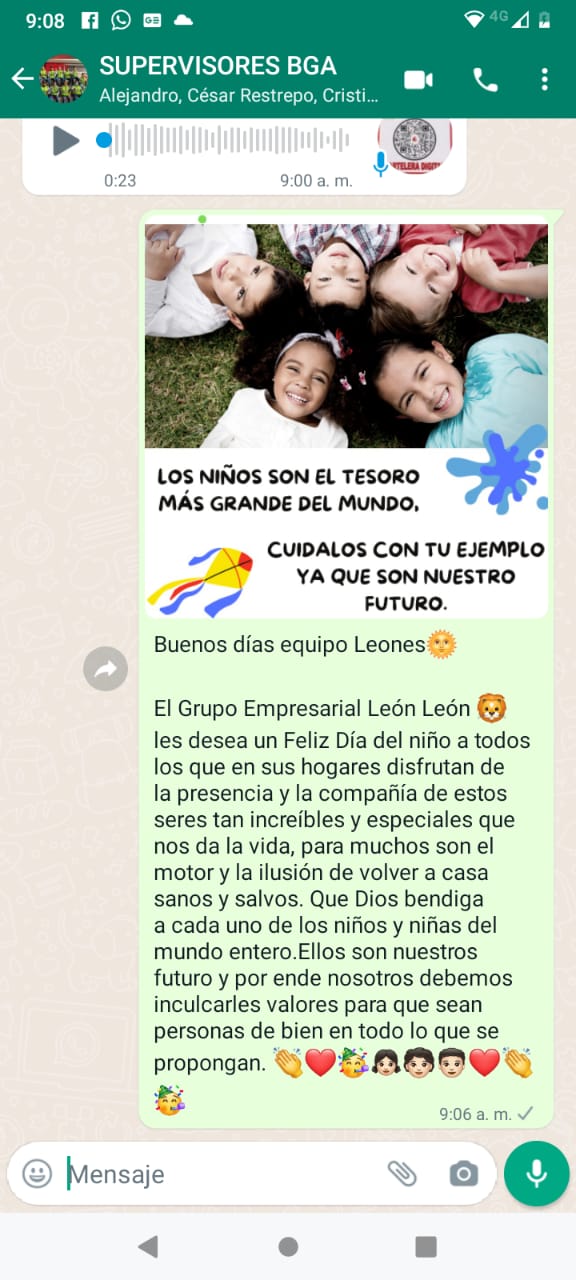 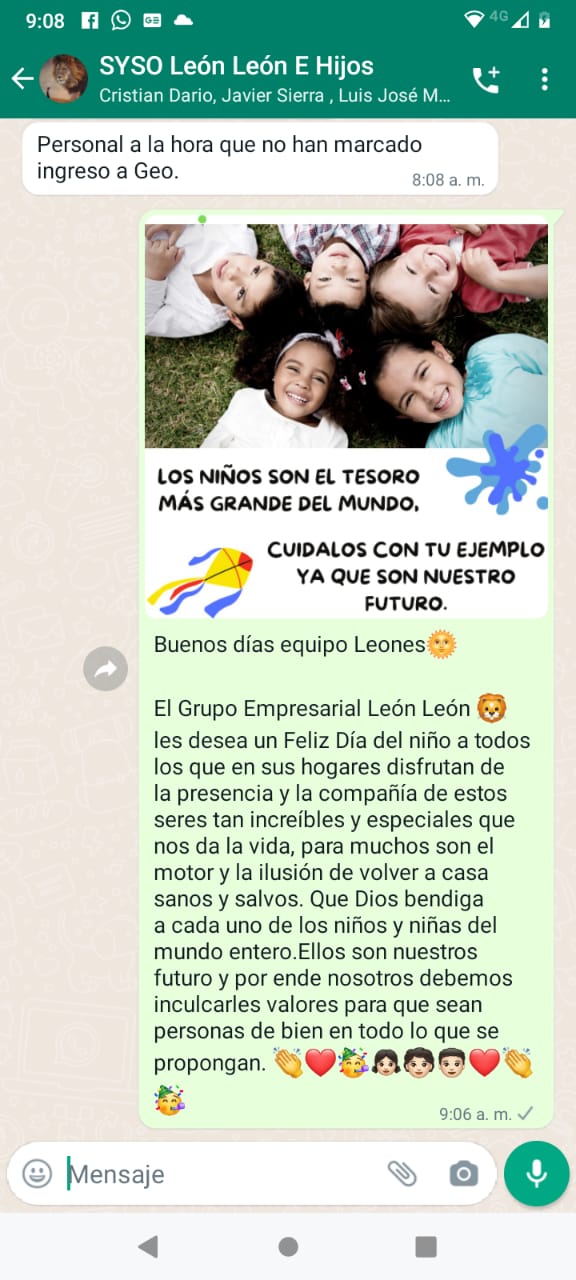 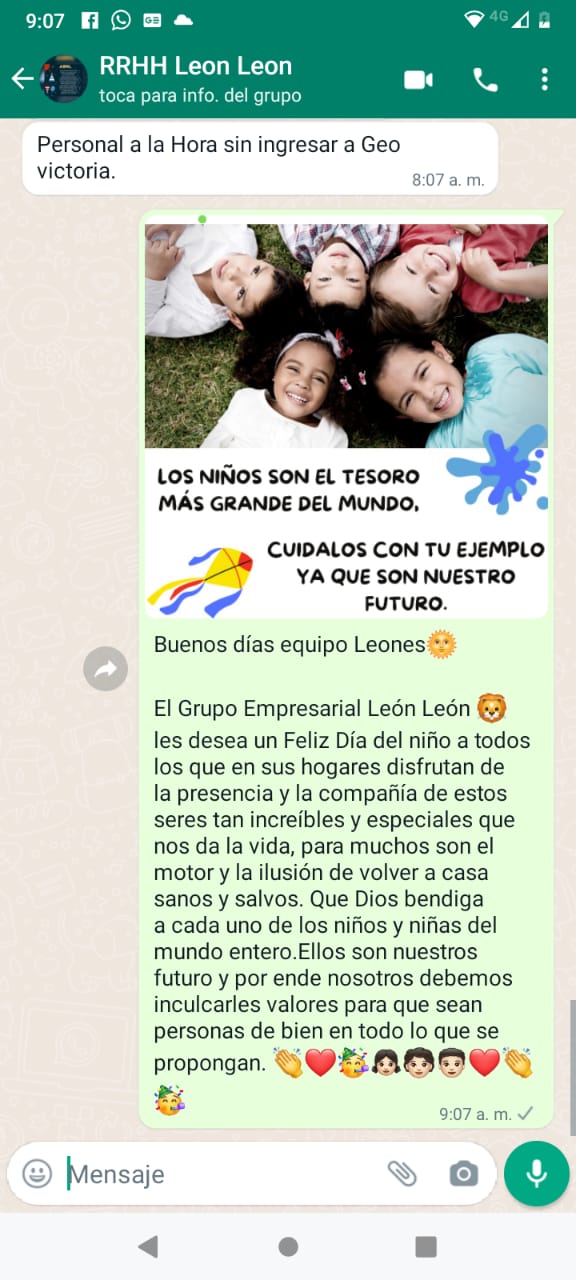 FIESTA  ANUAL 2021
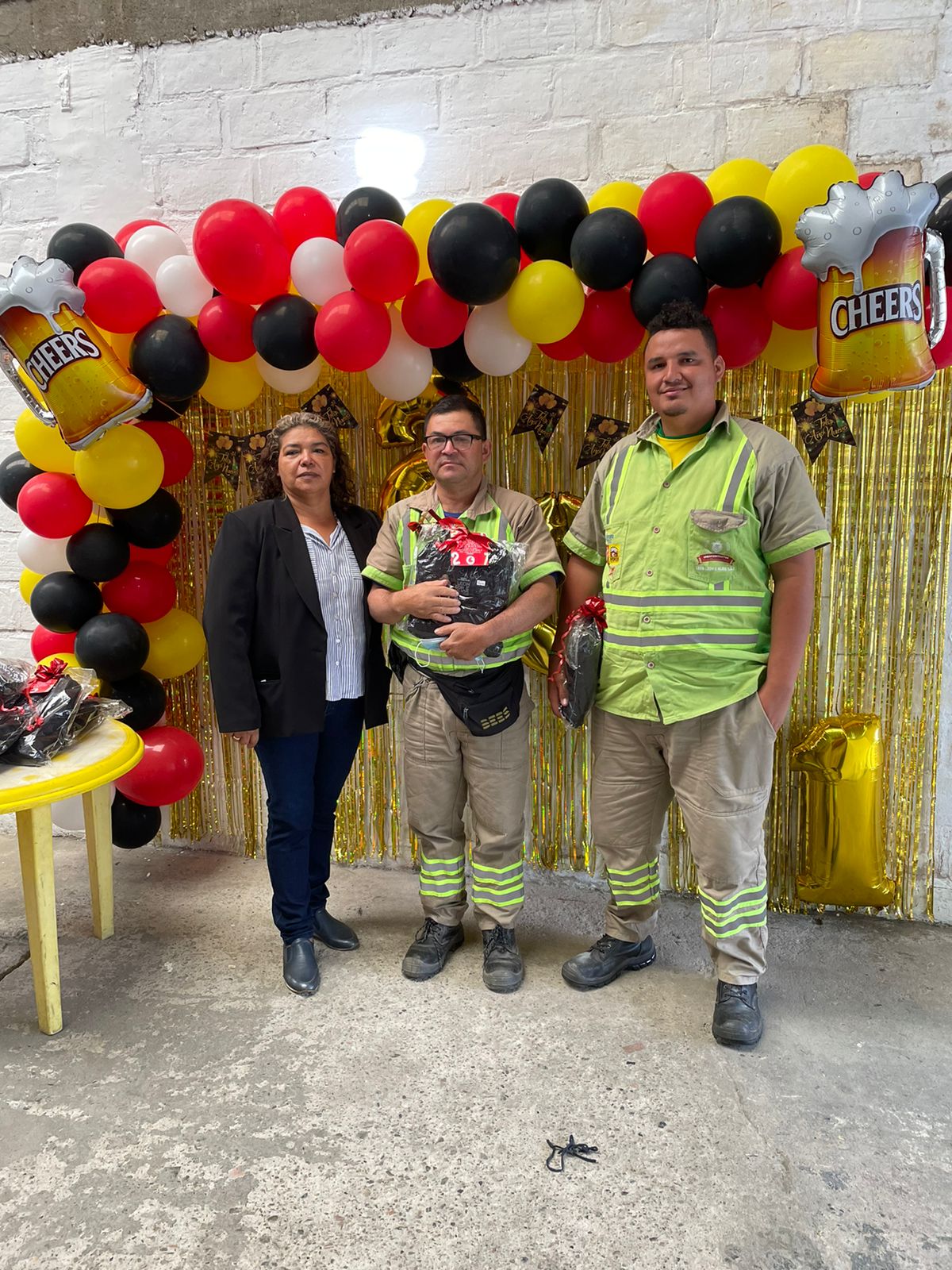 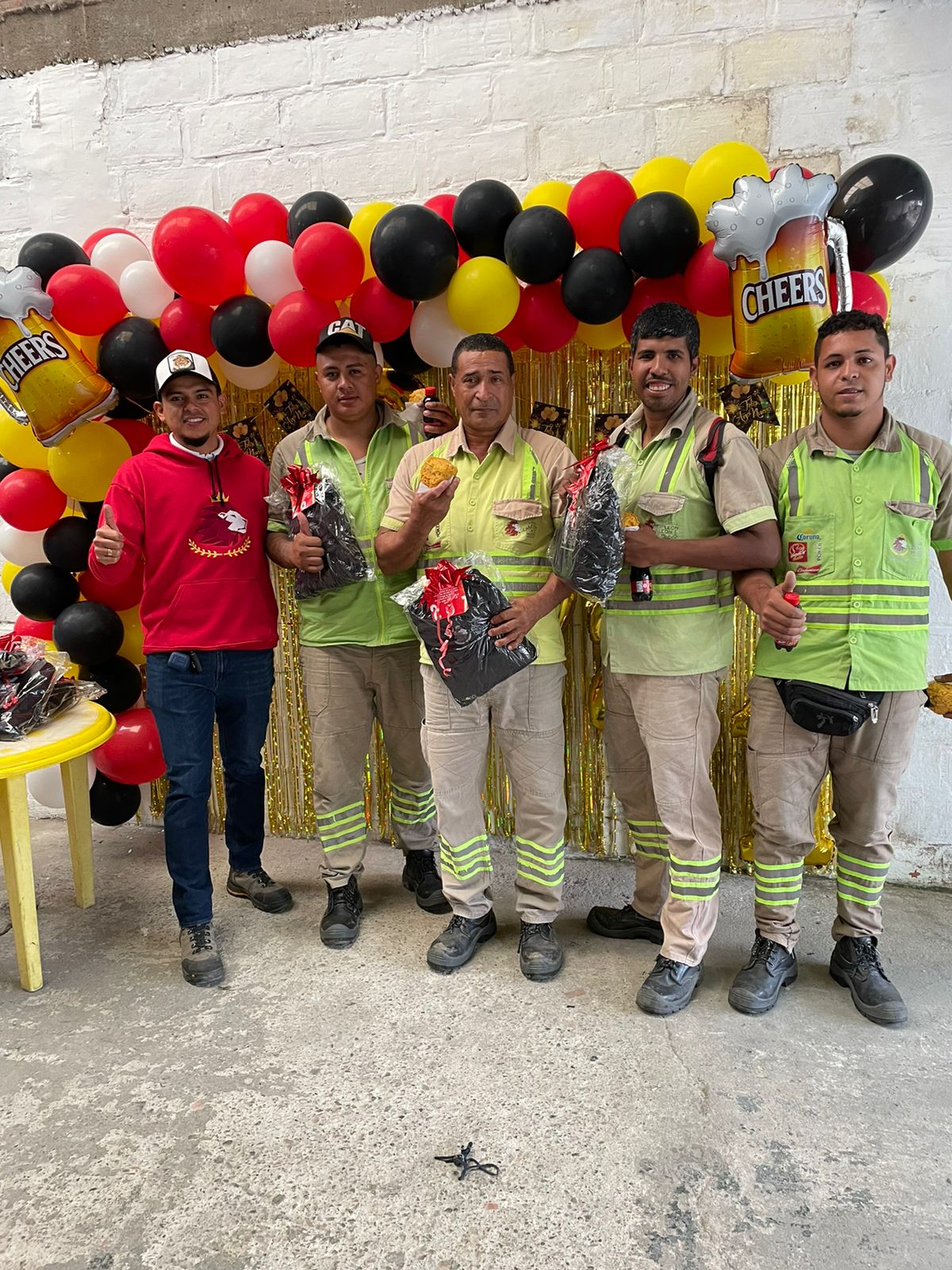 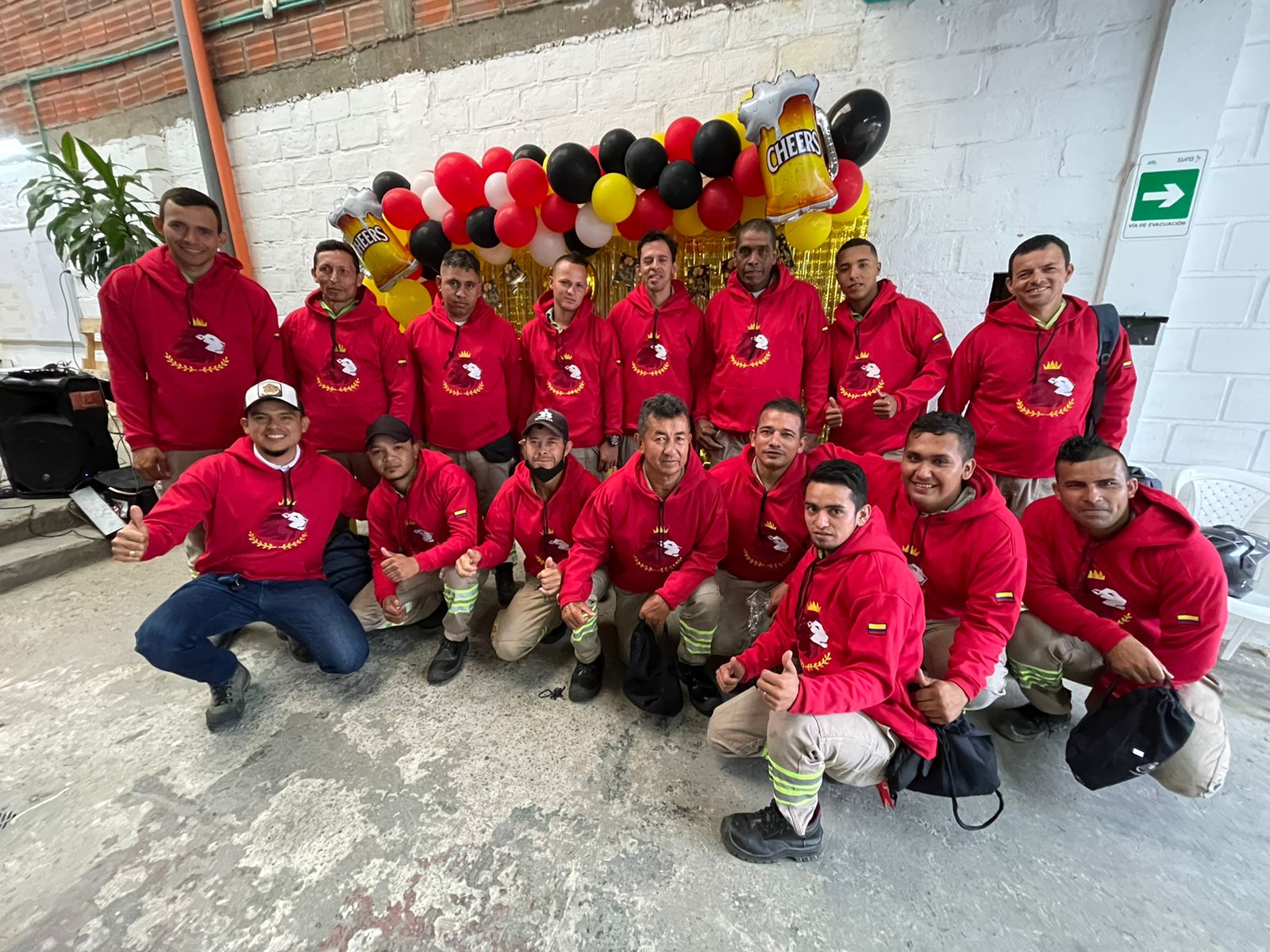 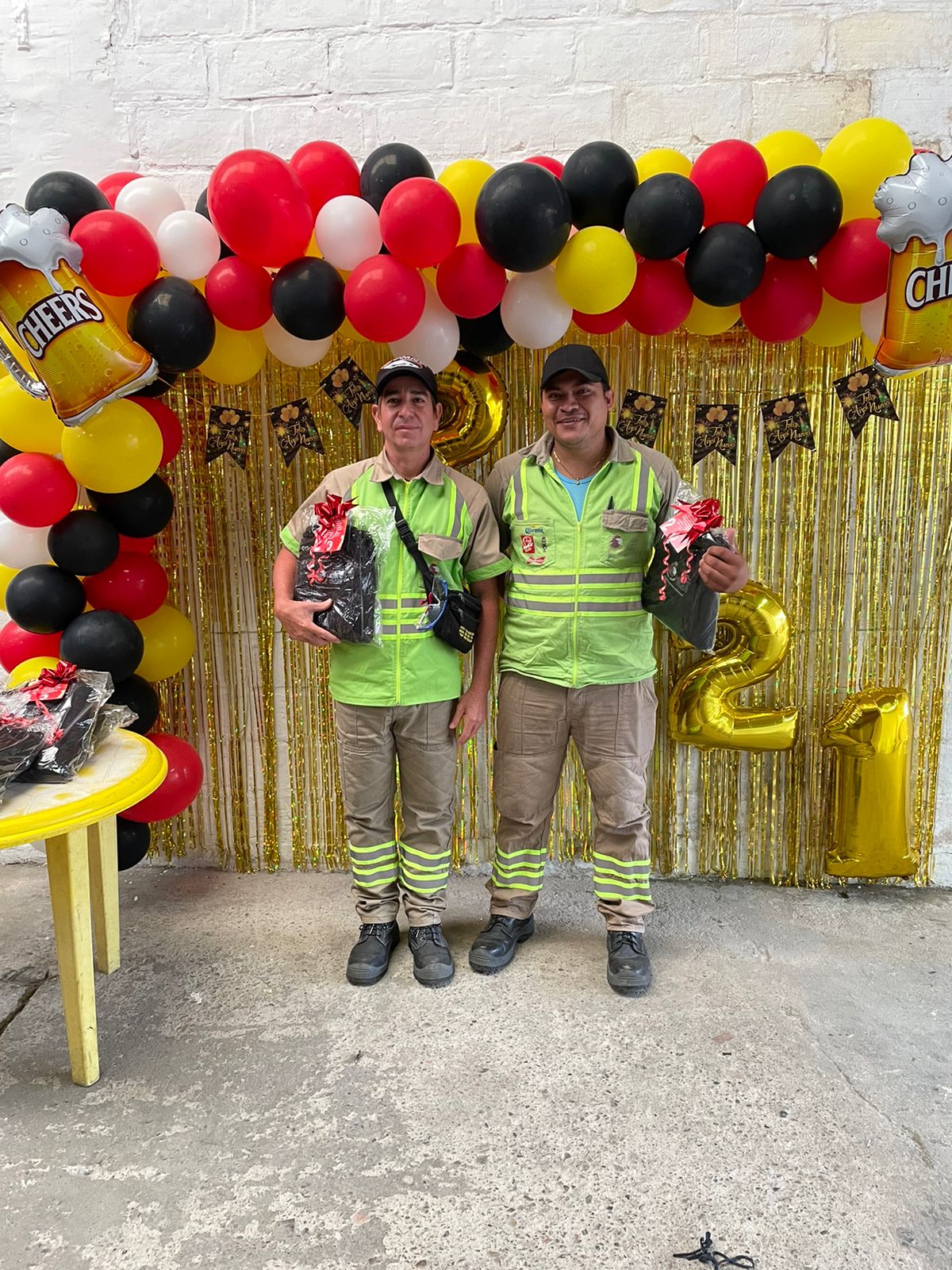 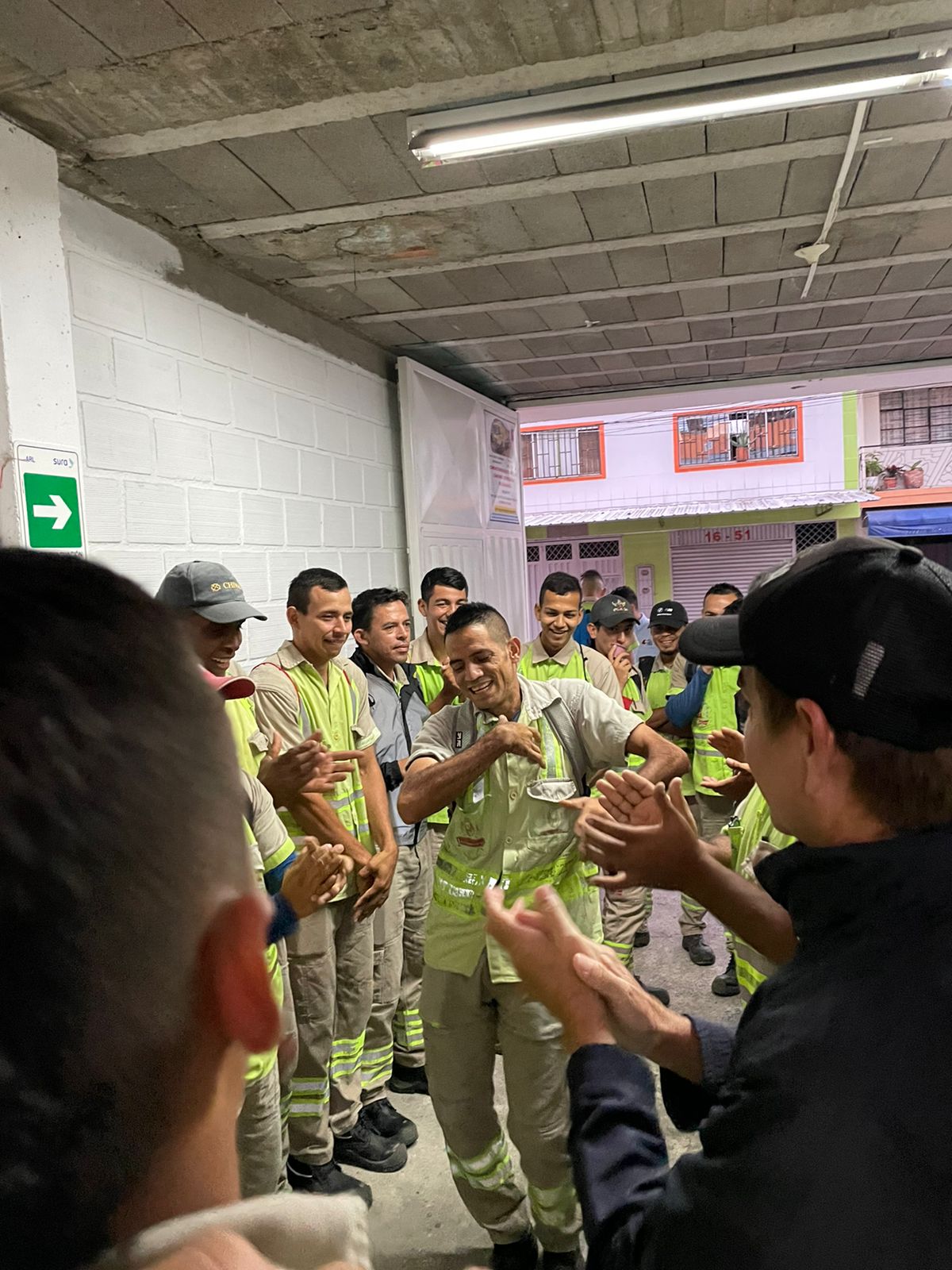 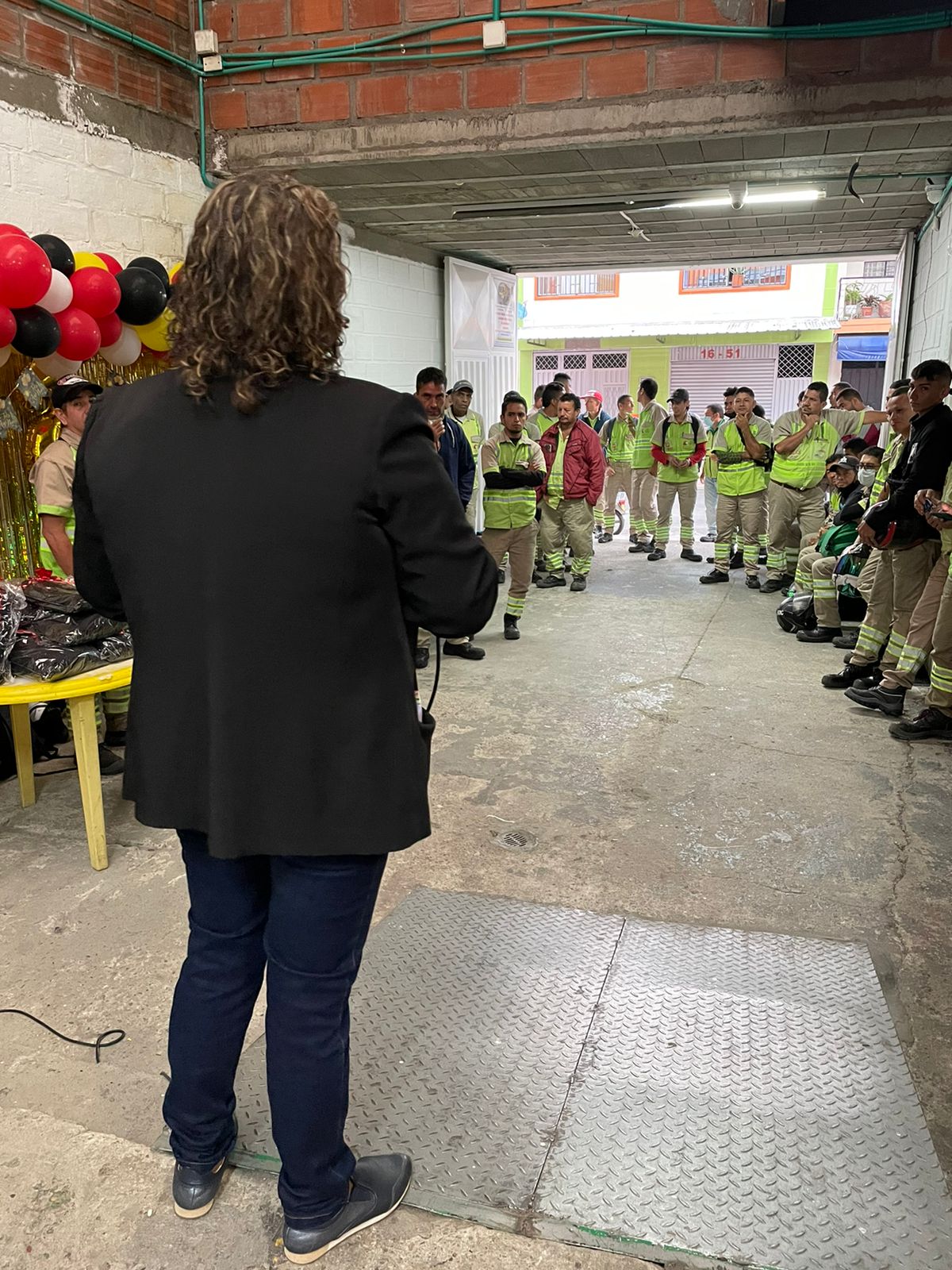 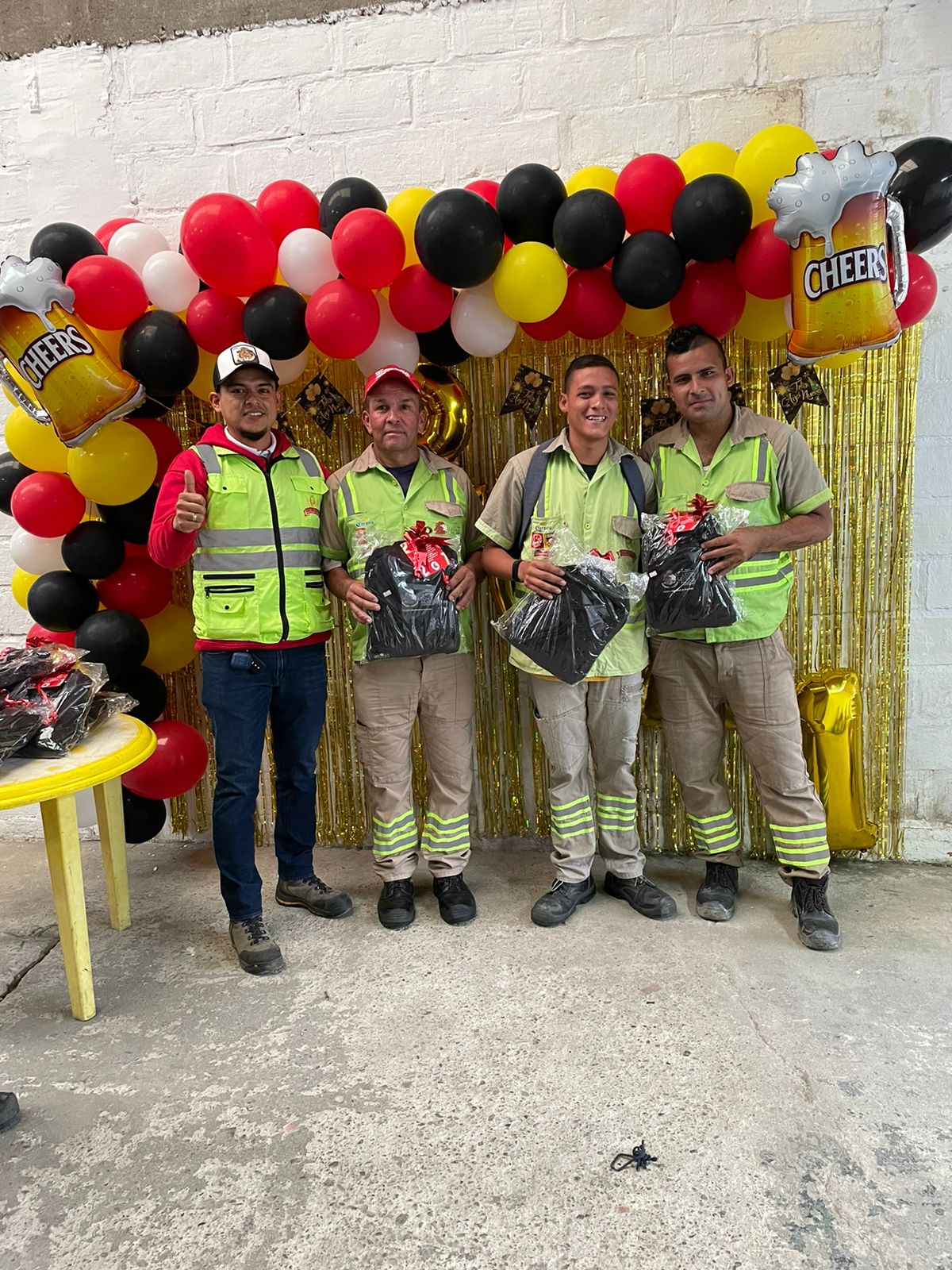 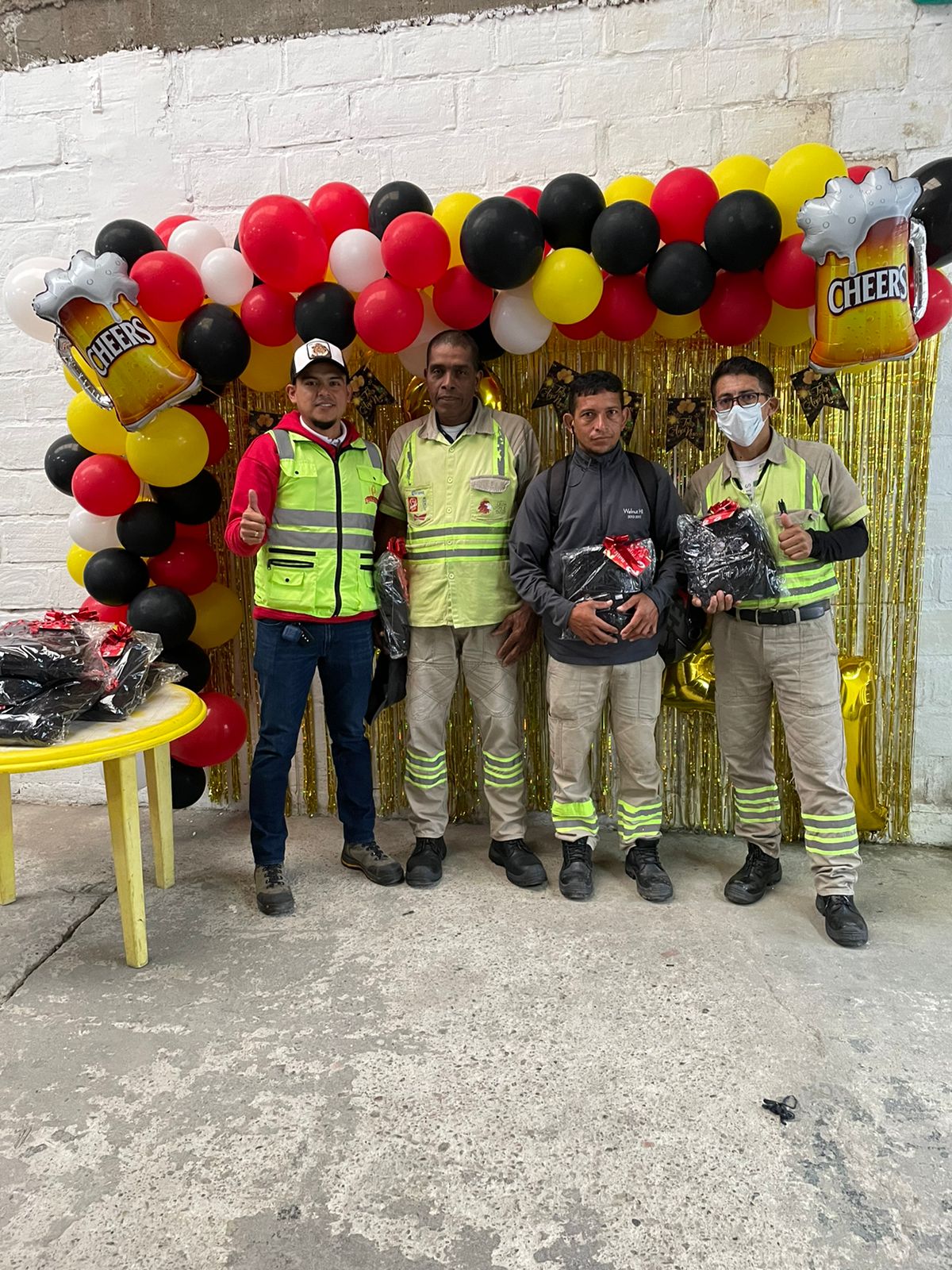 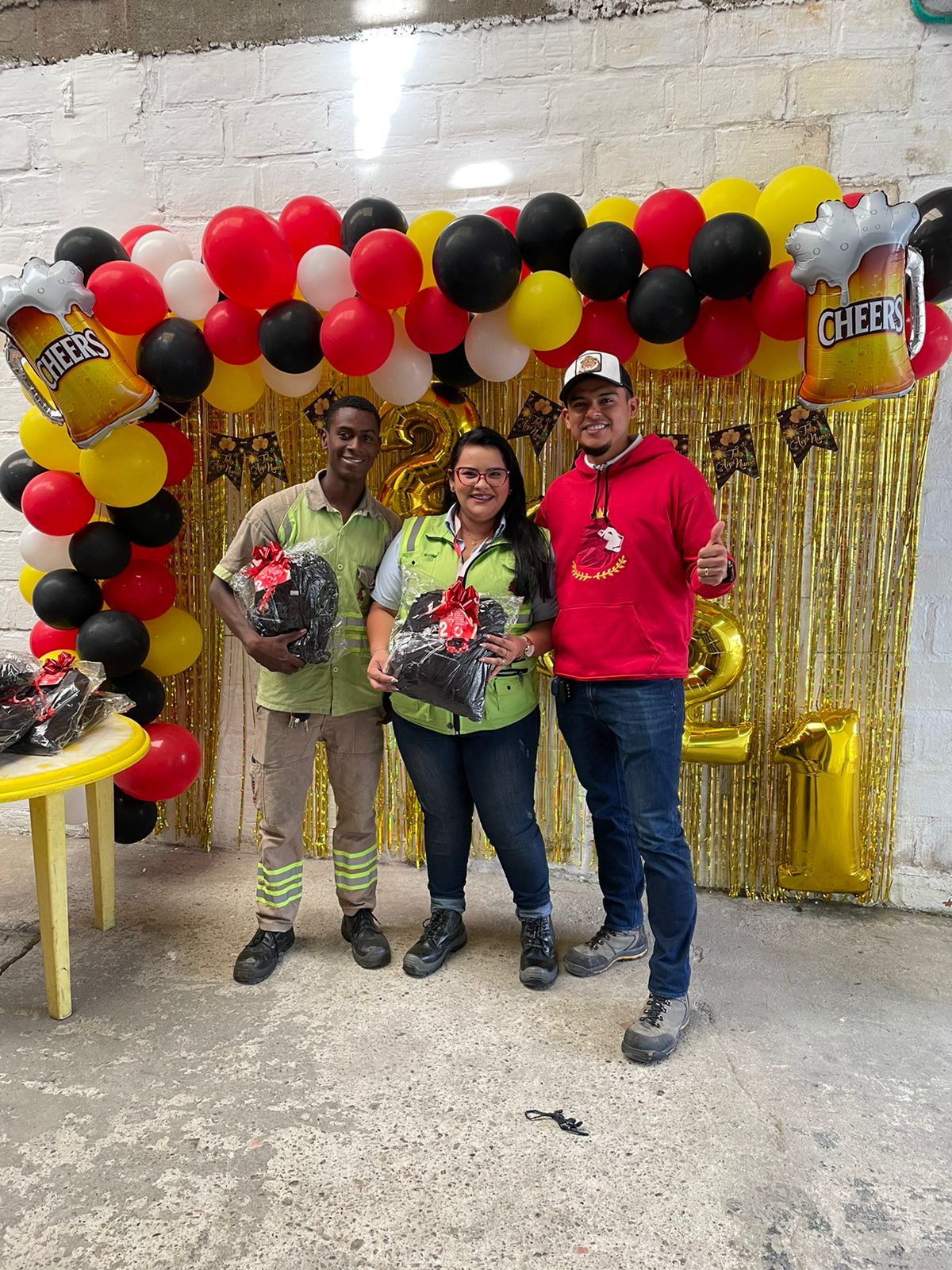 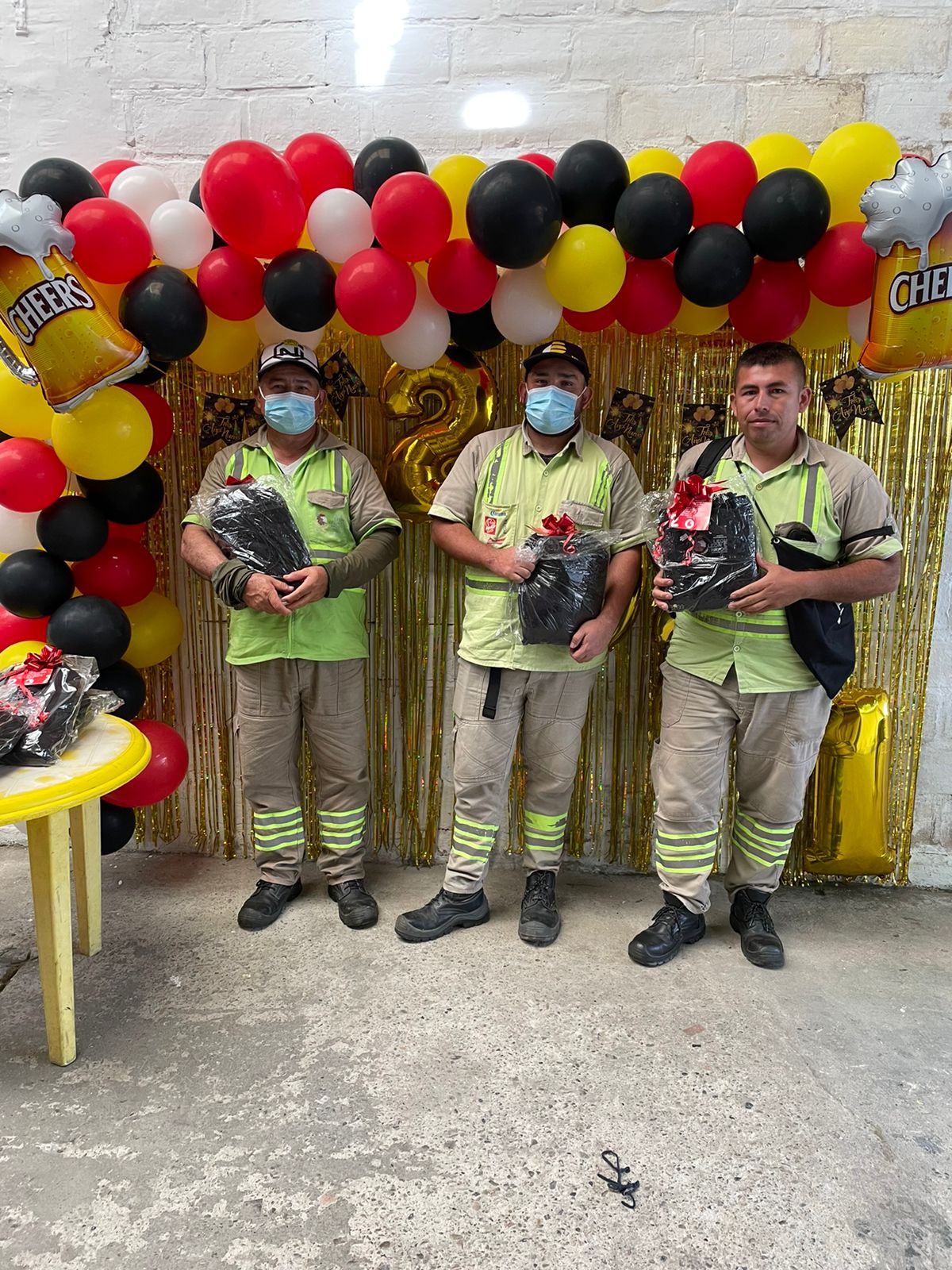 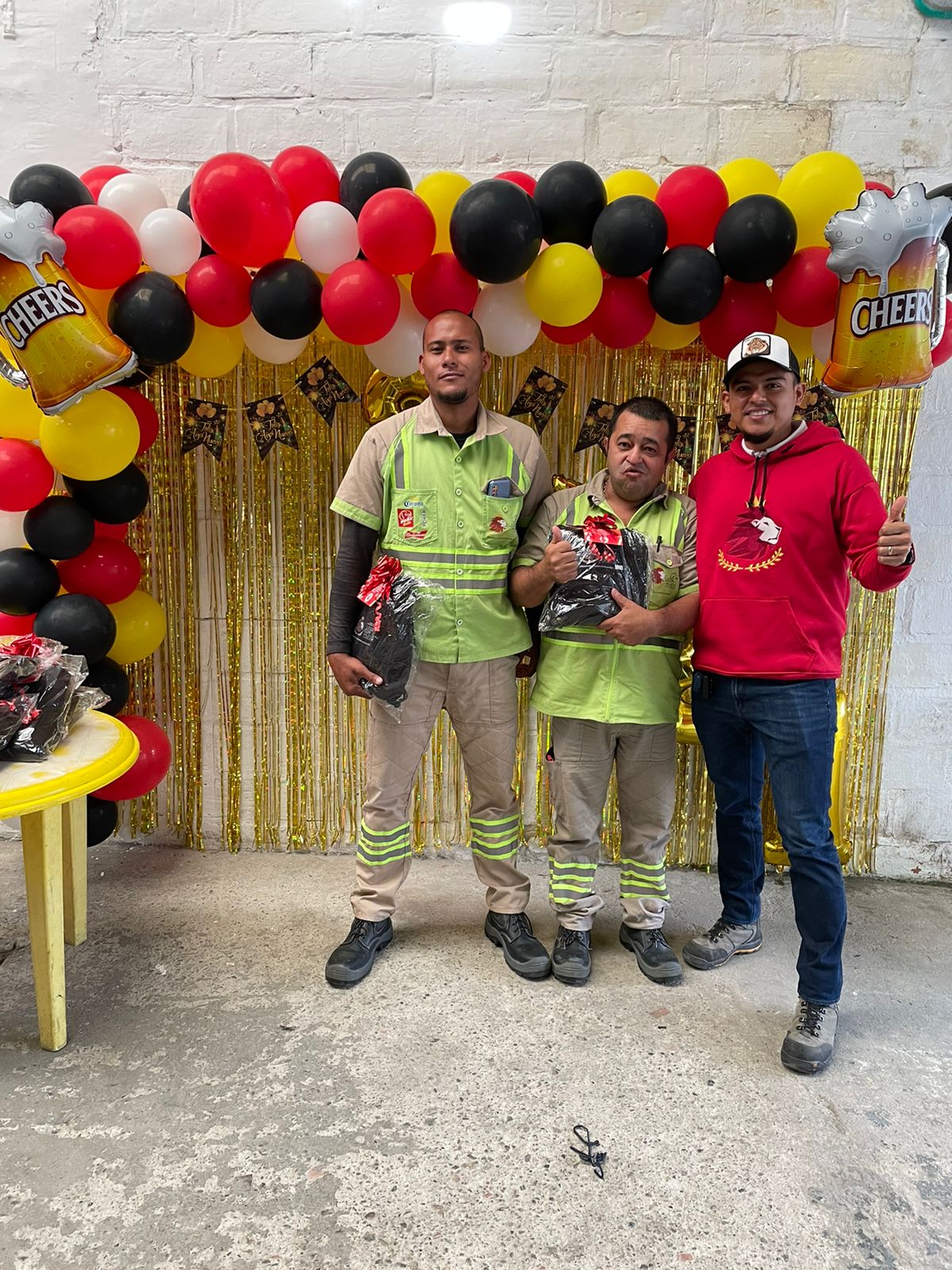 HALLOWEEN
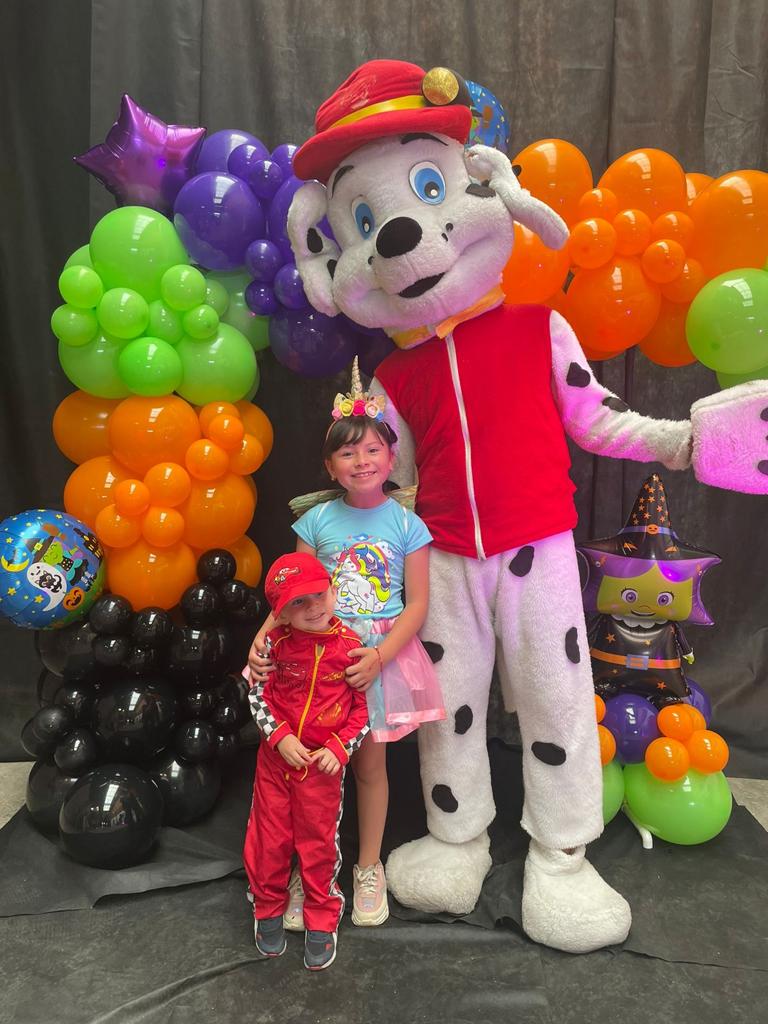 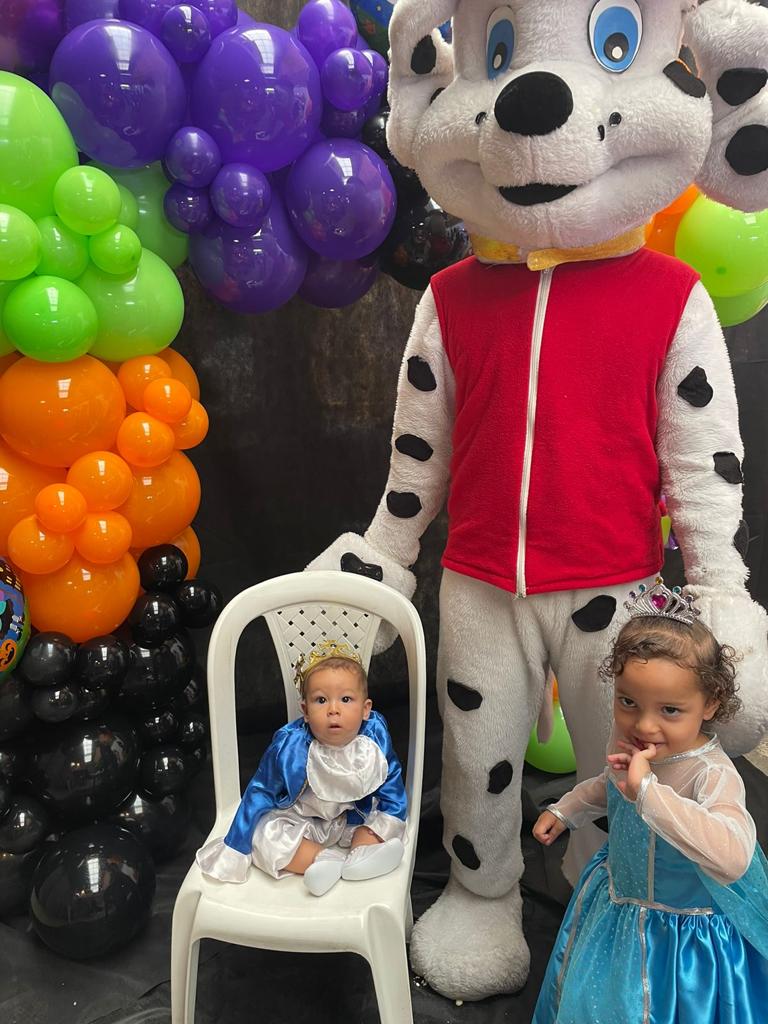 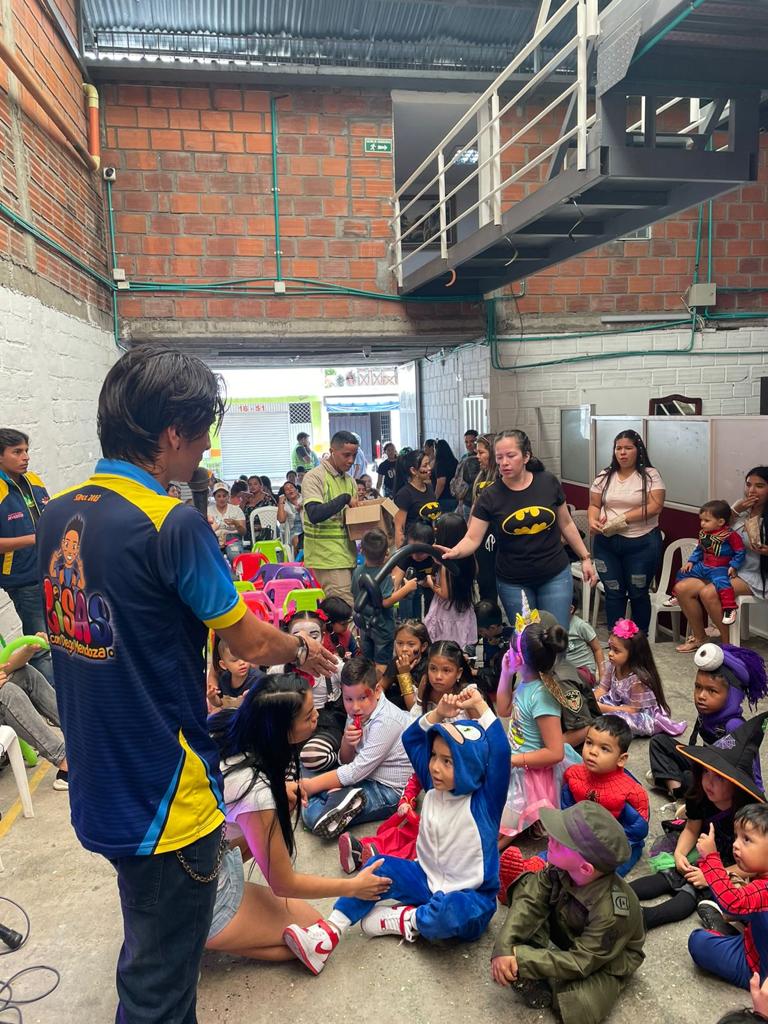 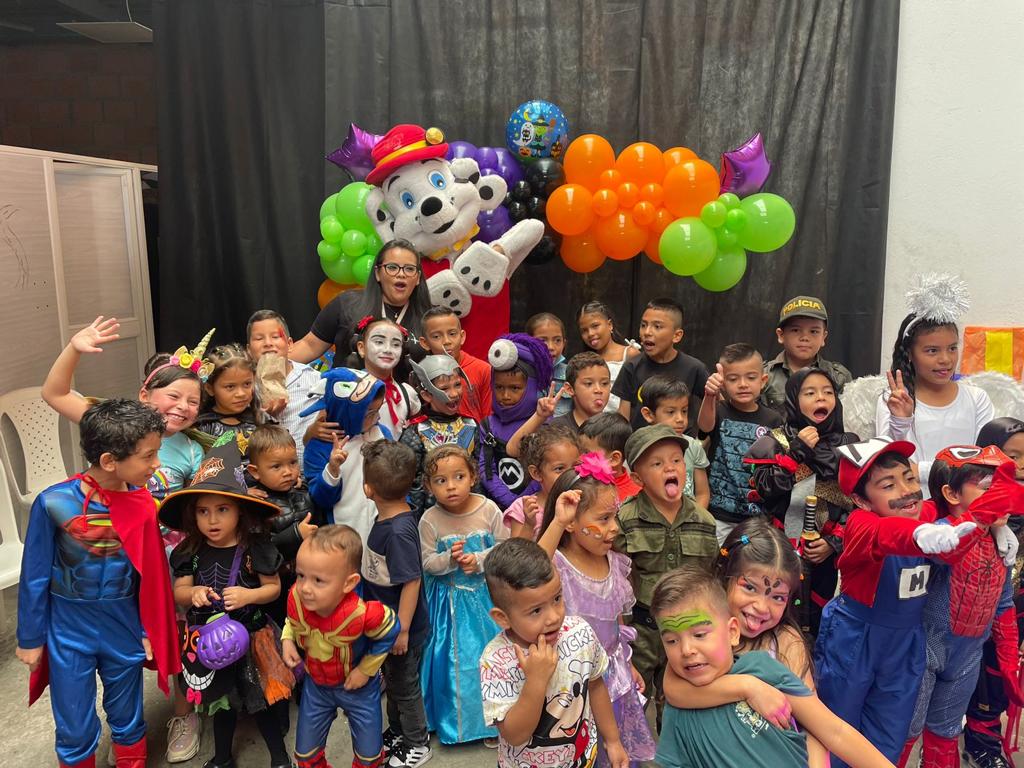 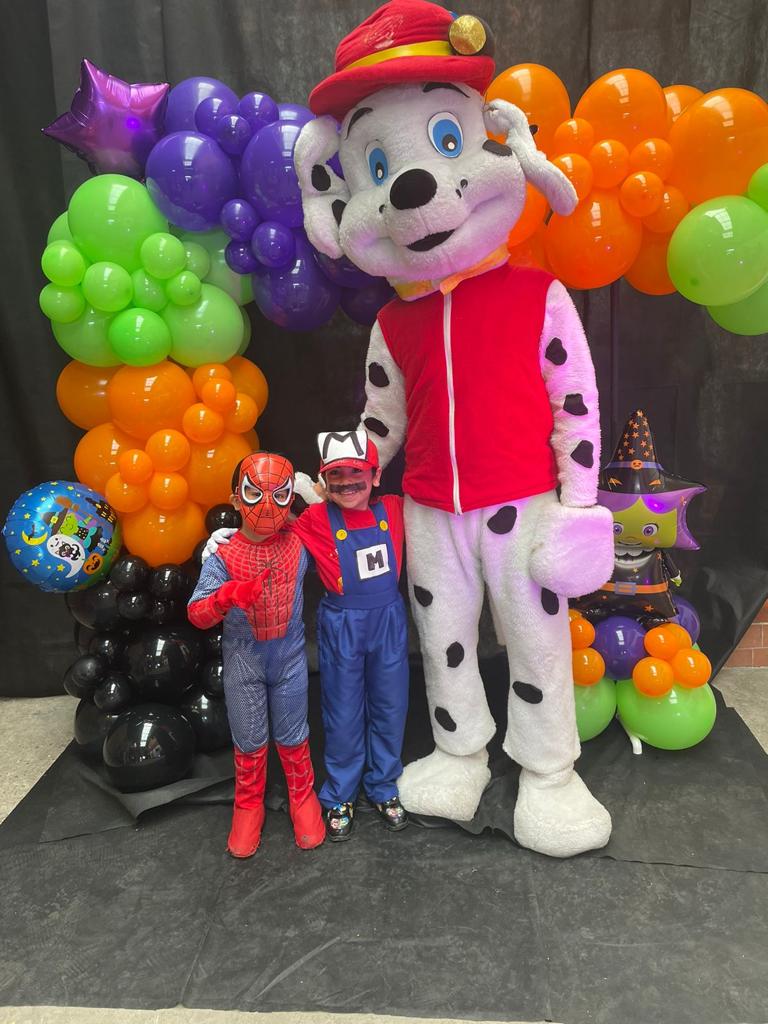 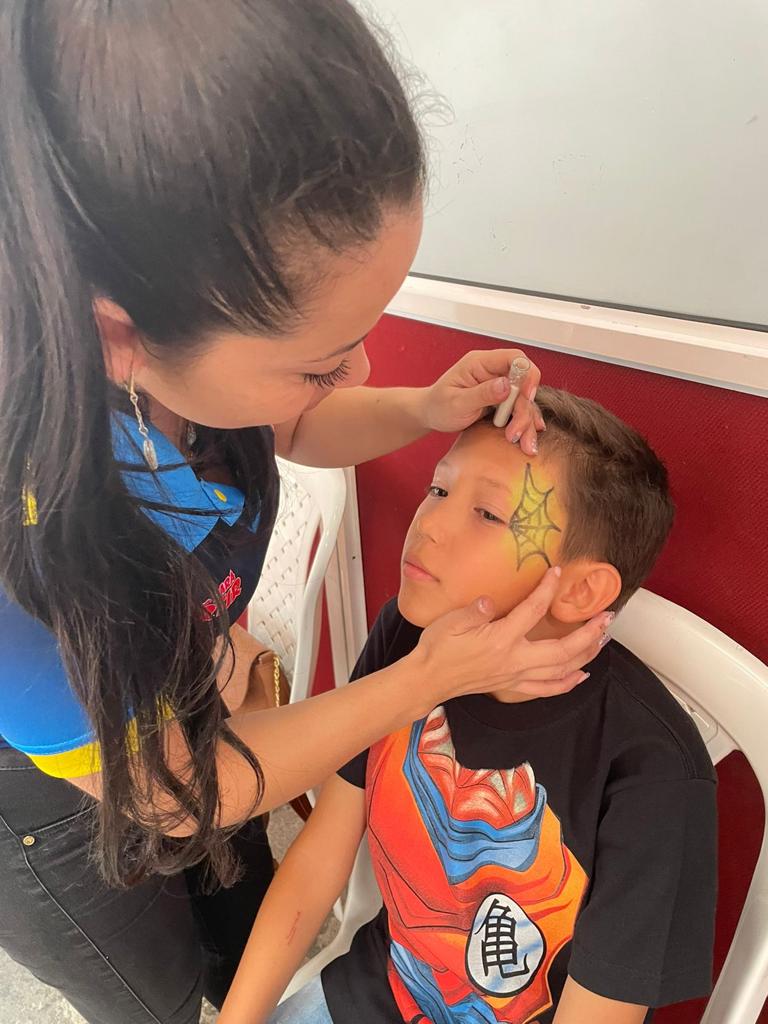 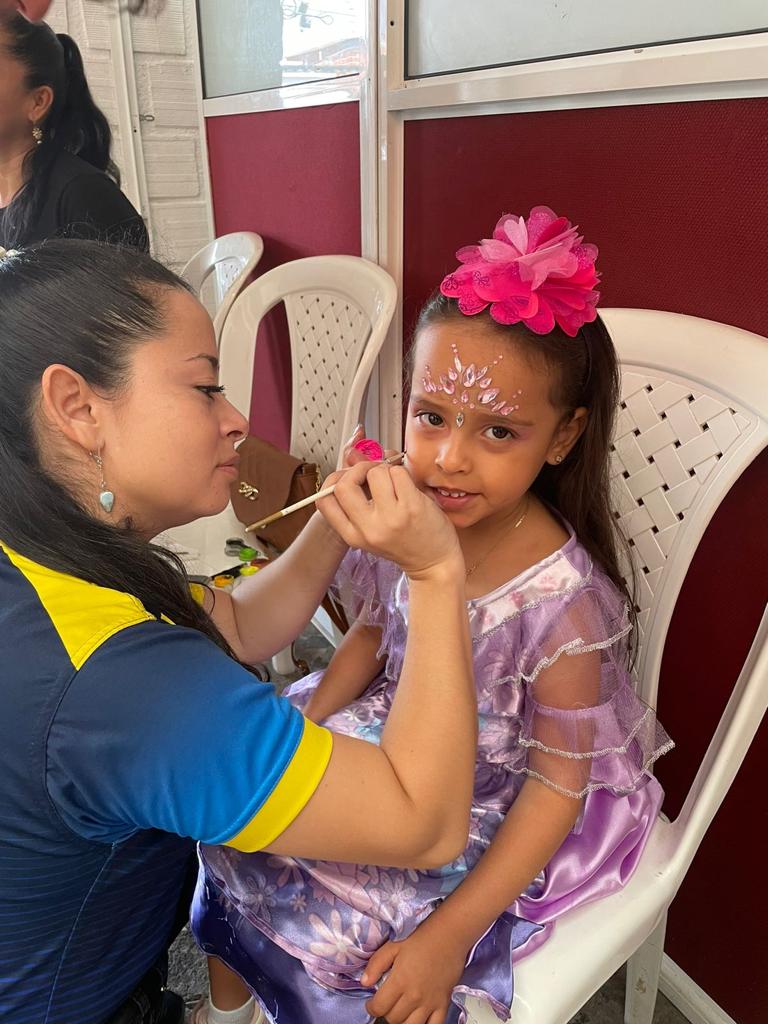 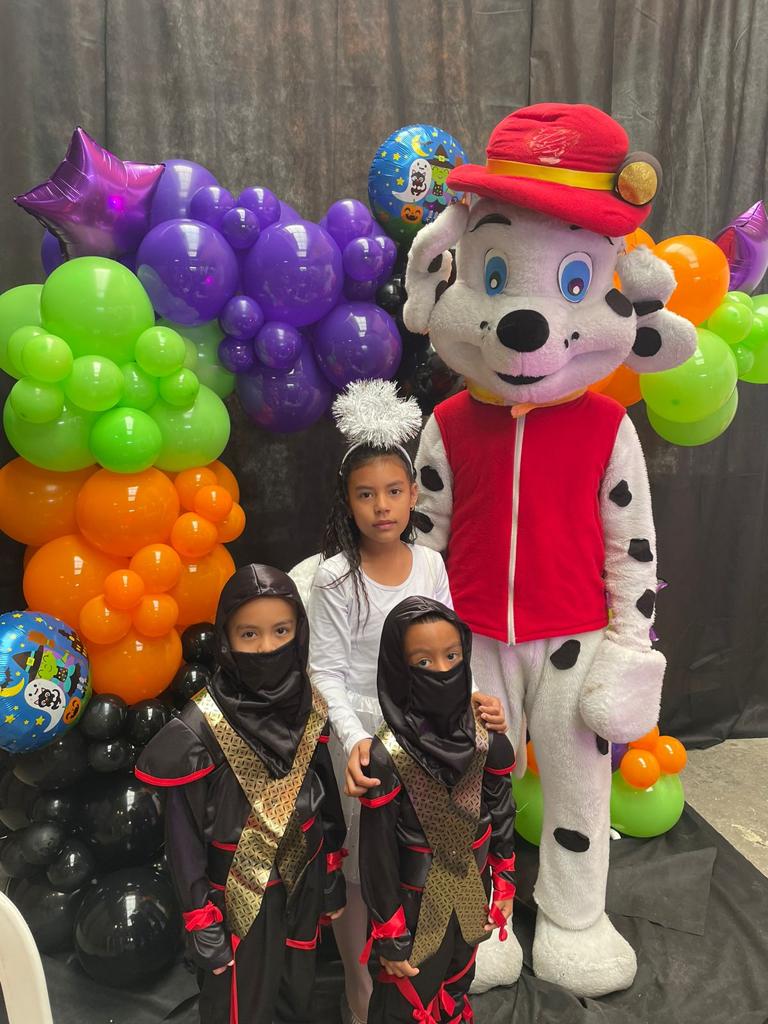 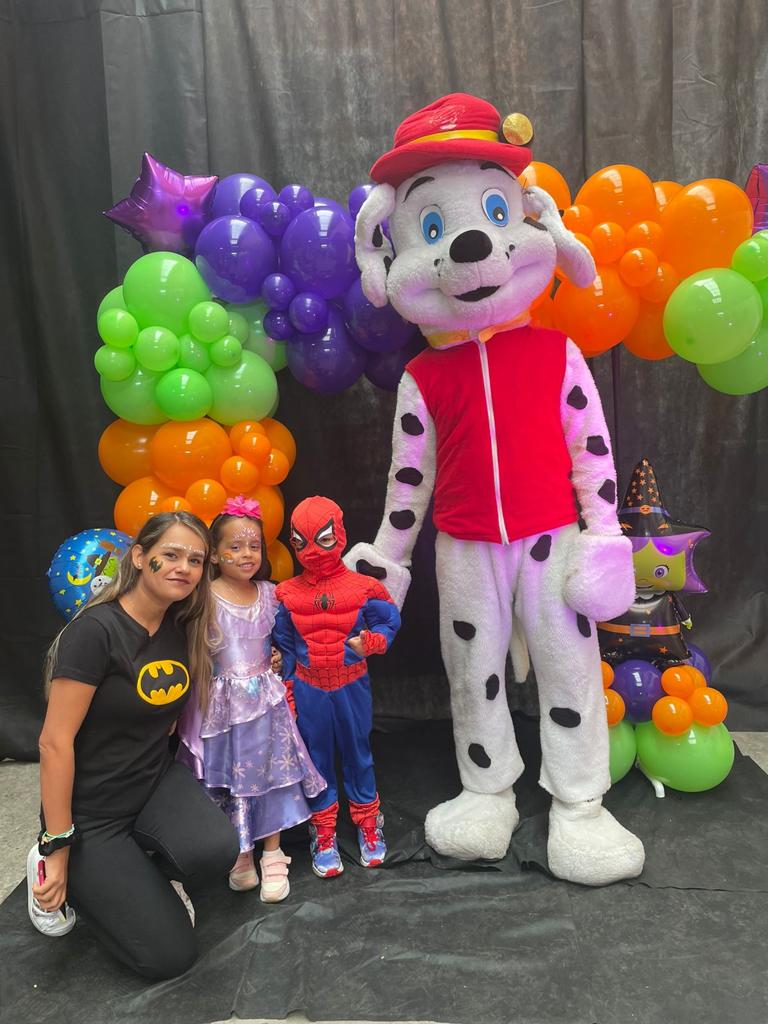 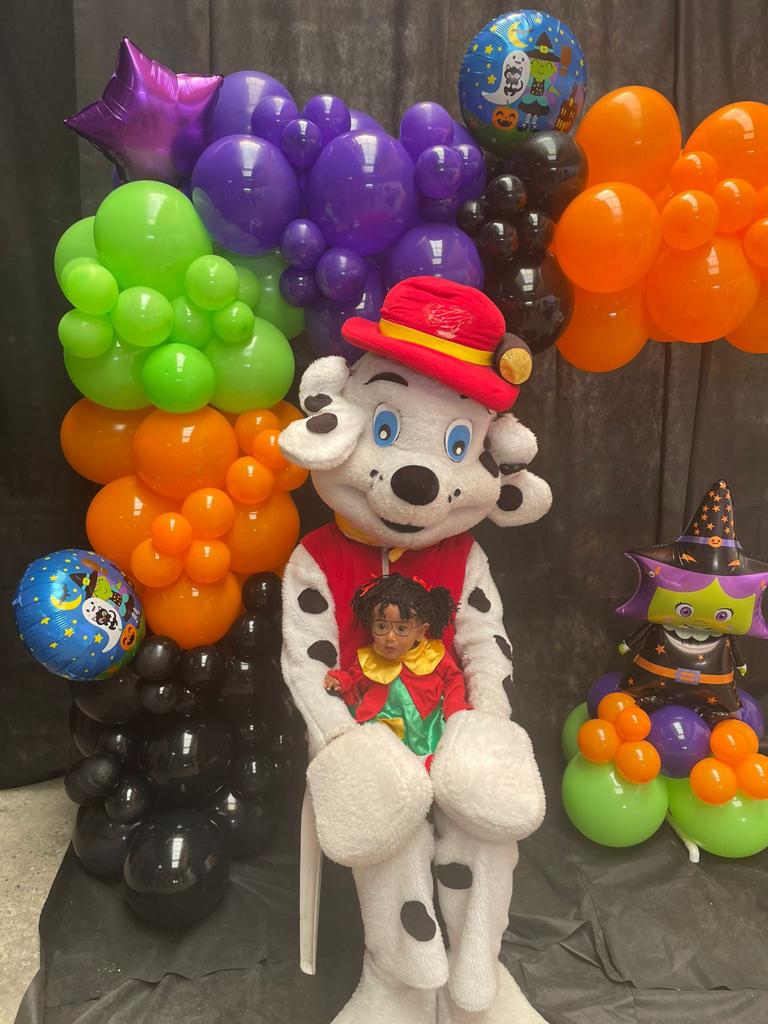 EUCARISTIA INCIO TEMPORADA NAVIDEÑA
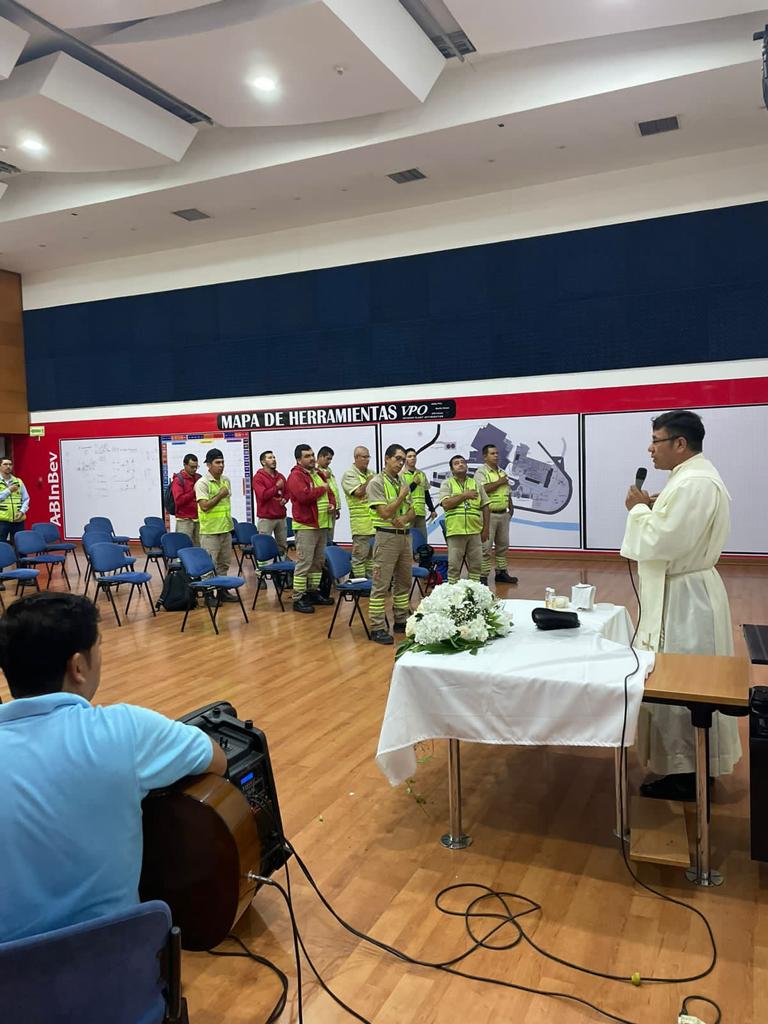 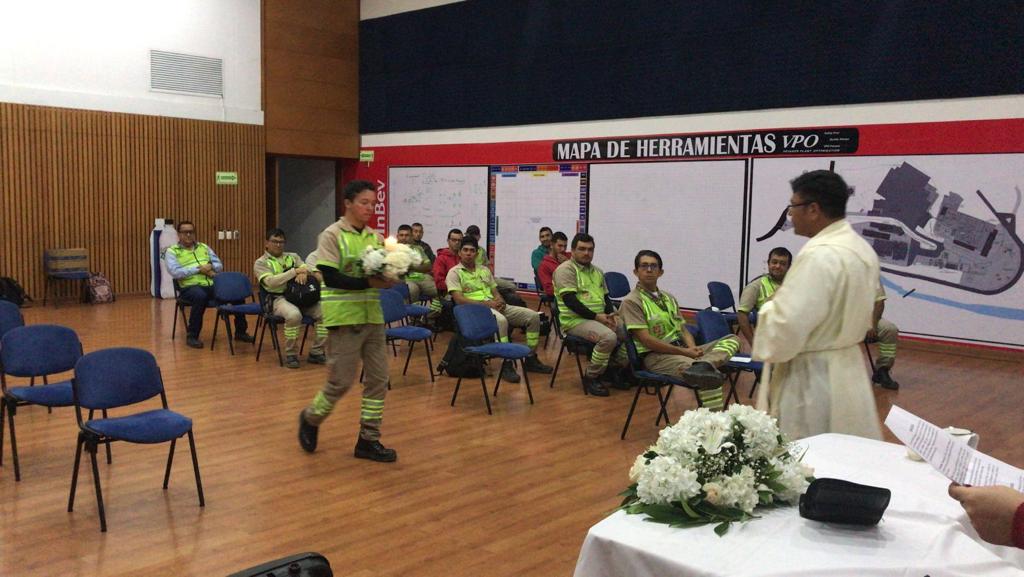 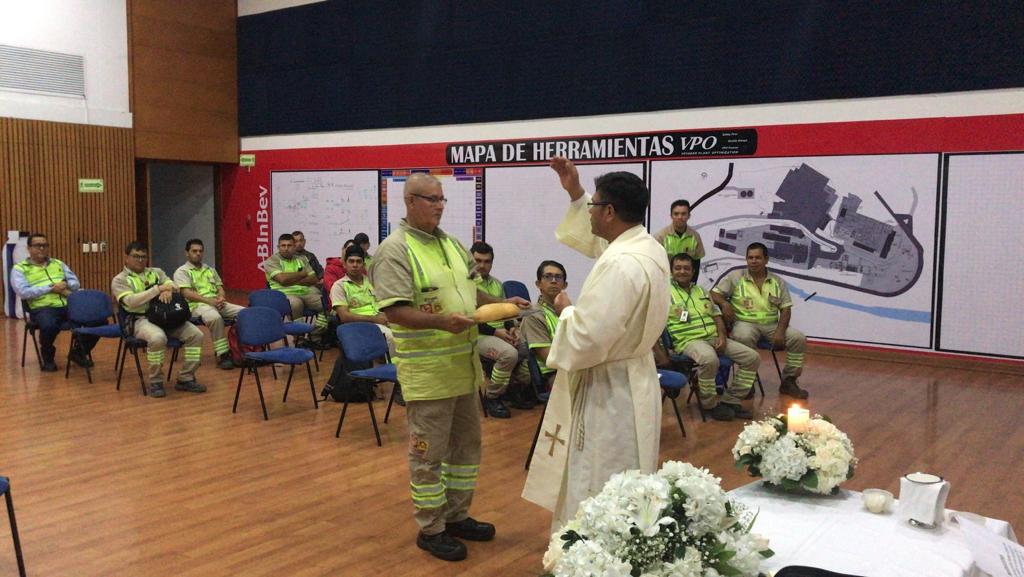 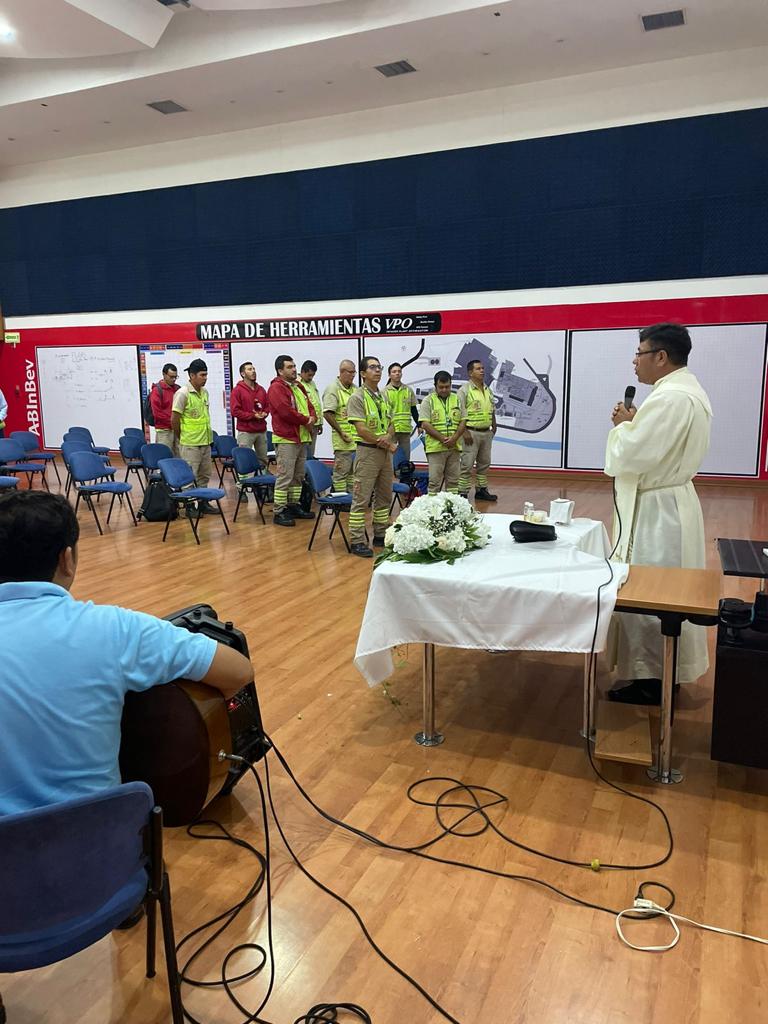 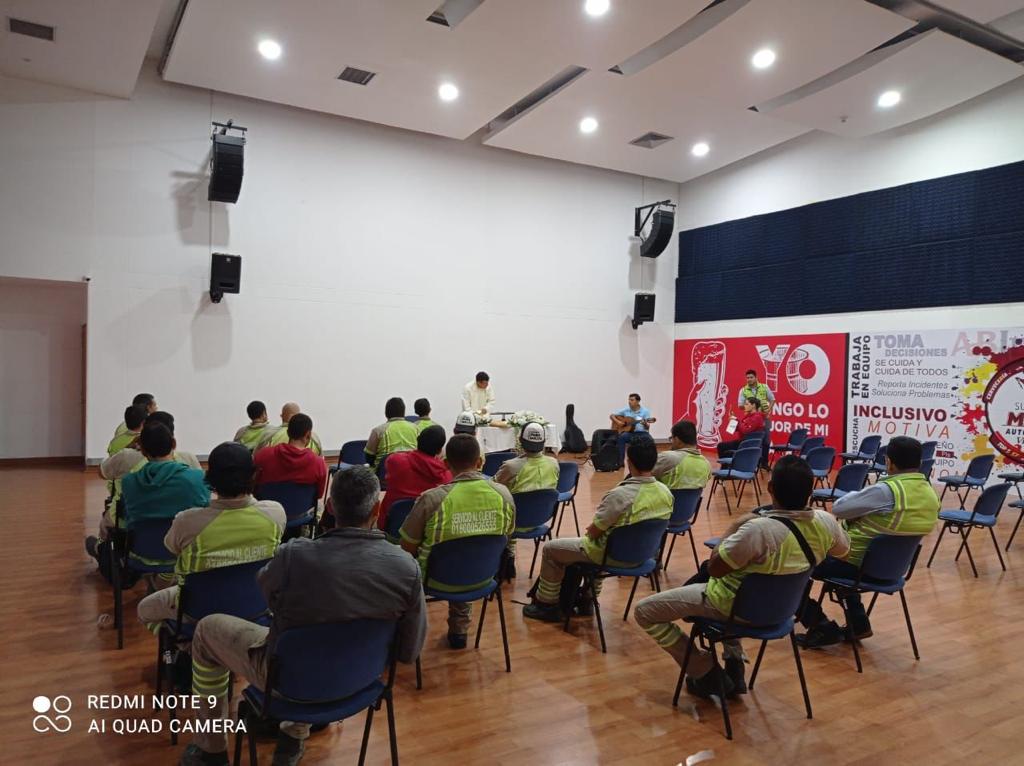 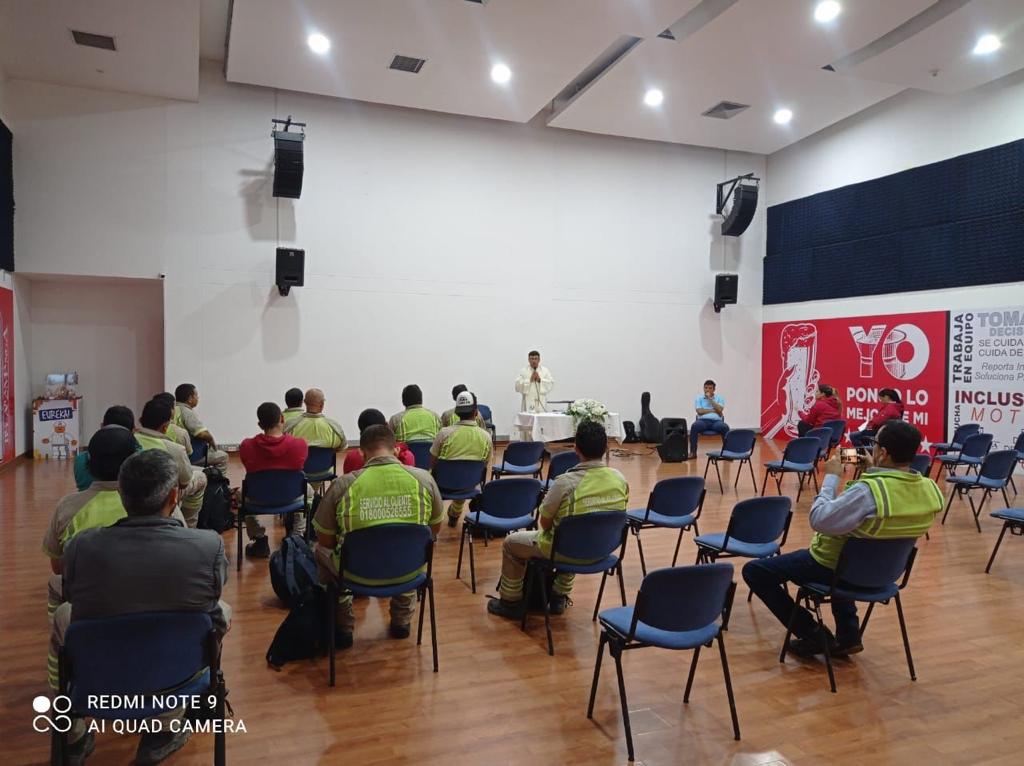 ENTREGA DE ANCHETAS NAVIDEÑAS
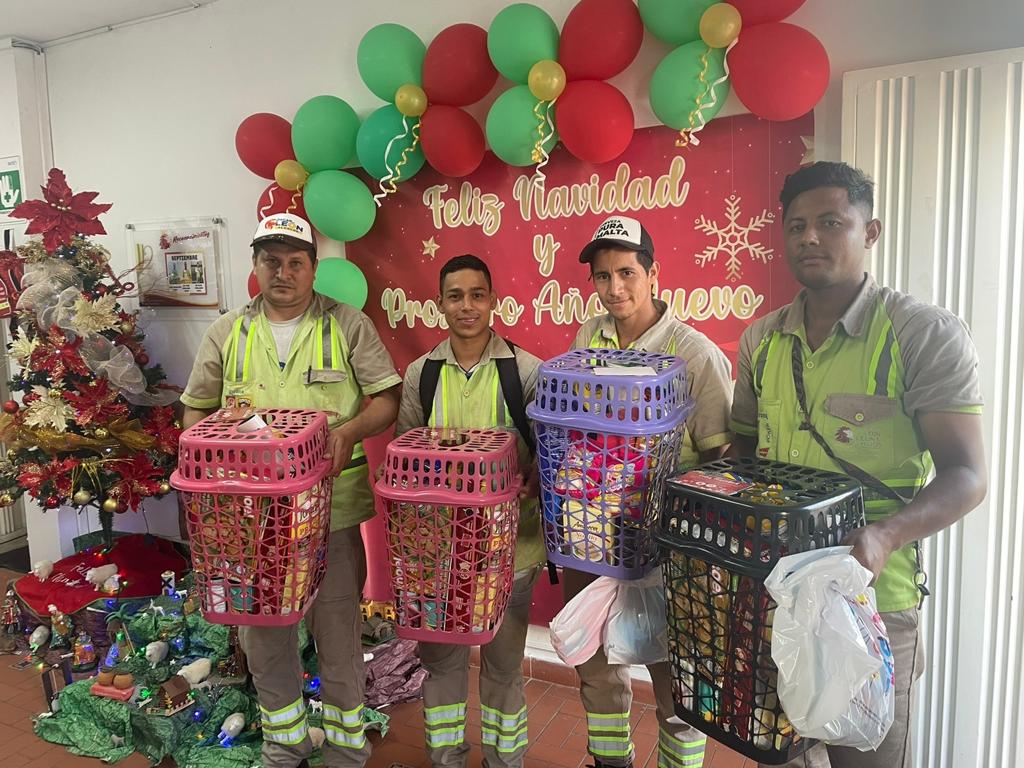 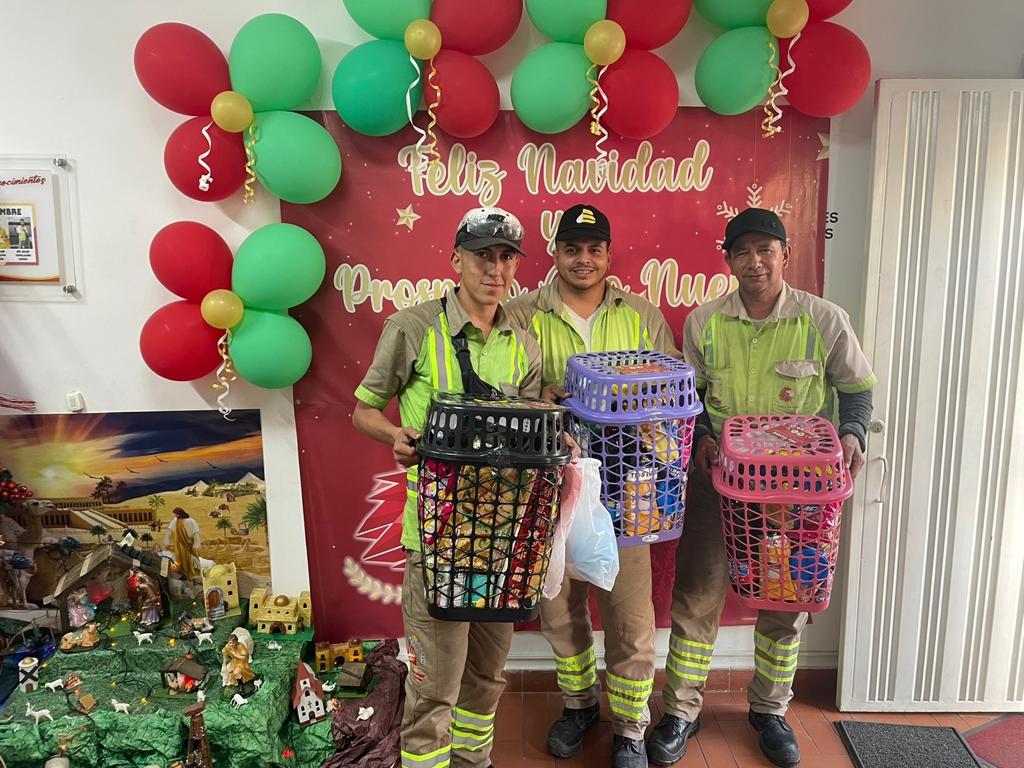 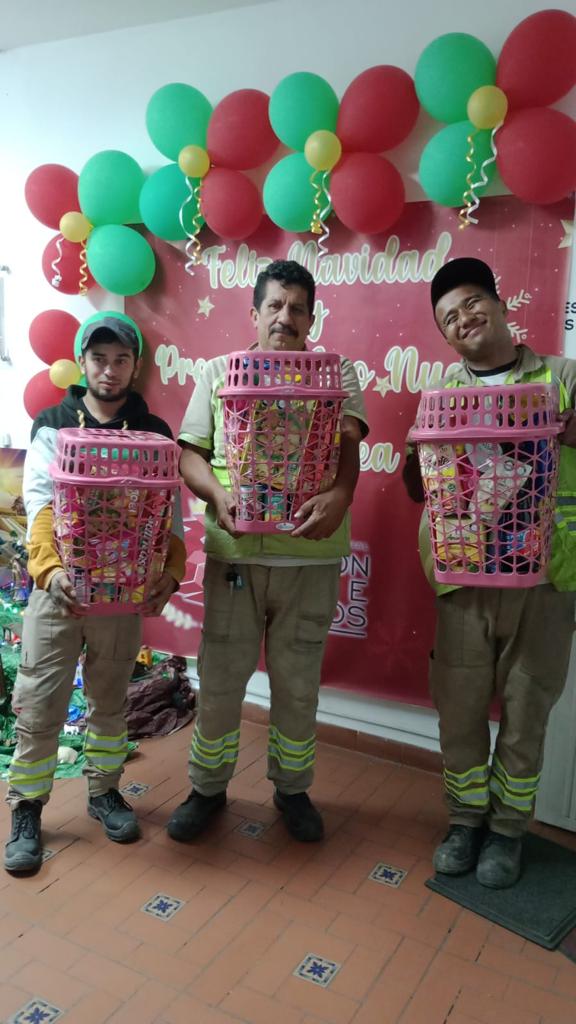 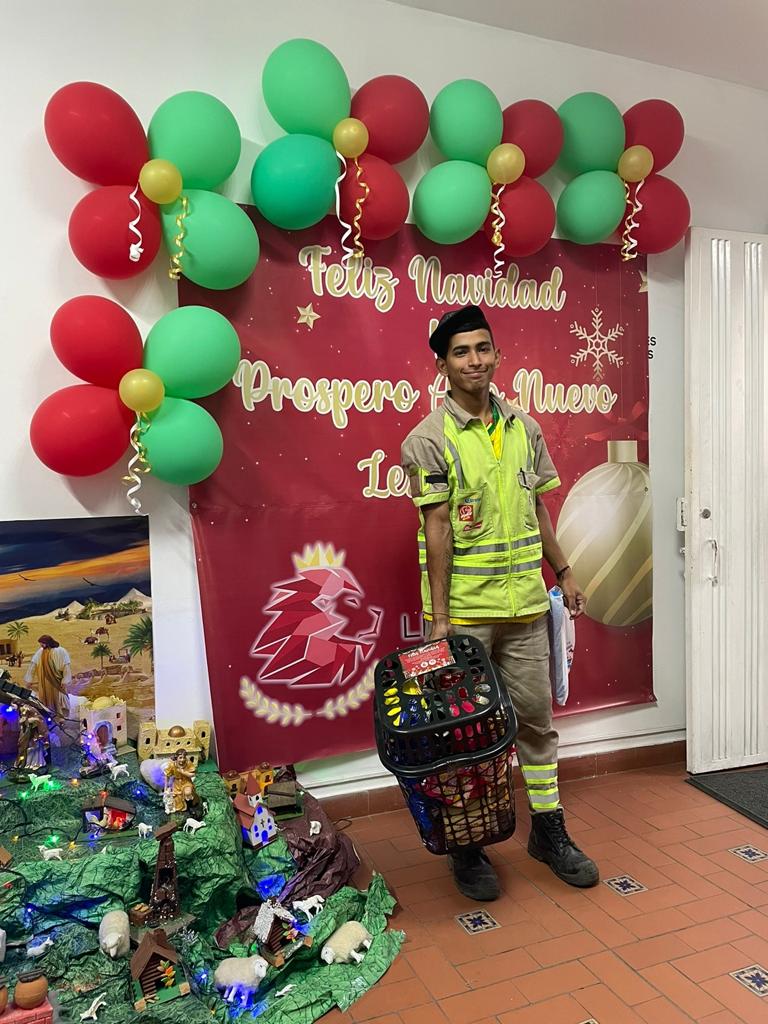 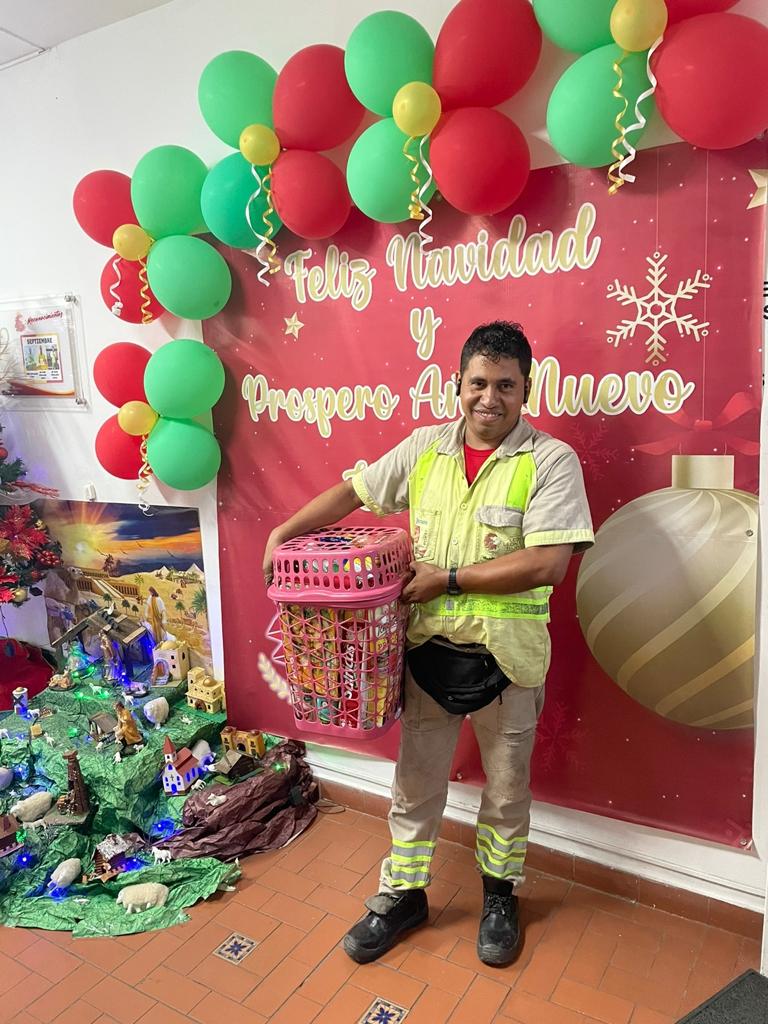 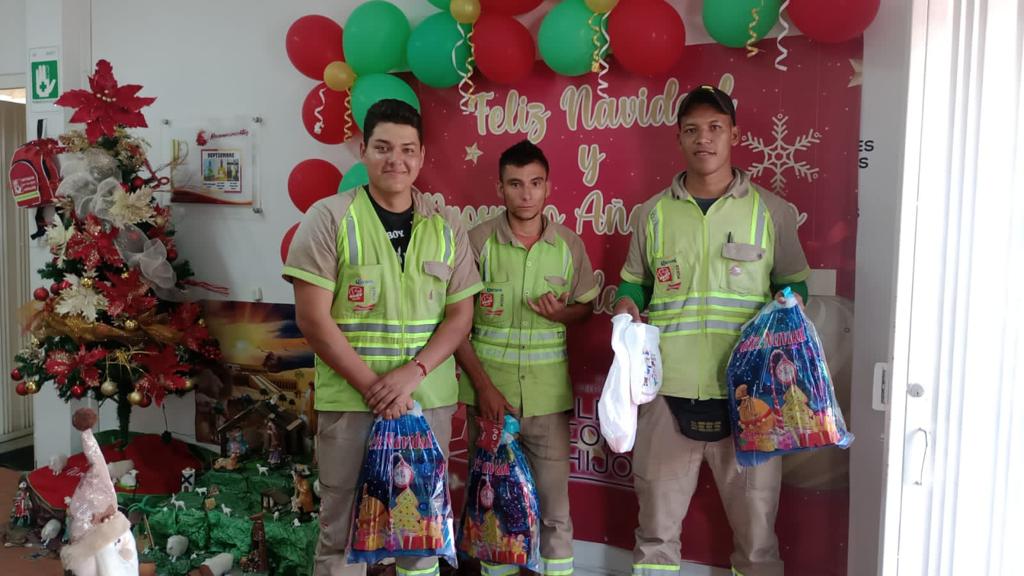 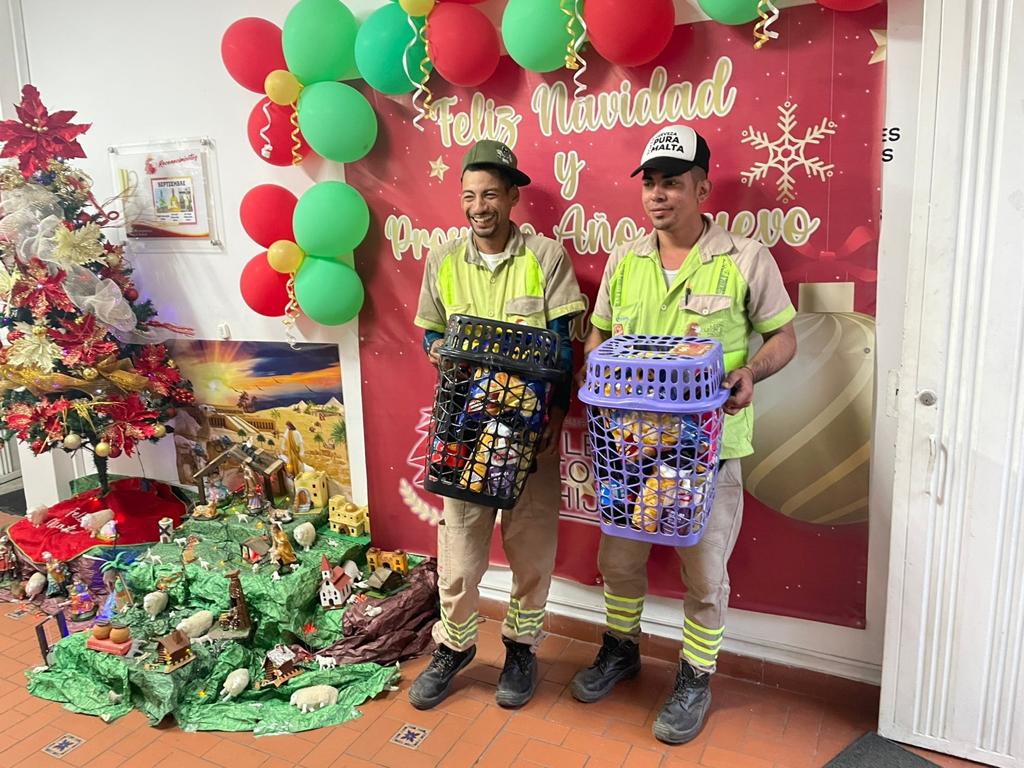 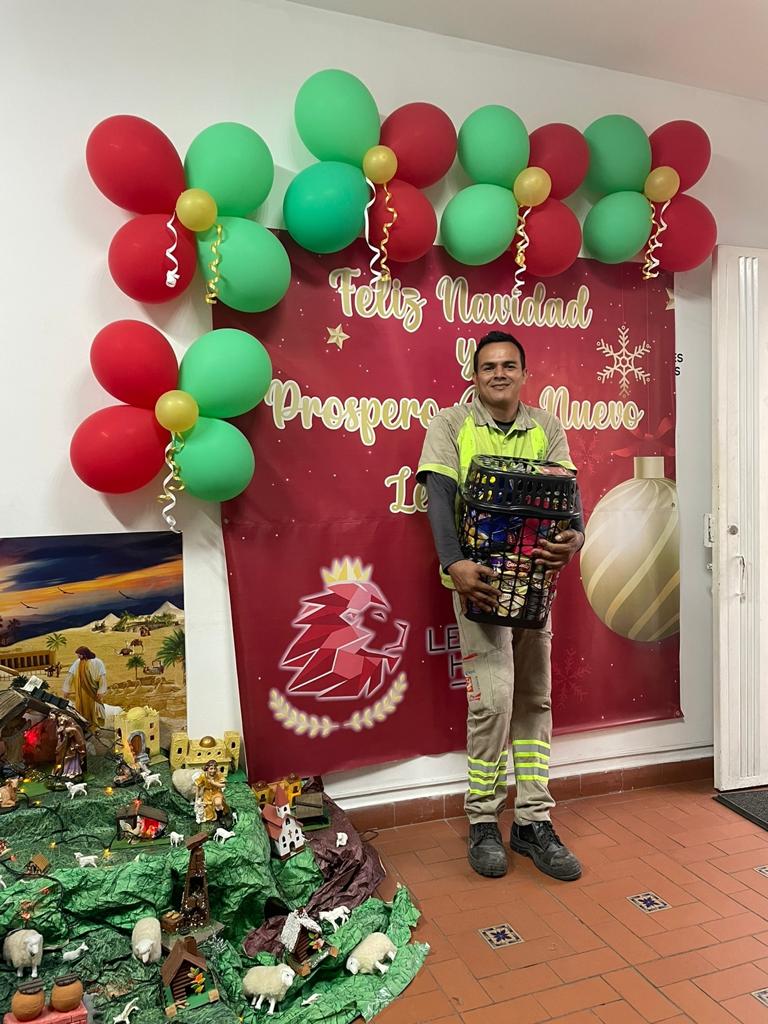 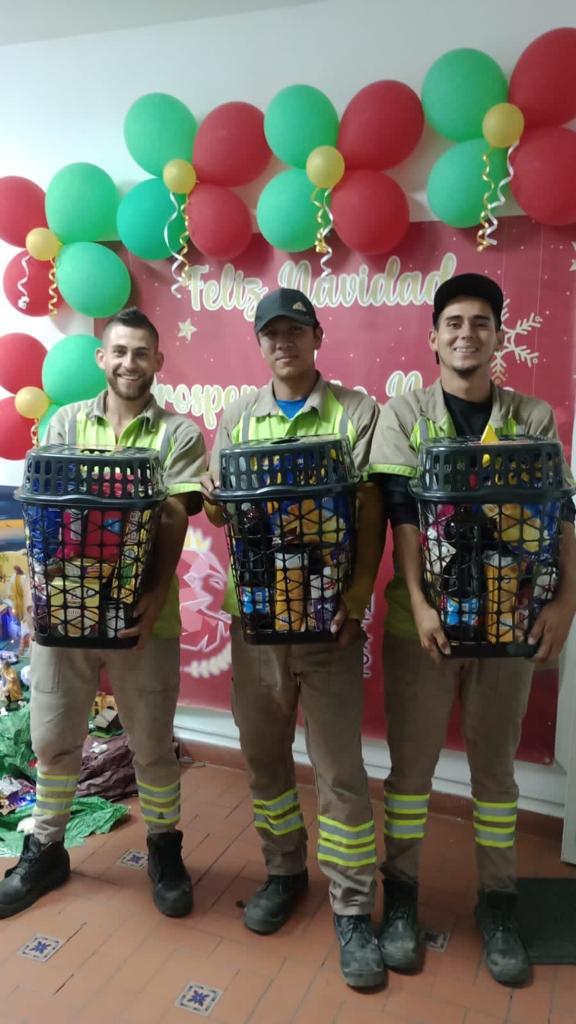 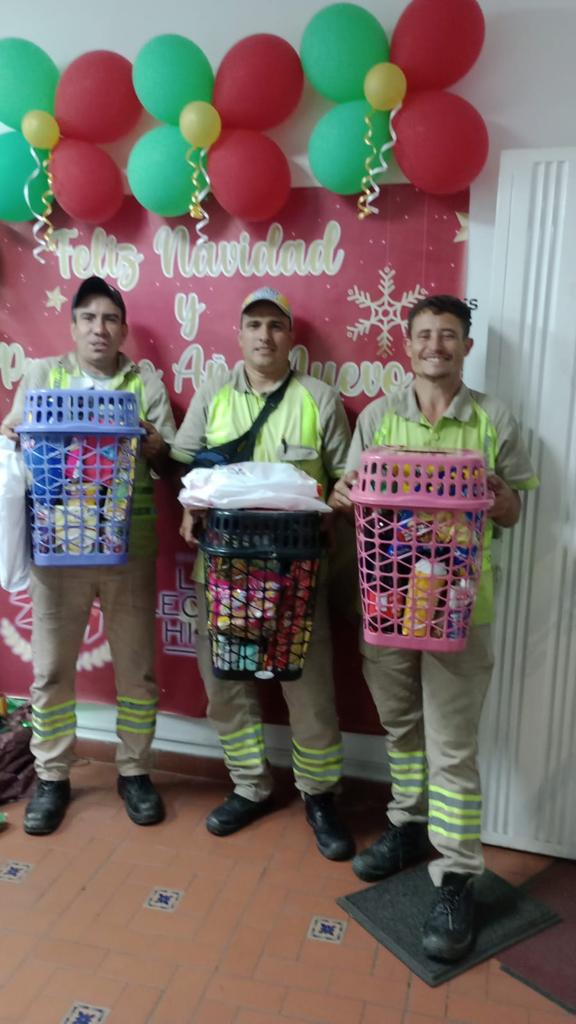 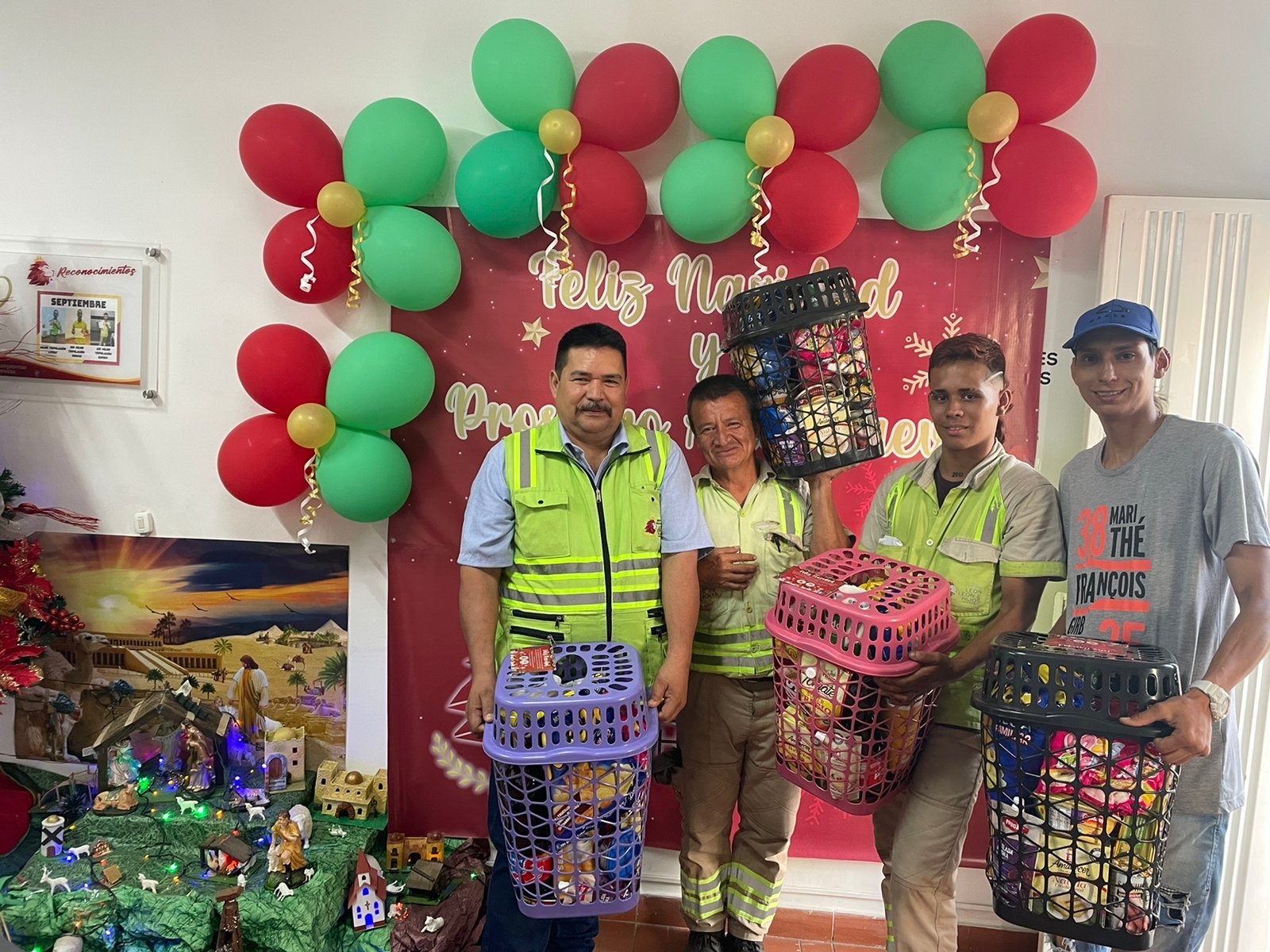 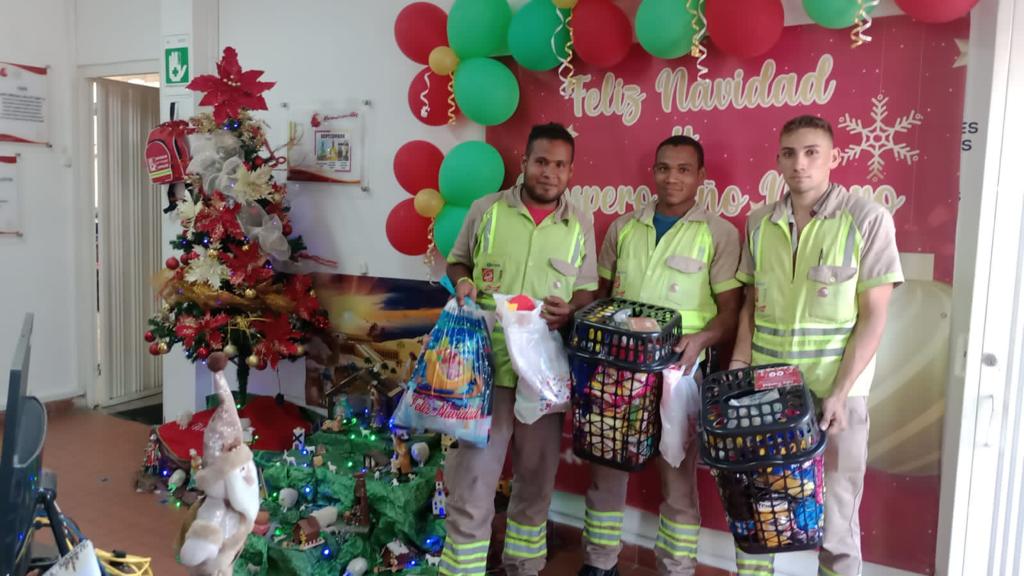 COMPARTIR DESAYUNOS NAVIDEÑOS
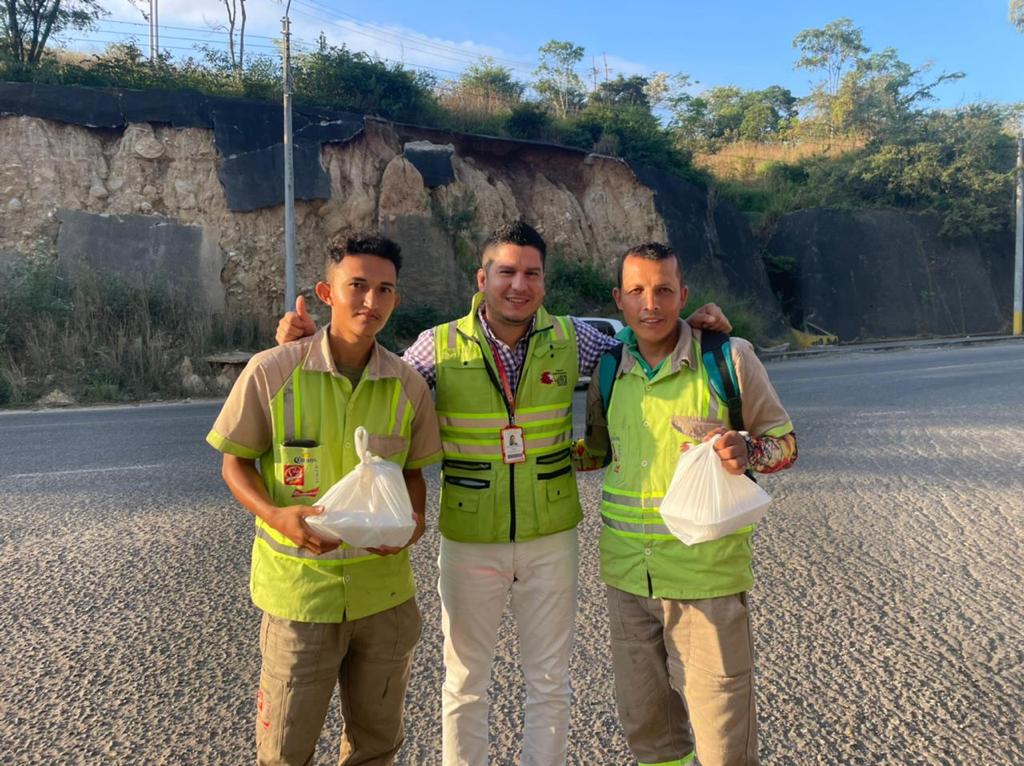 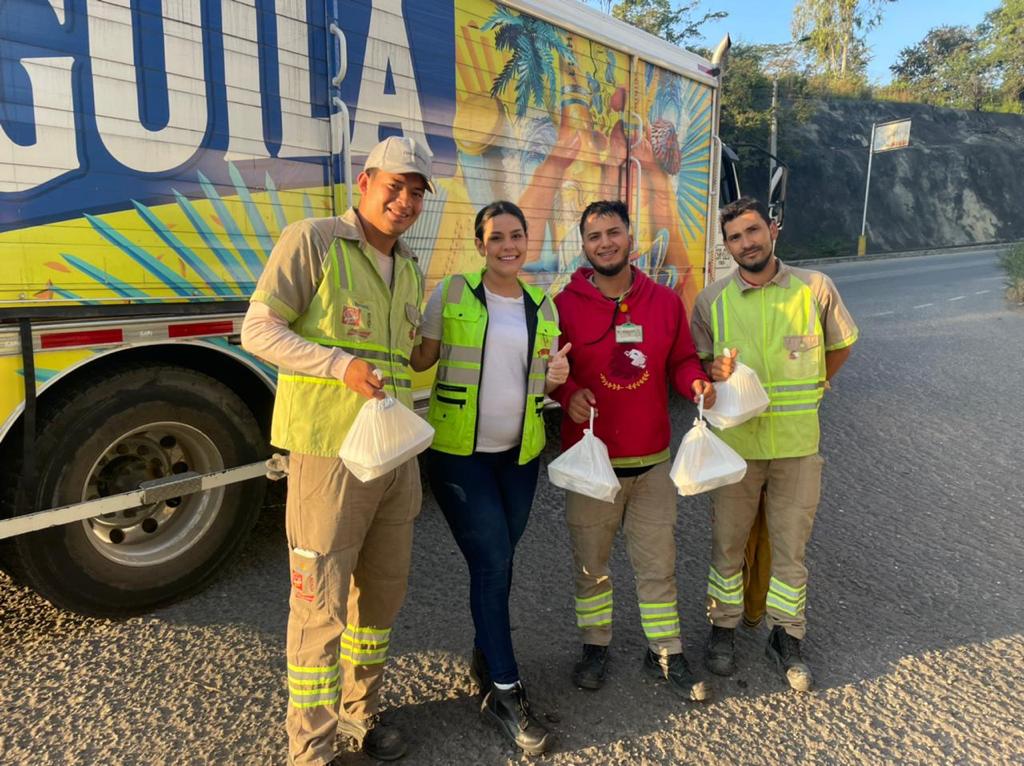 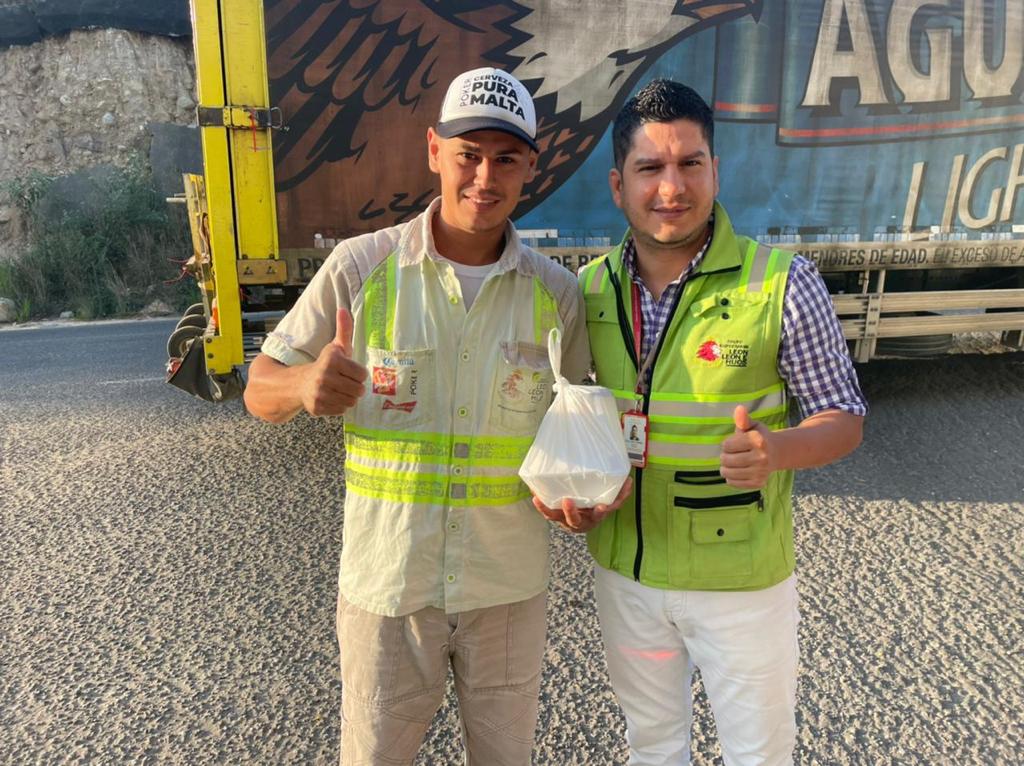 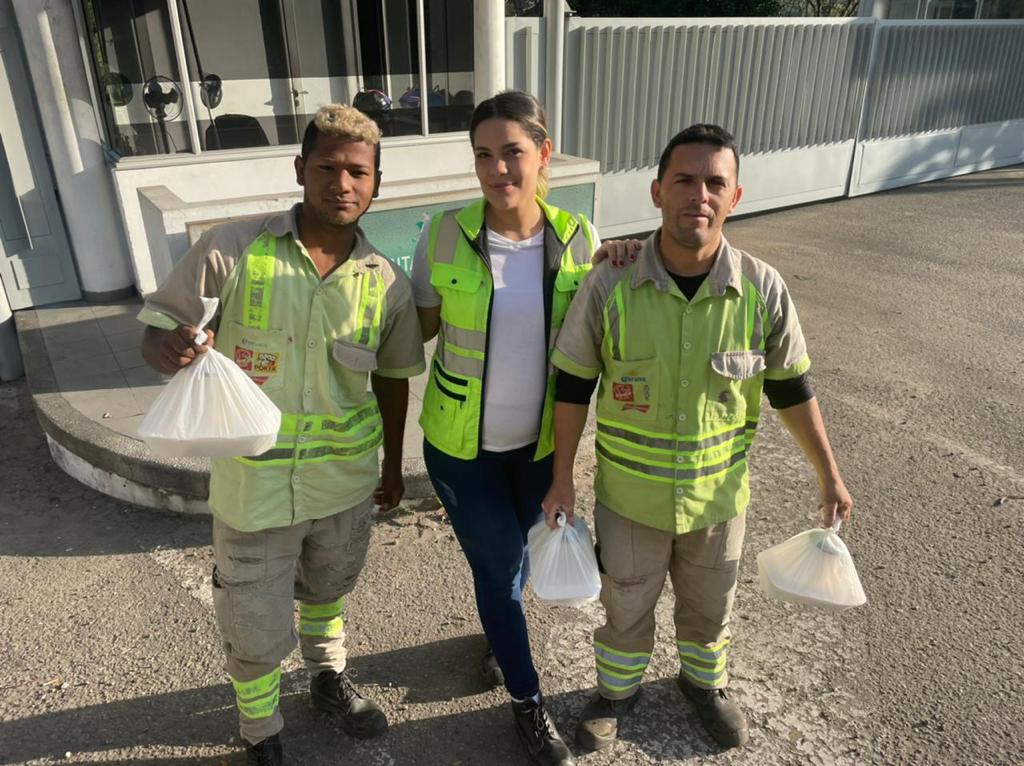 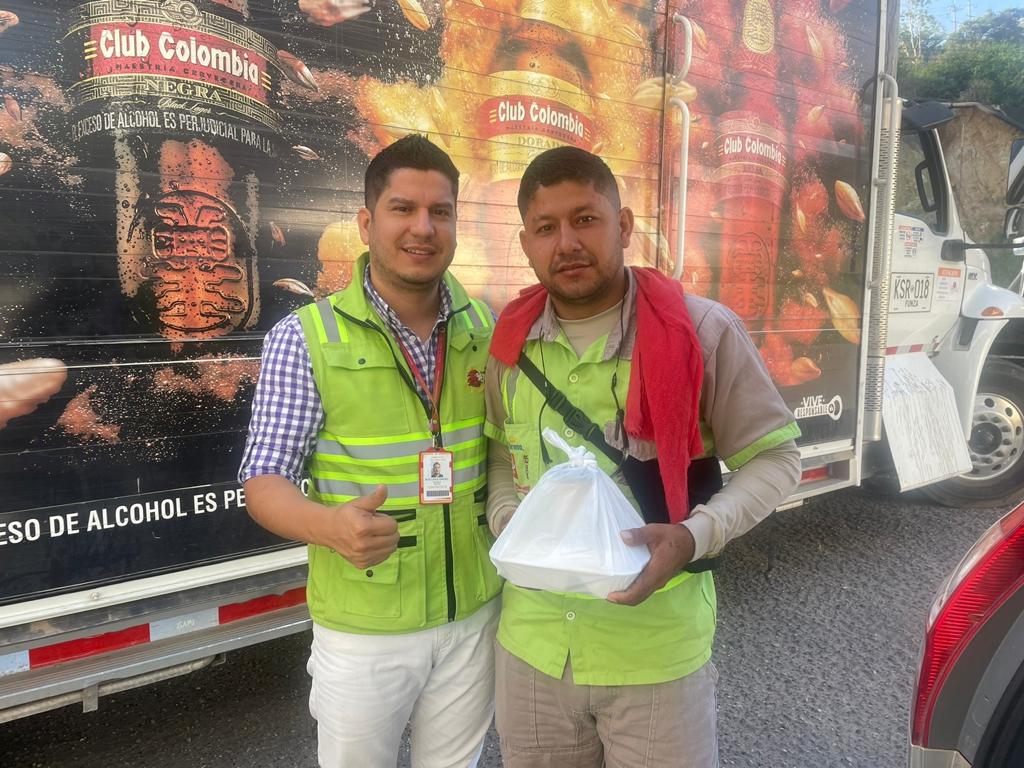 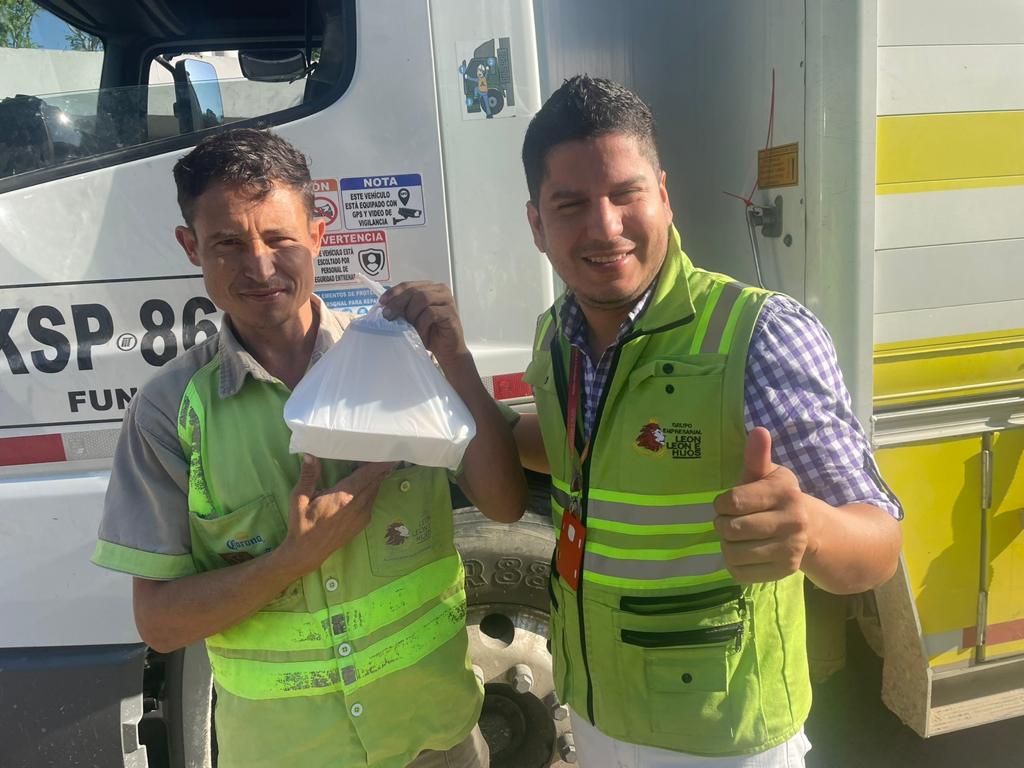 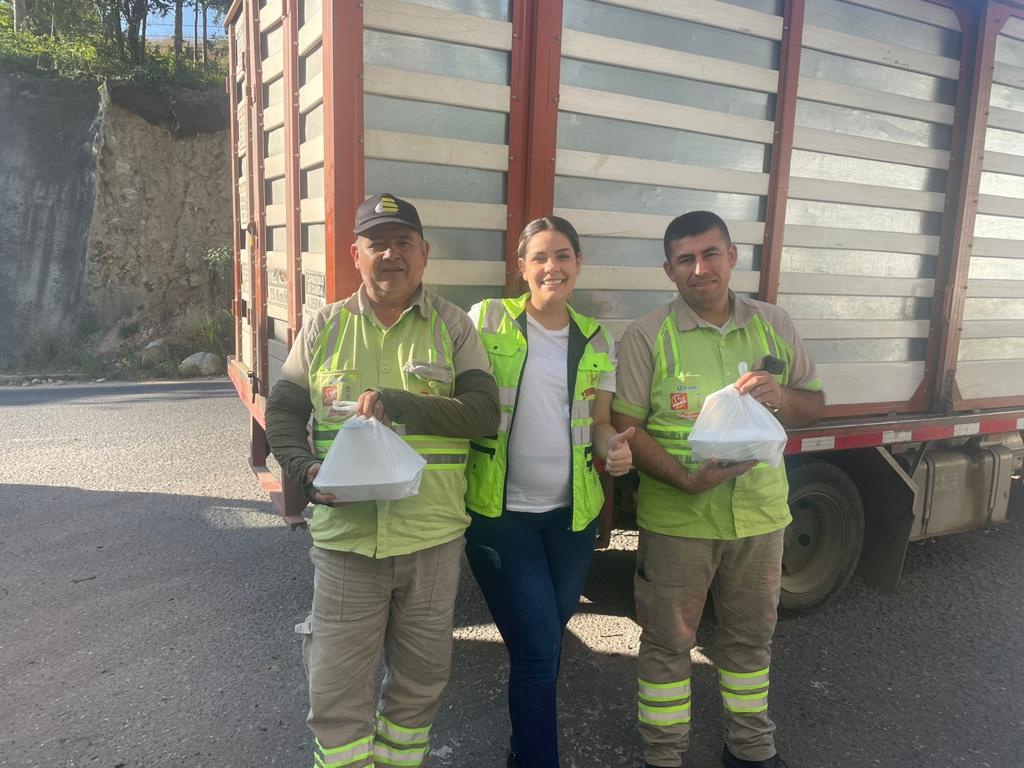 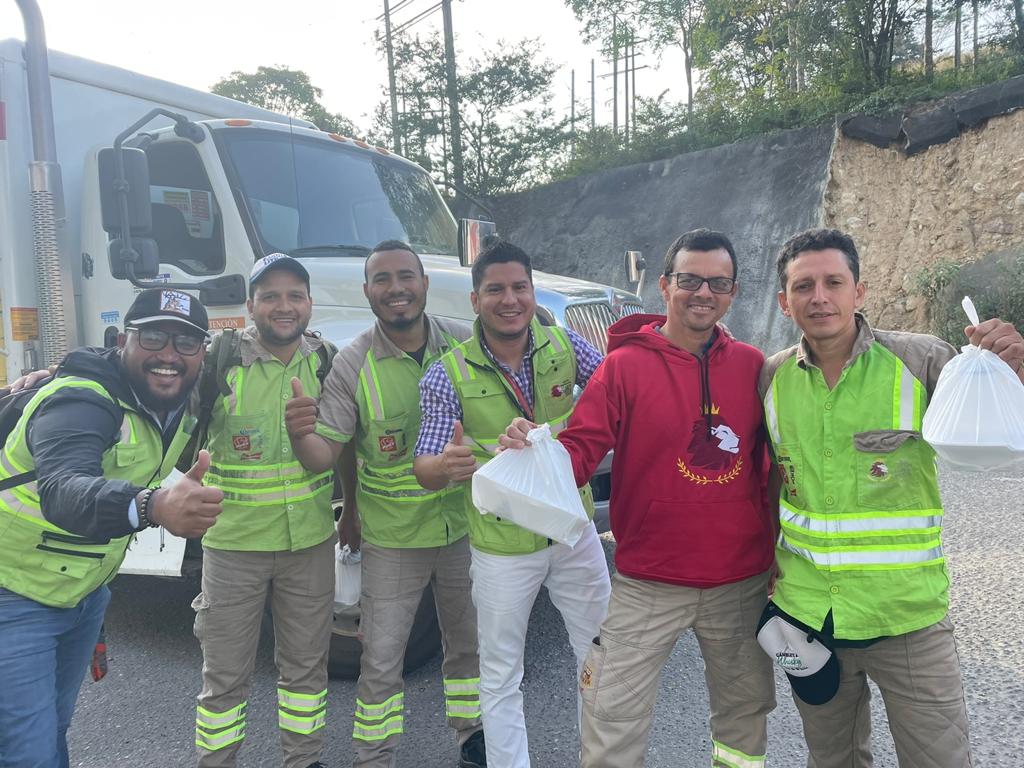 MENSAJE DE FIN DE AÑO
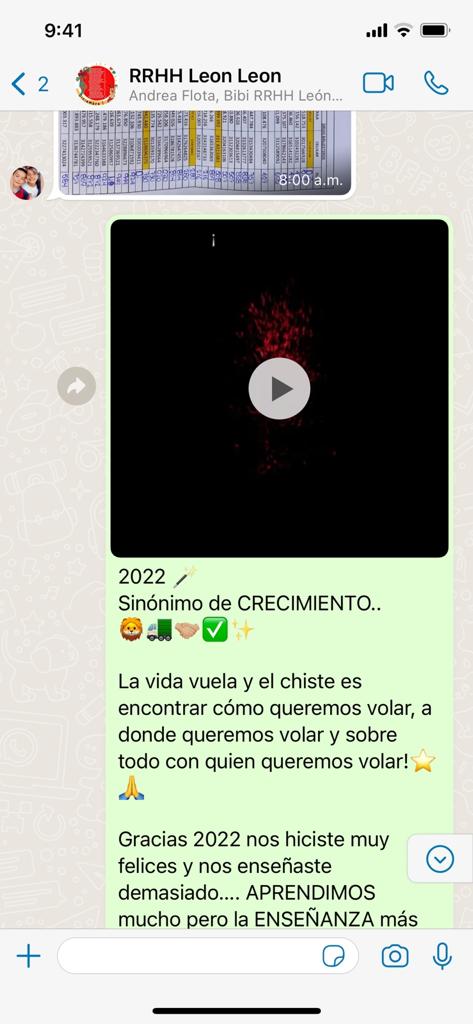 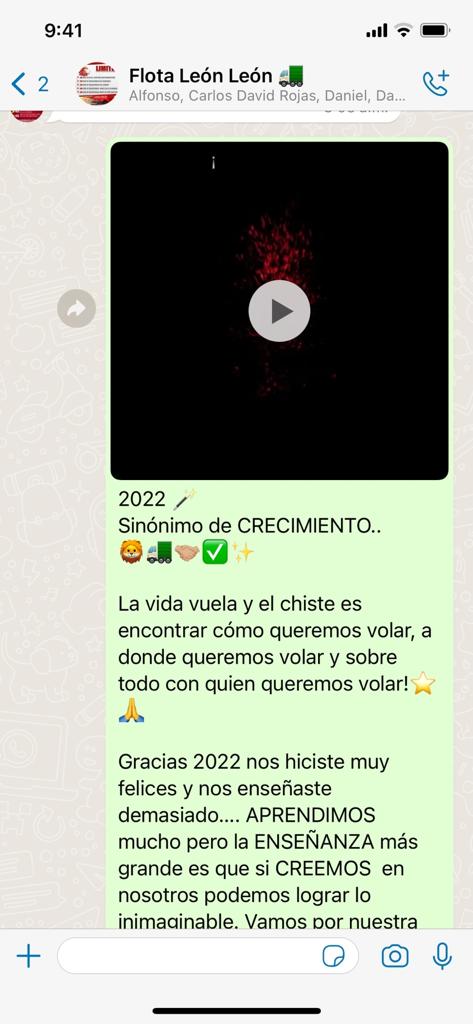 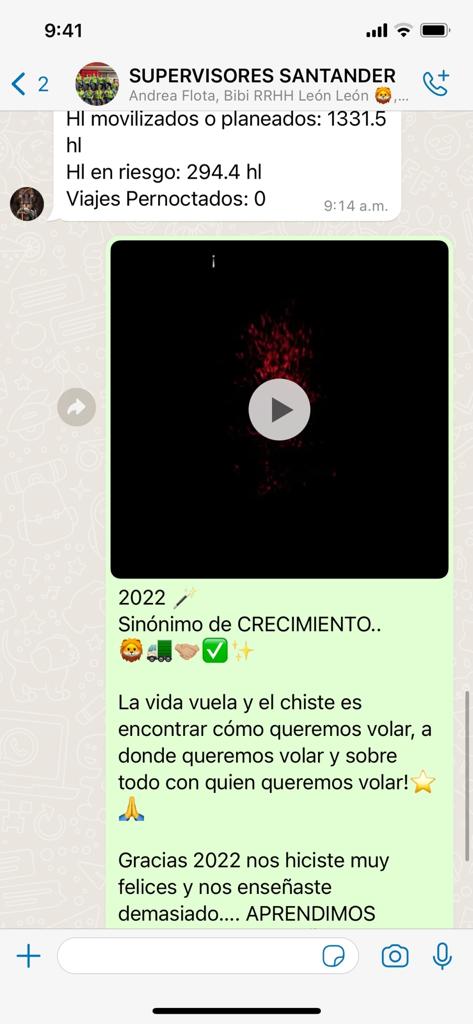 INCENTIVOS FIN DE AÑO
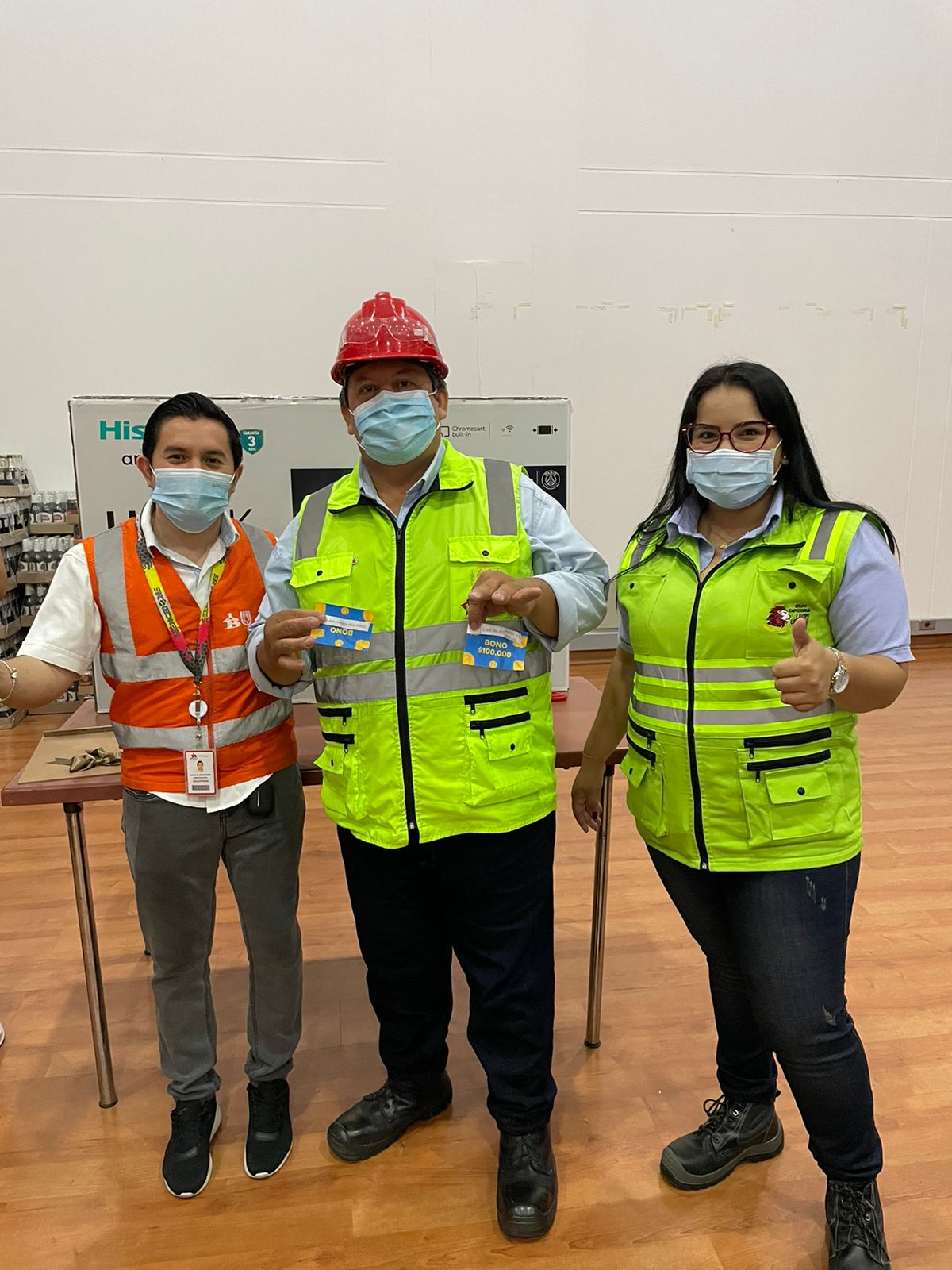 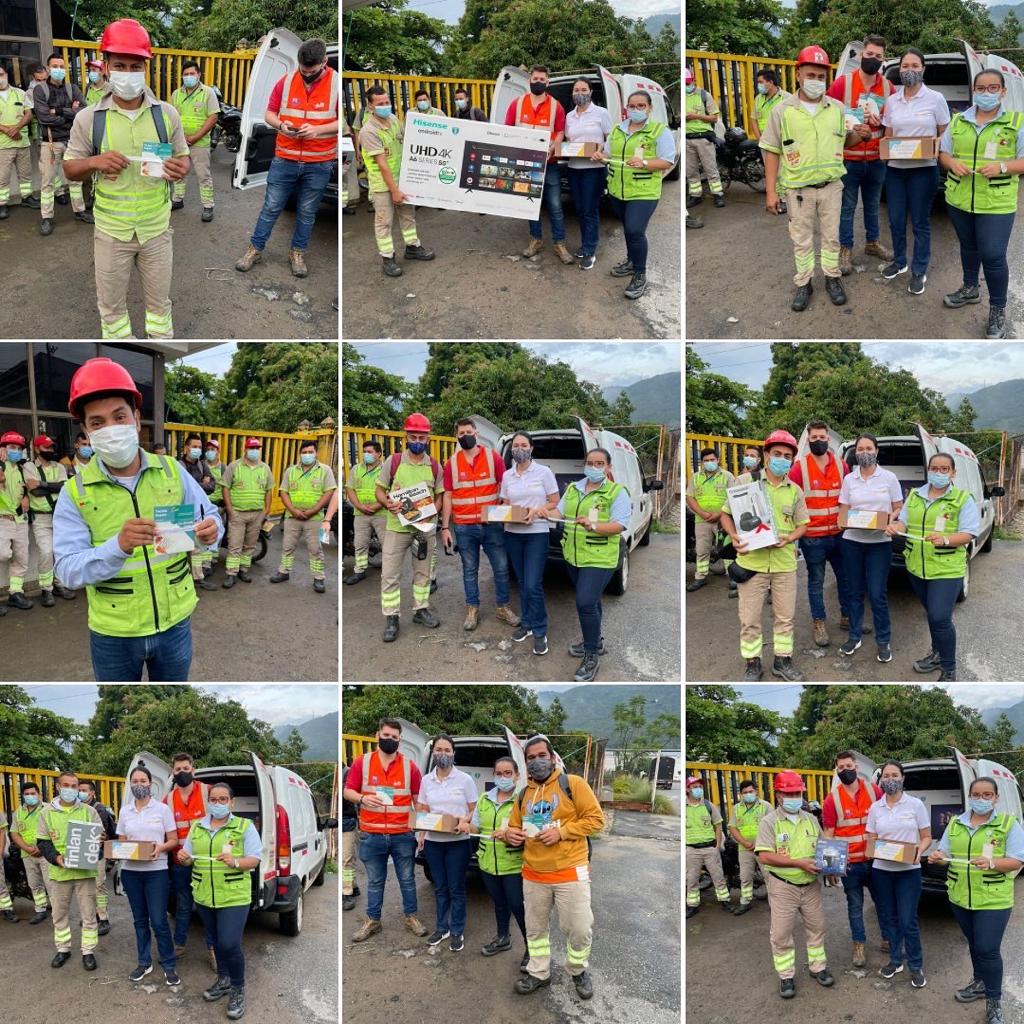 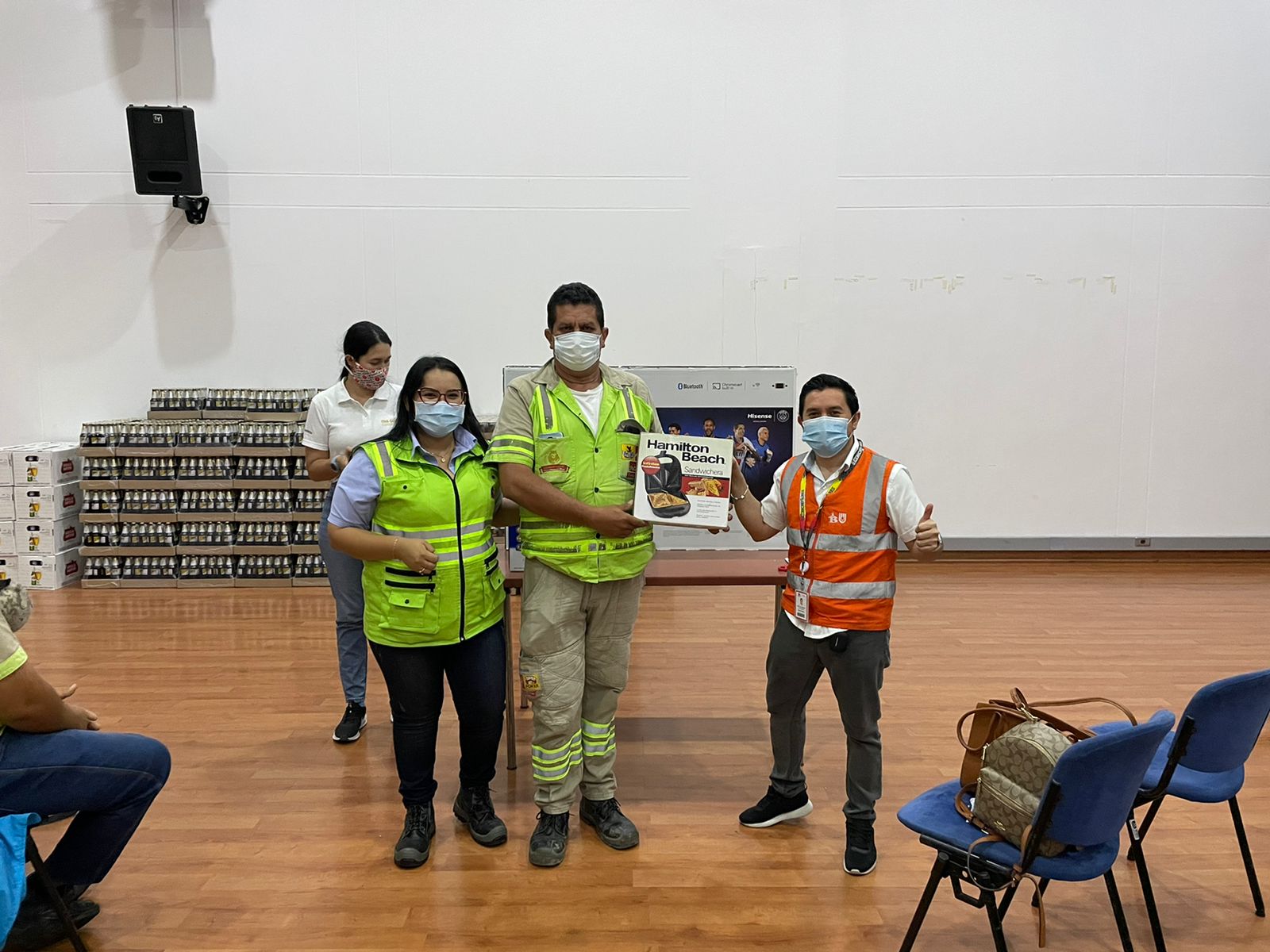 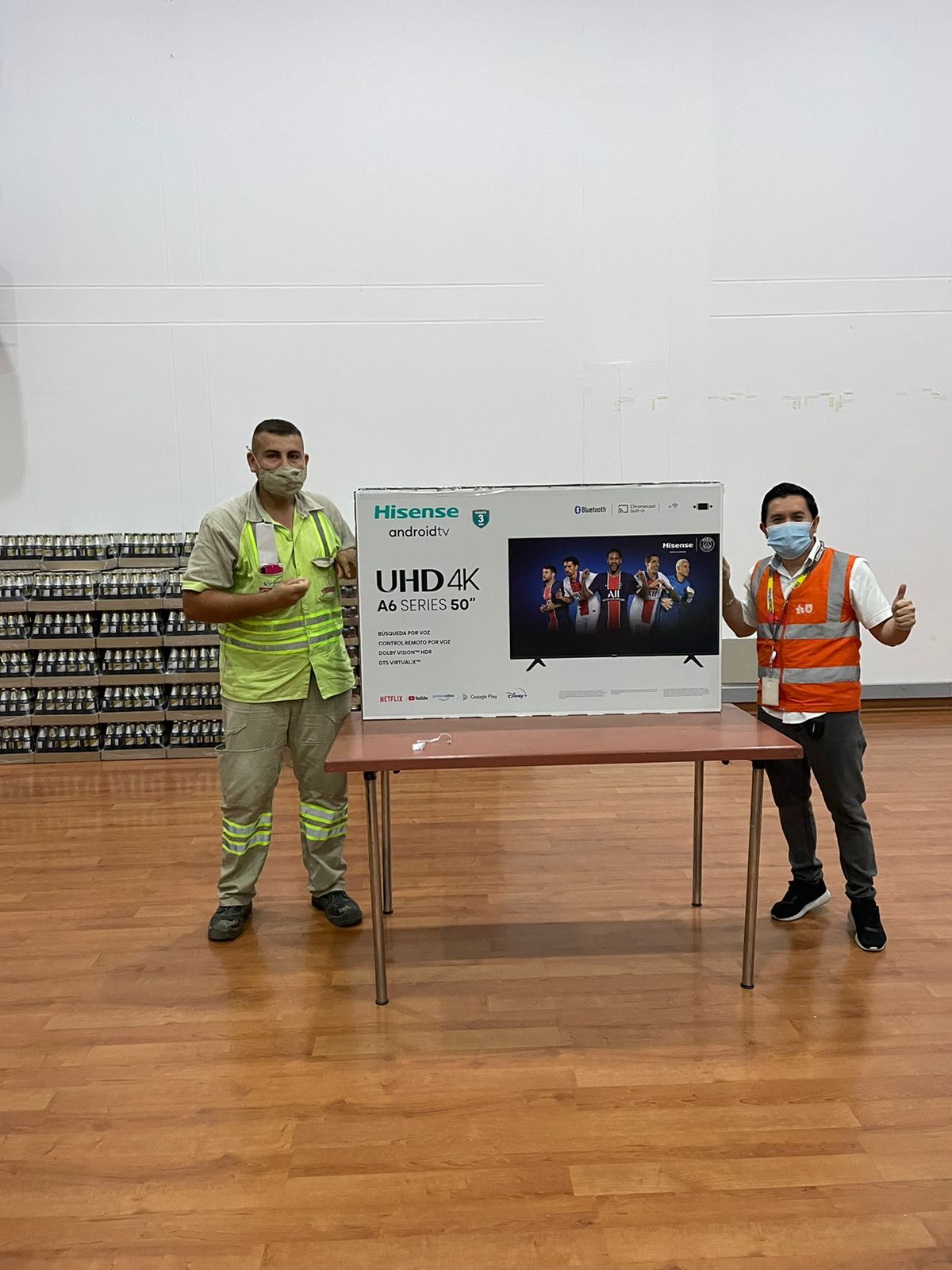 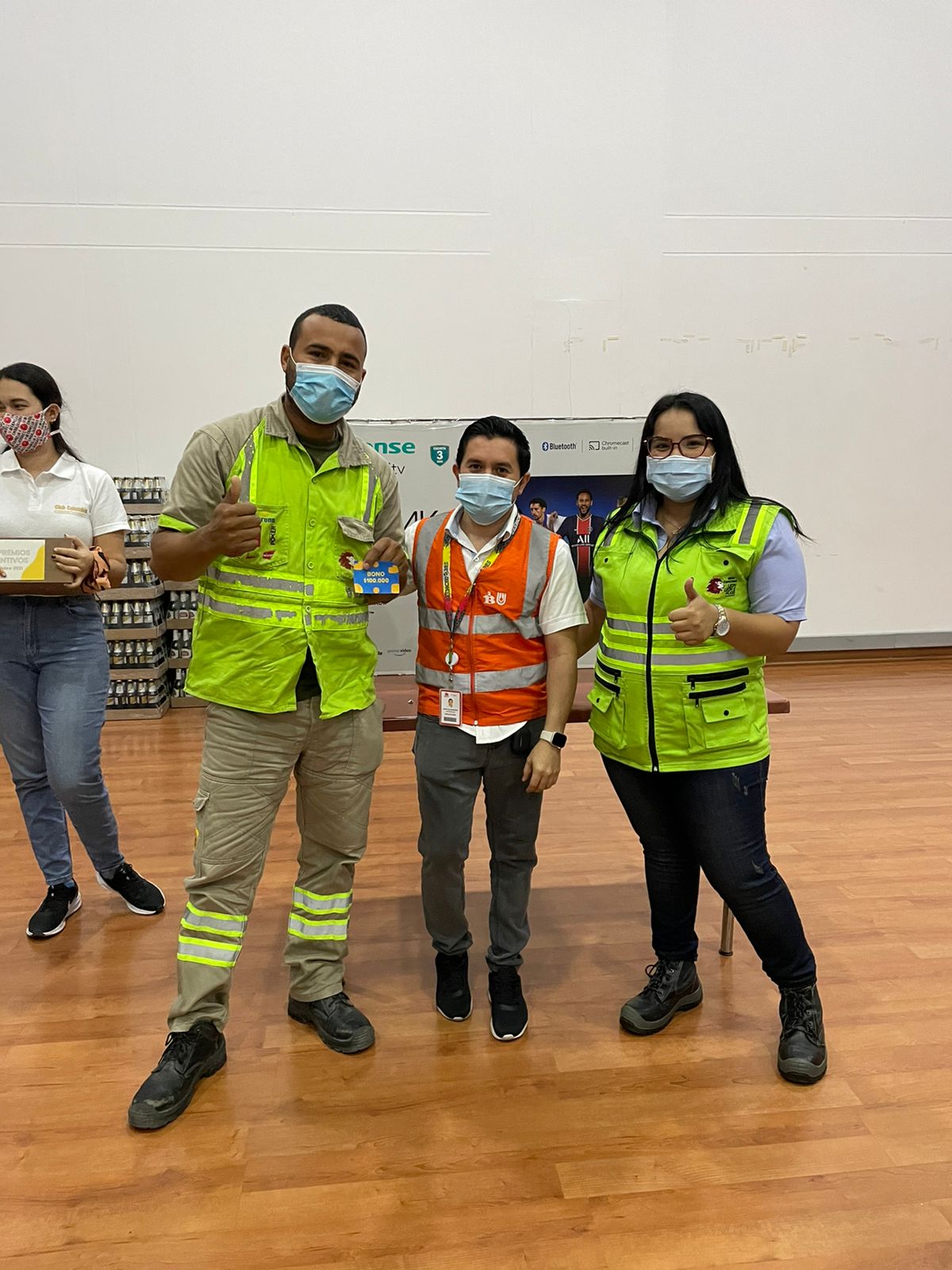